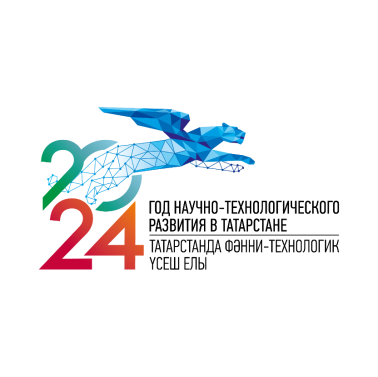 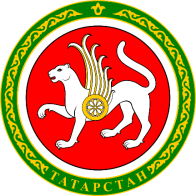 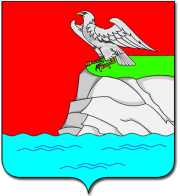 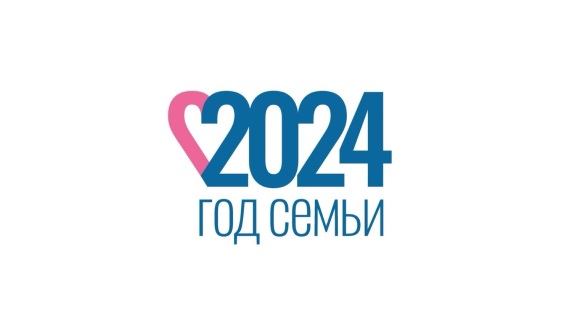 Итоги социально-экономического развития 
Верхнеуслонского муниципального района за 2023 год
Доклад 
М.Г.Зиатдинова - 
Главы Верхнеуслонского муниципального района
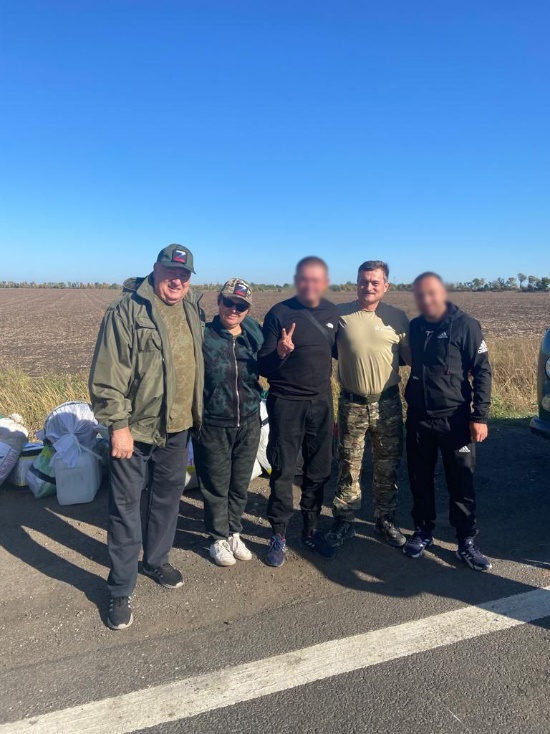 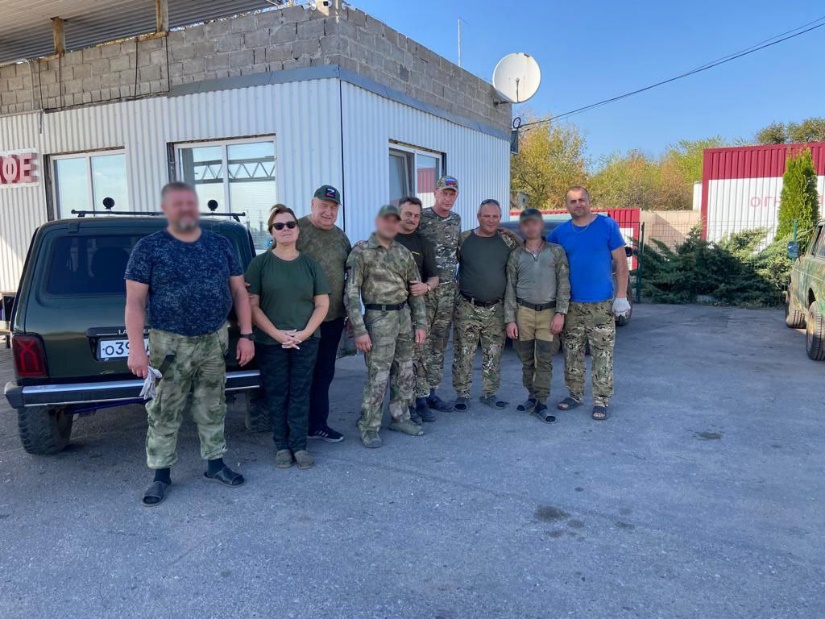 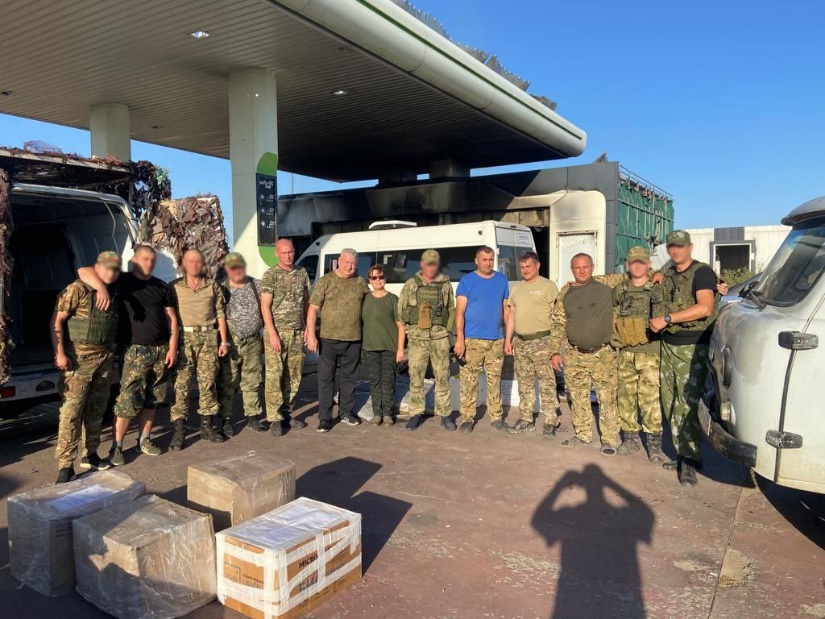 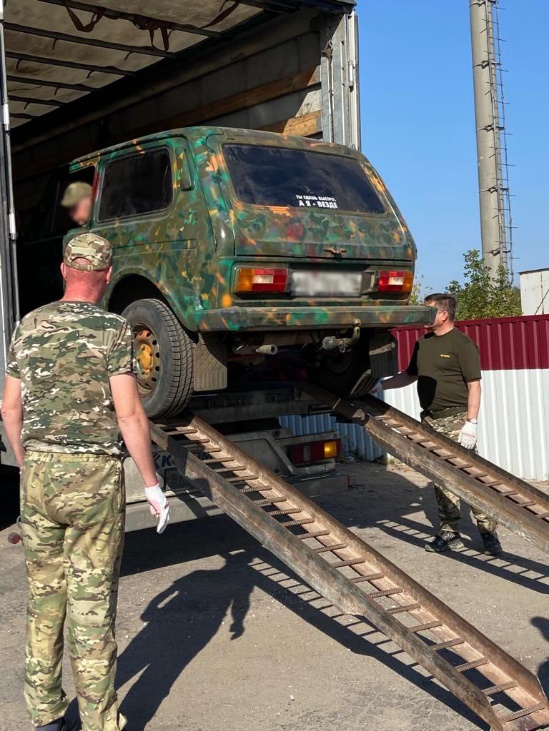 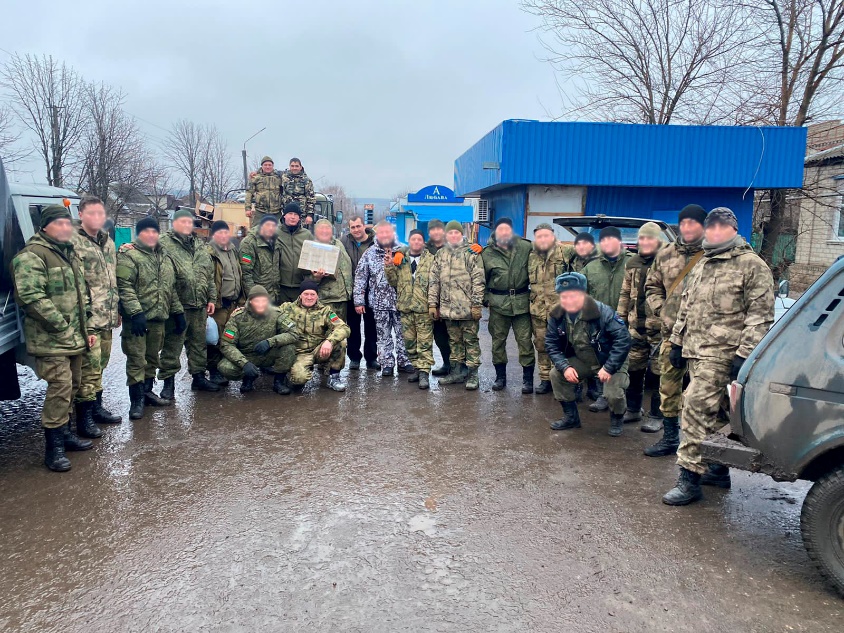 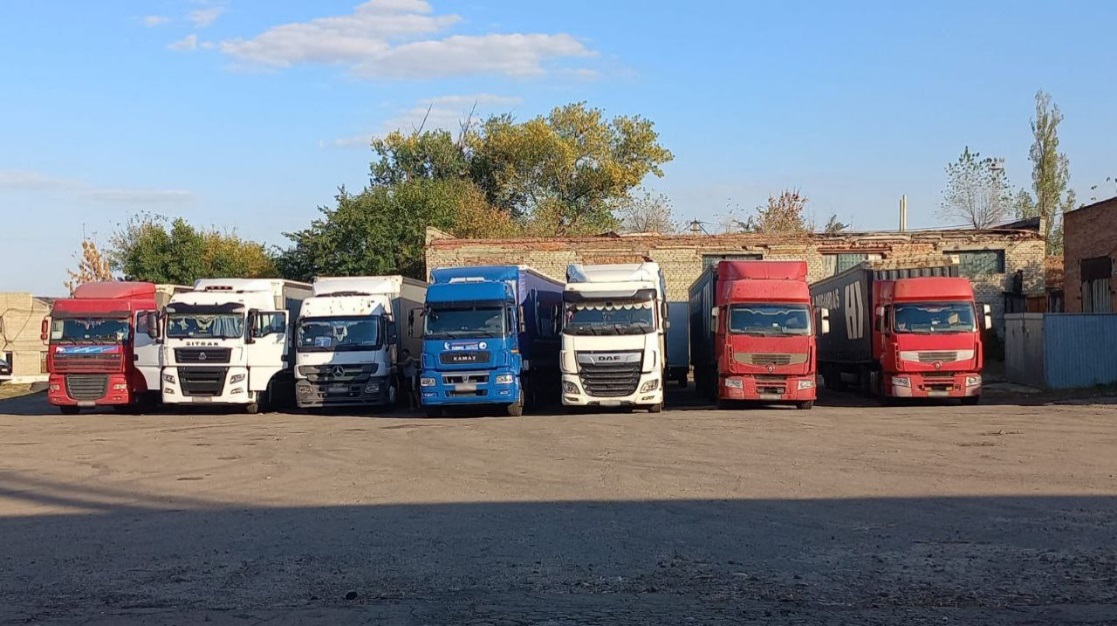 2
Список участников СВО (без учета погибших),  имеющих награды по состоянию на 25.10.2023
3
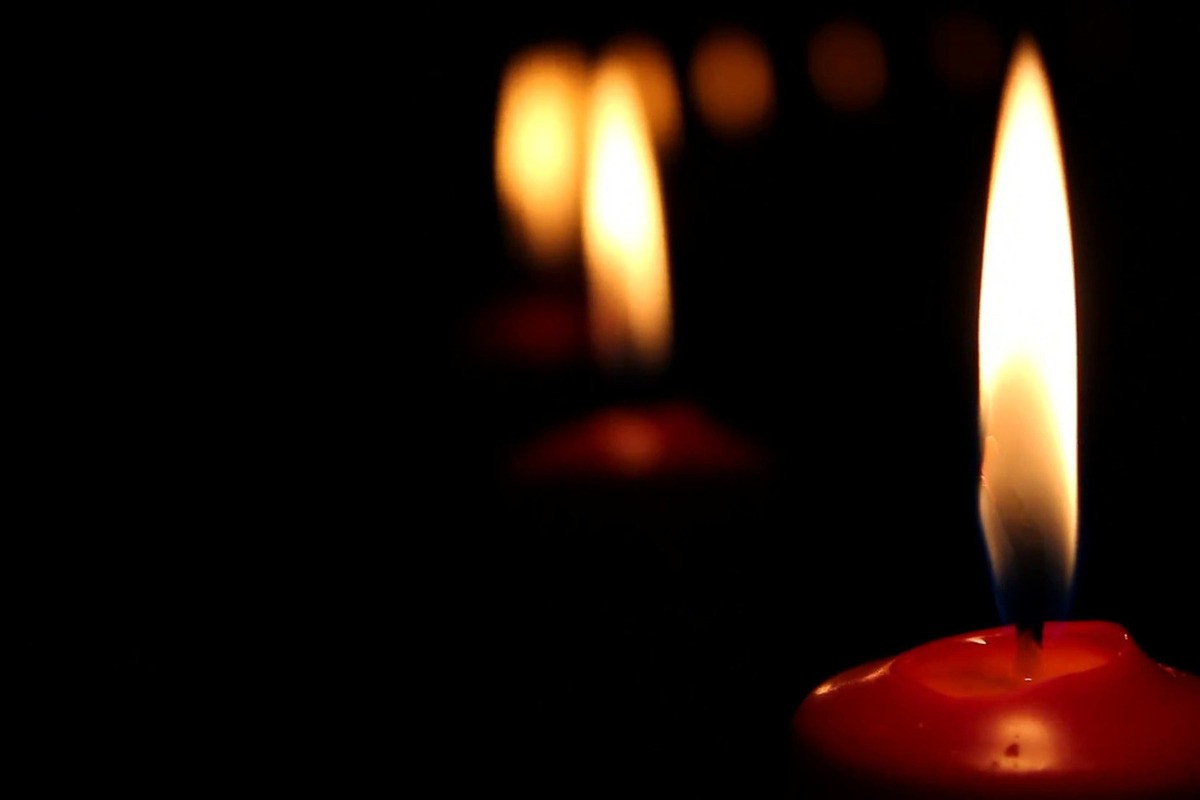 4
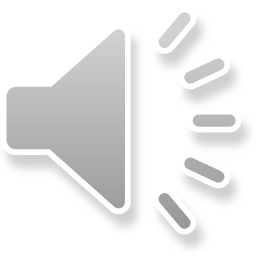 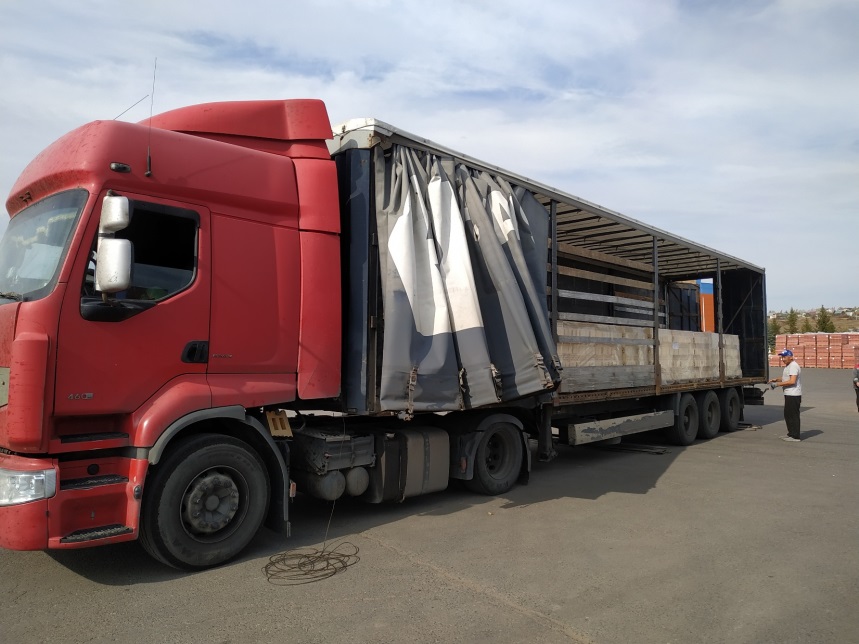 Гуманитарная помощь
г.Лисичанск и г.Рубежное
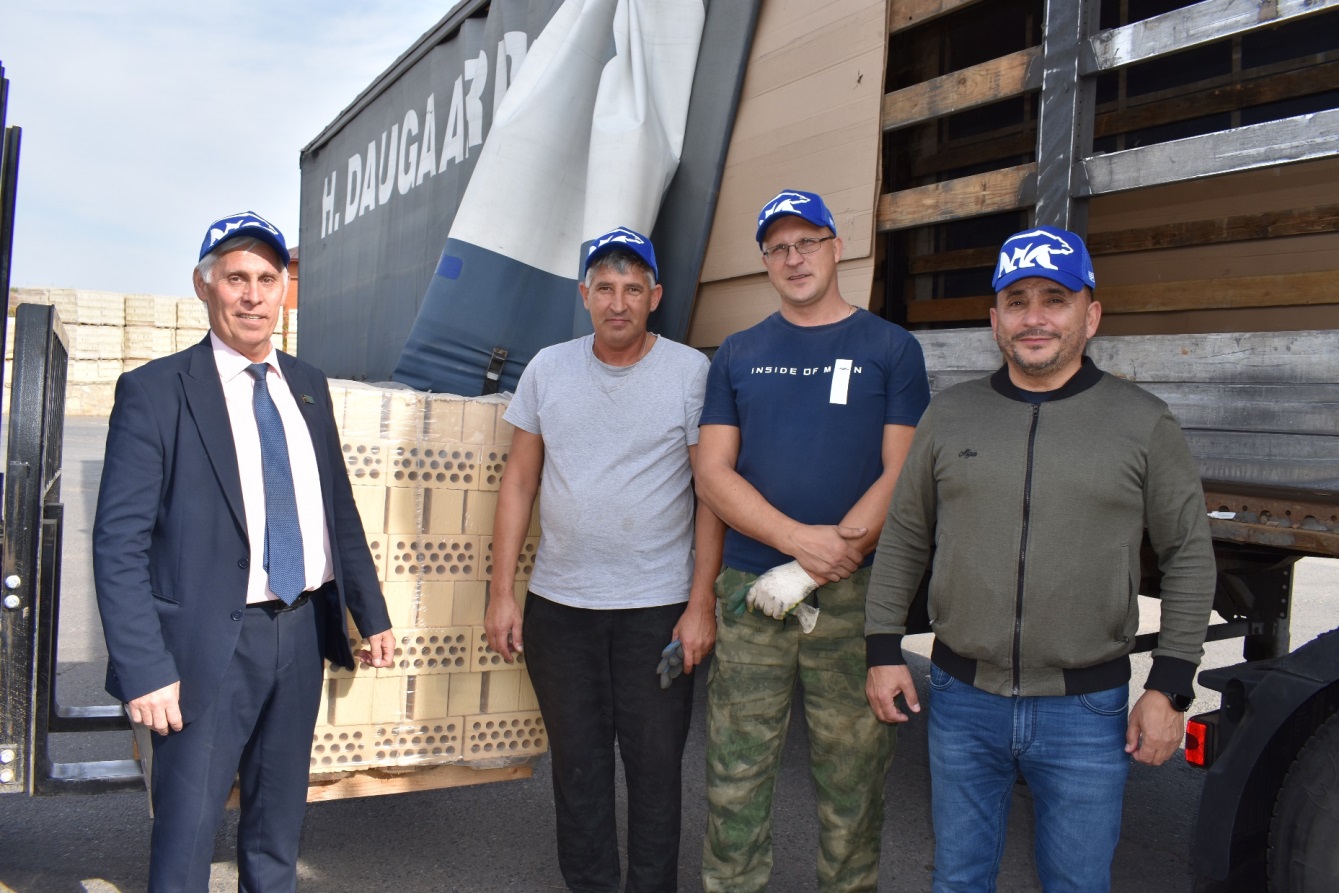 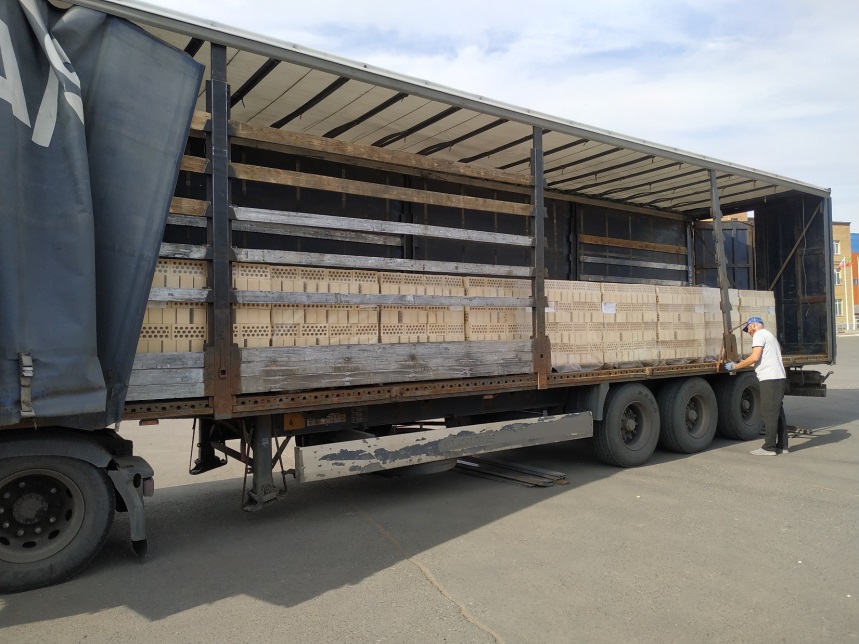 5
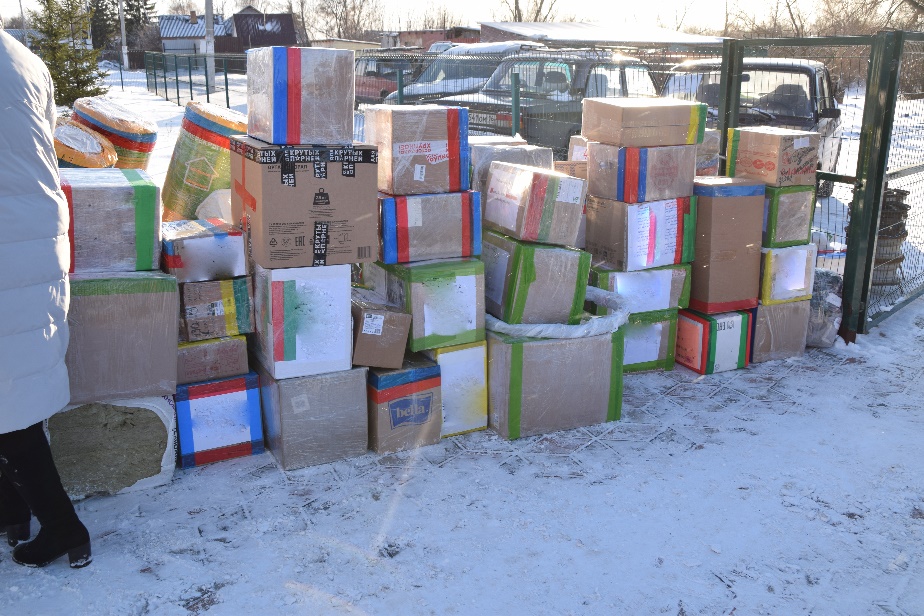 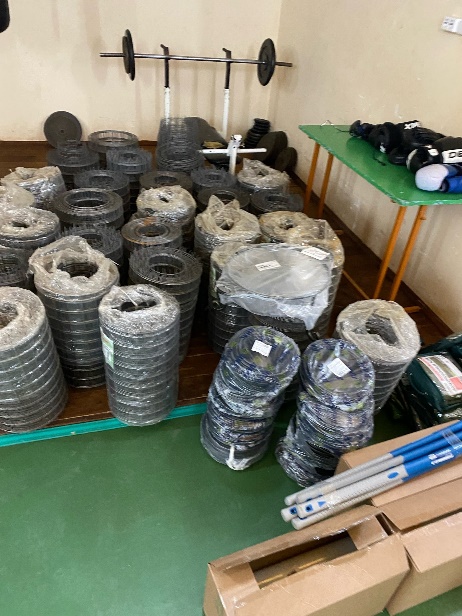 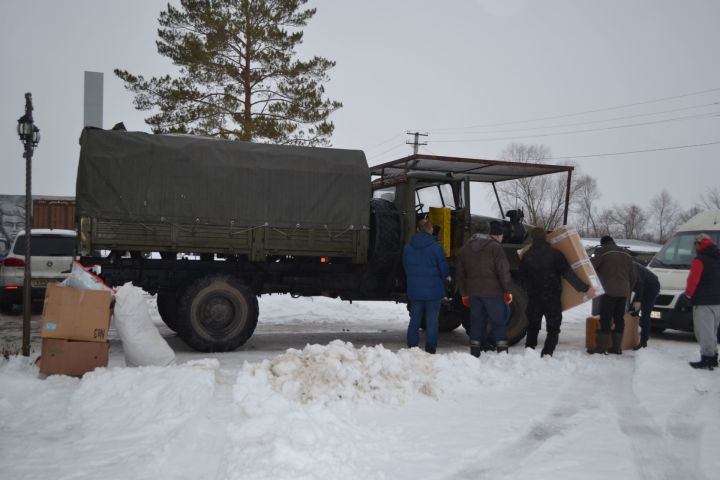 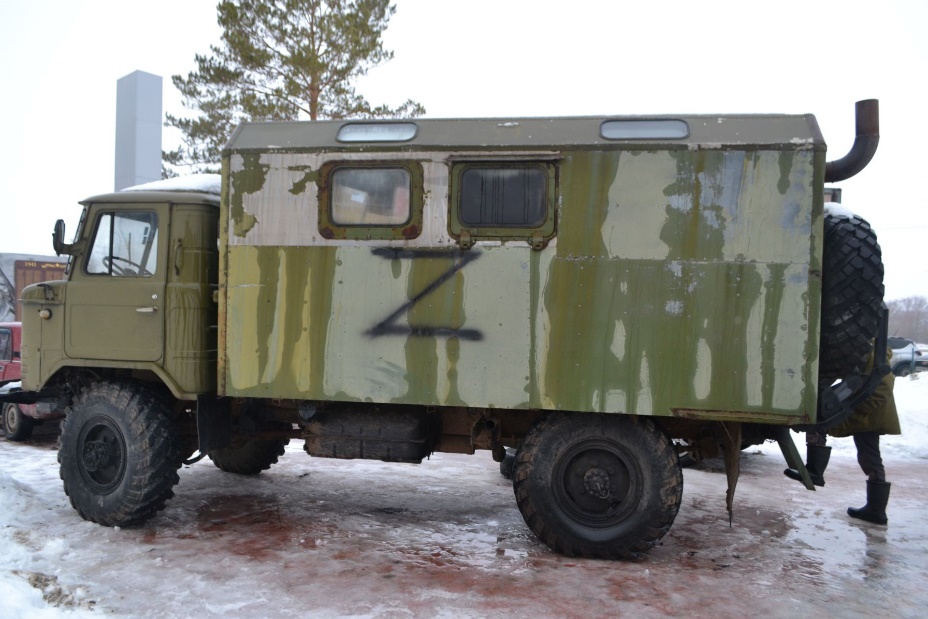 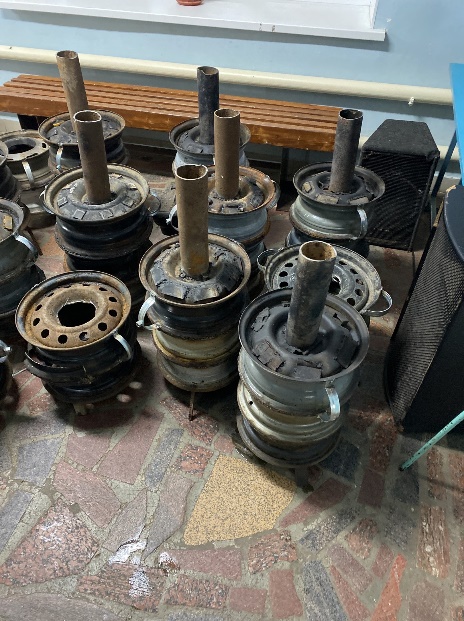 6
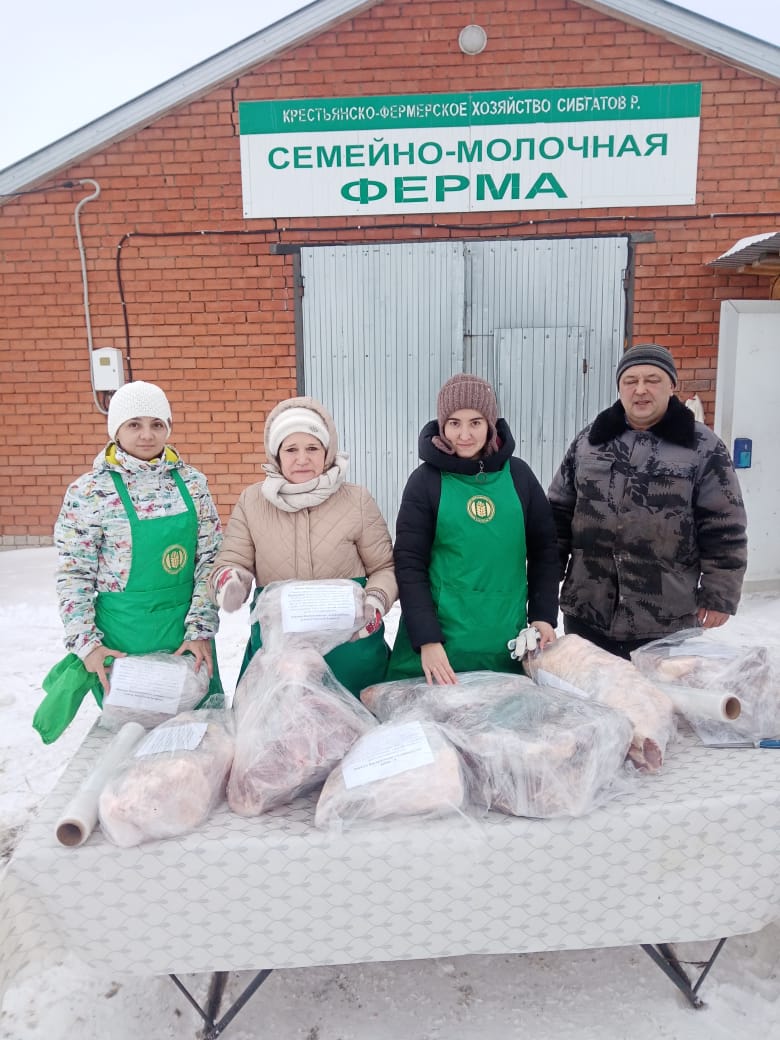 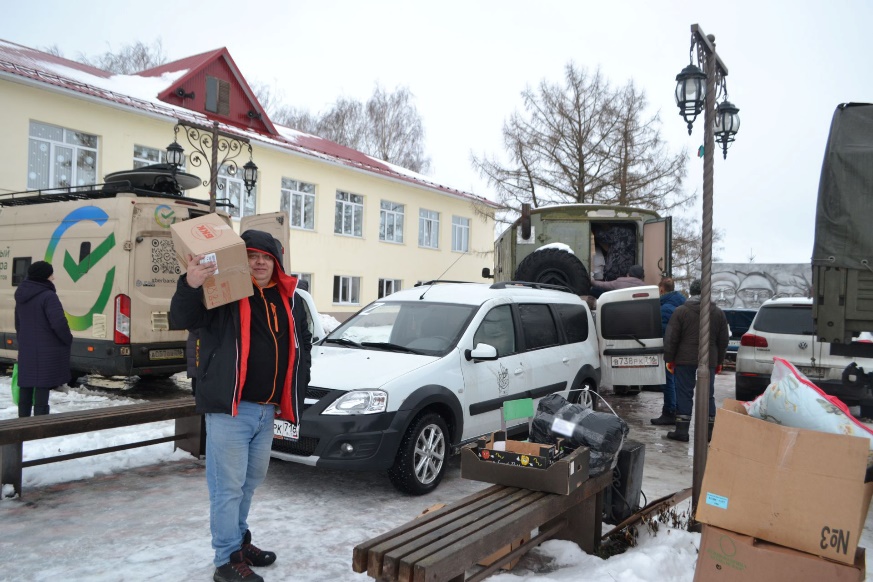 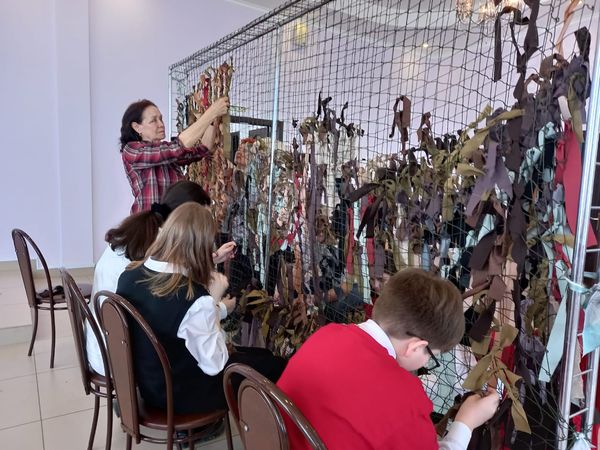 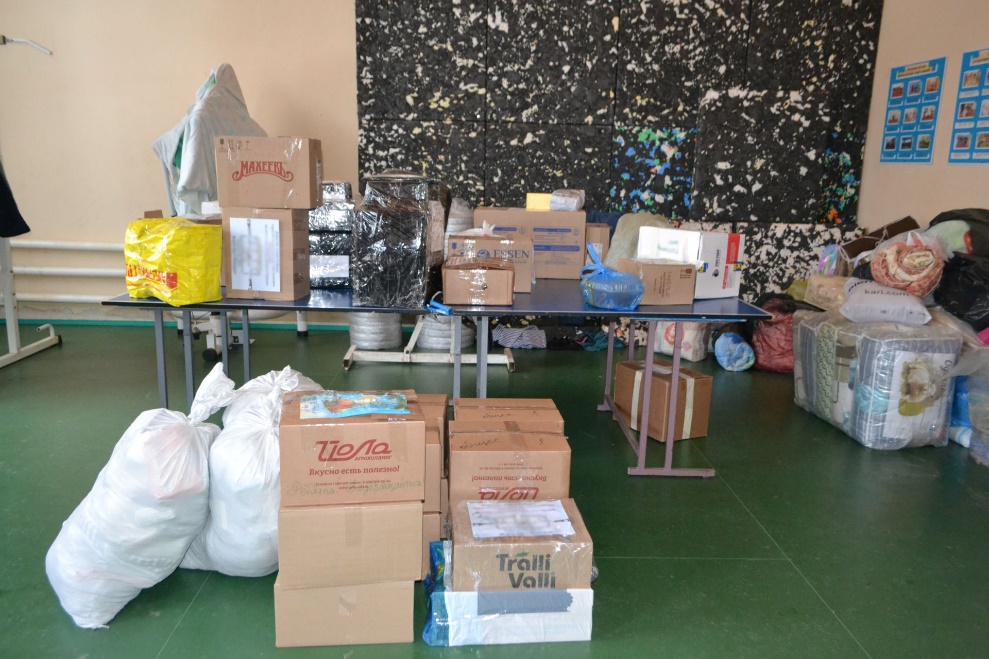 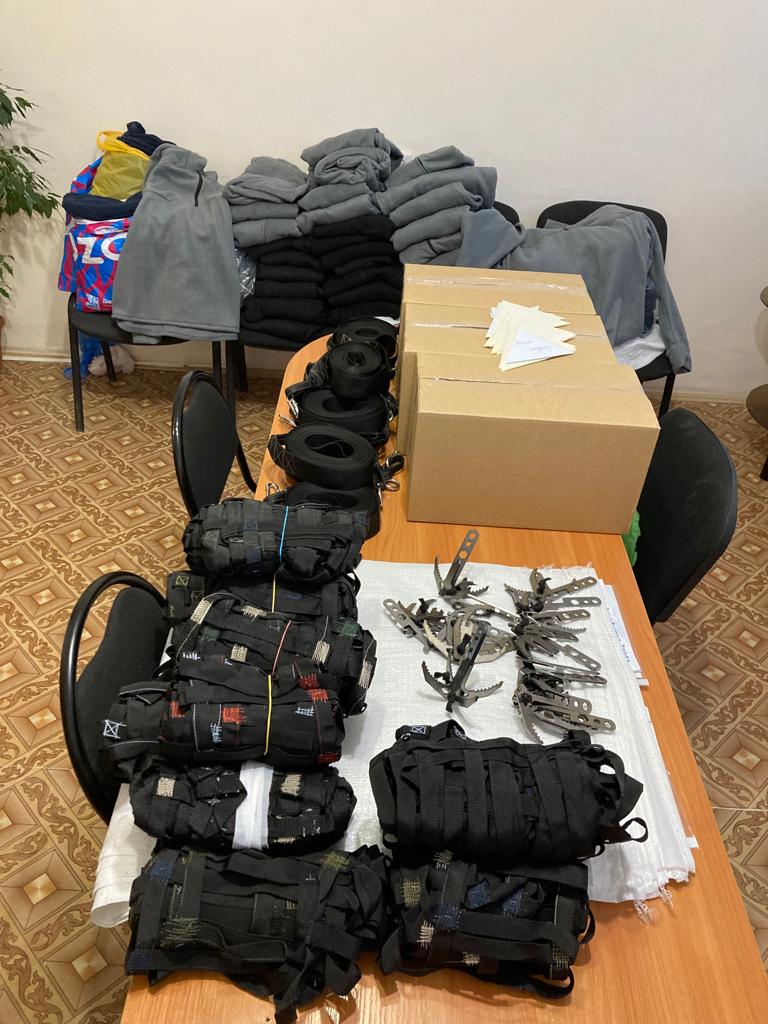 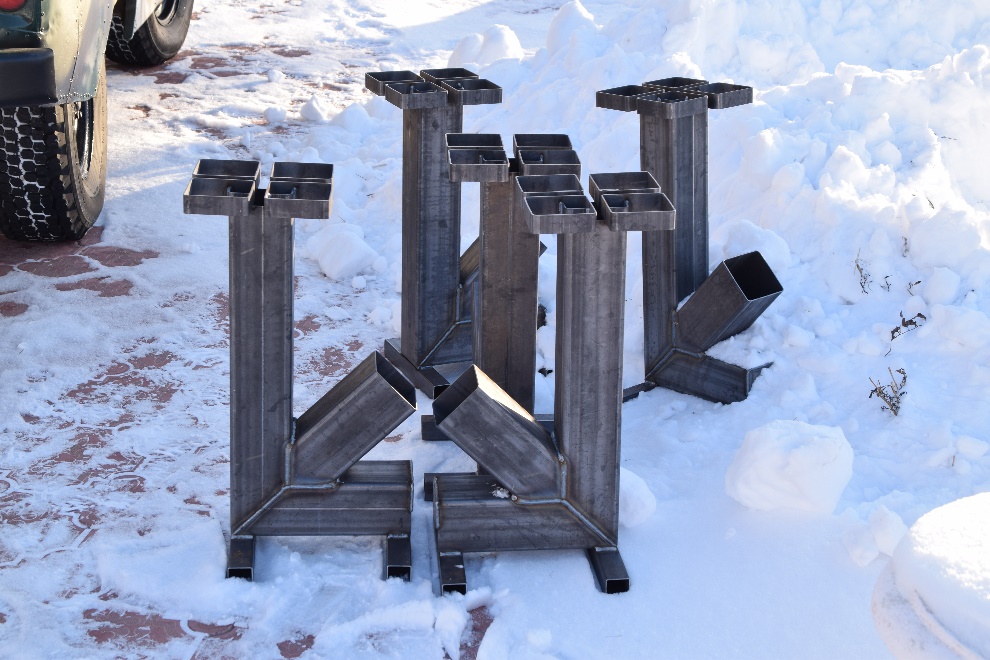 7
Филиал Государственного фонда «Защитники Отечества» 
по Республике Татарстан
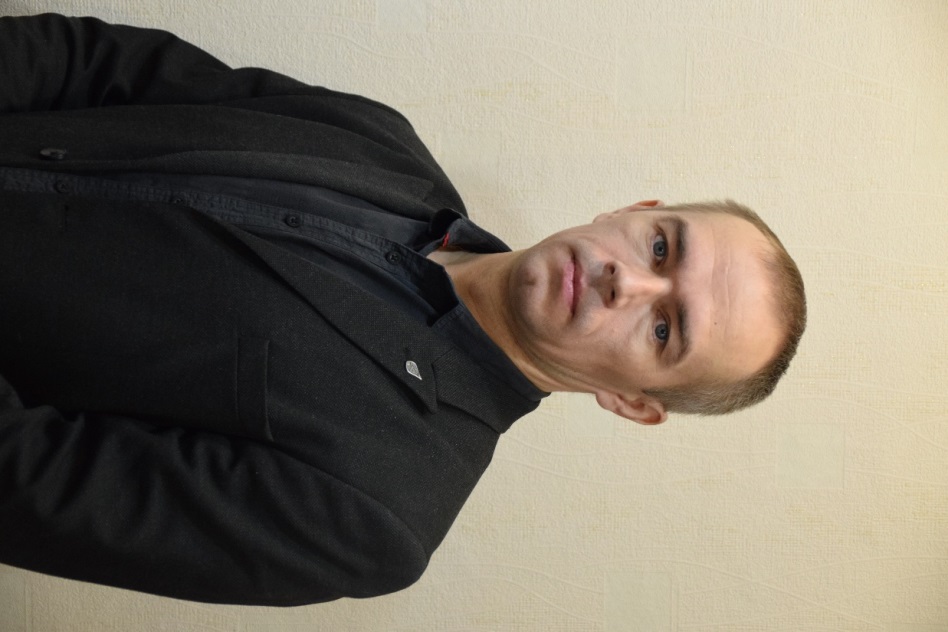 Адрес: с. Верхний Услон ул. Чехова, д. 18

Телефон филиала фонда 
«Защитники Отечества»: 
8 (843) 598-33-55

сот: 8-939-304-21-24
Мулянов Андрей Сергеевич
Социальный координатор
8
Направления помощи
 
-Комплексное сопровождение, включая персональное сопровождение ветеранов СВО и семей погибших бойцов, обеспечение социальной адаптации, интеграции и ресоциализации, обучение (переобучение, повышение квалификации), содействие в трудоустройстве;

-Психолого-терапевтическая помощь;

-Юридическая помощь при оформлении и предоставлении мер социальной поддержки, содействие в получении установленных мер социальной поддержки;

-Адаптация жилых помещений инвалидов под индивидуальные потребности;

-Получение статуса ветерана боевых действий – содействие;

-Обеспечение лекарствами, медицинскими изделиями (в том числе не зарегистрированными в России), техническими средствами реабилитации, не входящими в федеральный перечень реабилитационных мероприятий, технических средств реабилитации и услуг, предоставляемых инвалиду, включая высокофункциональные протезы и протезно-ортопедические изделия;

-Содействие в получении услуг по медицинской реабилитации, паллиативной медицинской помощи, санаторно-курортного лечения, надомного (долговременного) ухода.
9
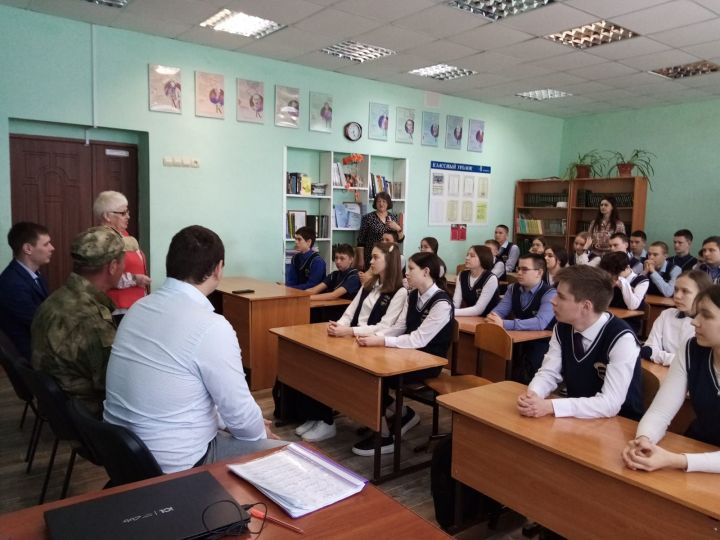 Встреча
с участником СВО
10
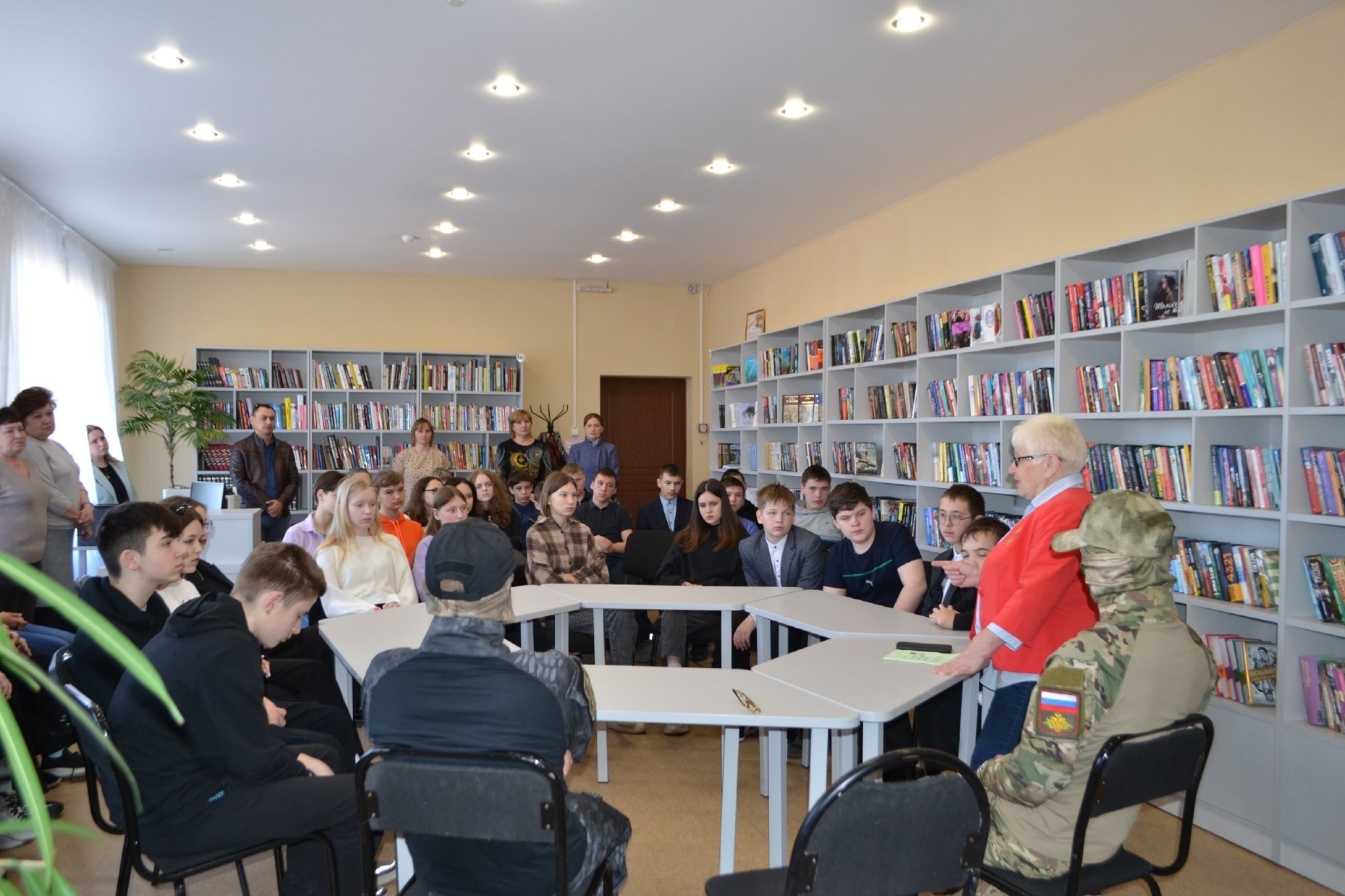 Встреча
с участниками СВО
11
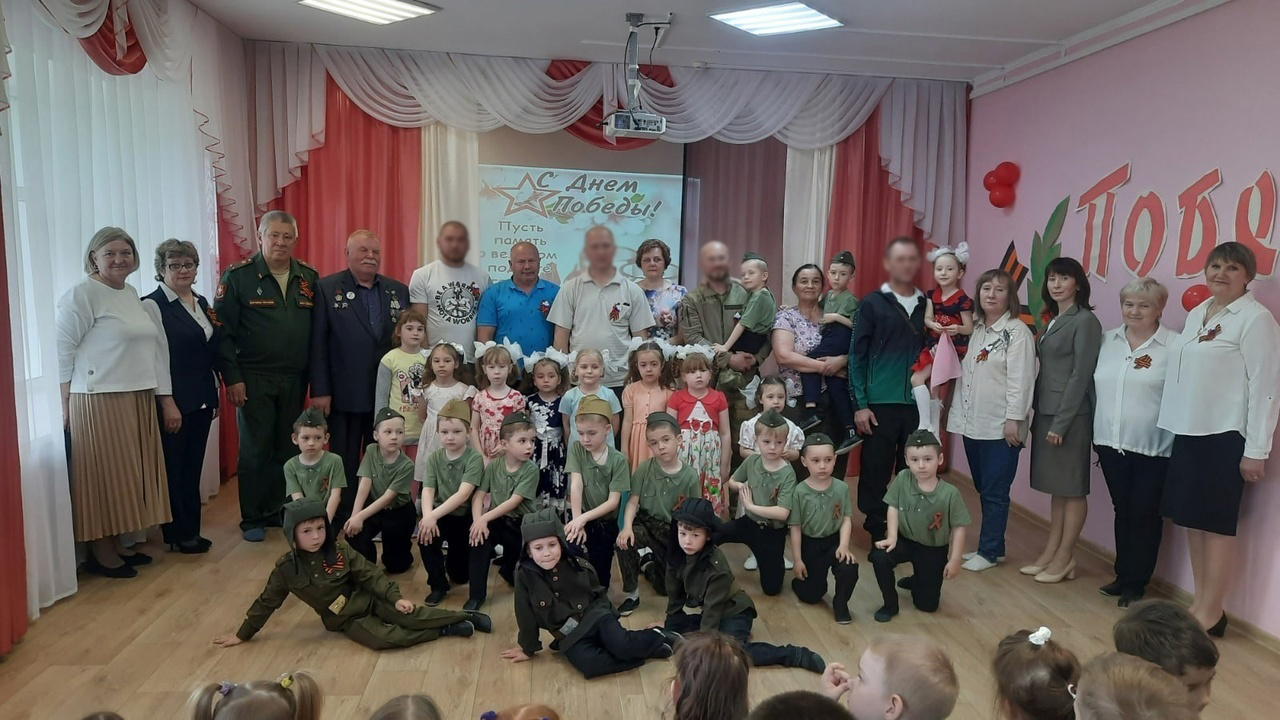 12
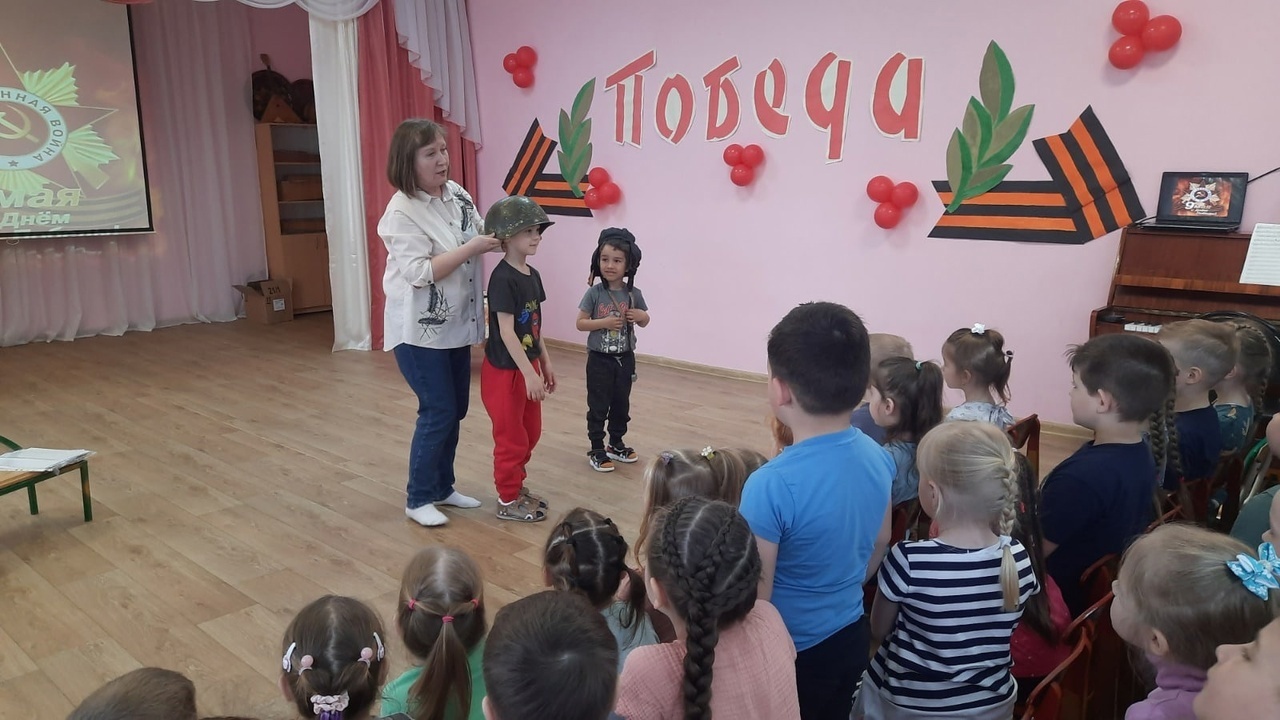 13
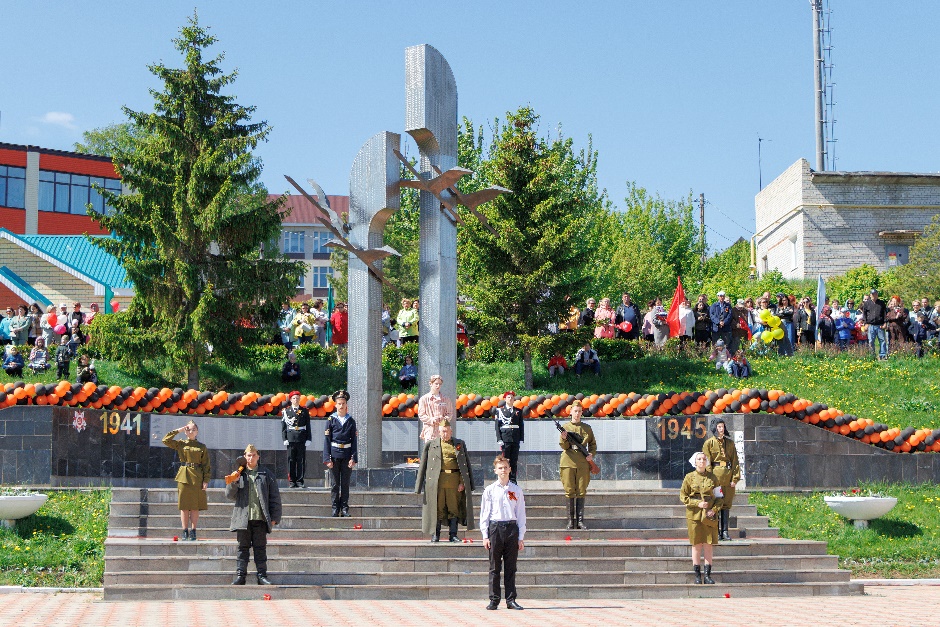 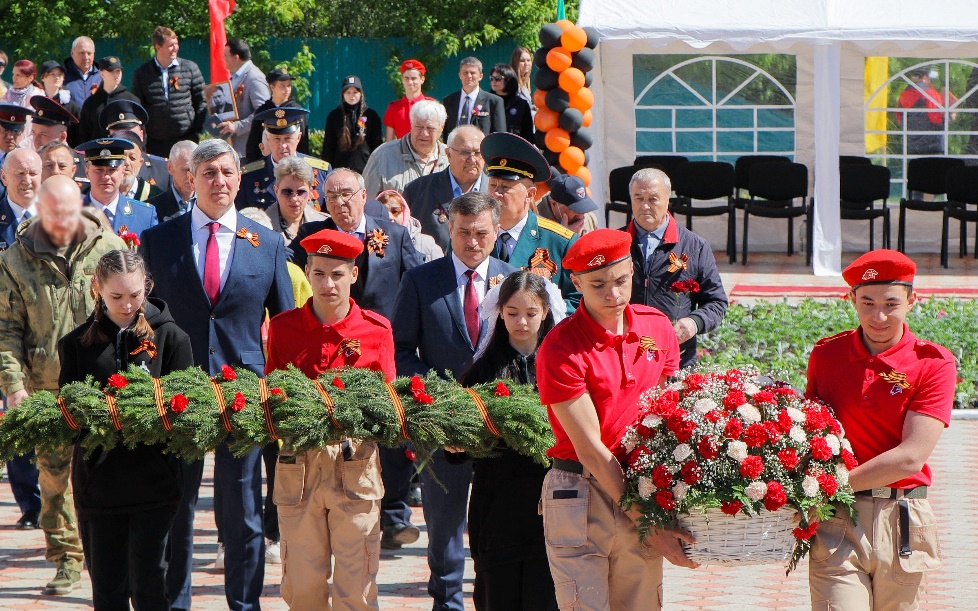 9 мая 
2023 года
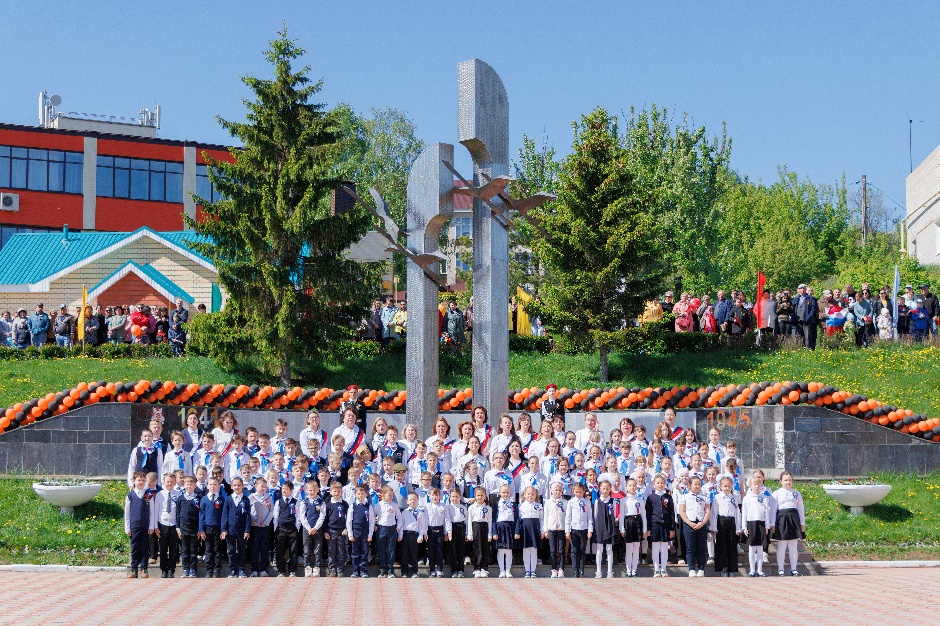 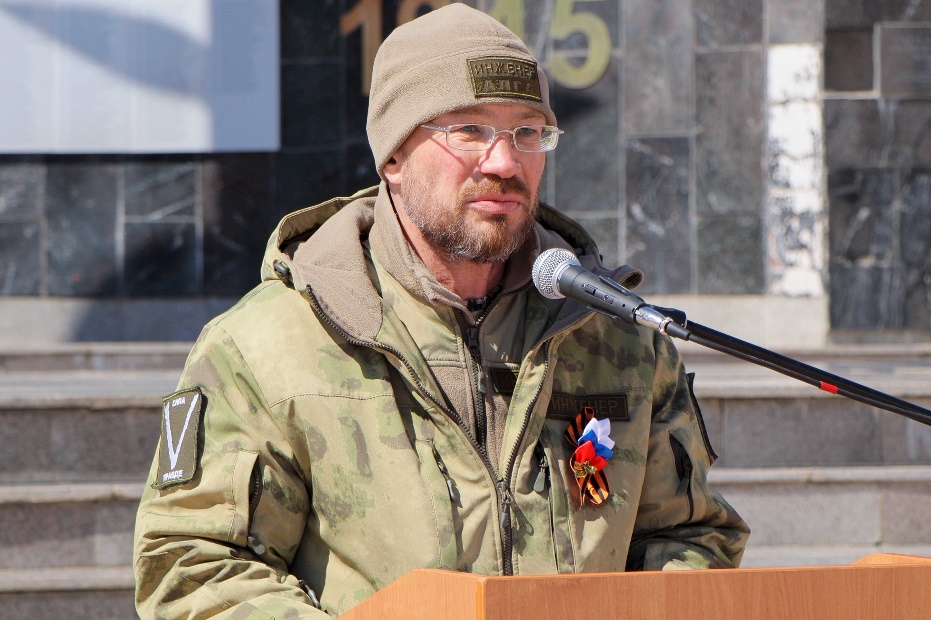 14
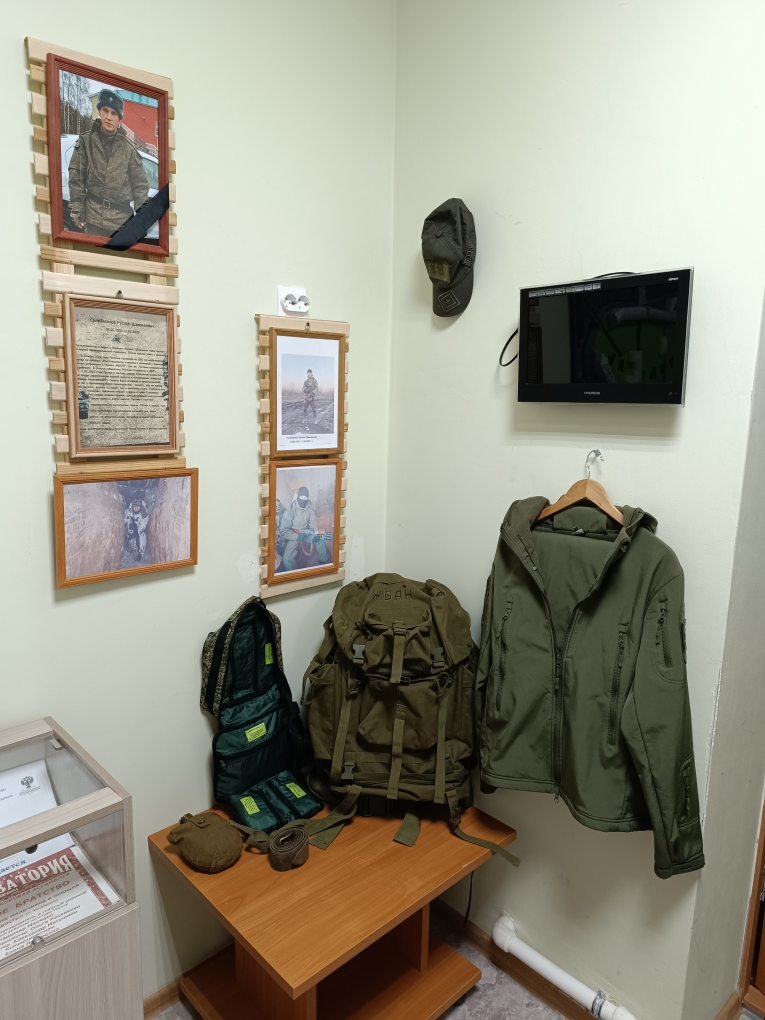 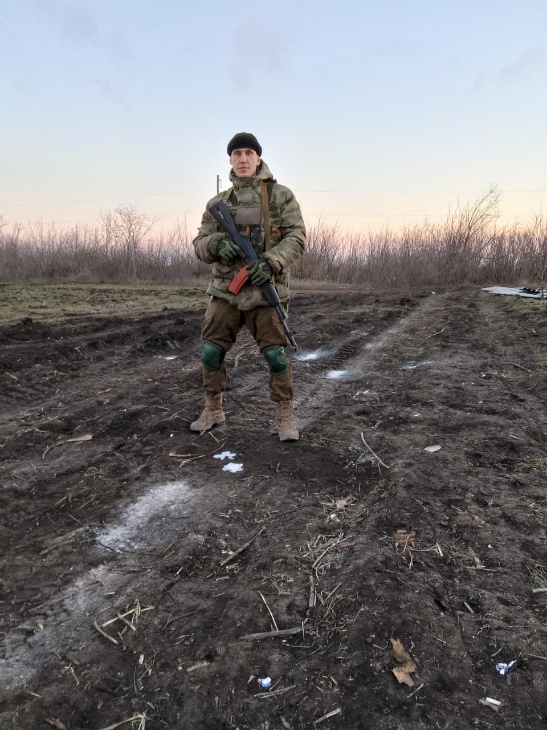 Митинг, посвященный памяти Р.Ш.Сулейманова
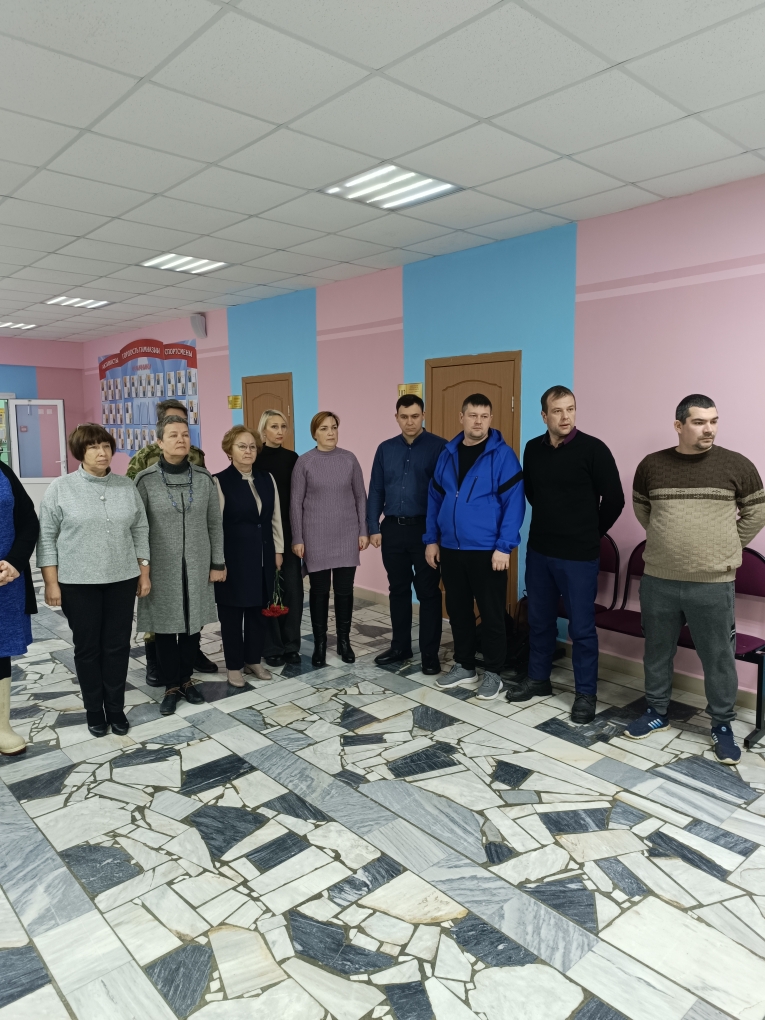 15
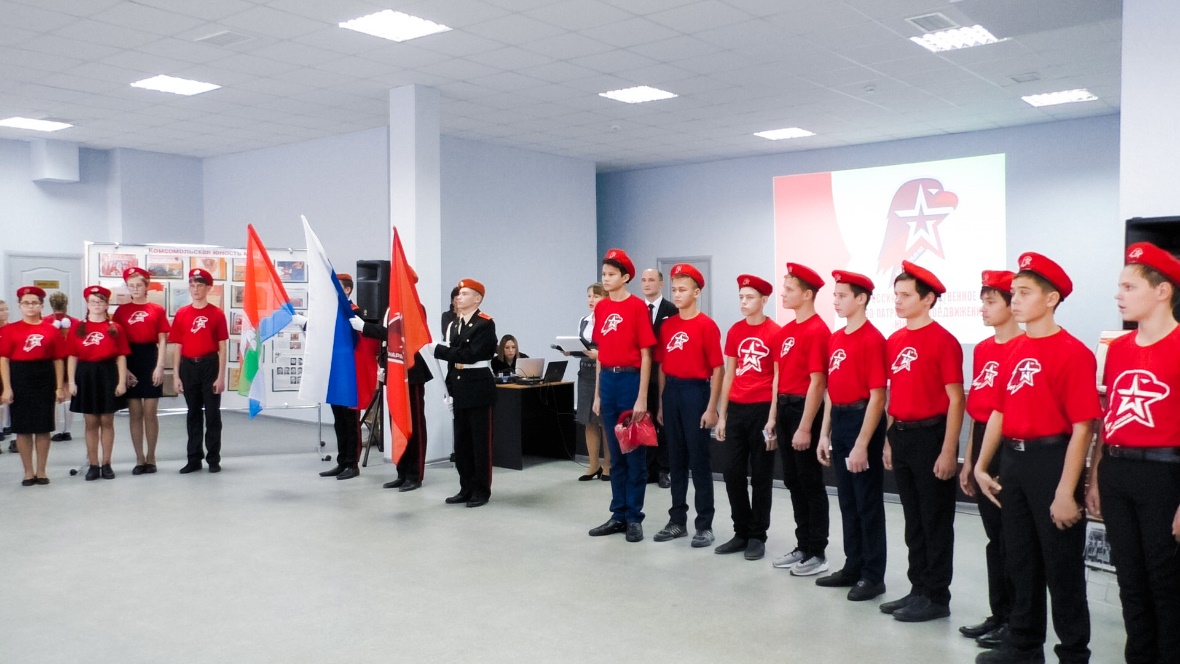 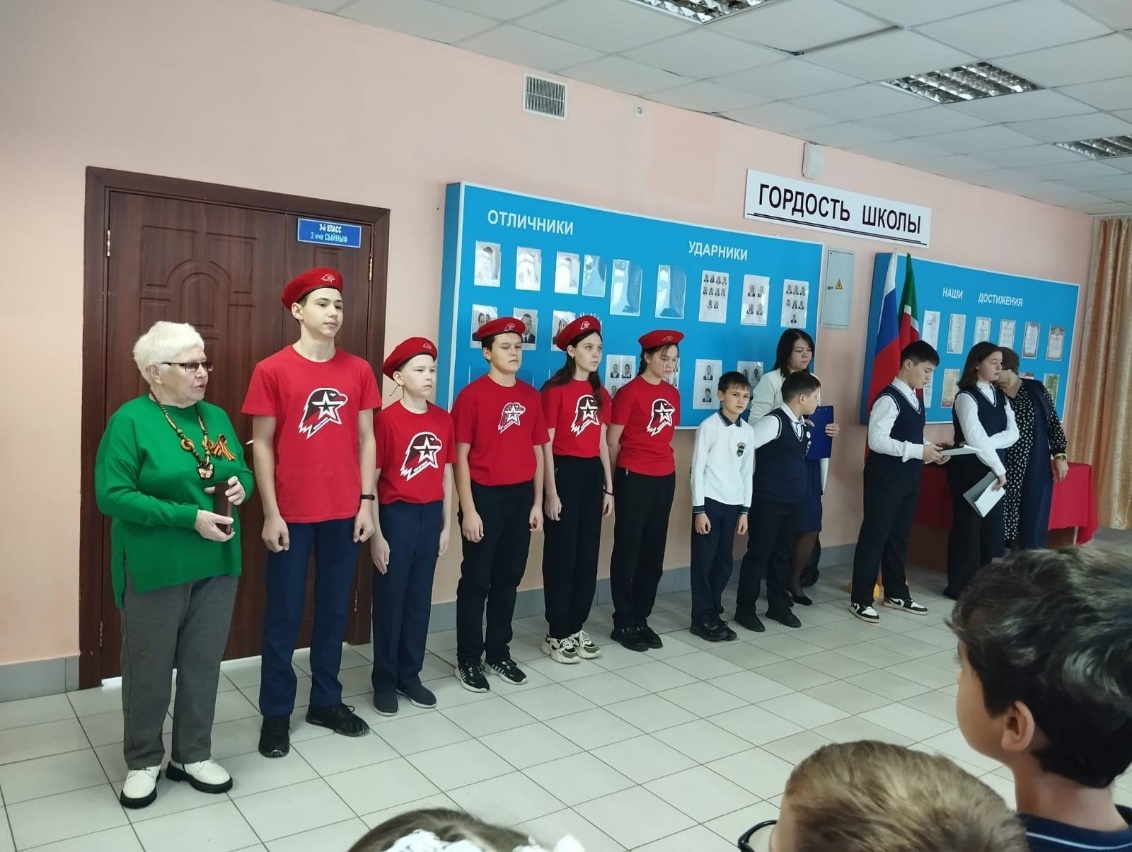 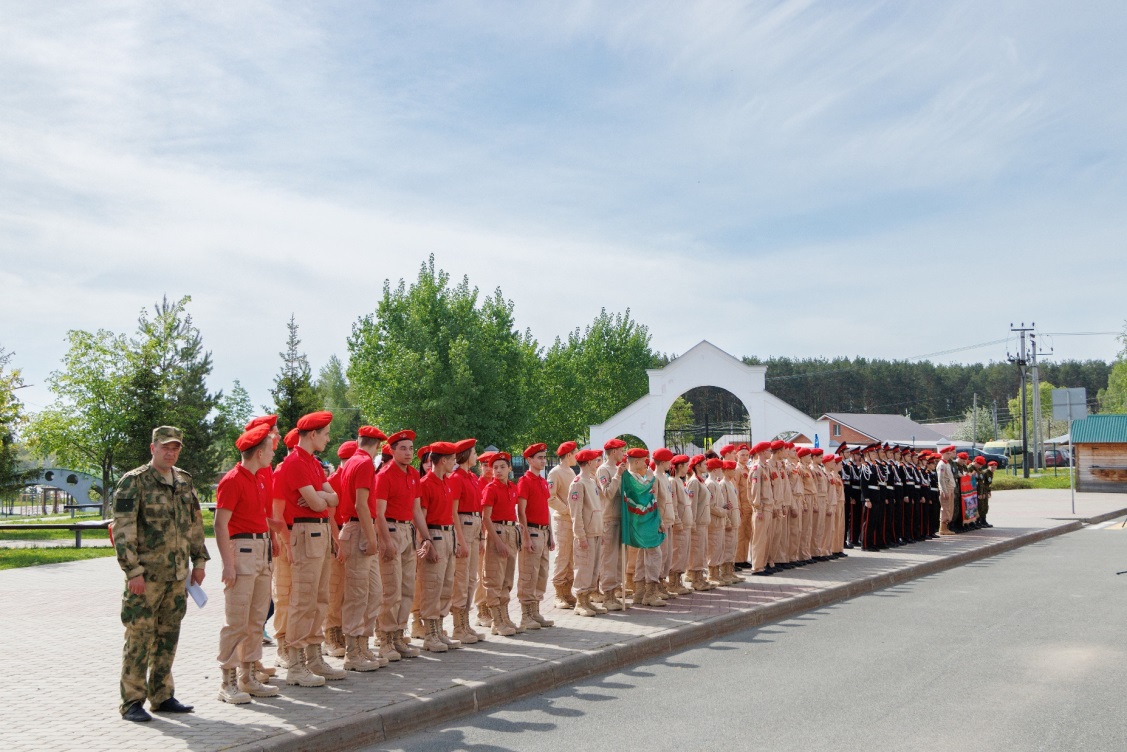 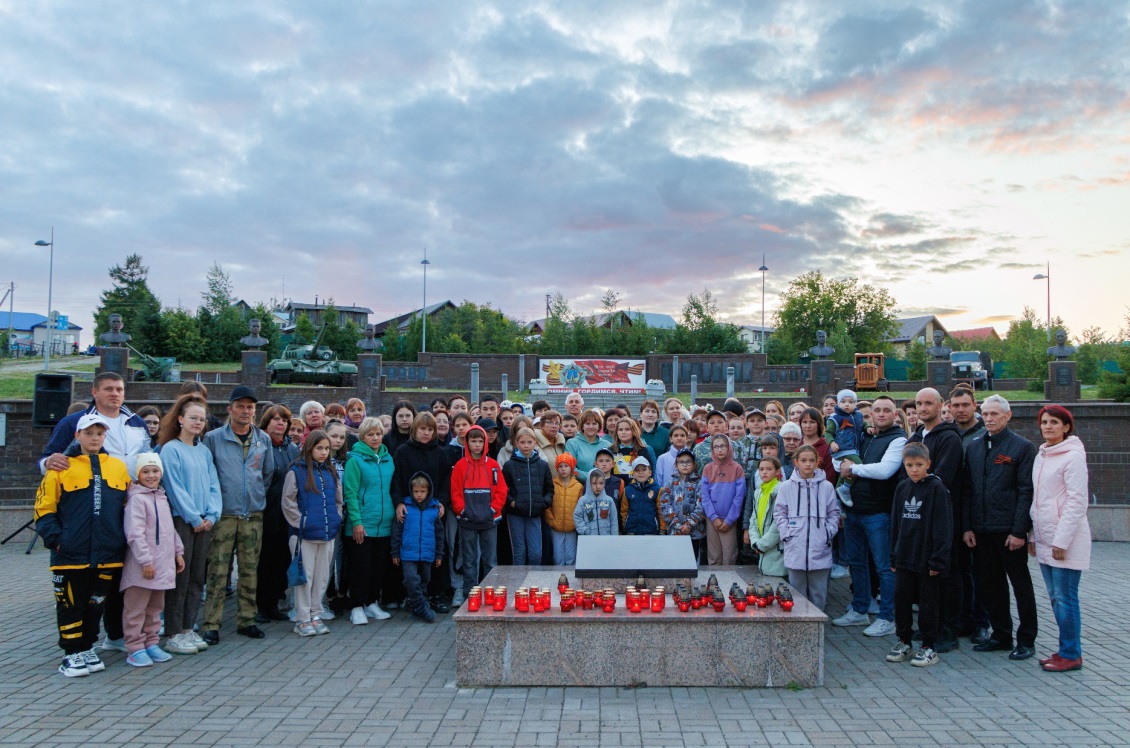 16
Поисковый отряд 
«Совесть памяти»
17
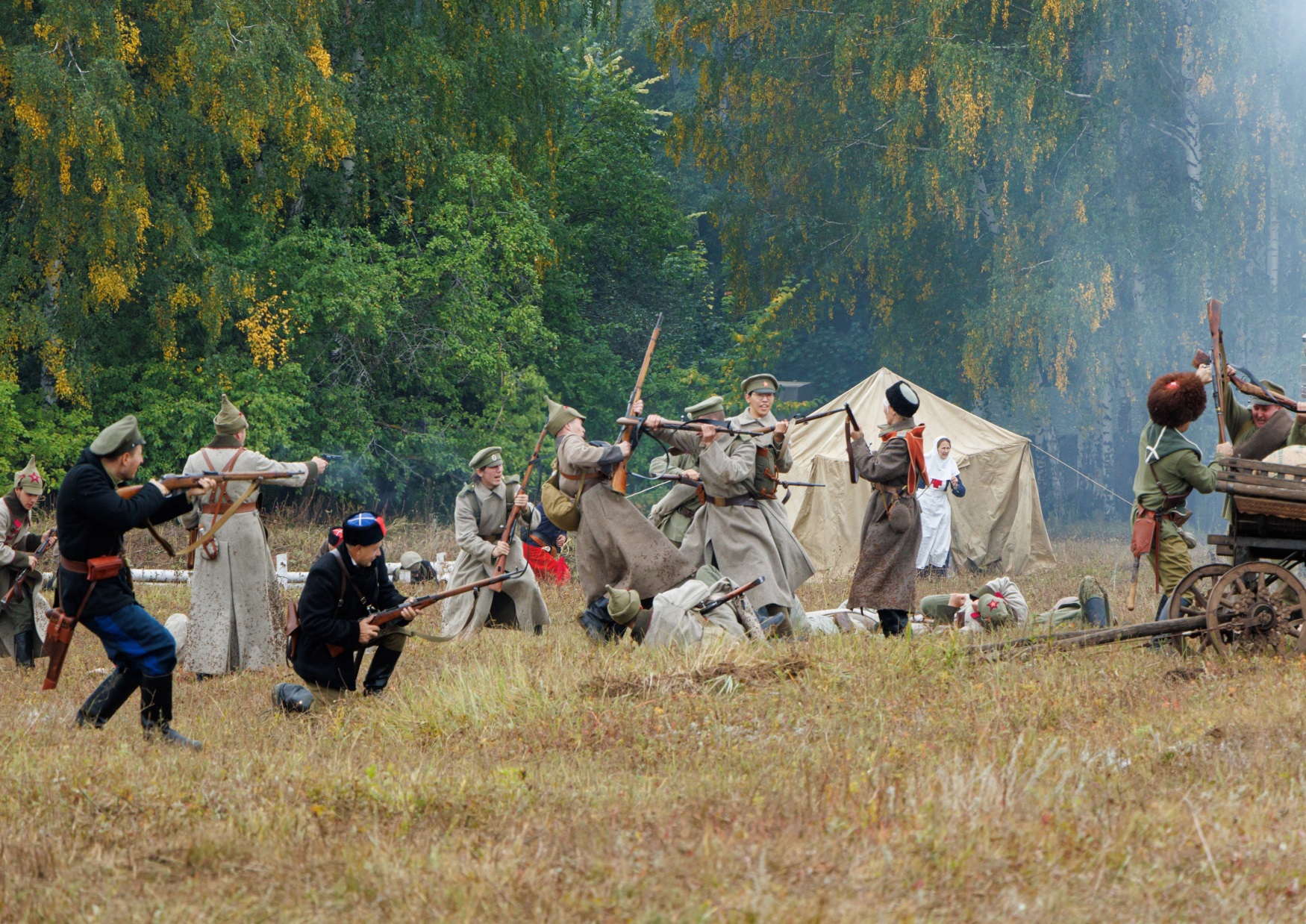 Военно-историческая реконструкция «Рождение легендарной и непобедимой»
18
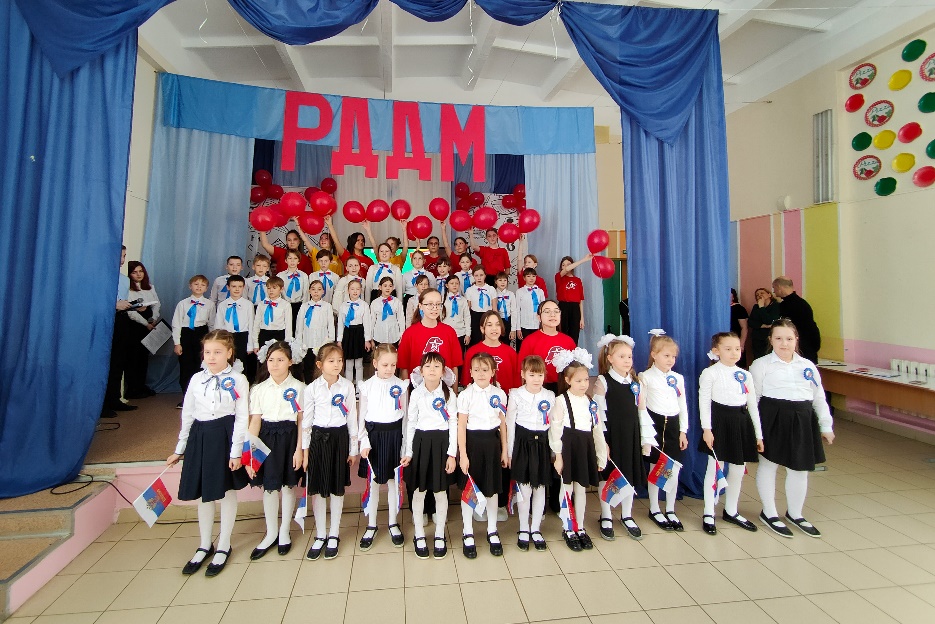 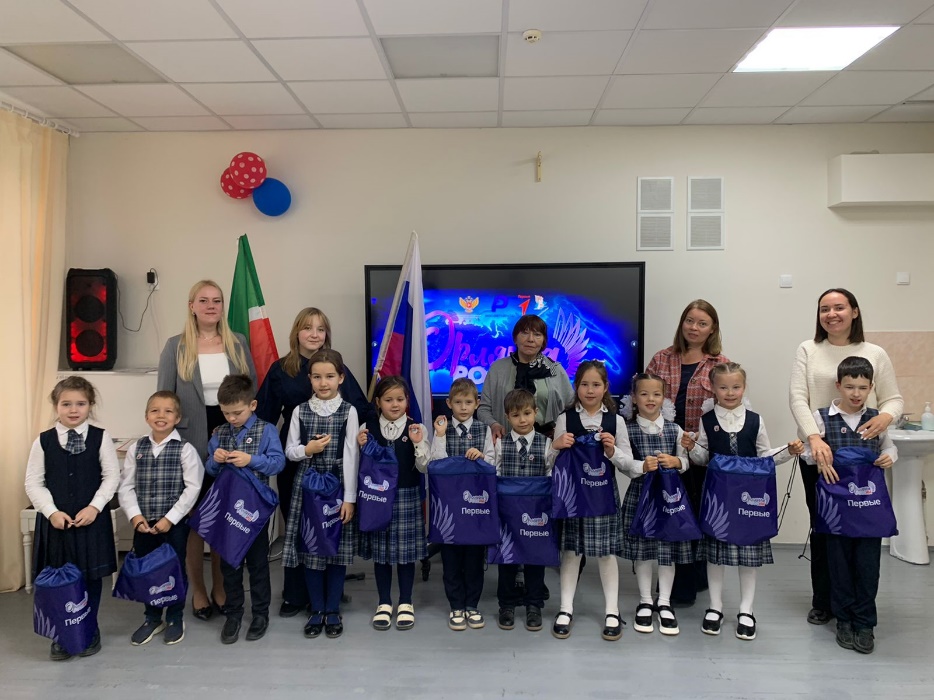 «Движение
первых»
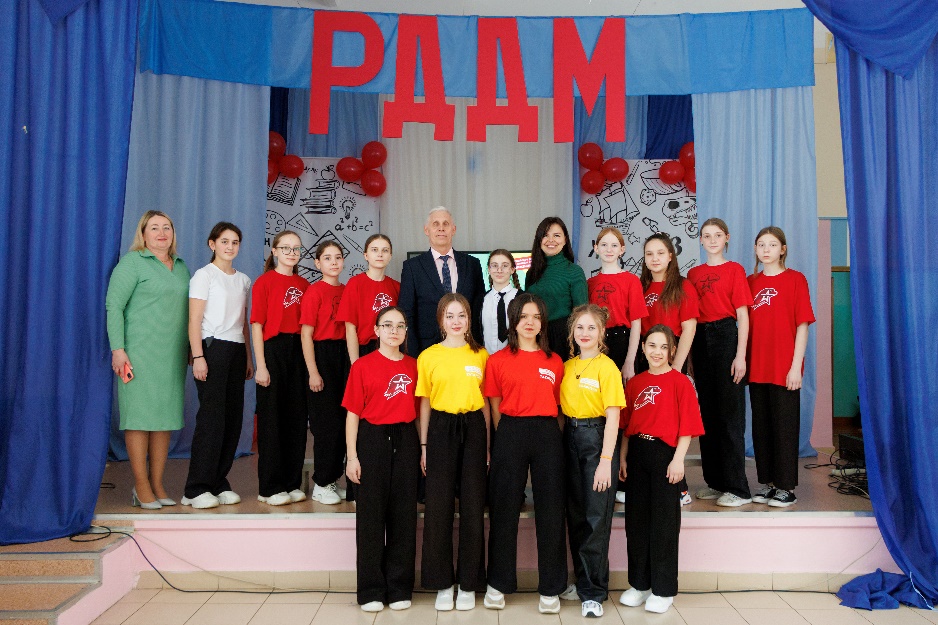 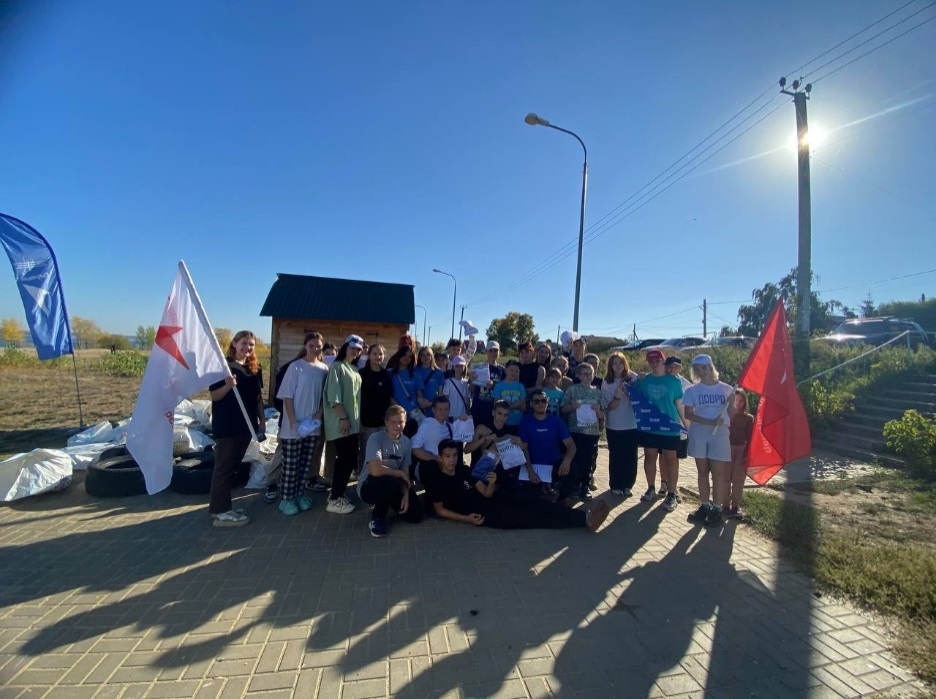 19
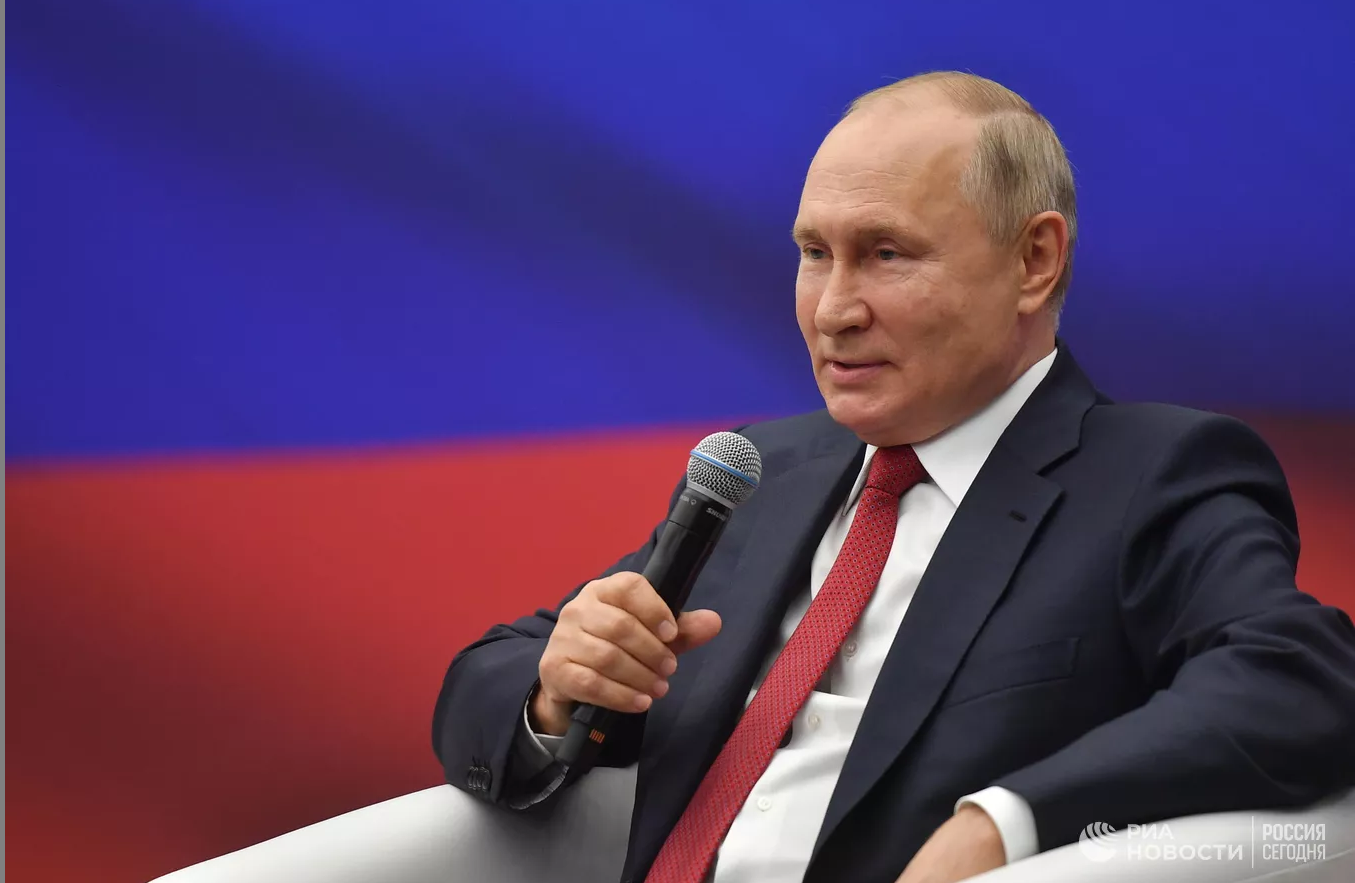 Федеральные национальные проекты

«Человеческий капитал»
«Комфортная среда для жизни»
«Экономический рост»
20
ООО «ИНВЕСТТОРГ»
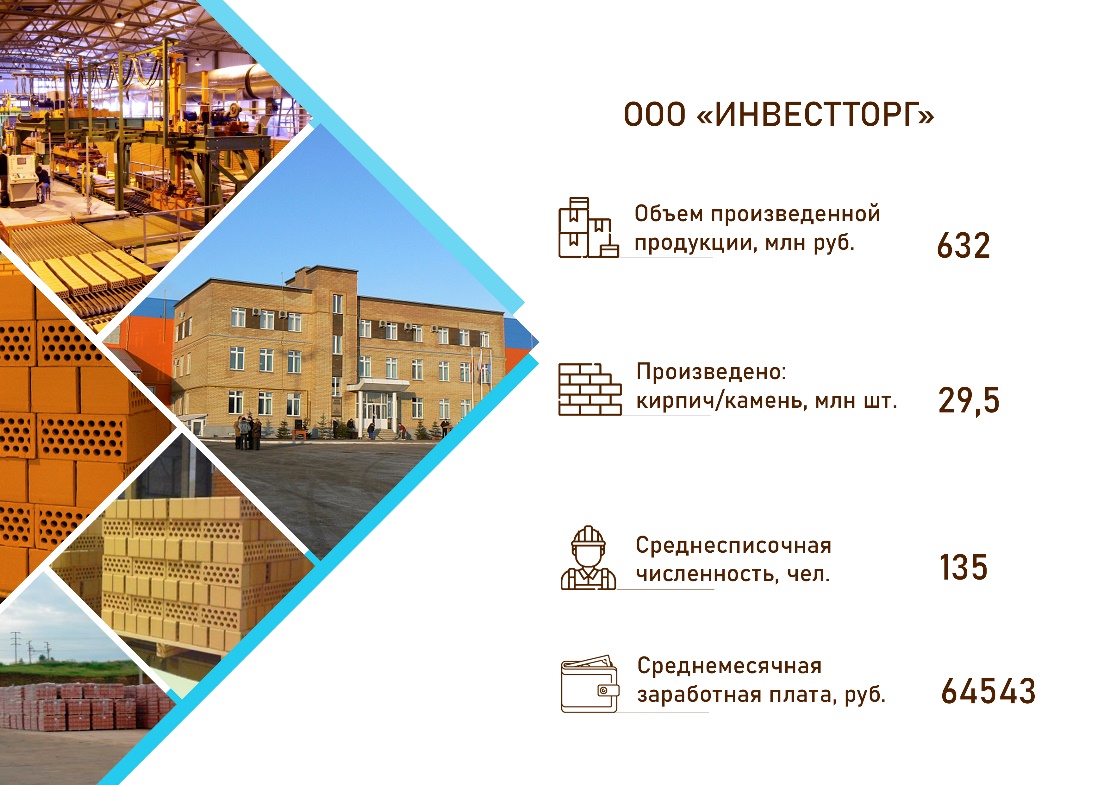 21
Объем отгруженных товаров 
собственного производства, млрд. Р
Индекс промышленного производства, %
70*
*оценка
Число субъектов малого и среднего
предпринимательства, чел
1001
22
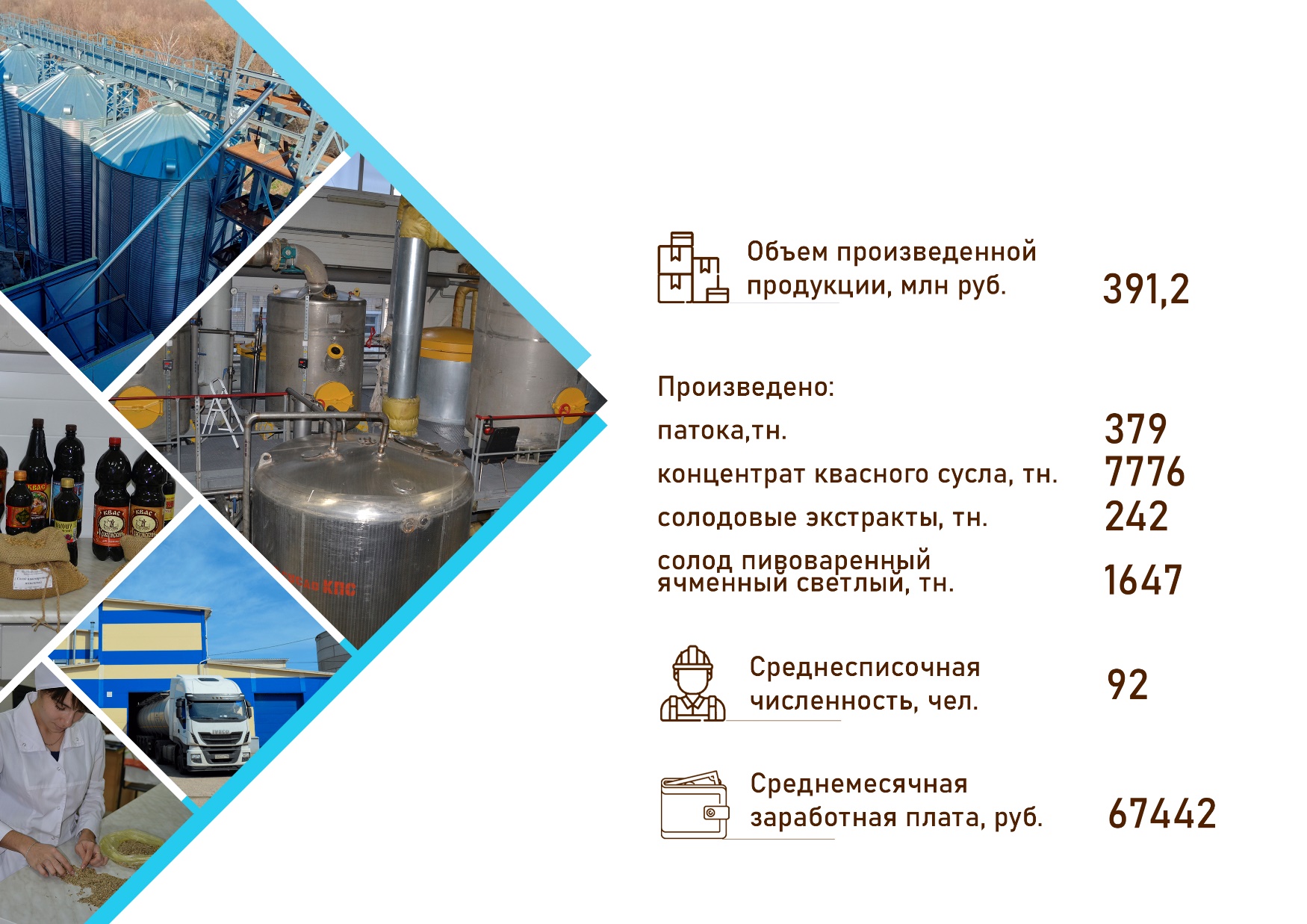 АО «ТАТКРАХМАЛПАТОКА»
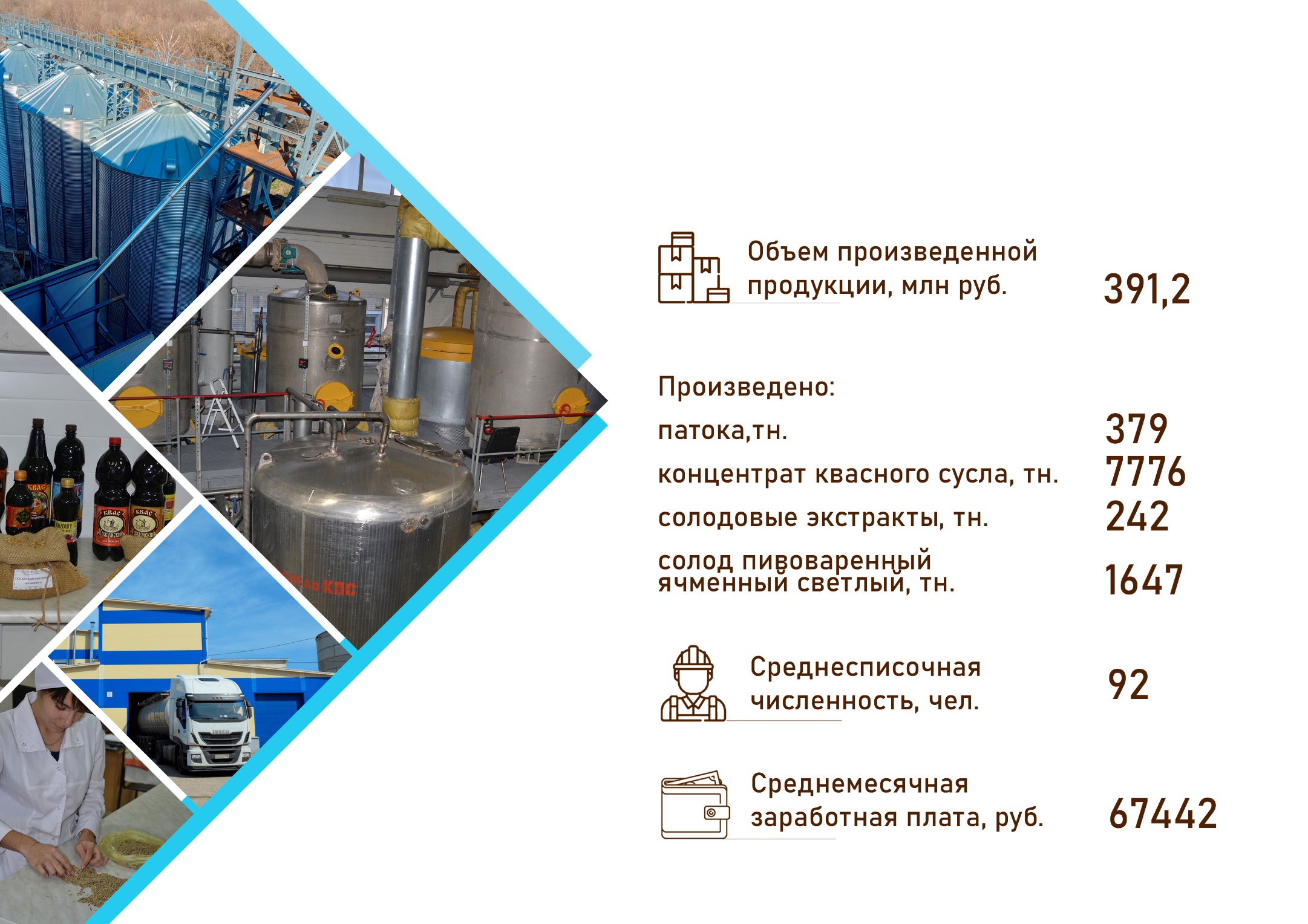 23
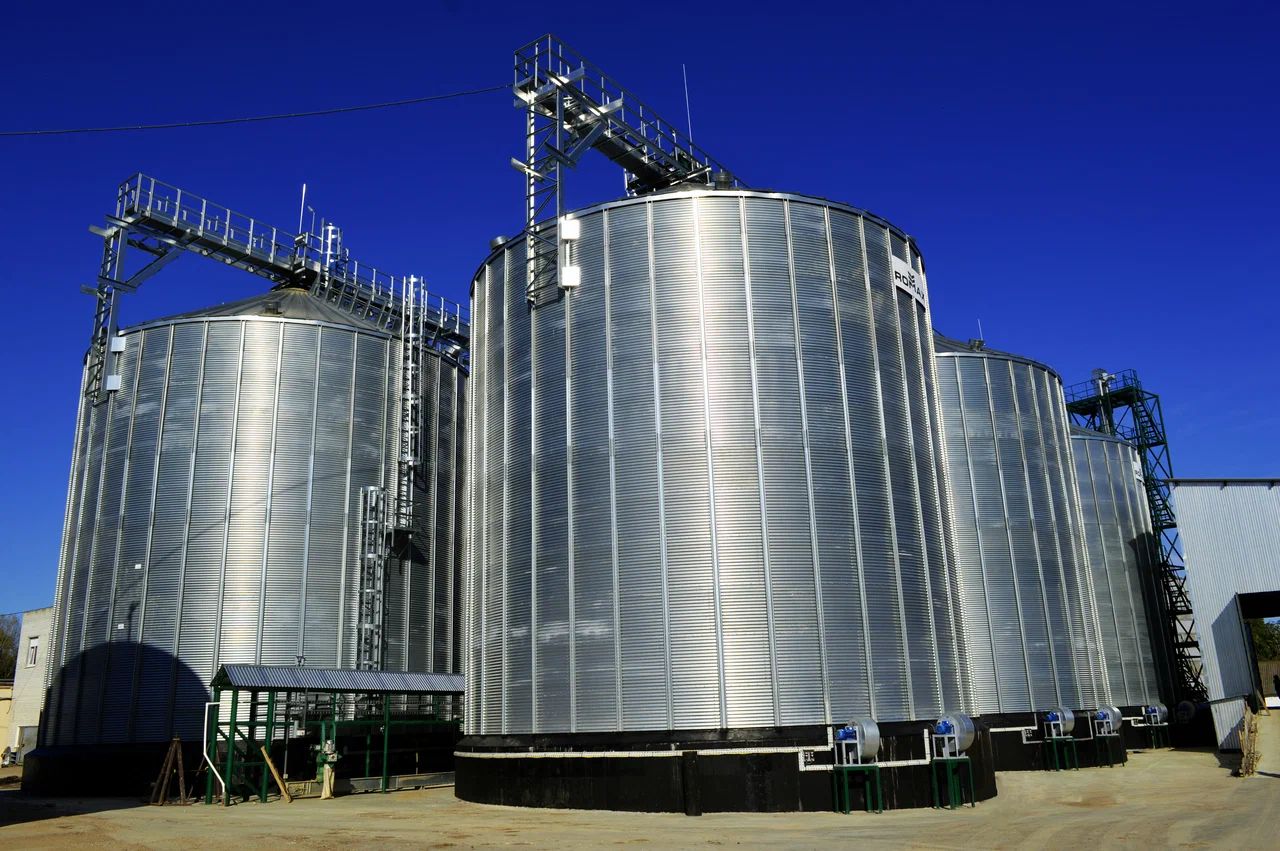 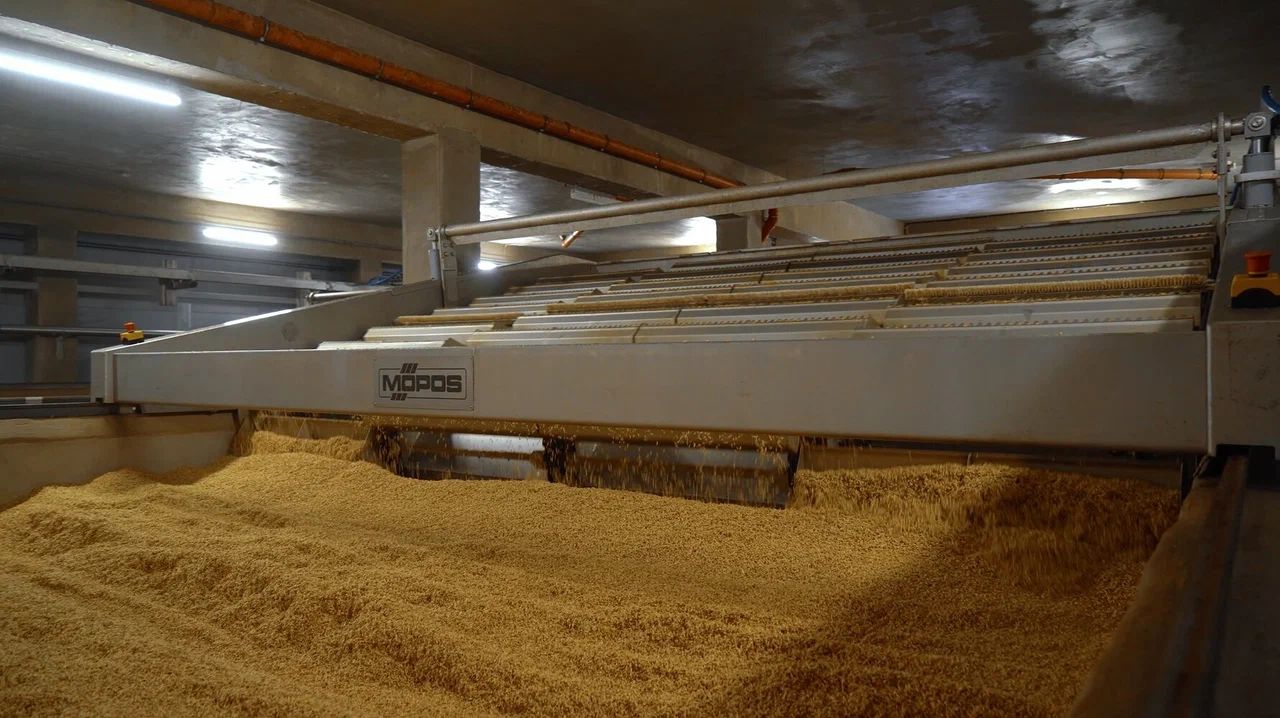 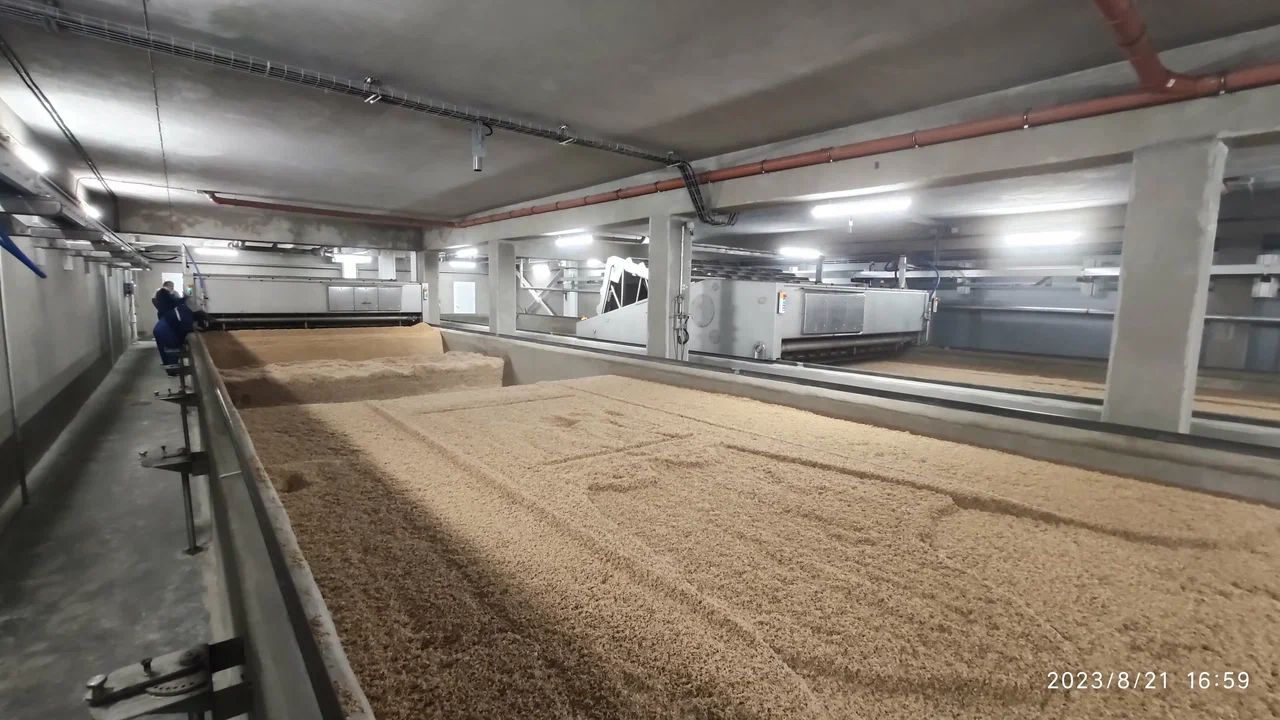 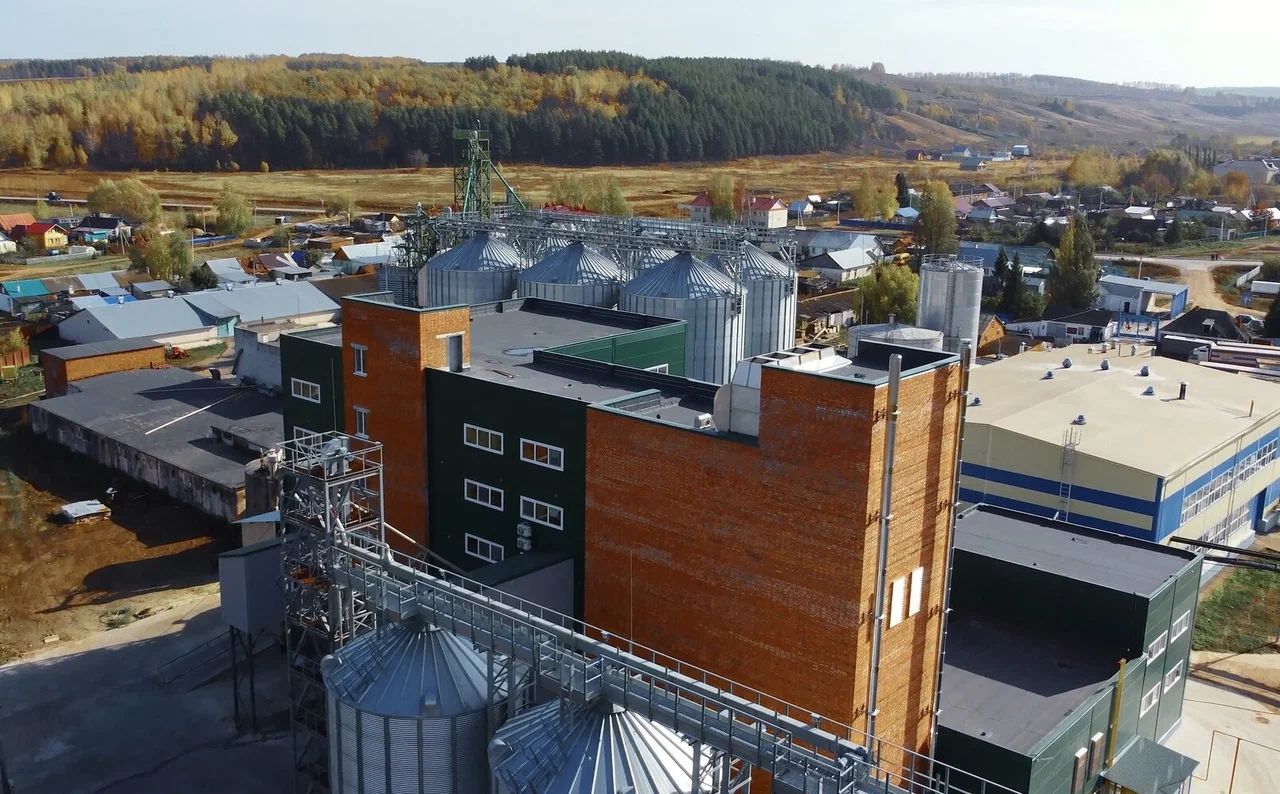 24
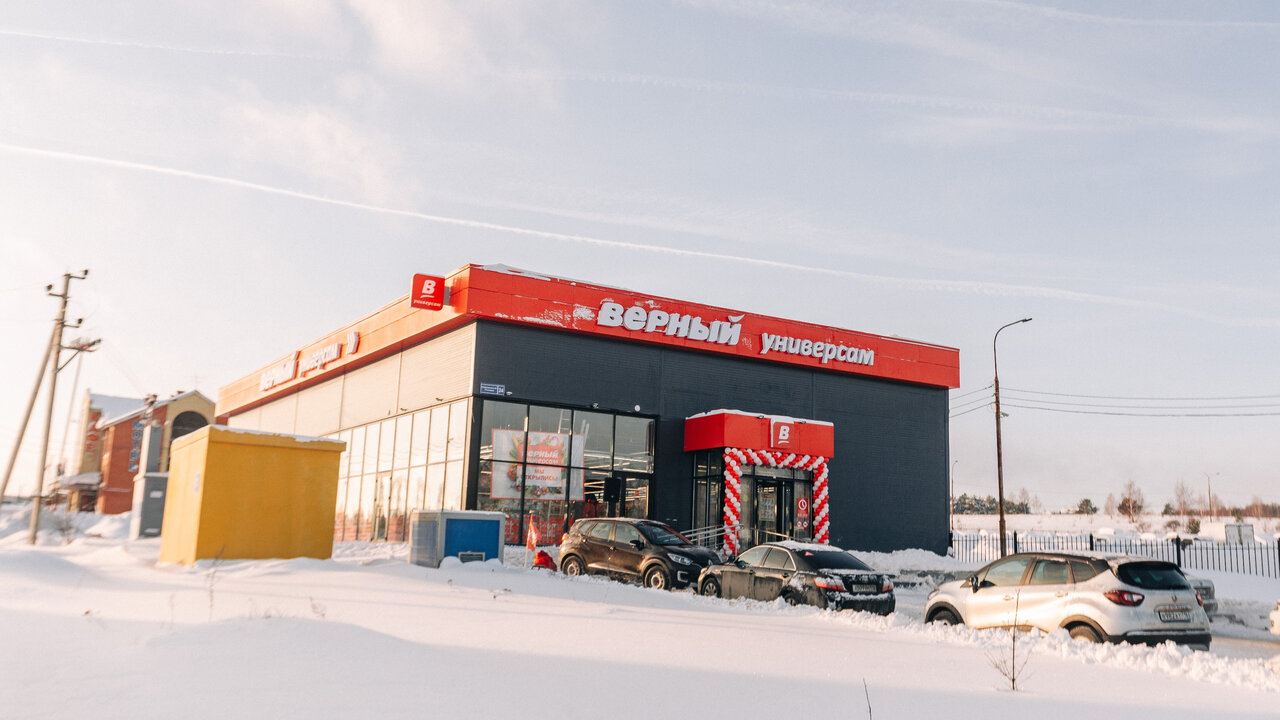 Сеть супермаркетов Верный
25
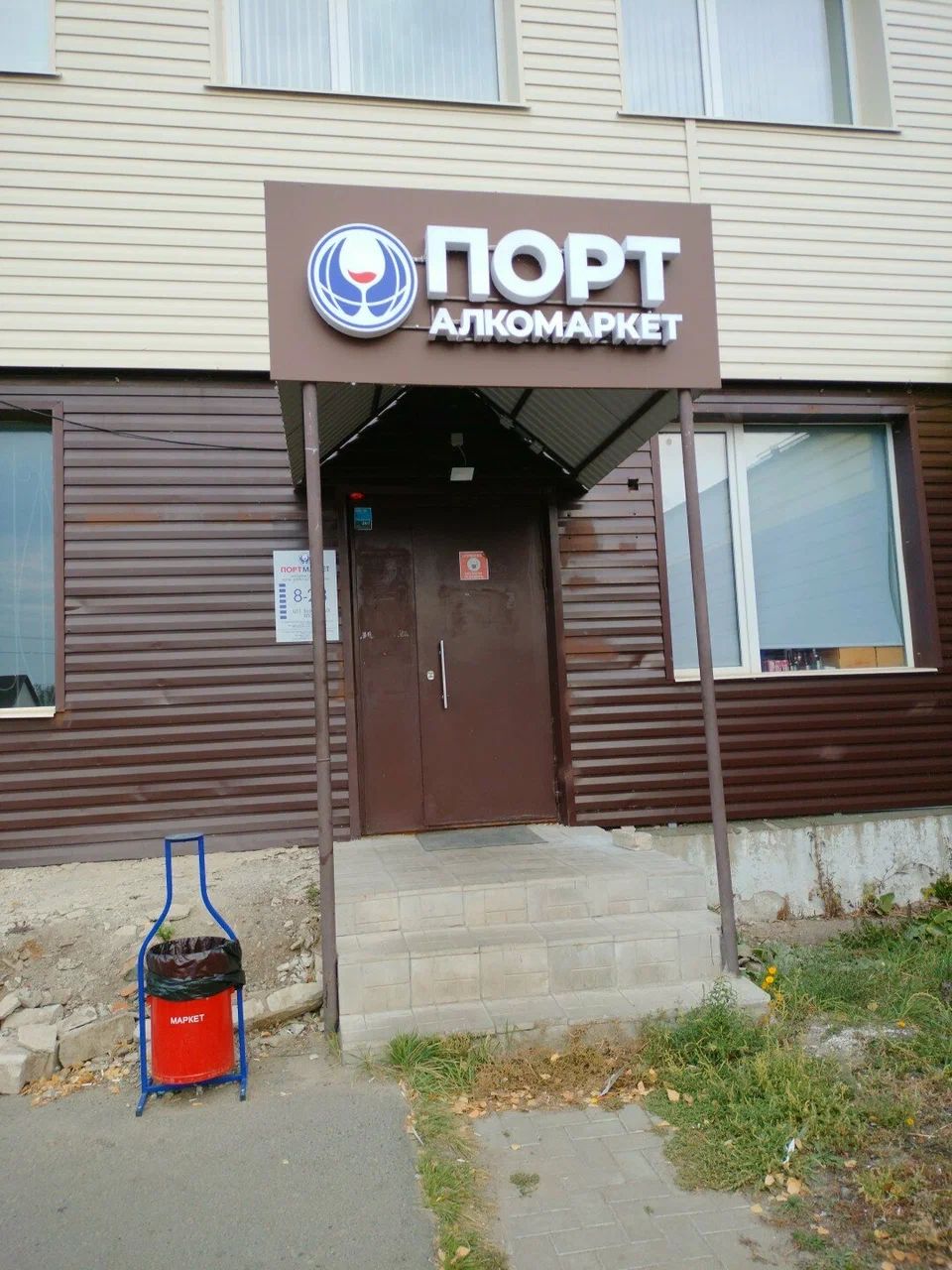 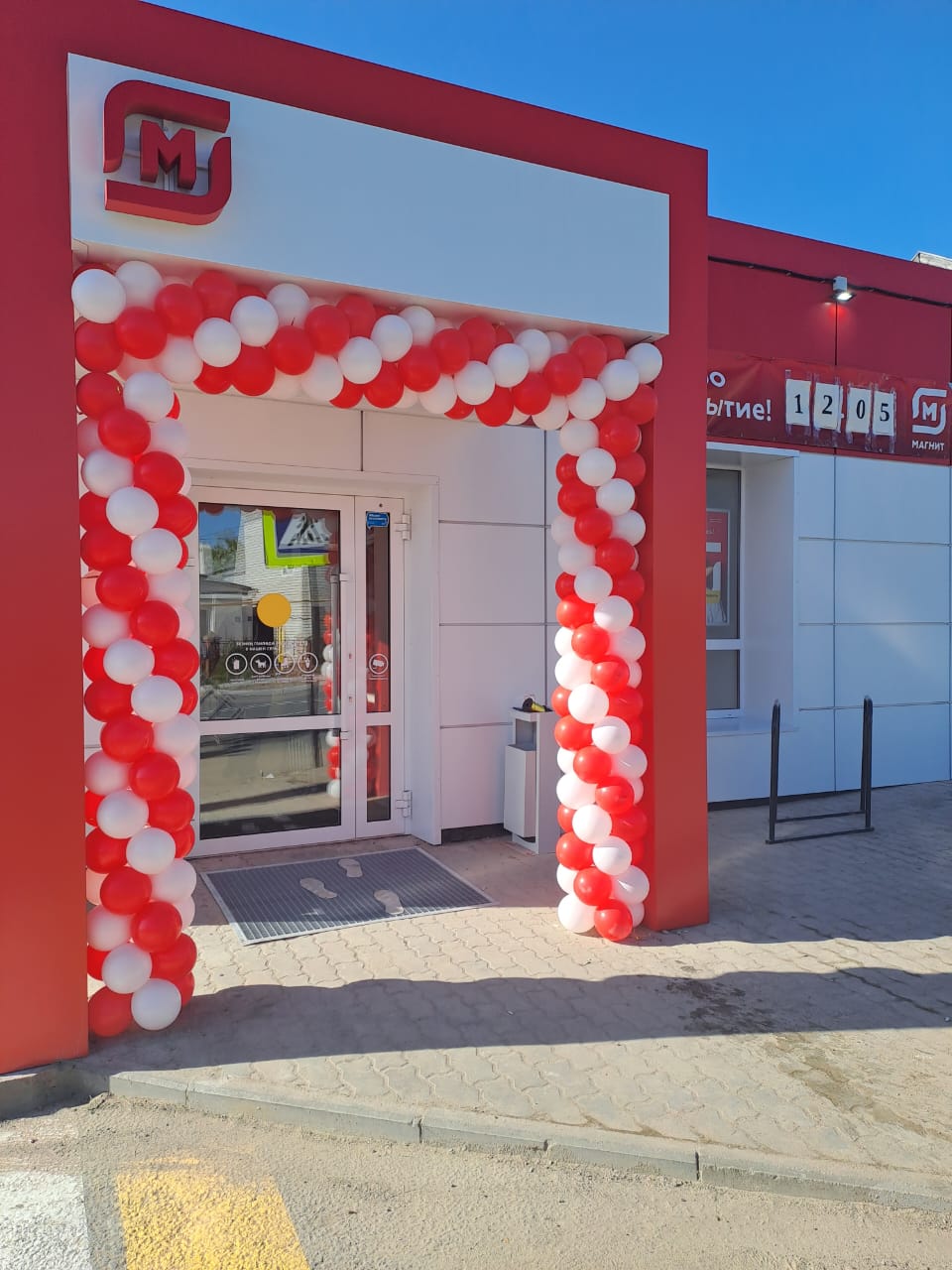 Открытие
магазинов
26
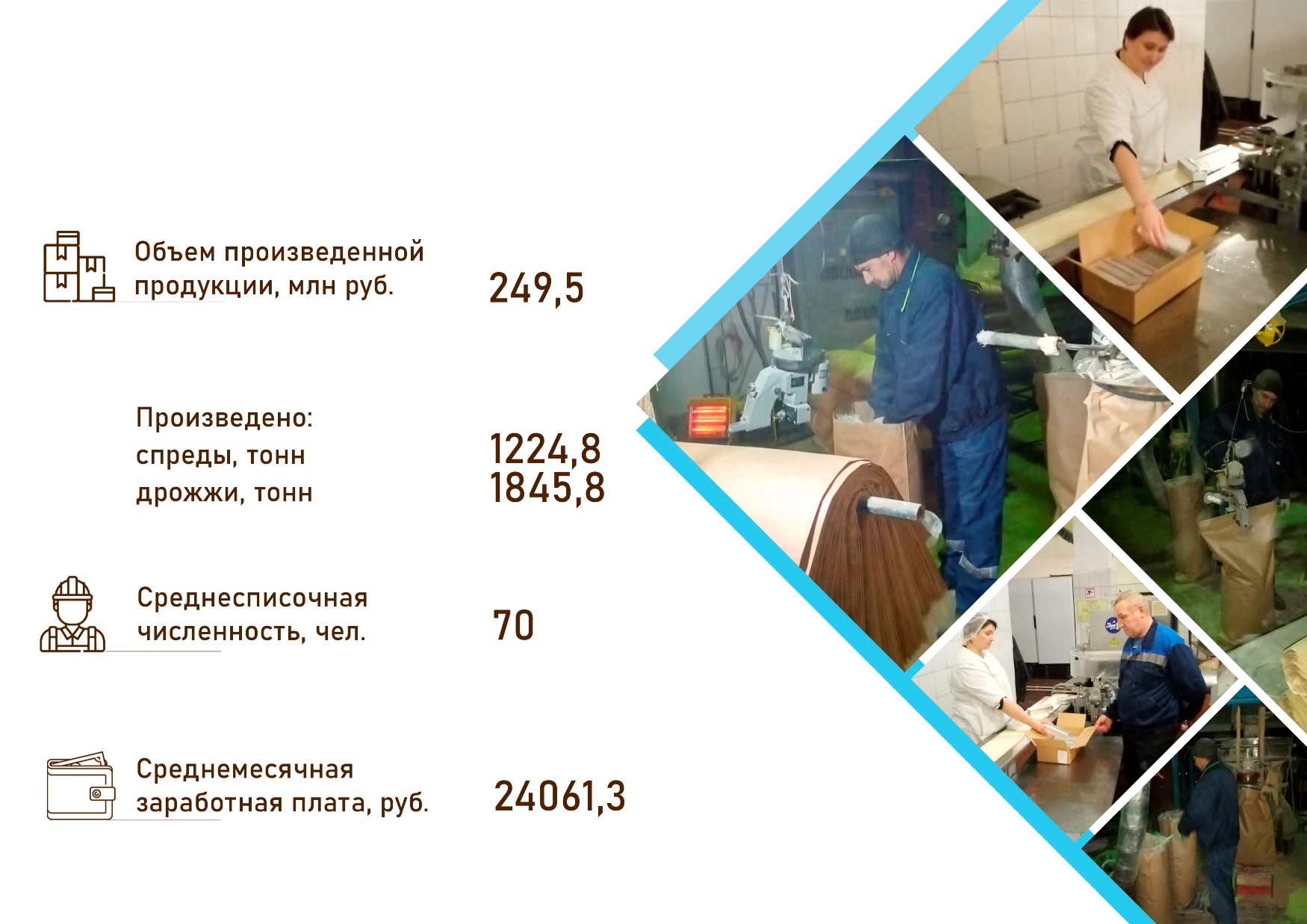 ООО «Агрофирма Верхний Услон»
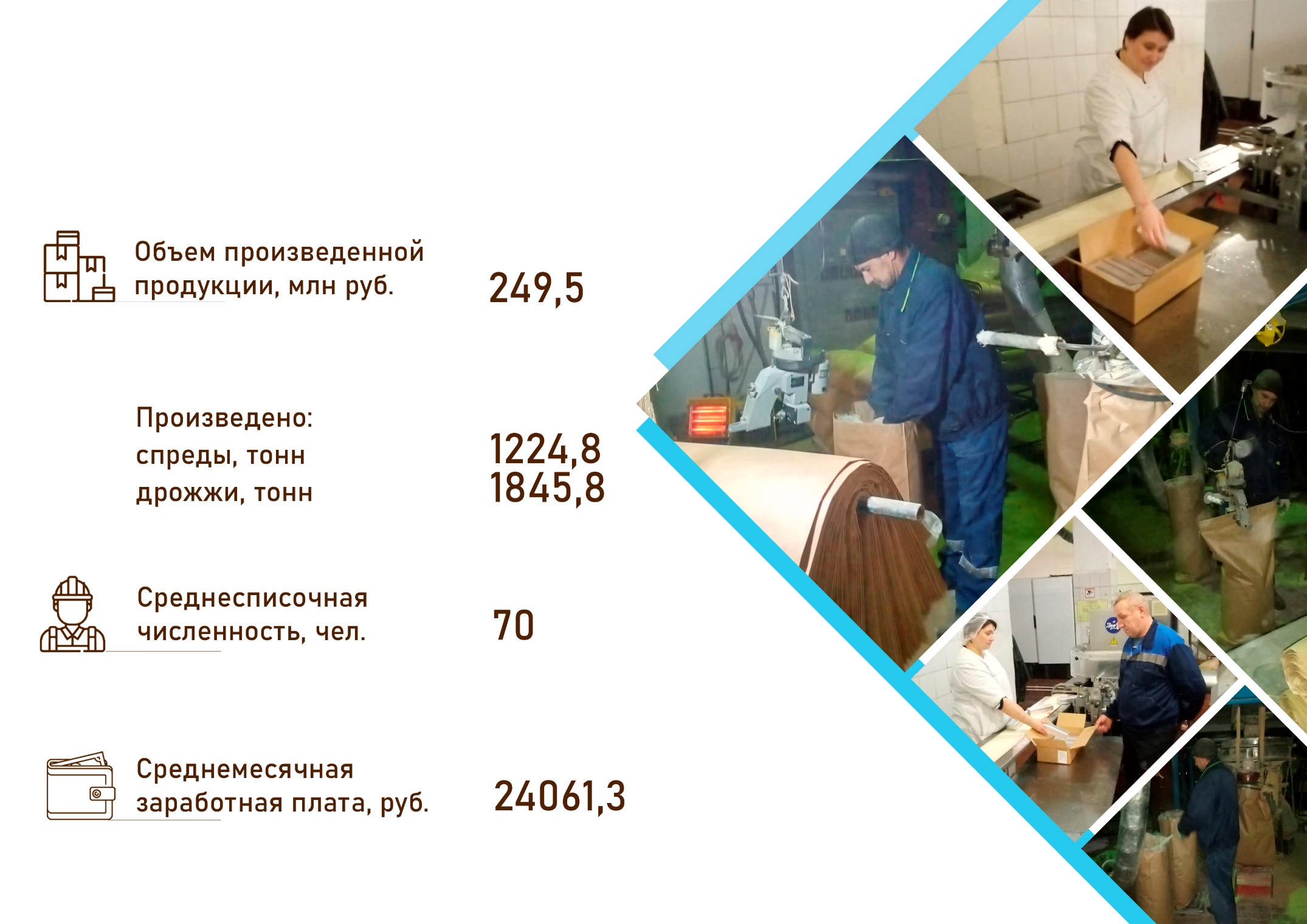 27
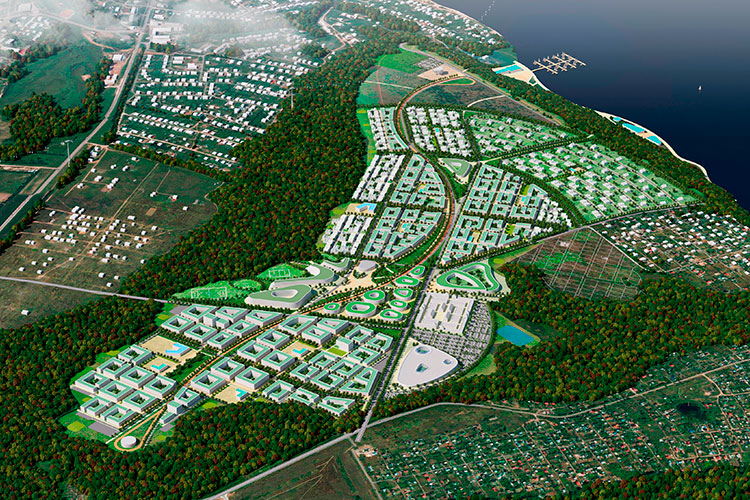 Город 
электронной 
коммерции
28
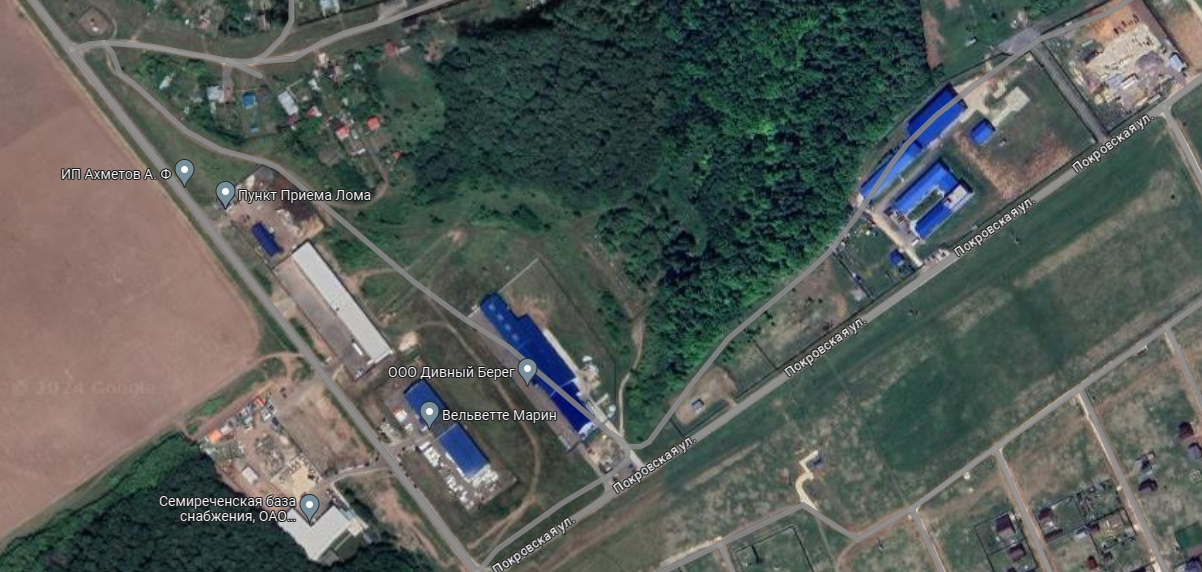 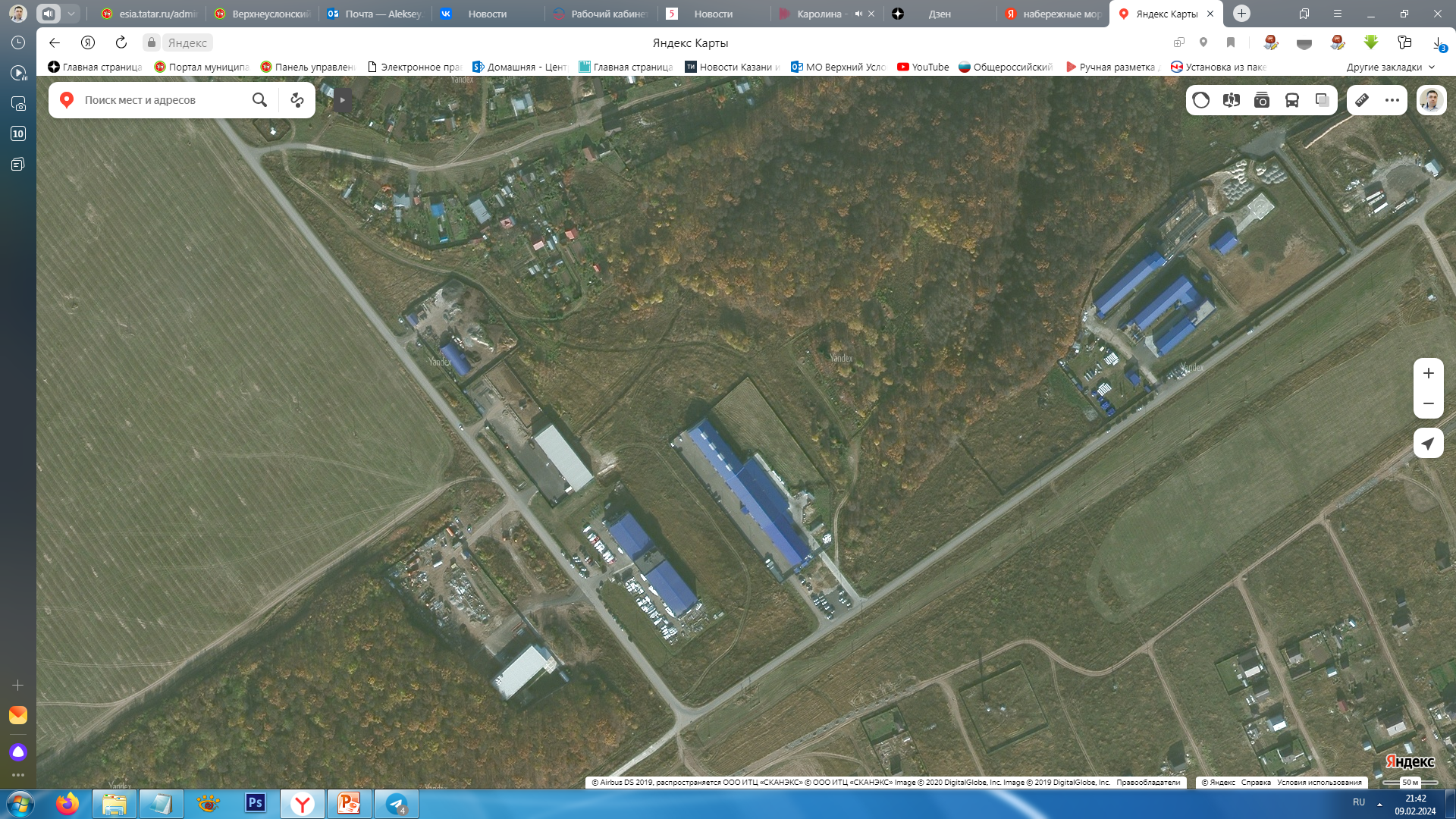 моркваши
29
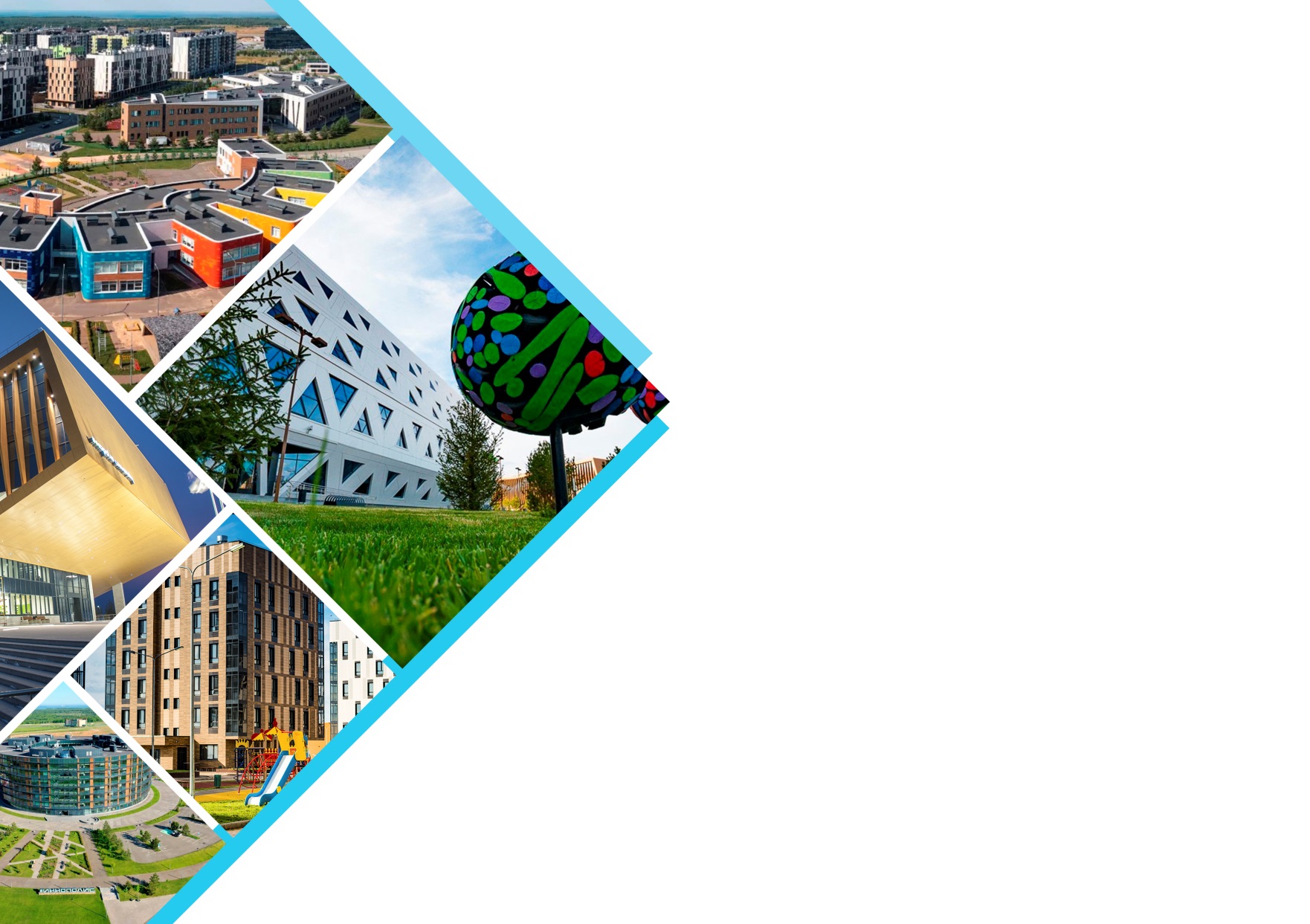 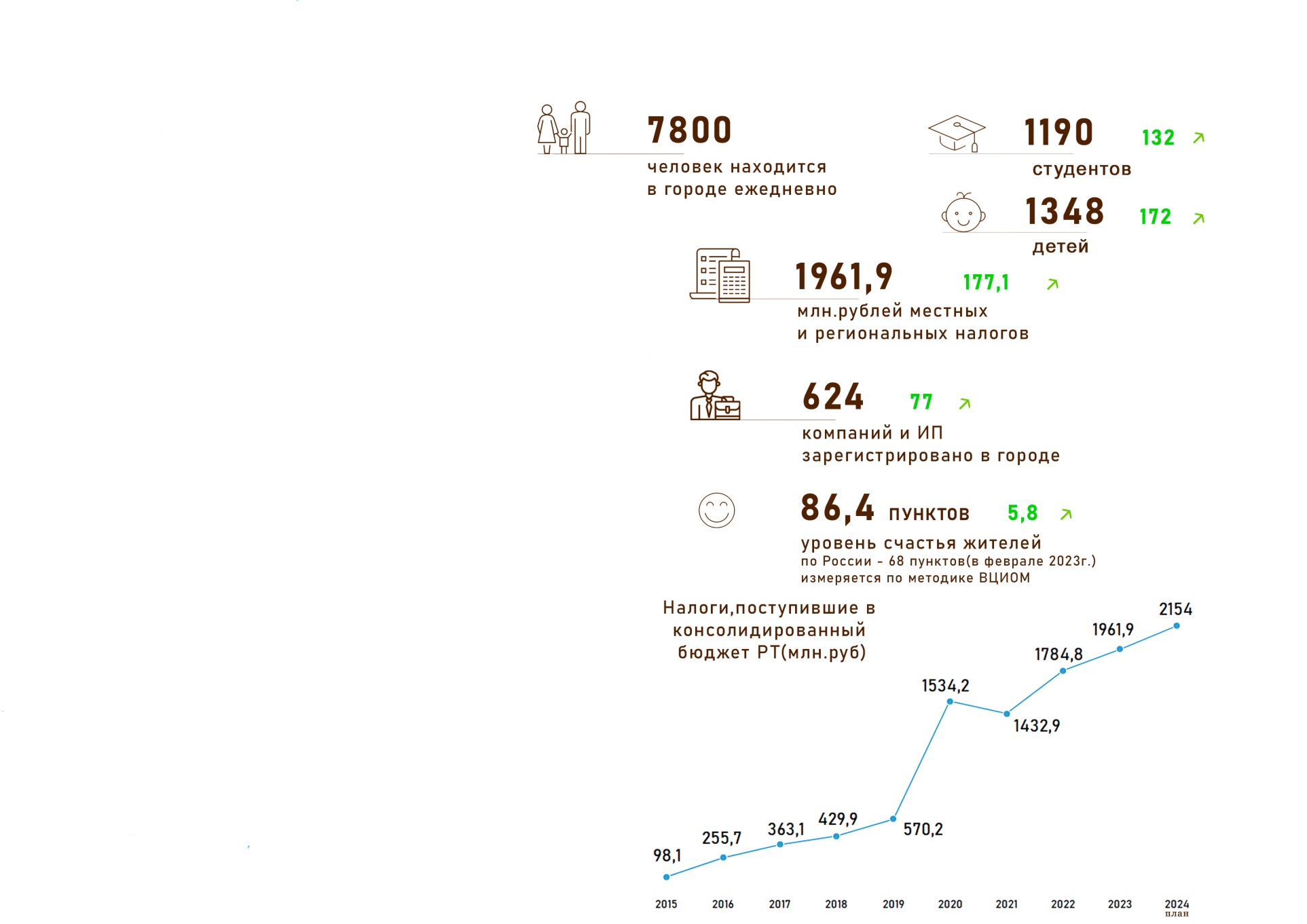 30
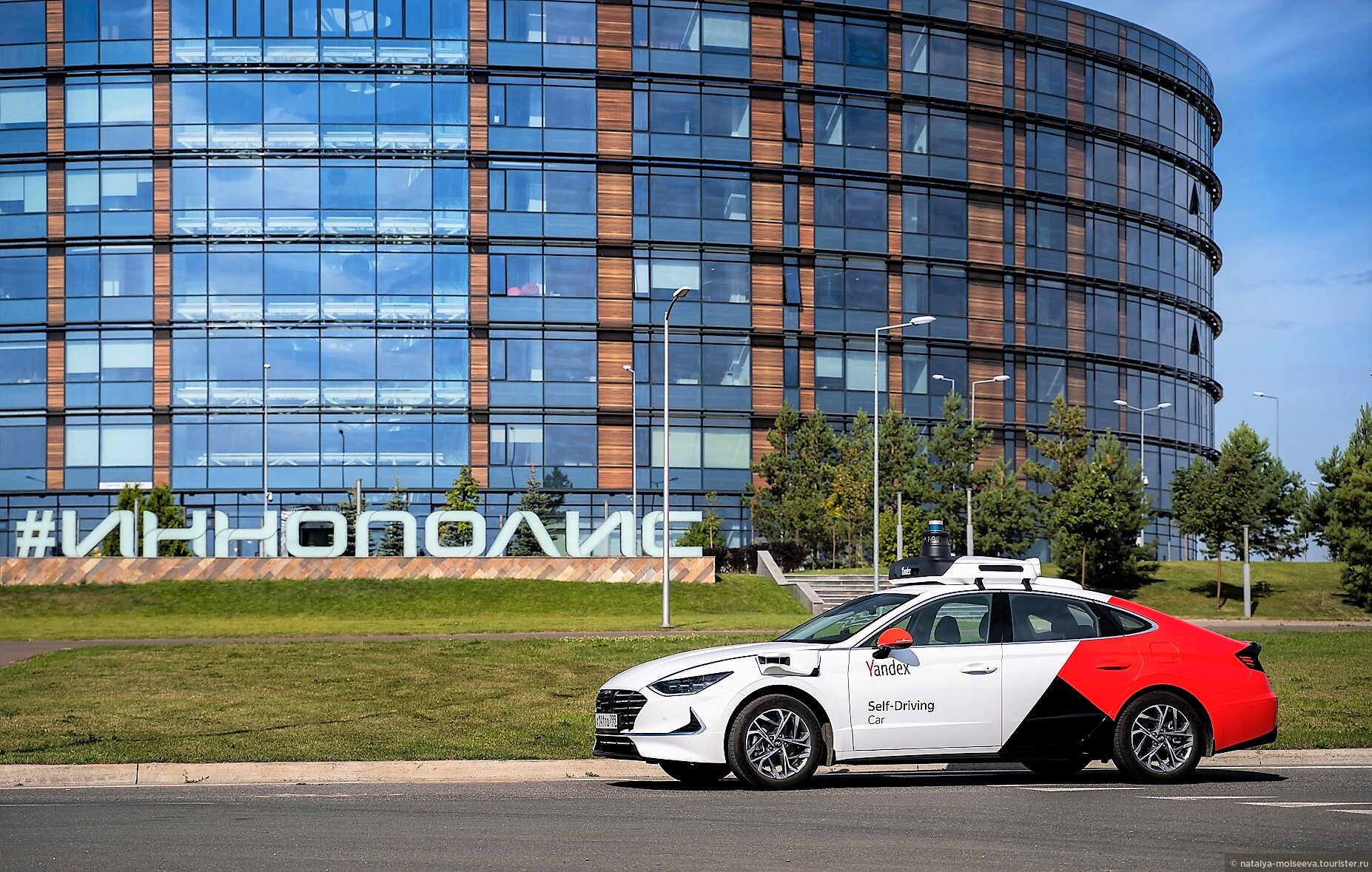 31
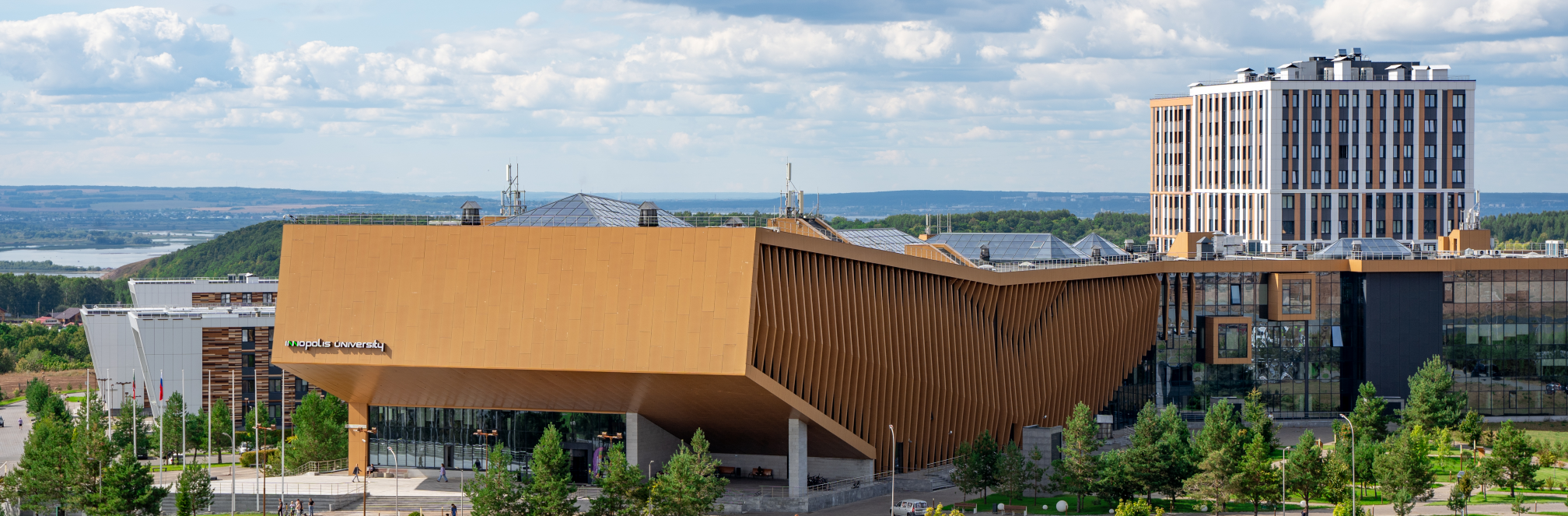 32
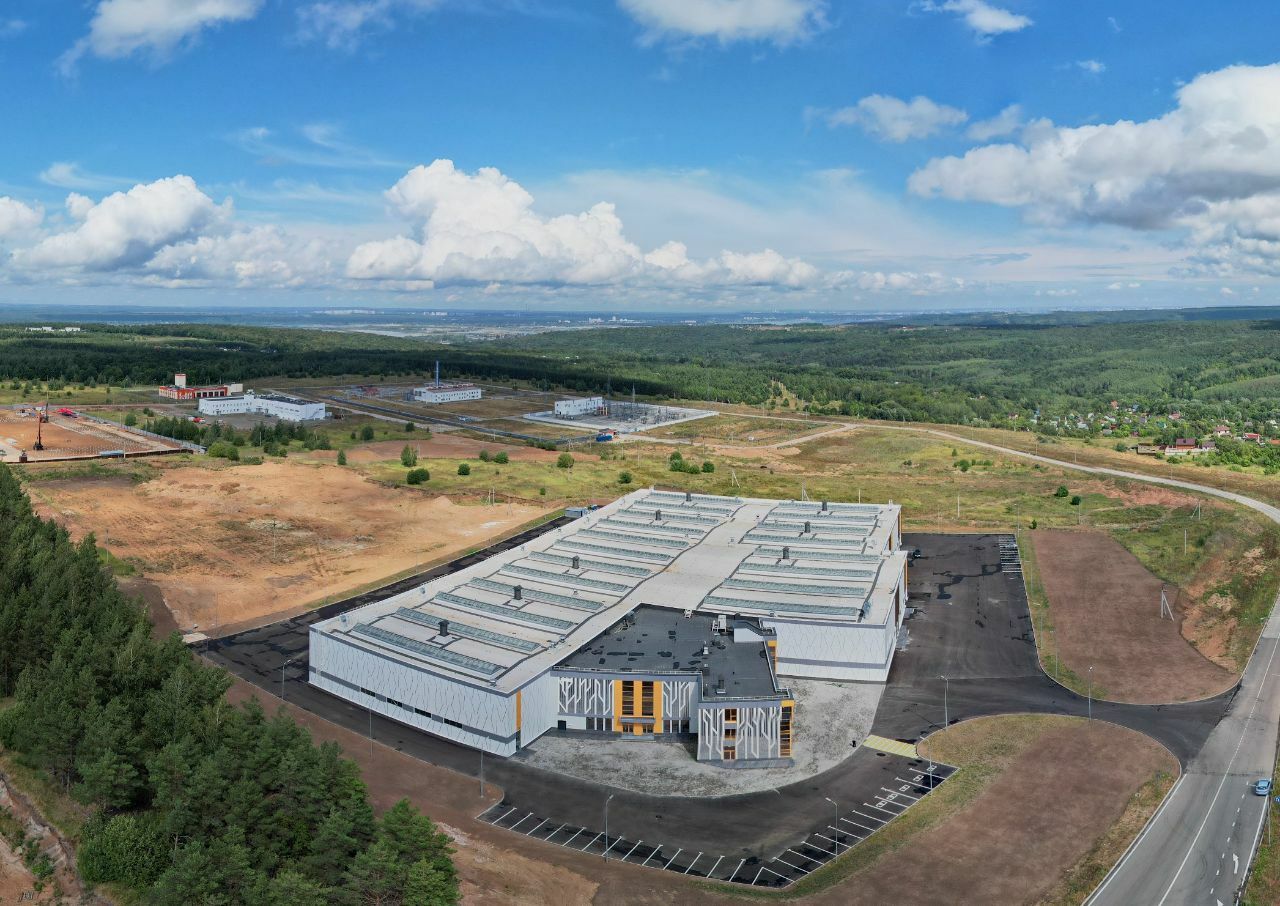 33
34
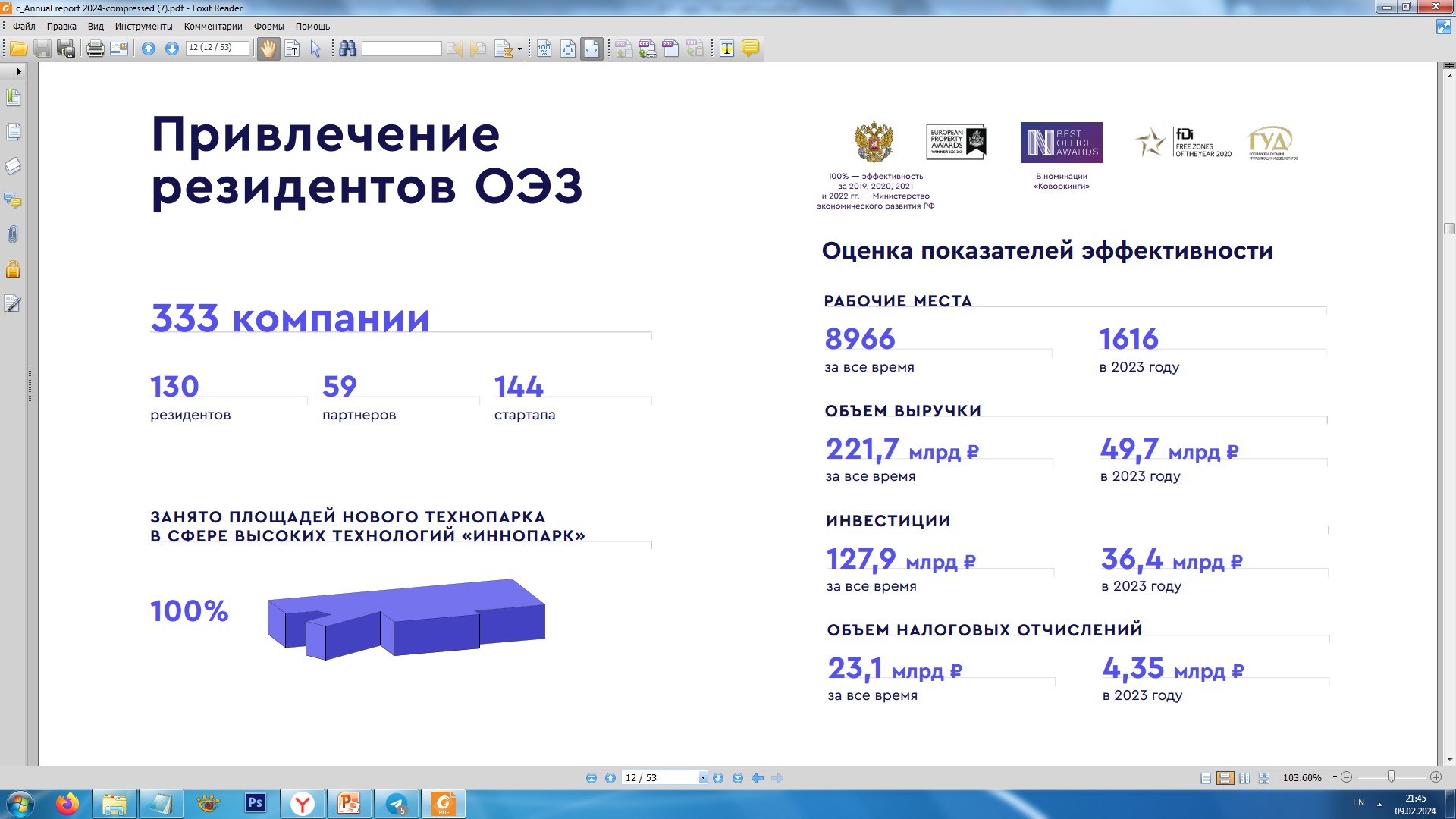 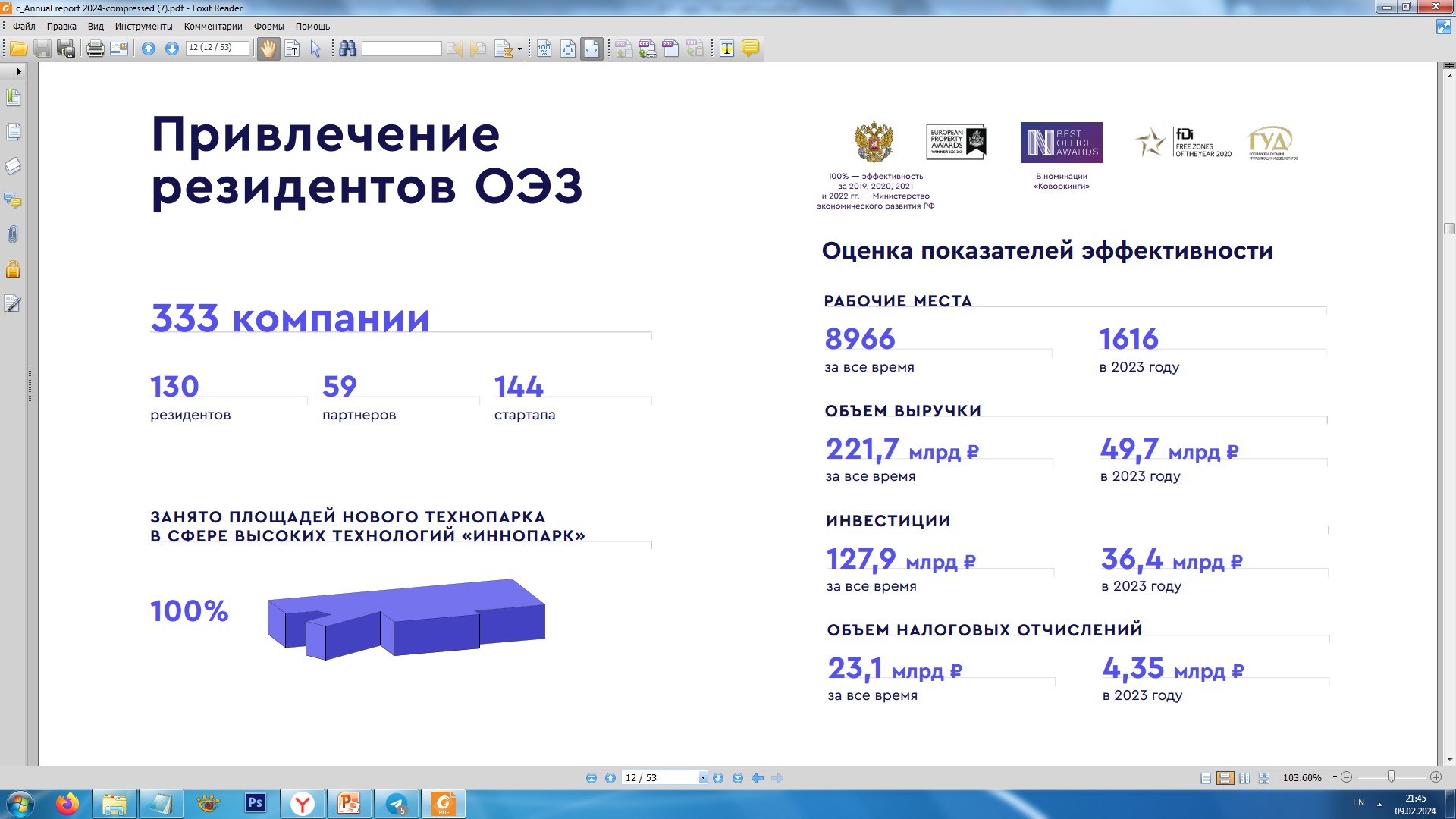 35
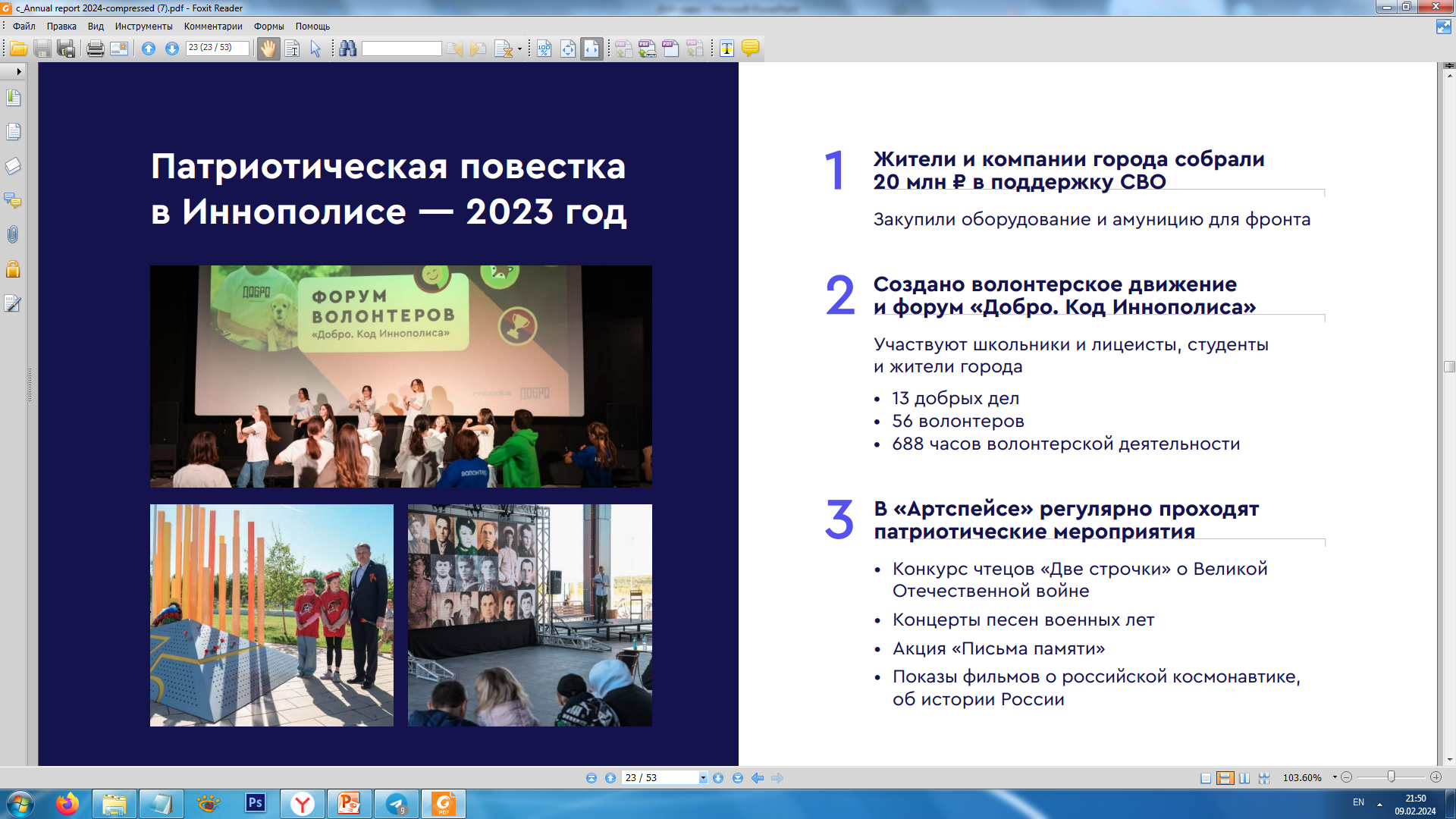 36
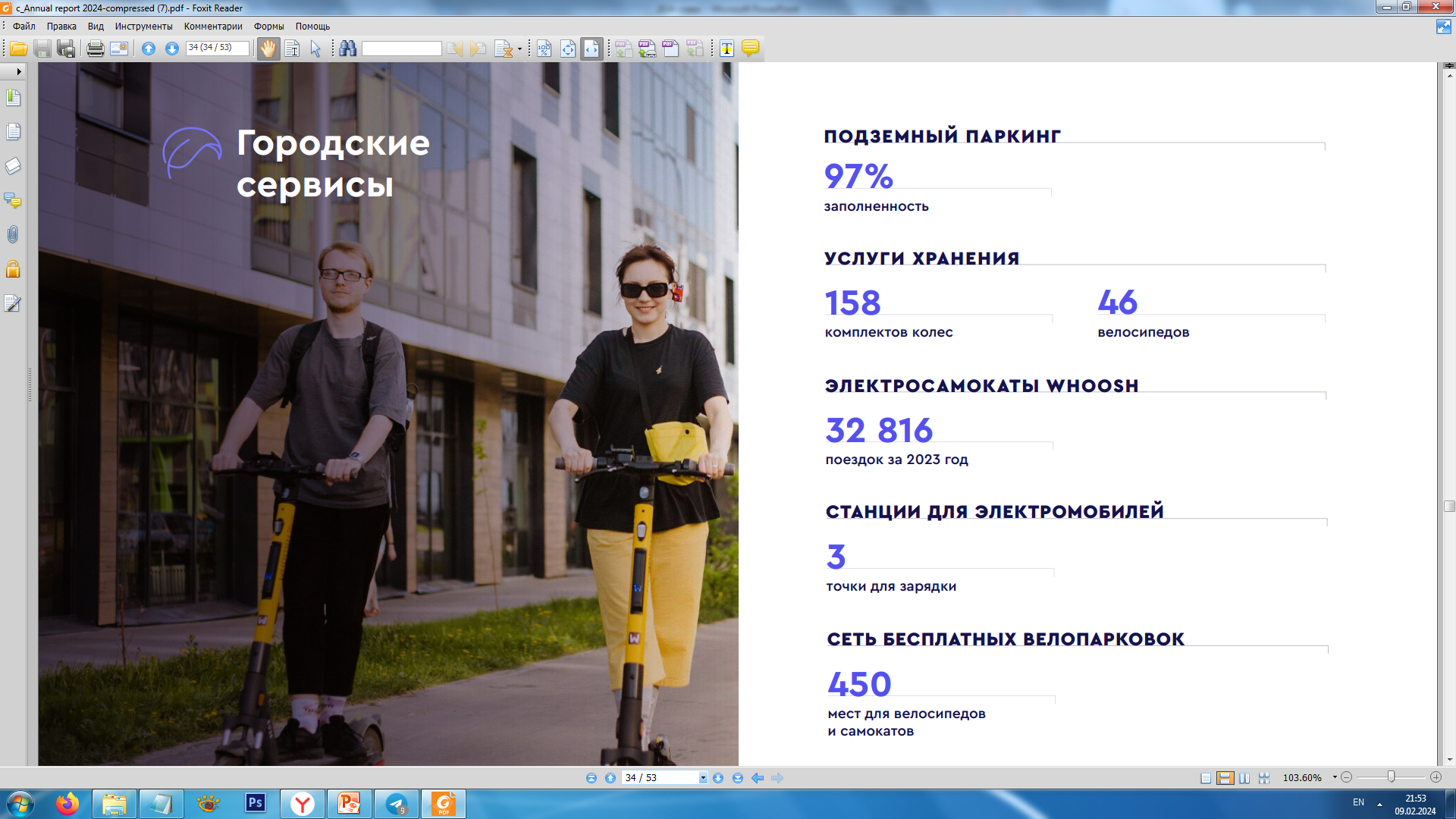 37
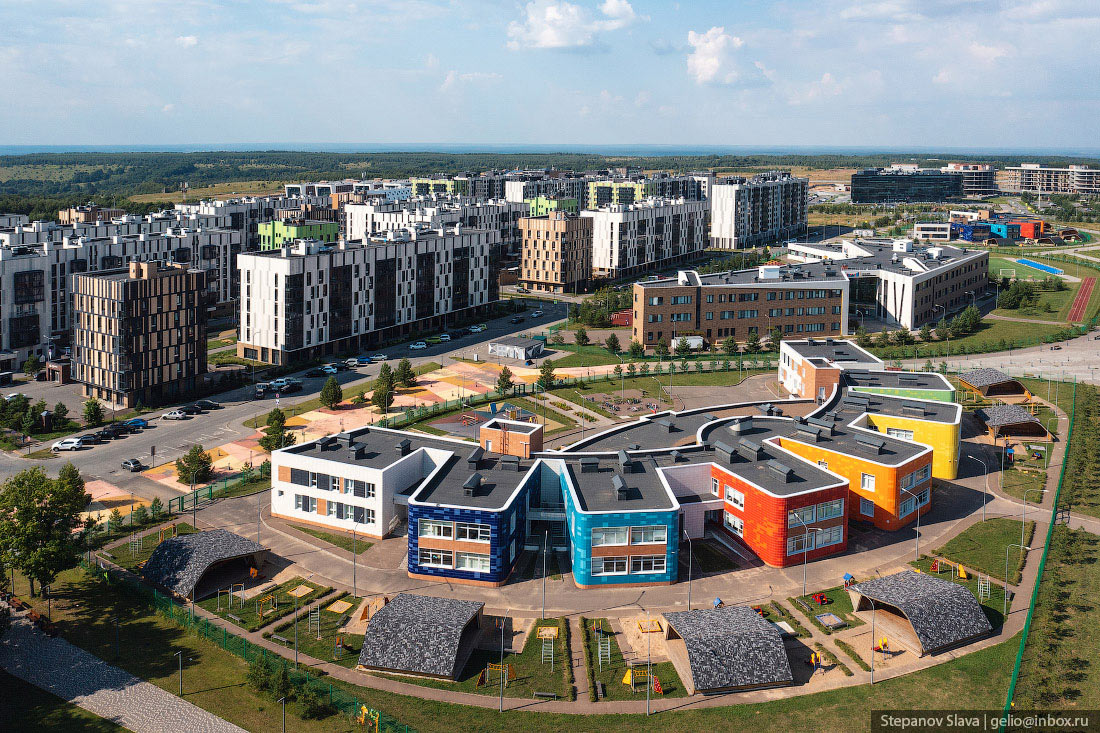 38
Финансовые показатели, тыс. руб.
39
Сравнительный анализ денежной выручки на 1 работника
по Верхнеуслонскому муниципальному району (тыс. руб.)
Государственная поддержка 
сельхозтоваропроизводителей (тыс. руб.)
41
Валовый сбор зерна, тн.
1686
2108
3445
11235
6907
8983
42
Лучшие комбайнеры 
по итогам уборочной компании 2023 года
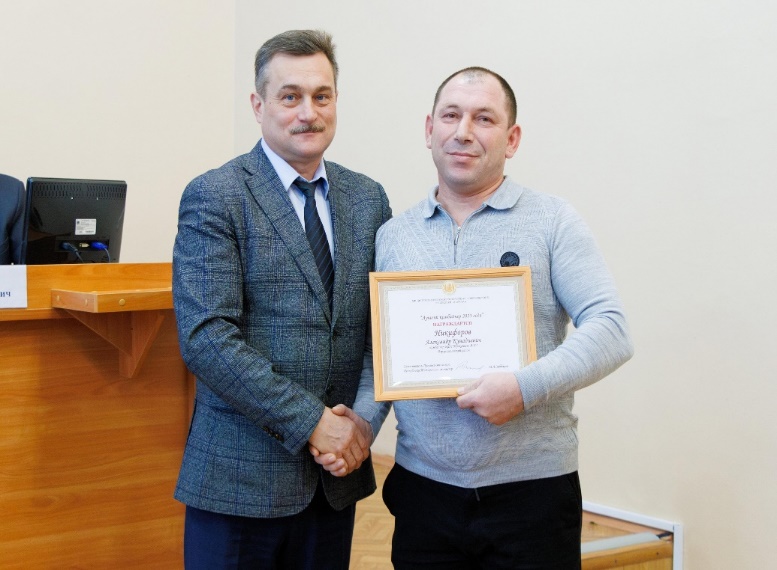 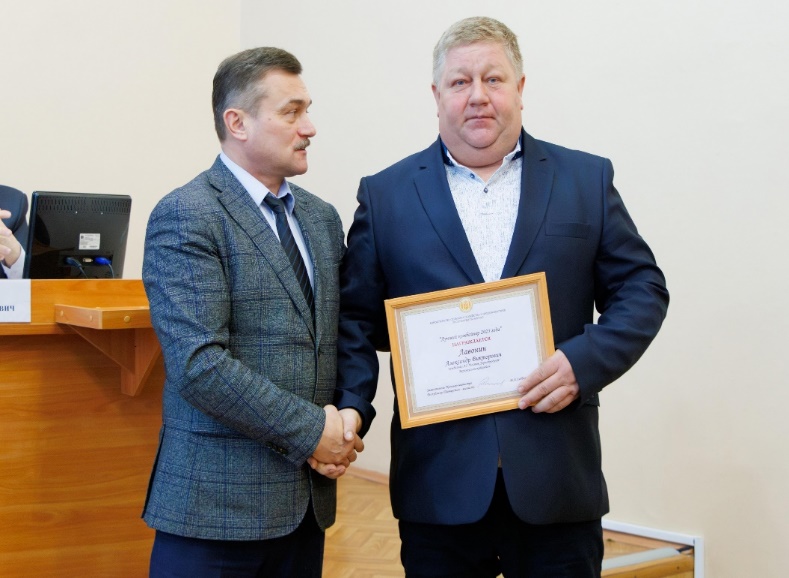 43
Производство мяса по сельхозпредприятиям
Верхнеуслонского муниципального района (тн.)
44
Производство молока по сельхозпредприятиям
Верхнеуслонского муниципального района (тн.)
45
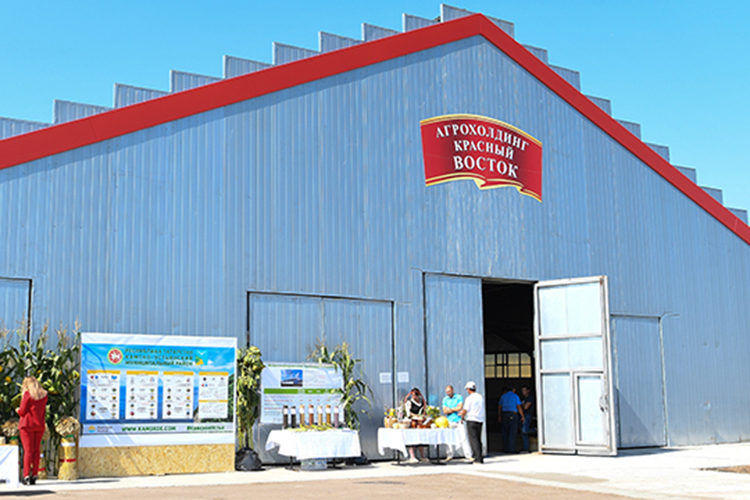 АО «КВ Агро» Верхнеуслонский филиал 

АО «КВ Агро» ЖК «Макулово (животноводство) 

Поголовье КРС 3960 гол, 
в т.ч. 1730 гол. коров, 

Производство мяса 488,1 тн, 
Производство молока – 10103 тн. 

АО «Восток Зернопродукт» (растениеводство) 

Посевная площадь – 8174 га, 
Валовый сбор зерна – 8983,2 тн, 
урожайность – 24,5 ц/га
46
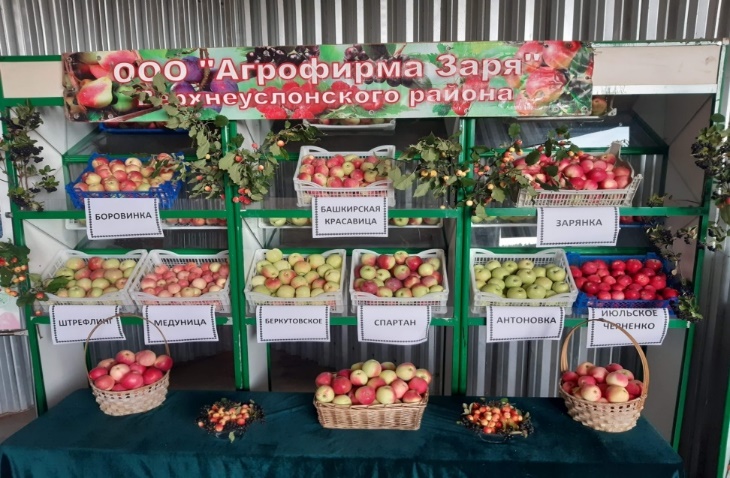 ООО «Заря»

Поголовье КРС 471 голова 
 
Производство мяса 559 тн, 
Производство молока – 1687 тн. 

Посевная площадь – 2174 га, 
Валовый сбор зерна – 3445,1 тн, 
урожайность – 25,5 ц/га
47
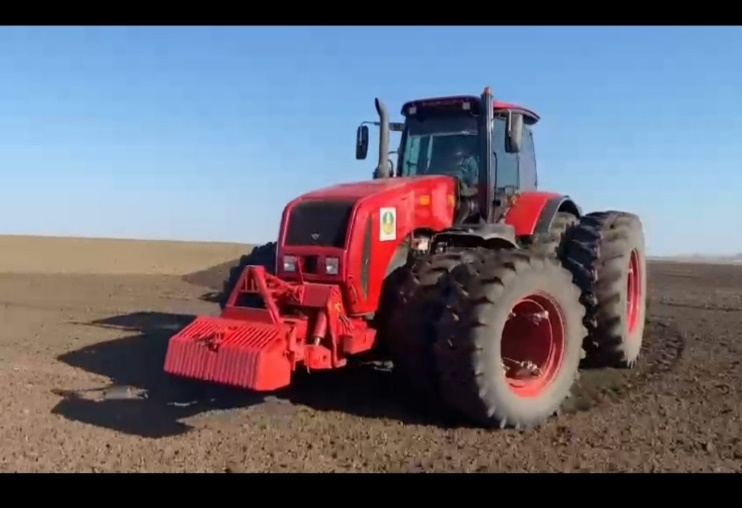 ООО «КОРГУЗА»

Поголовье КРС 1571 голова 
 
Производство мяса 1556 тн, 
Производство молока – 3323,6 тн. 

Посевная площадь – 2733 га, 
Валовый сбор зерна – 5218,1  тн, 
урожайность – 19,1 ц/га
48
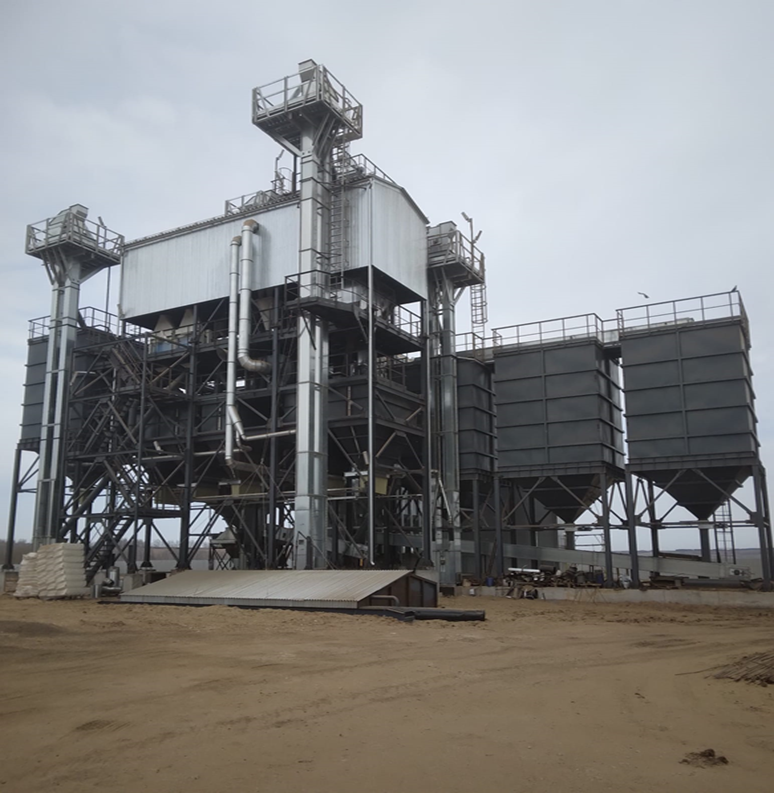 ООО «Август-Камское Устье»

Посевная площадь – 15242 га, 
Валовый сбор зерна – 28078  тн, 
урожайность – 33,3 ц/га
49
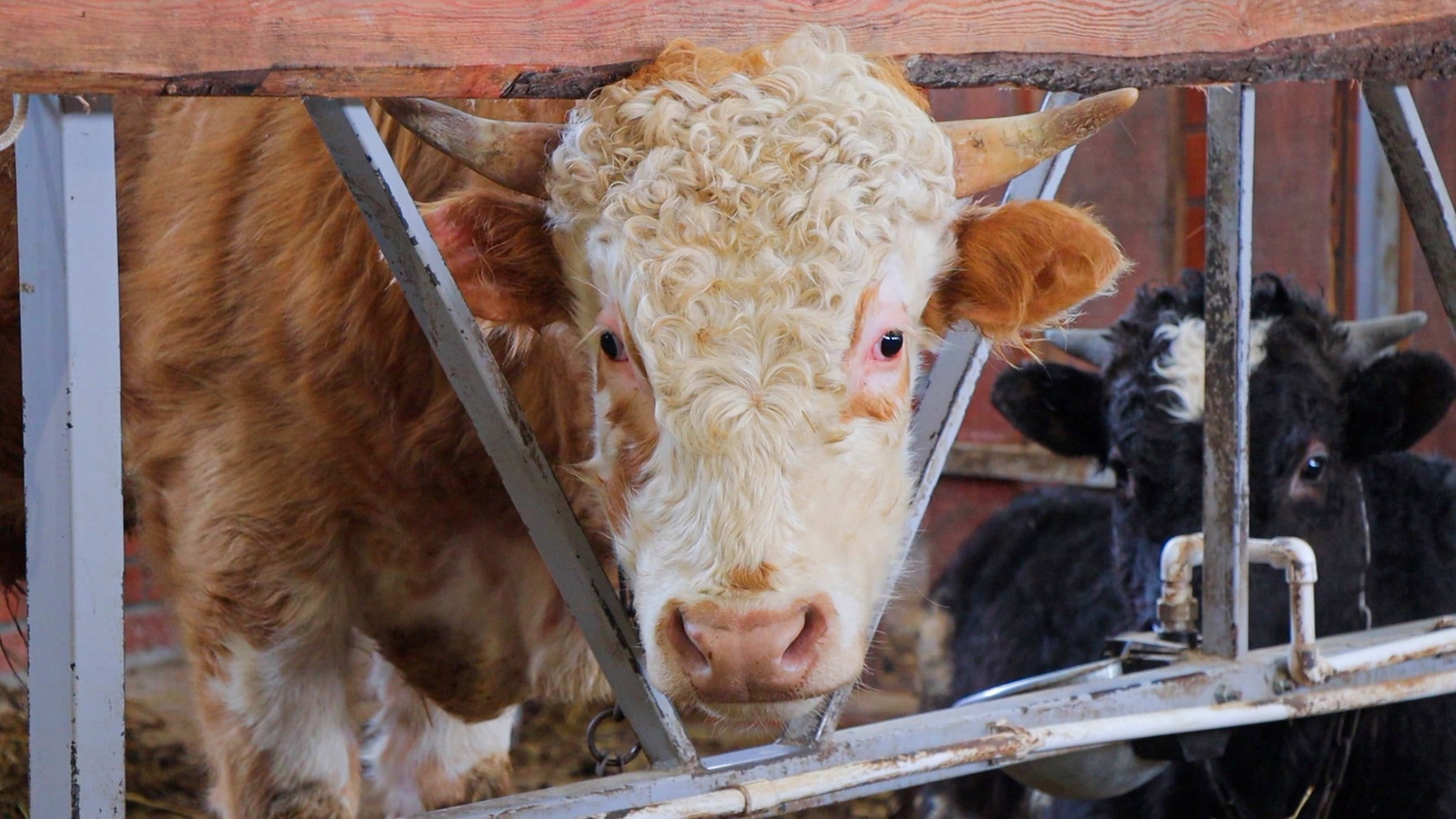 Производство сельскохозяйственной продукции 
малыми формами хозяйствования за 2023 год 

Посевная площадь – 2445,2 га, 

Валовый сбор зерна – 6790,7 тн, урожайность -27,8 ц/га,

Производство мяса – 349 тн, 
в т.ч. 145 тн. мяса КРС,
 
Производство молока – 500 тонн.
50
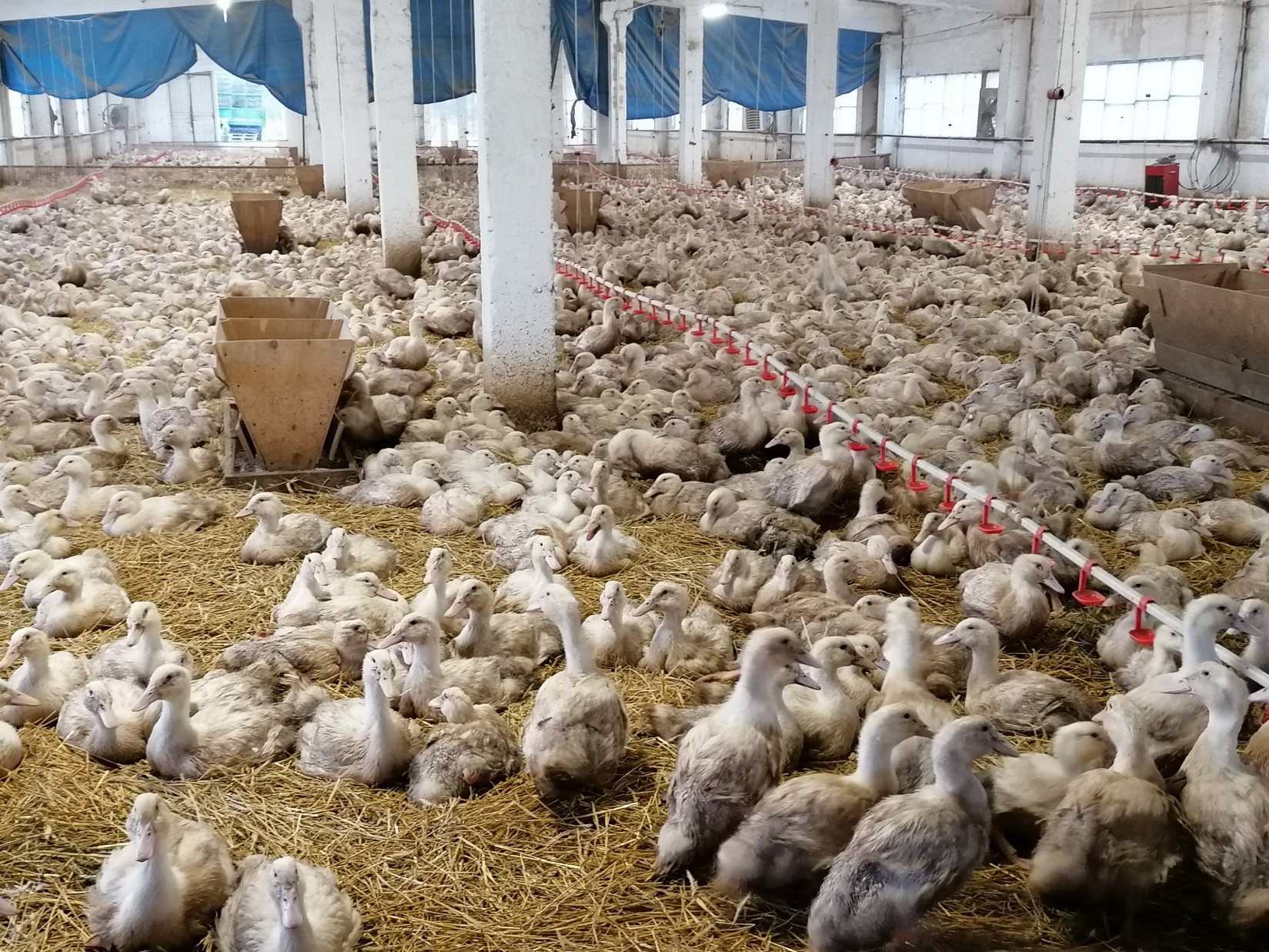 Филиал фермерского хозяйства
 «Рамаевское»
51
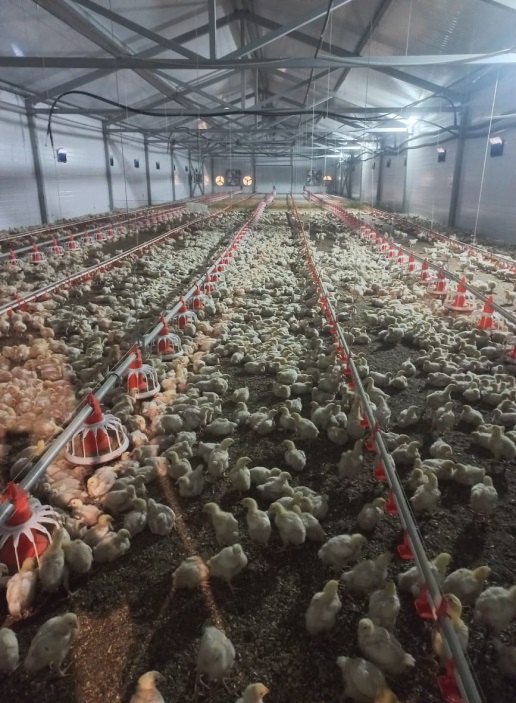 Птицеферма 
на 60000 голов бройлеров 
КФХ Шарафутдинова О.С.
Поголовье птиц - 8,5 тыс. гол.

Произведено мяса - 27 тонн

Выручка от реализации продукции - 2,3 млн. рублей
52
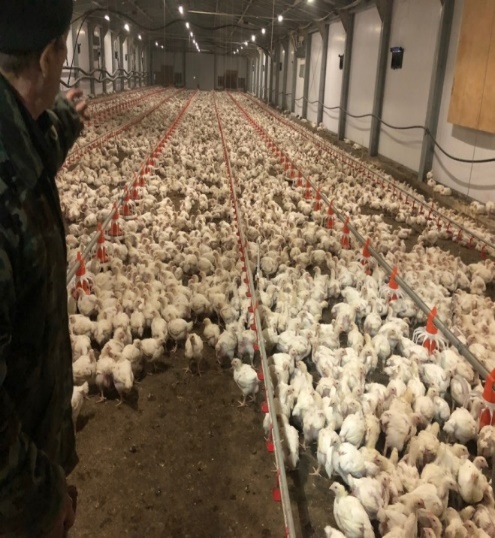 Птицеферма 
на 60000 голов бройлеров
 КФХ Шарафутдинов Р.Н.
Поголовье птиц - 97,7 тыс. гол.

Произведено мяса - 140,6 тонн

Выручка от реализации продукции - 12,5 млн. рублей
53
Сравнительный анализ
 среднемесячной заработной платы по районам Республики Татарстан
на 1 января 2024 года
54
Сравнительный анализ
 среднемесячной заработной платы по сельскохозяйственным предприятиям
Верхнеуслонского муниципального района на 1 января 2024 года
Верхнеуслонский район 42,7
55
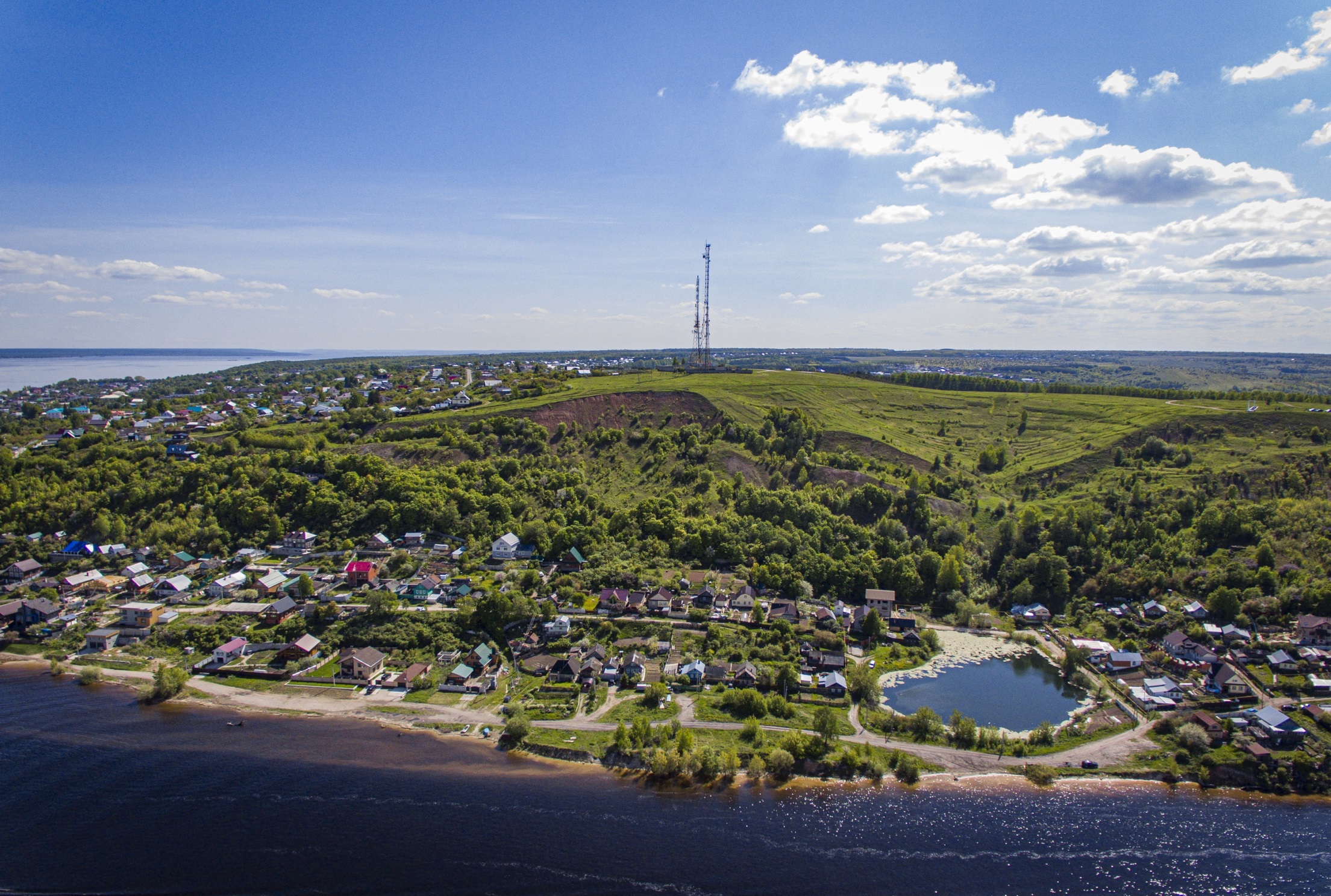 56
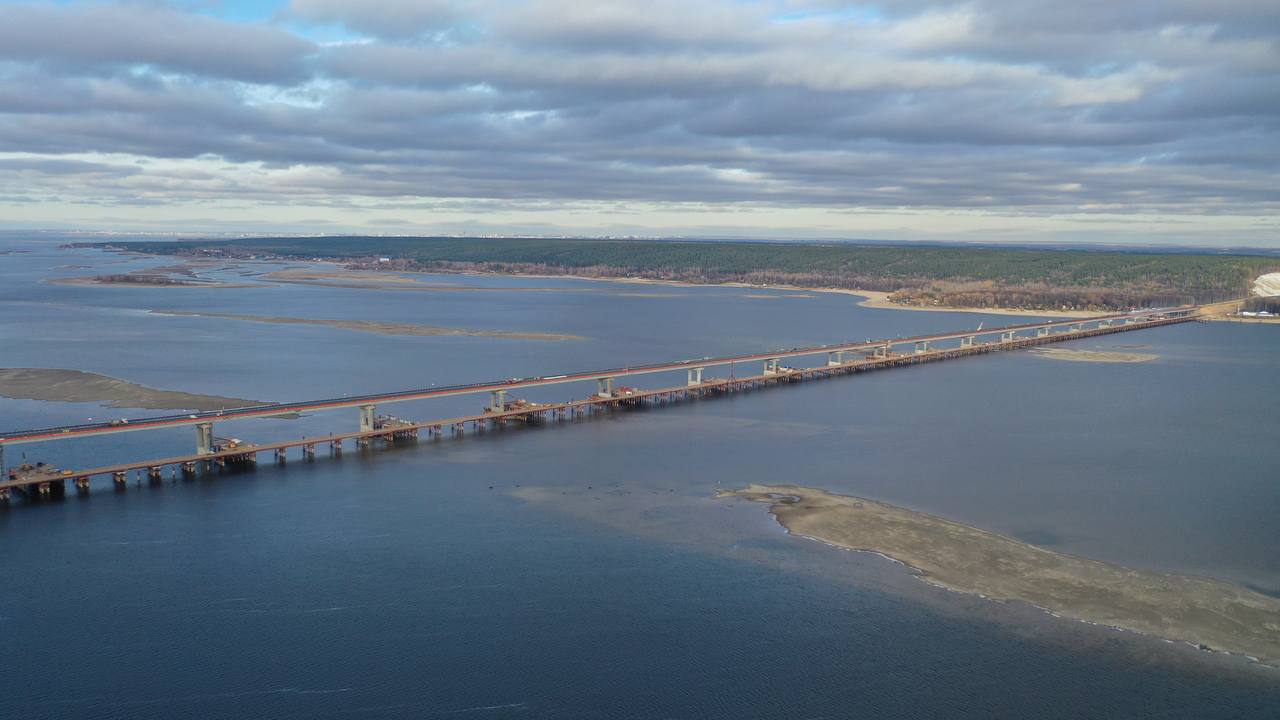 57
Глемпинг «Про.Глемп Сосны» (д.Ватан)
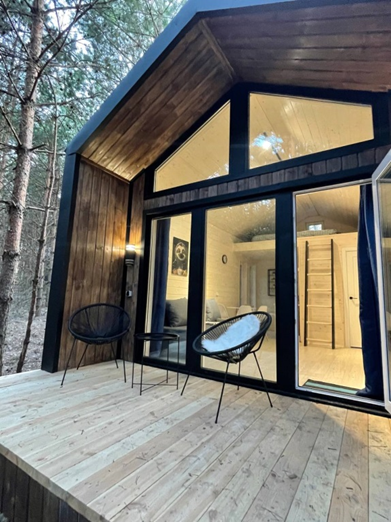 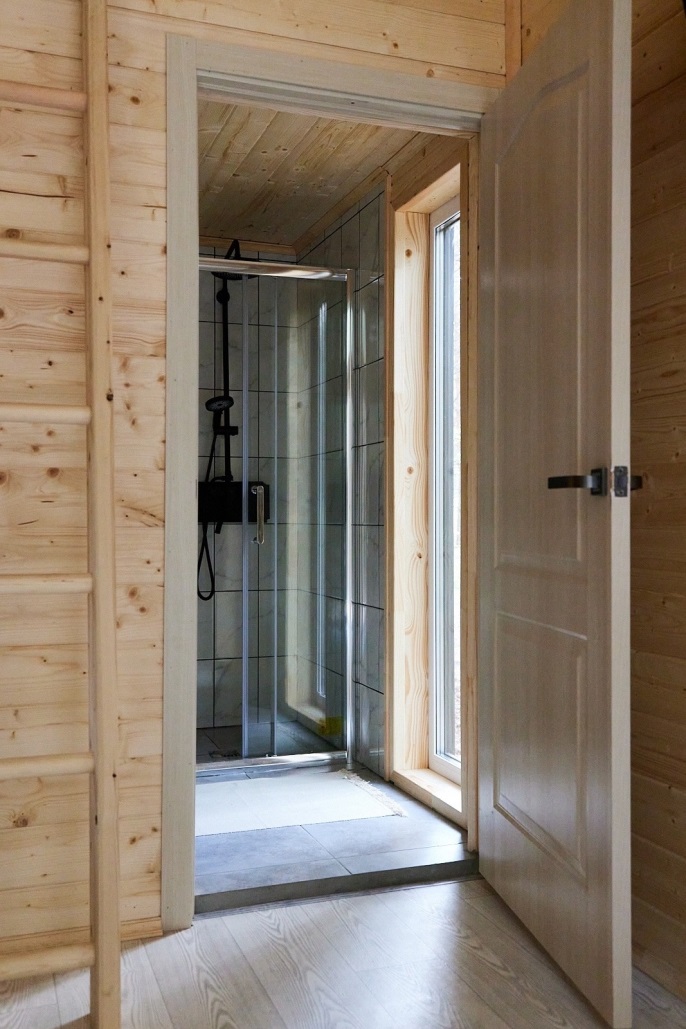 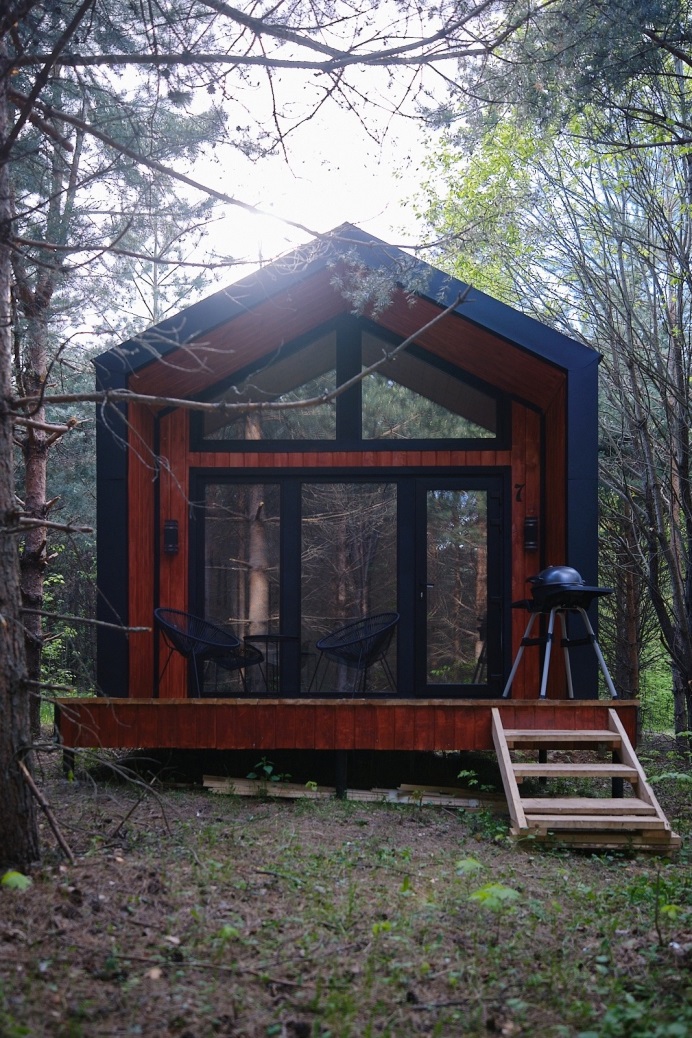 58
Глемпинг «SVIYAGA GLAMP» 
(с.Введенская Слобода)
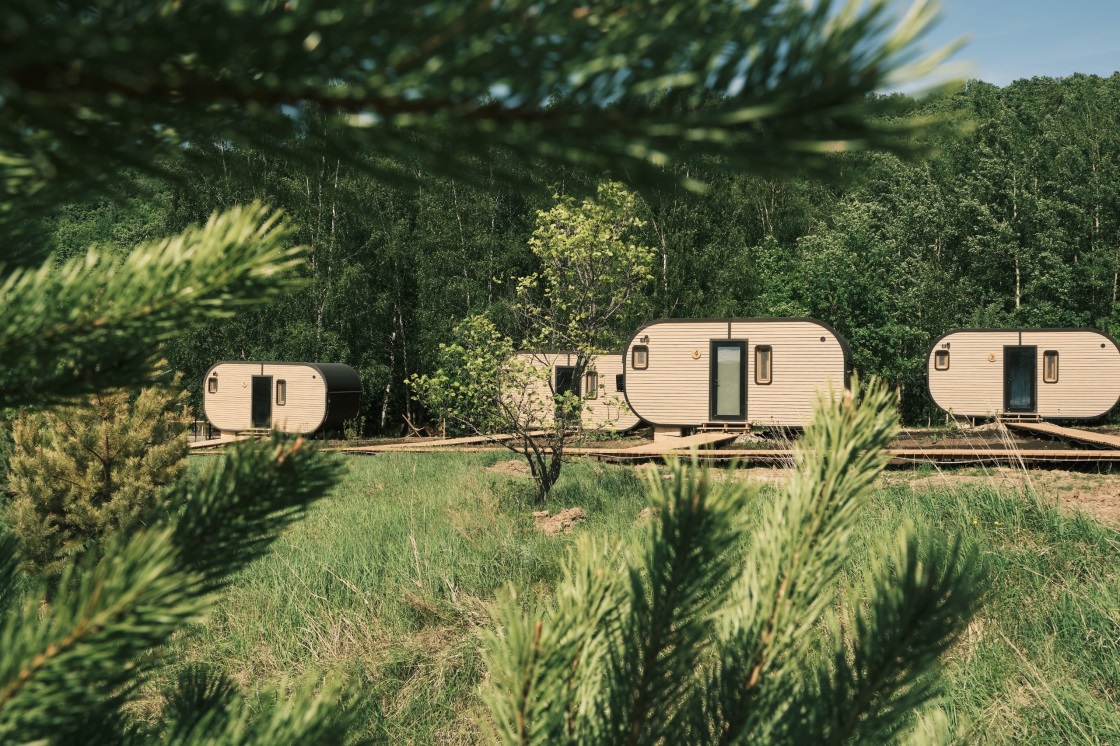 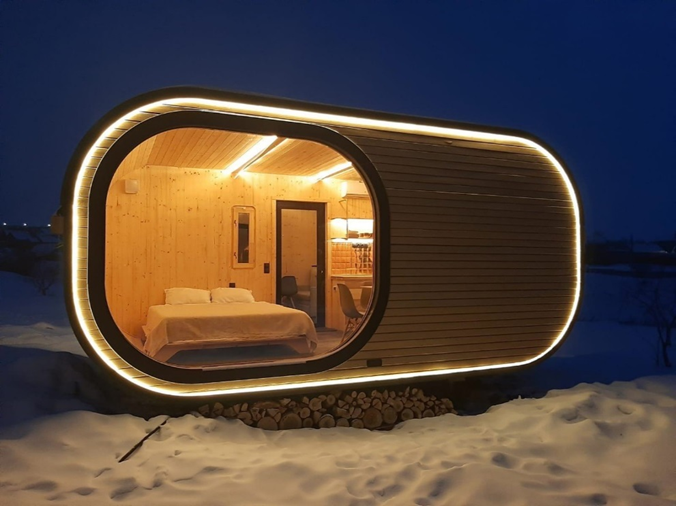 59
Глемпинг «Форест глемп»
(д.Гаврилково)
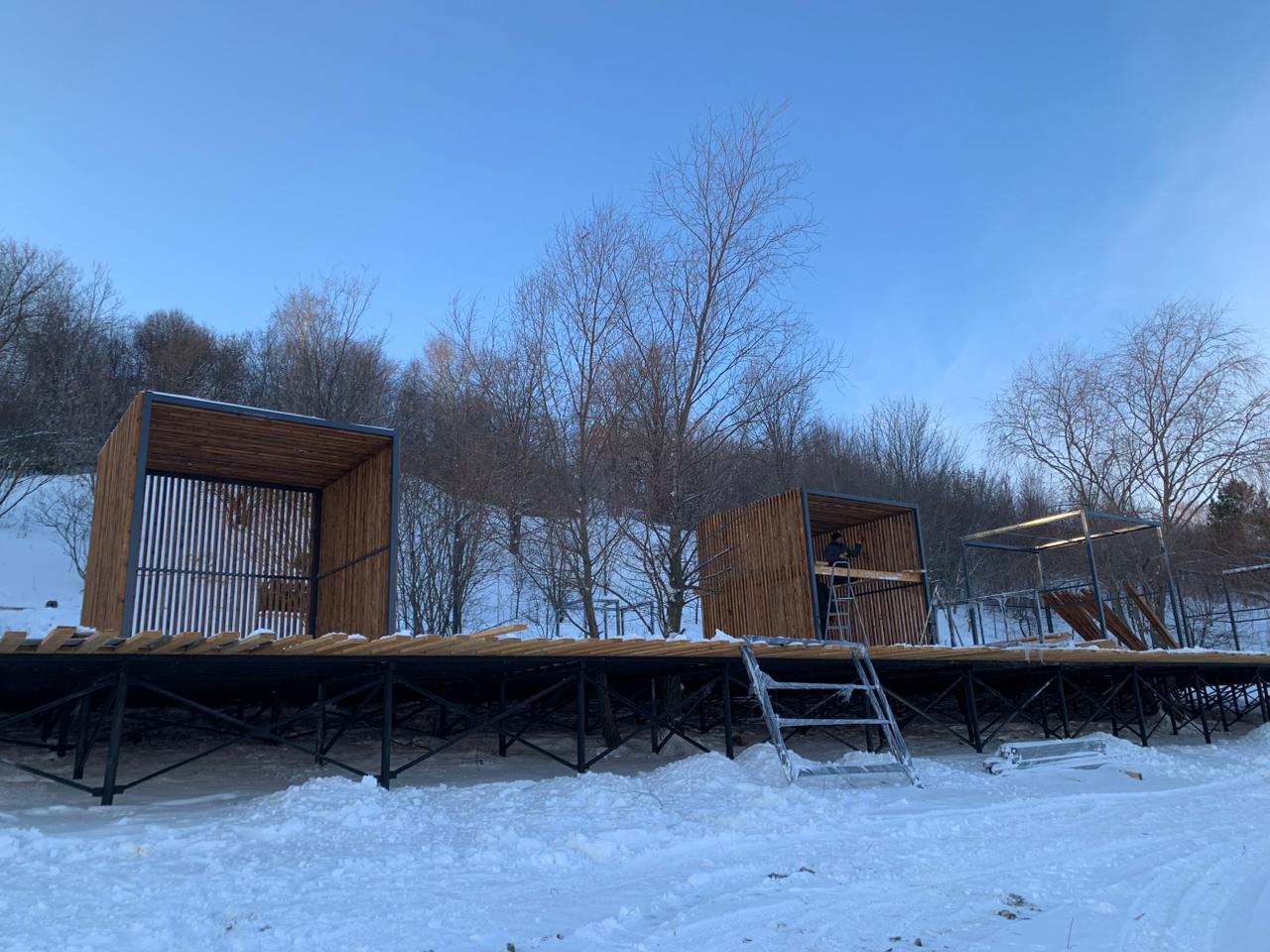 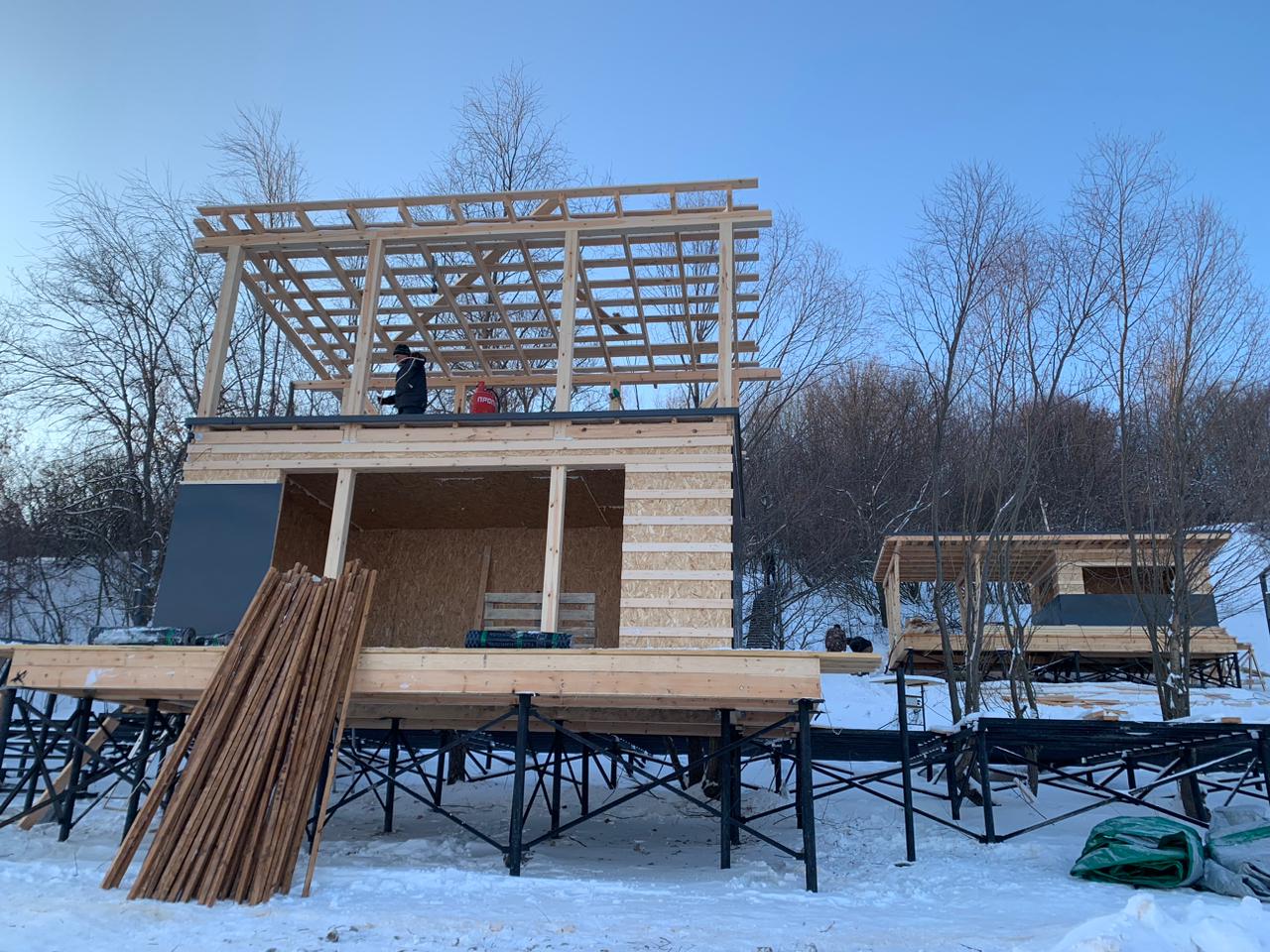 60
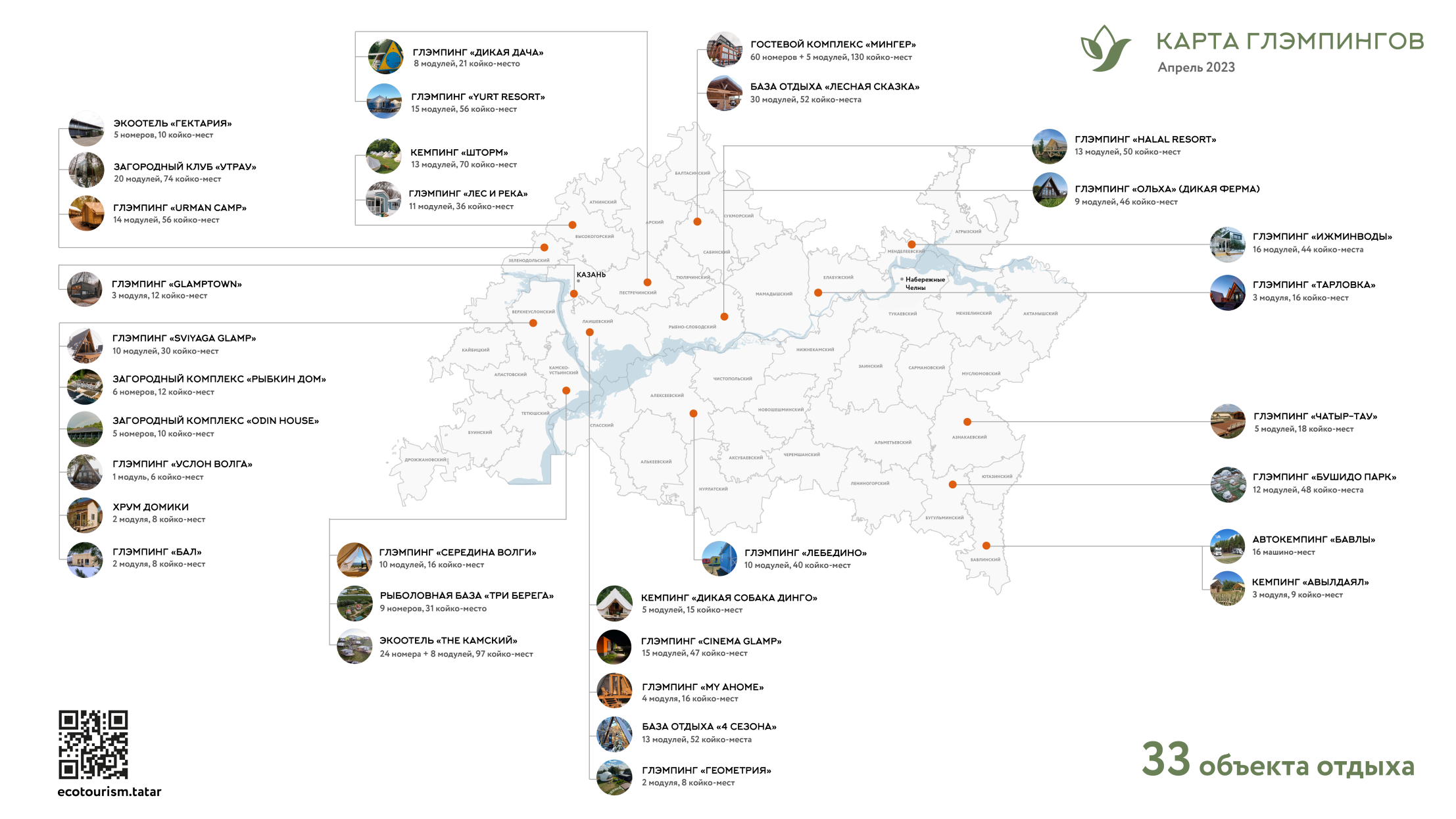 61
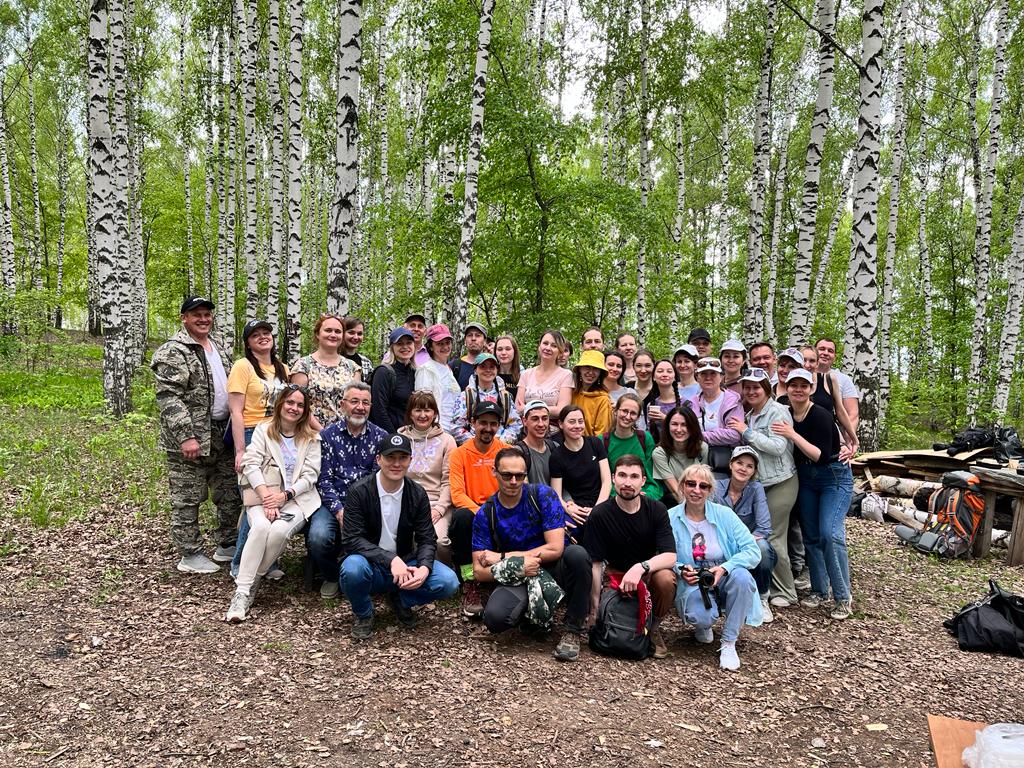 Презентация проекта «Волжская тропа»
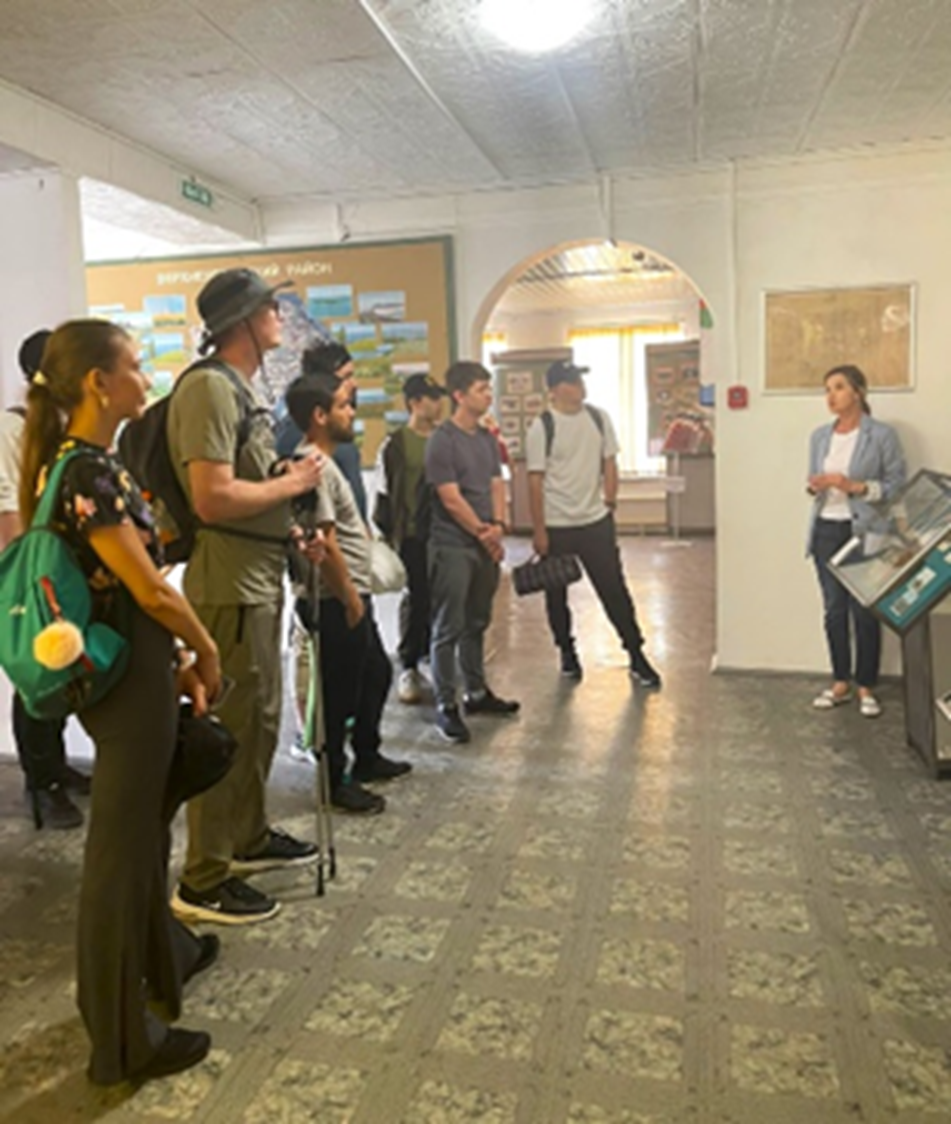 62
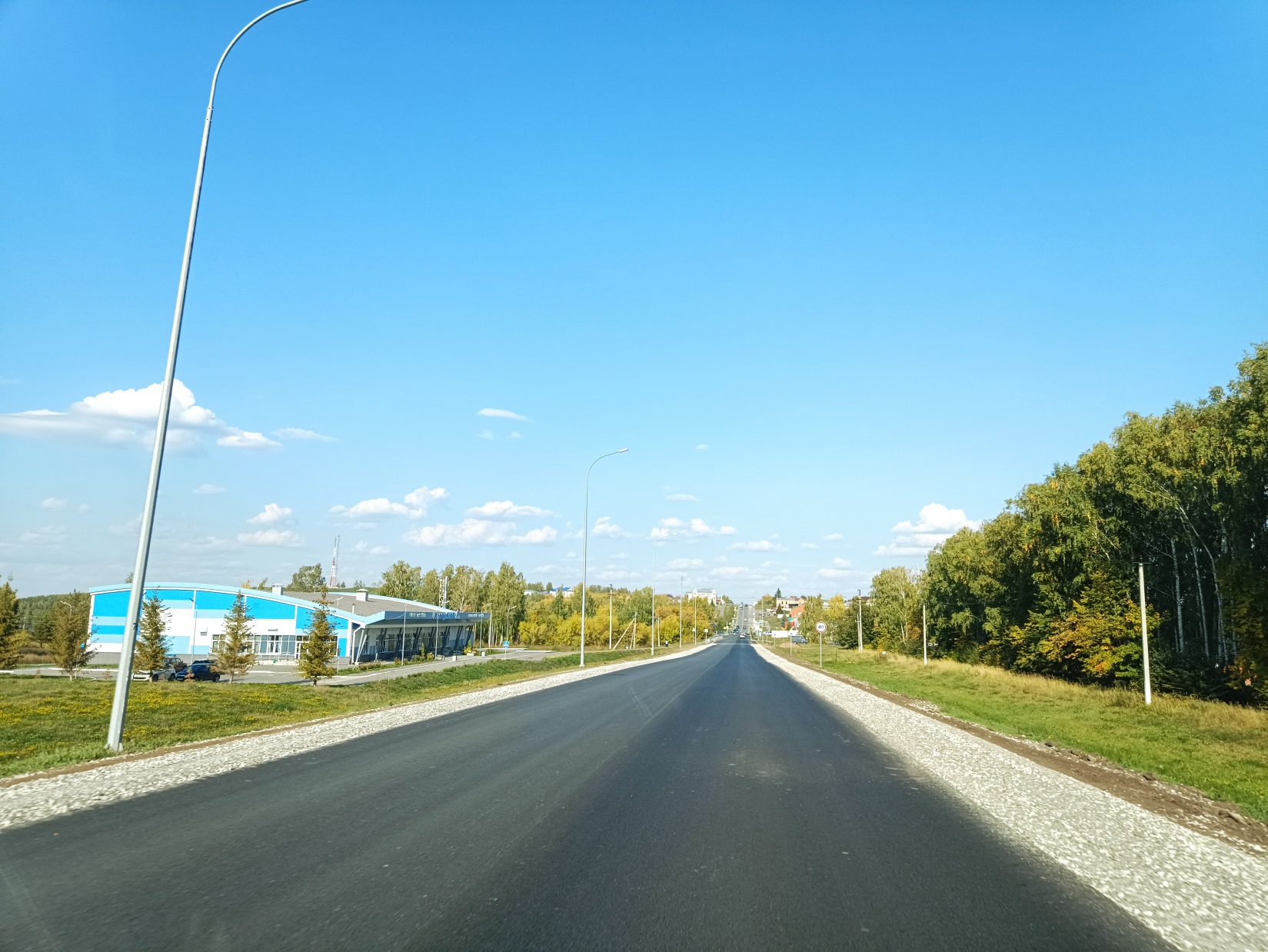 Участие района 
в федеральных и 
республиканских программах 
по ремонту и строительству 
объектов в 2023 году
18
программ
420 млн. Р.
сумма инвестиций
63
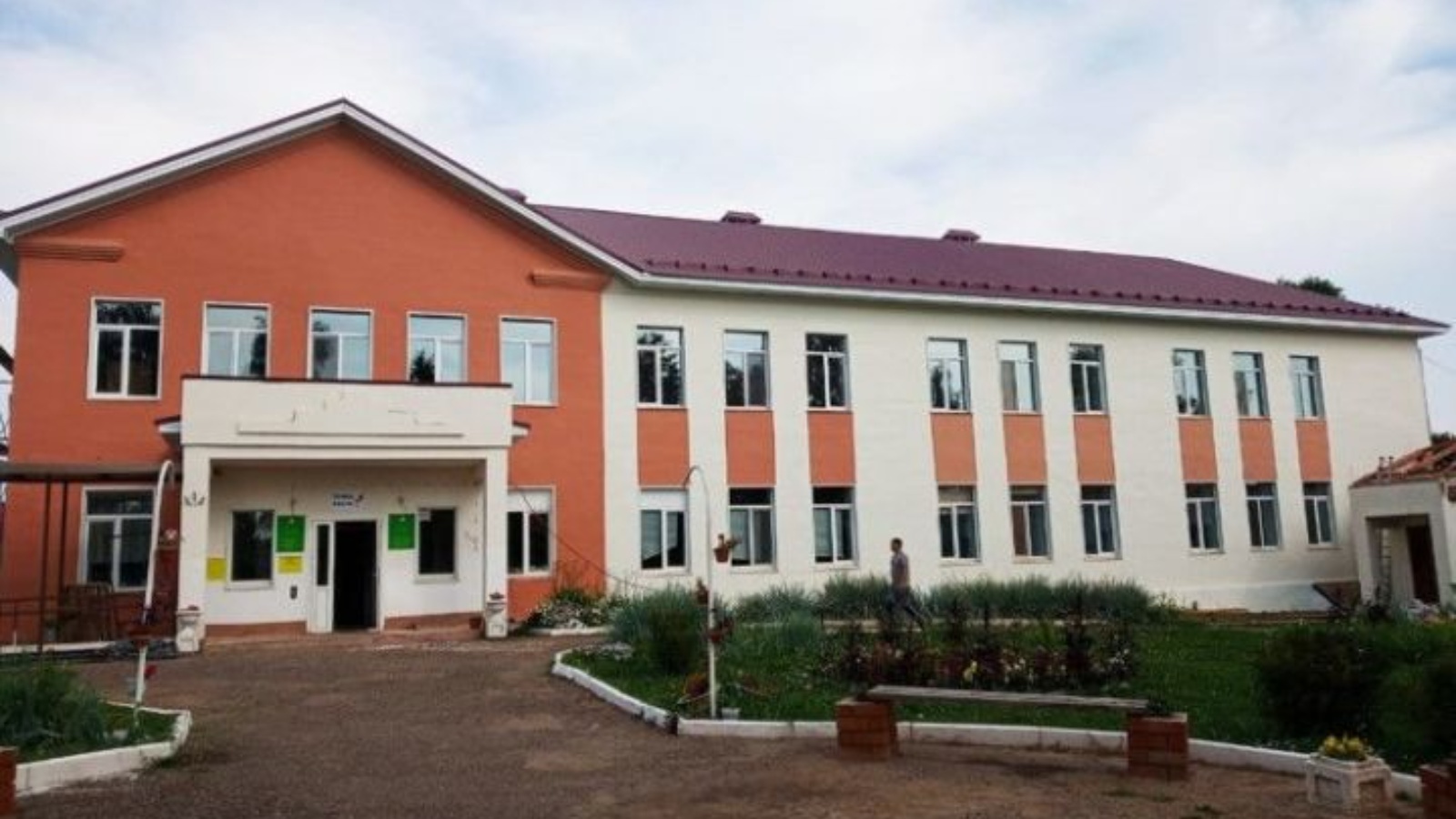 МБОУ «Шеланговская СОШ»
20,8 млн. Р
Республиканский бюджет
МБОУ «Татарско-Бурнашевская СОШ»
МБОУ «Верхнеуслонская СОШ»
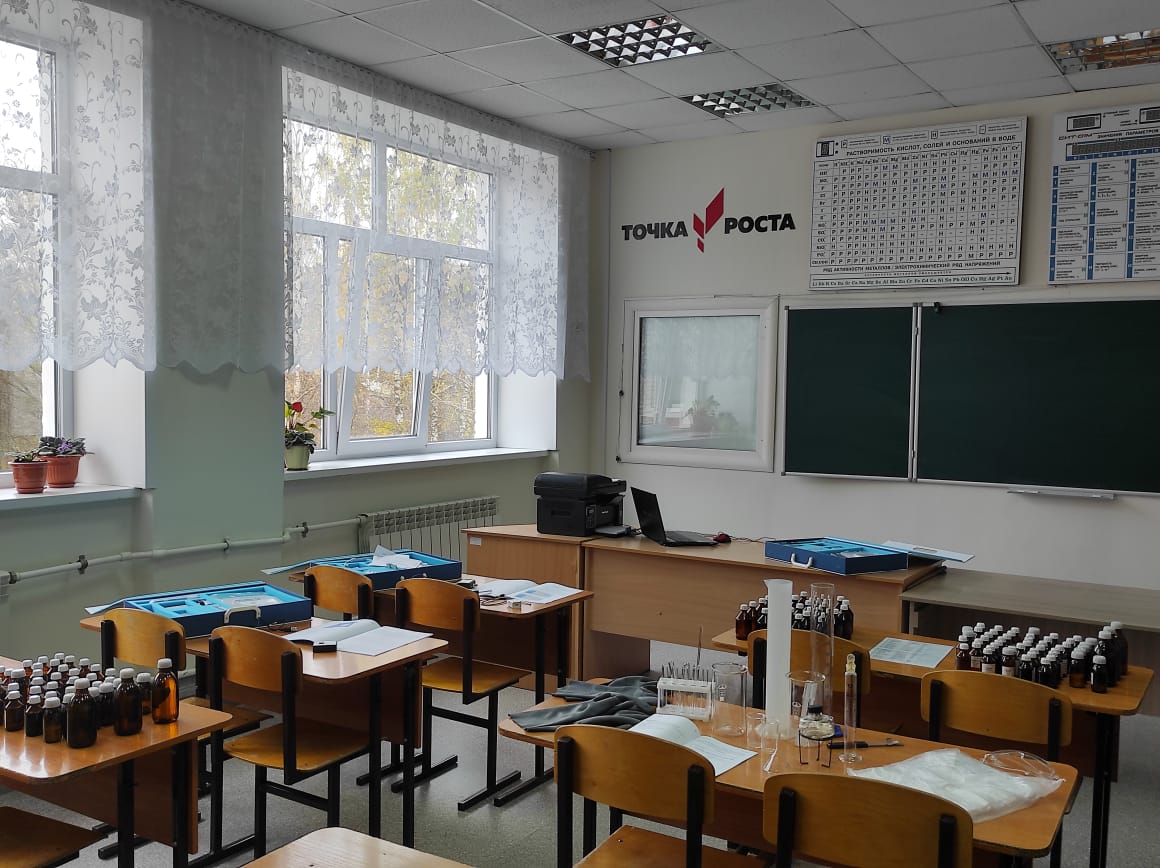 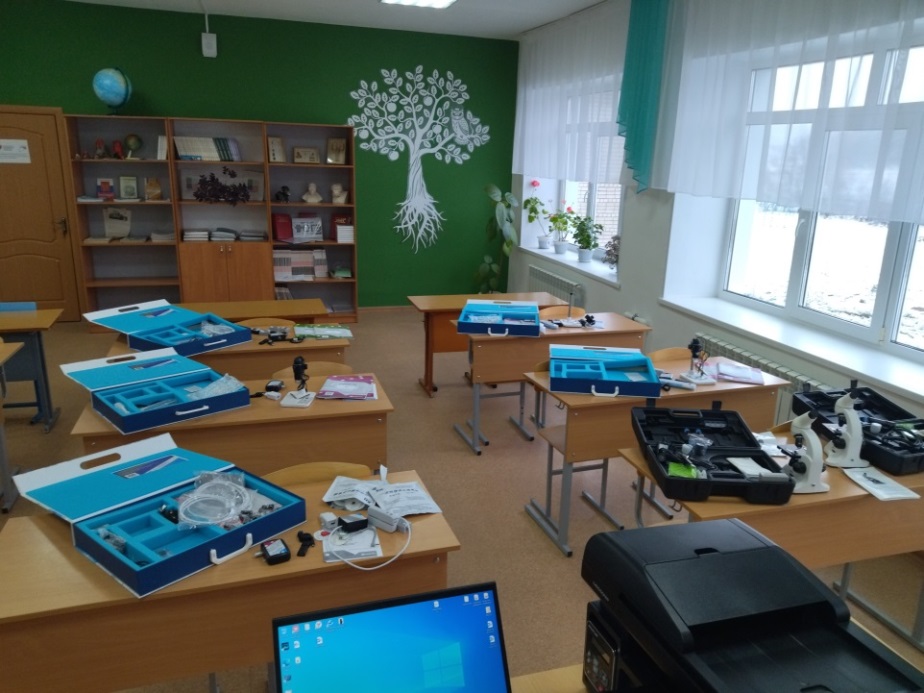 1,1 млн. Р
Республиканский бюджет
1,1 млн. Р
Республиканский бюджет
65
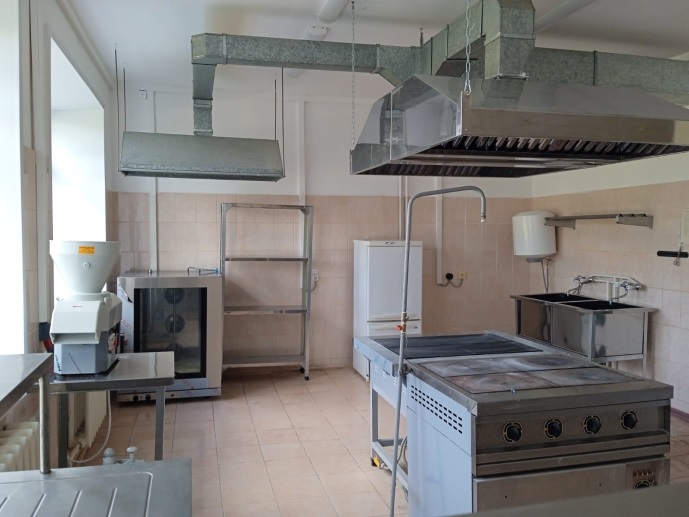 МБОУ «Н.Морквашская СОШ»
2,5 млн. Р
Республиканский бюджет
МБОУ «Матюшинская СОШ»
2,6 млн. Р
Республиканский бюджет
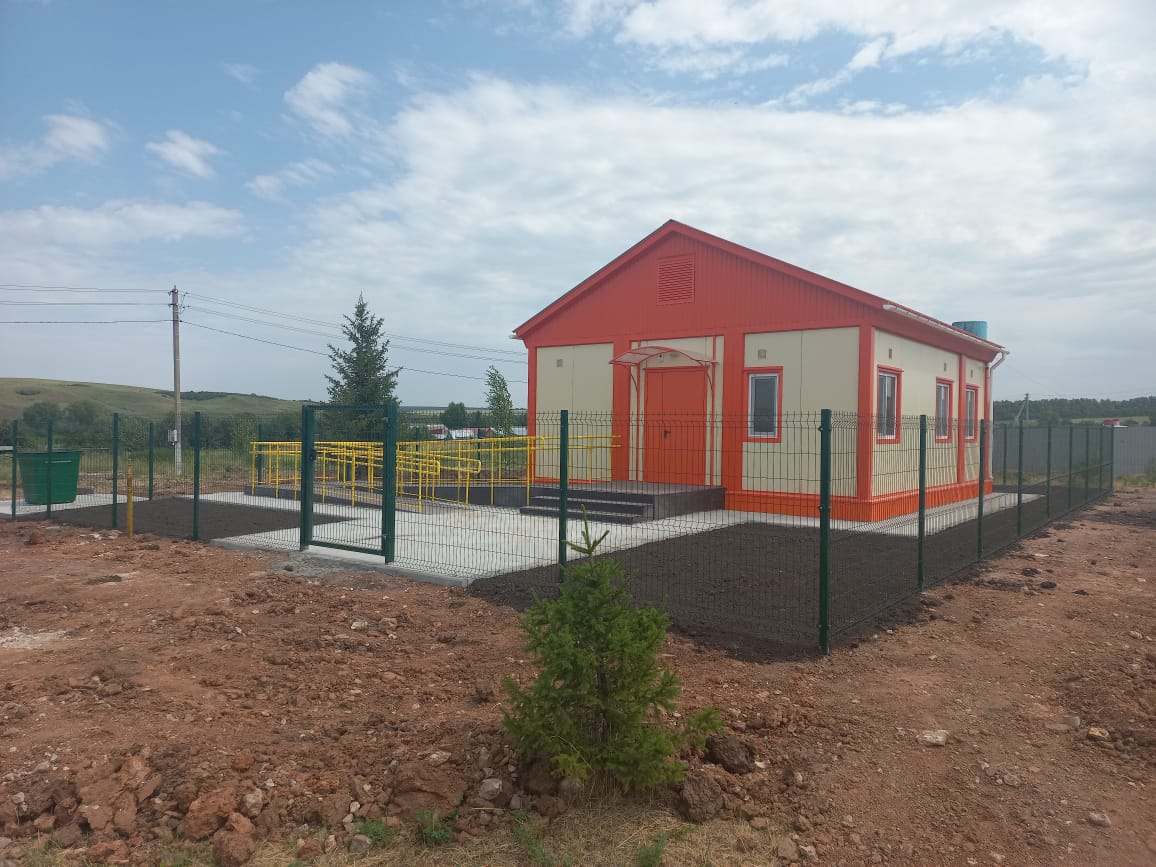 ФАП с.Старое Русское Маматкозино
10,5 млн. Р
Республиканский бюджет
0,6 млн. Р
Местный бюджет
67
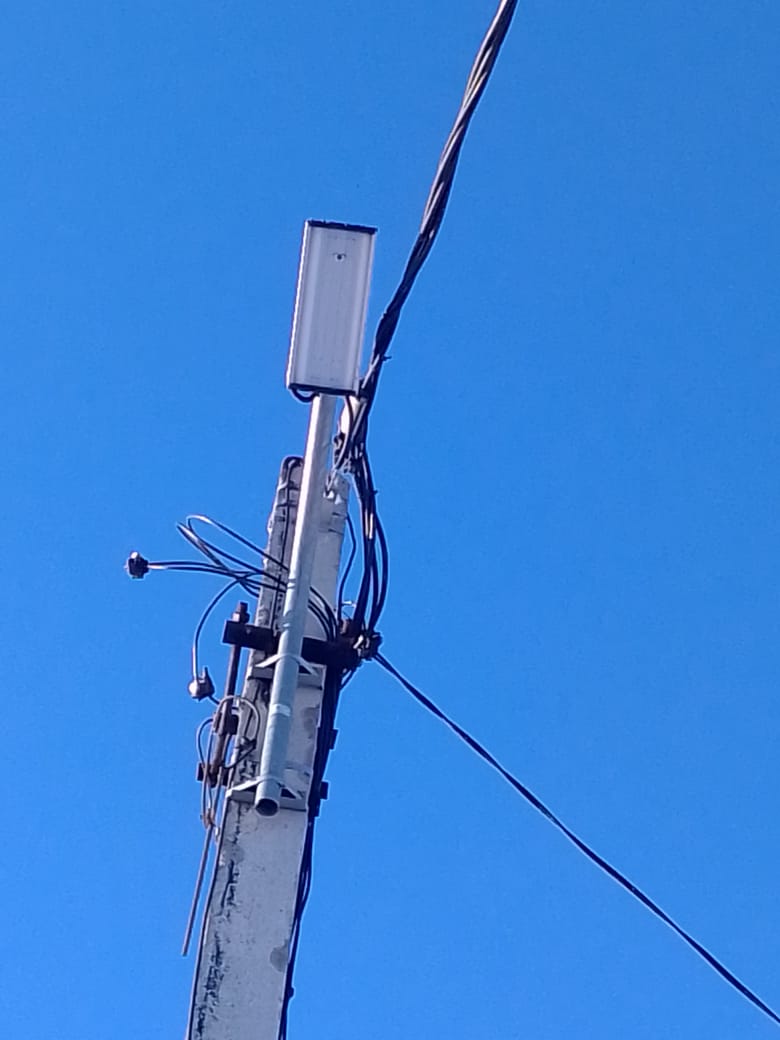 Реконструкция 
уличного освещения
2,6 млн. Р
Республиканский бюджет
112
светильников
1,75 км
СИП
68
Капитальный ремонт 
родника «Гремячка» 
с.Печищи
5 млн. Р
Республиканский бюджет
Строительство сетей 
водоснабжения 
с.Верхний Услон (Сады-3)
10,3 млн. Р
Республиканский бюджет
69
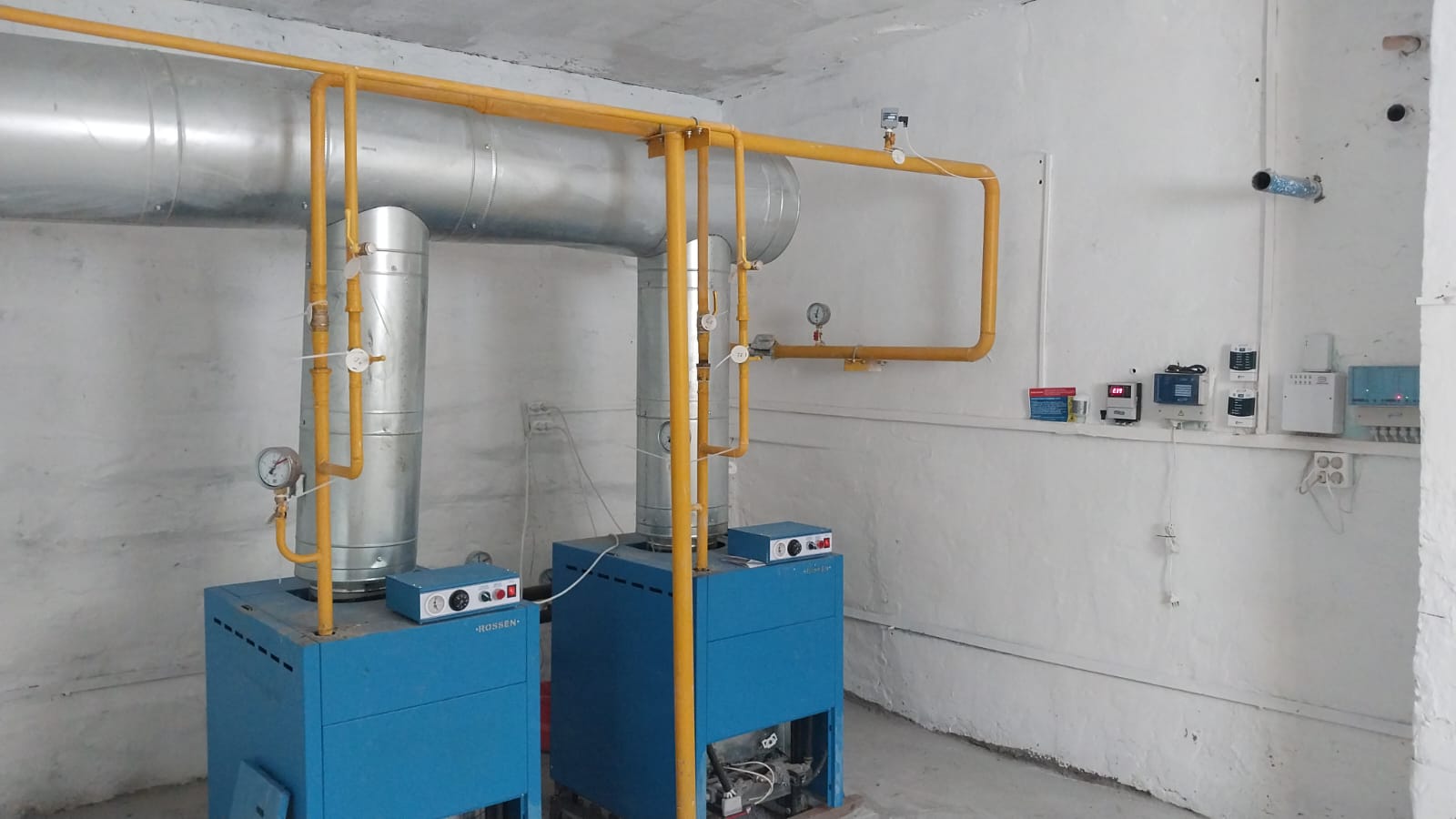 Ремонт котельных
(замена котлов)
МБОУ «Коргузинская СОШ»
2,6 млн. Р
Республиканский бюджет
70
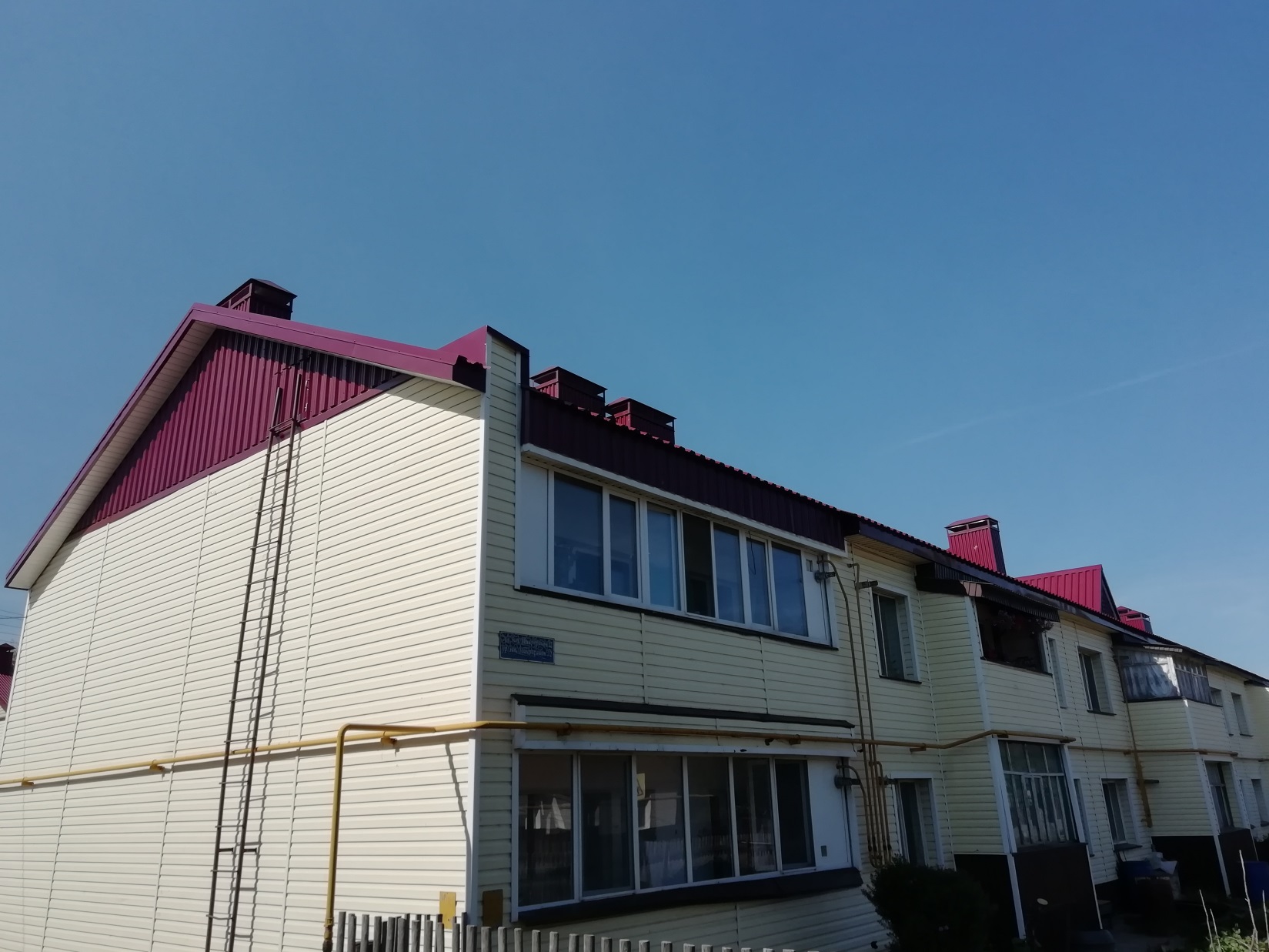 Капитальный ремонт МКД
с.Верхний Услон
ул. Западный микрорайон, 
д. 12
2,6 млн. Р
Республиканский бюджет
0,1 млн. Р
Местный бюджет

2,7 млн. Р
Средства собственников
71
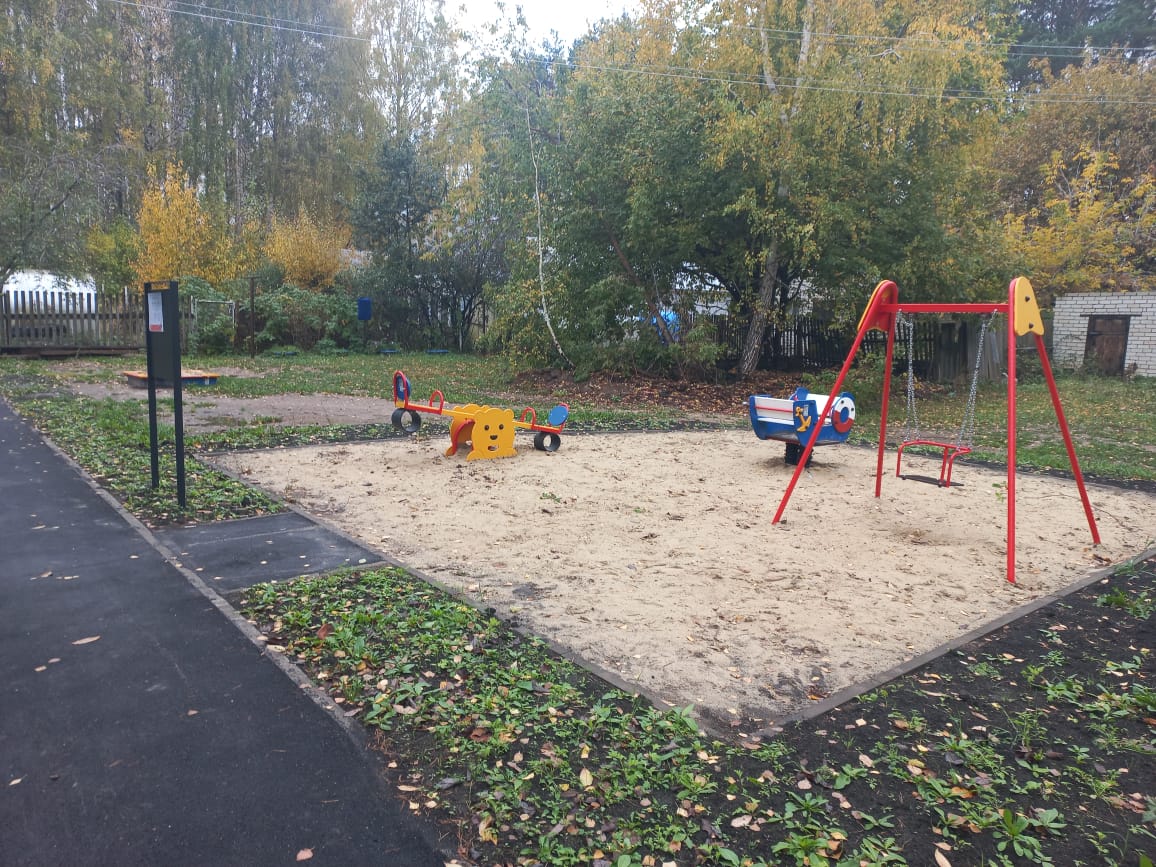 Программа
«Наш двор»


с.Верхний Услон
с. Куралово
с.Октябрьский
с.Нижний Услон
13,8 млн. Р
Республиканский бюджет
0,3 млн. Р
Местный бюджет
72
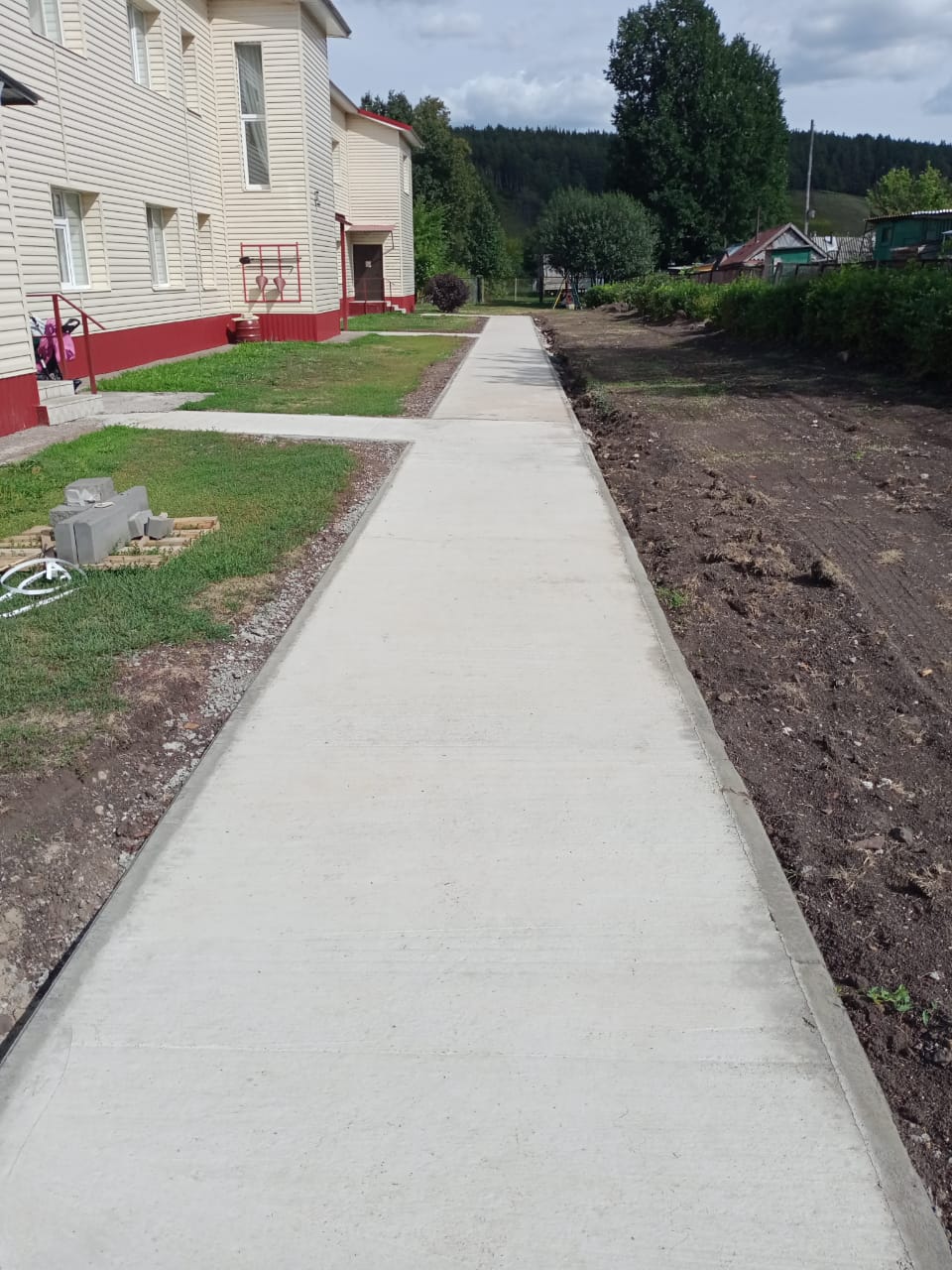 Пешеходная дорожка
с.Куралово
284  м
протяженность
2 млн. Р
Республиканский бюджет
0,2 млн. Р
Местный бюджет
73
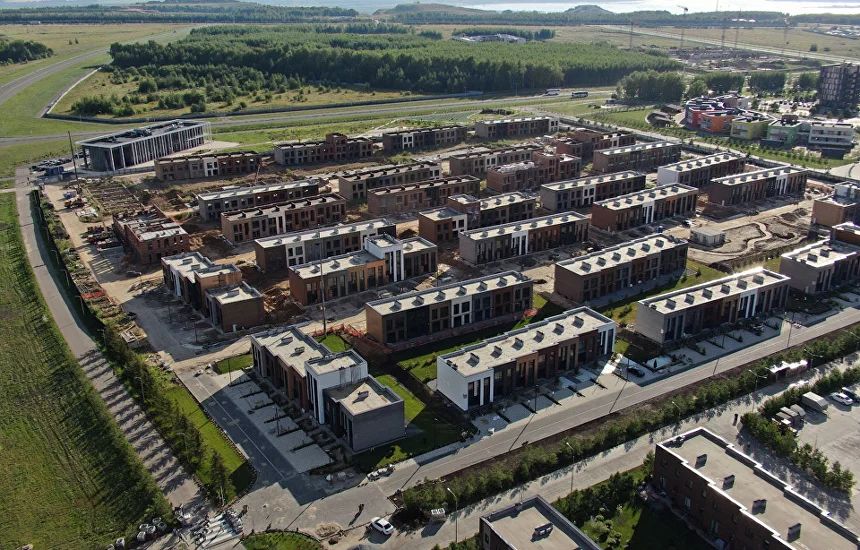 Ввод жилья
44 000
план


46 922
факт
74
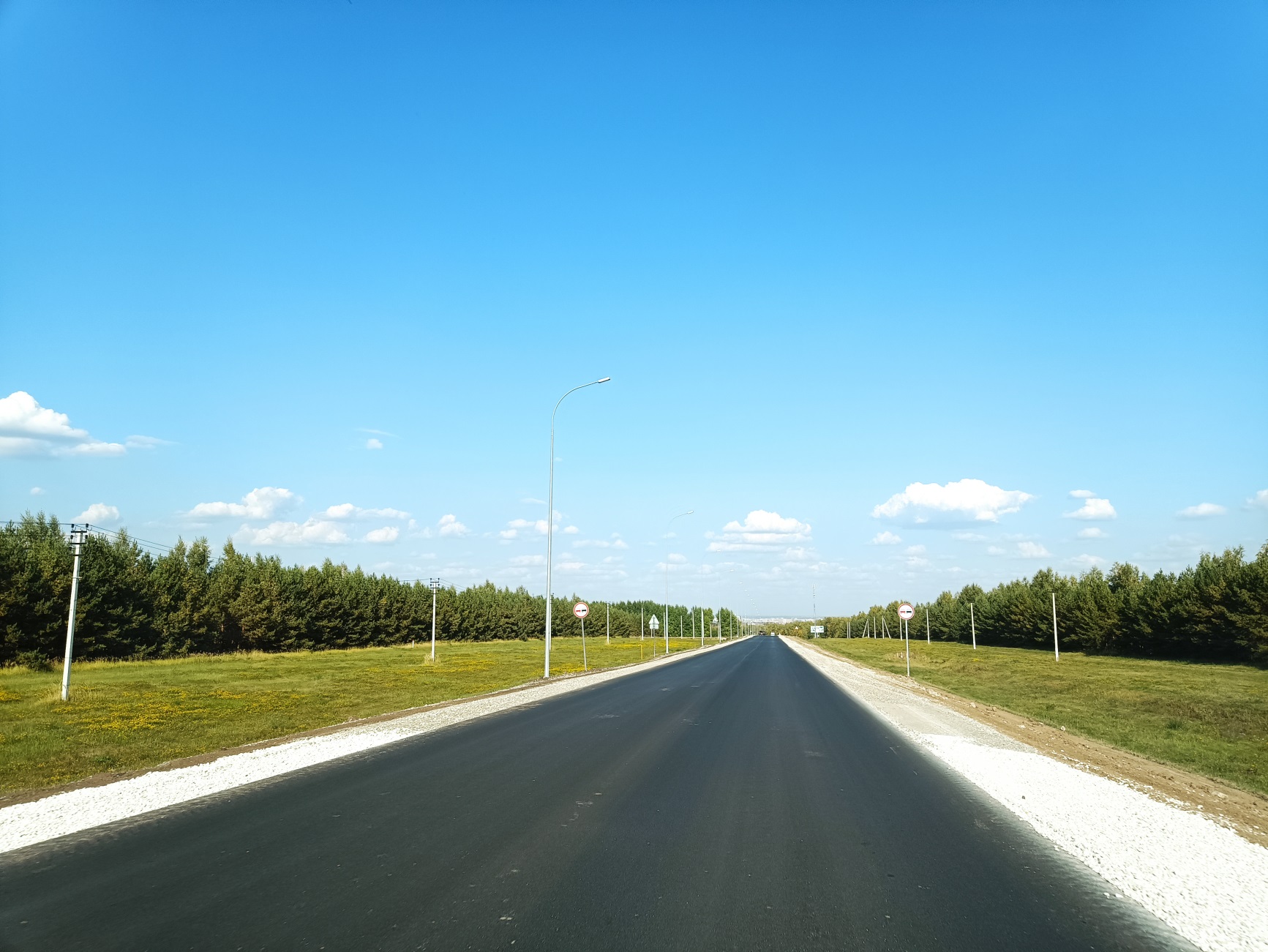 «Приведение в нормативное 
состояние дорожно-уличной сети 
в населенных пунктах»
20 млн. Р
Республиканский бюджет
«Ремонт существующей 
дорожно-уличной сети 
с асфальтобетонным покрытием 
районных центров и городов РТ»
15 млн. Р
Республиканский бюджет
«Приведение в нормативное 
состояние дорожно-уличной 
сети в населенных пунктах, 
за счет средств дорожного фонда»
45,4 млн. Р
Республиканский бюджет
75
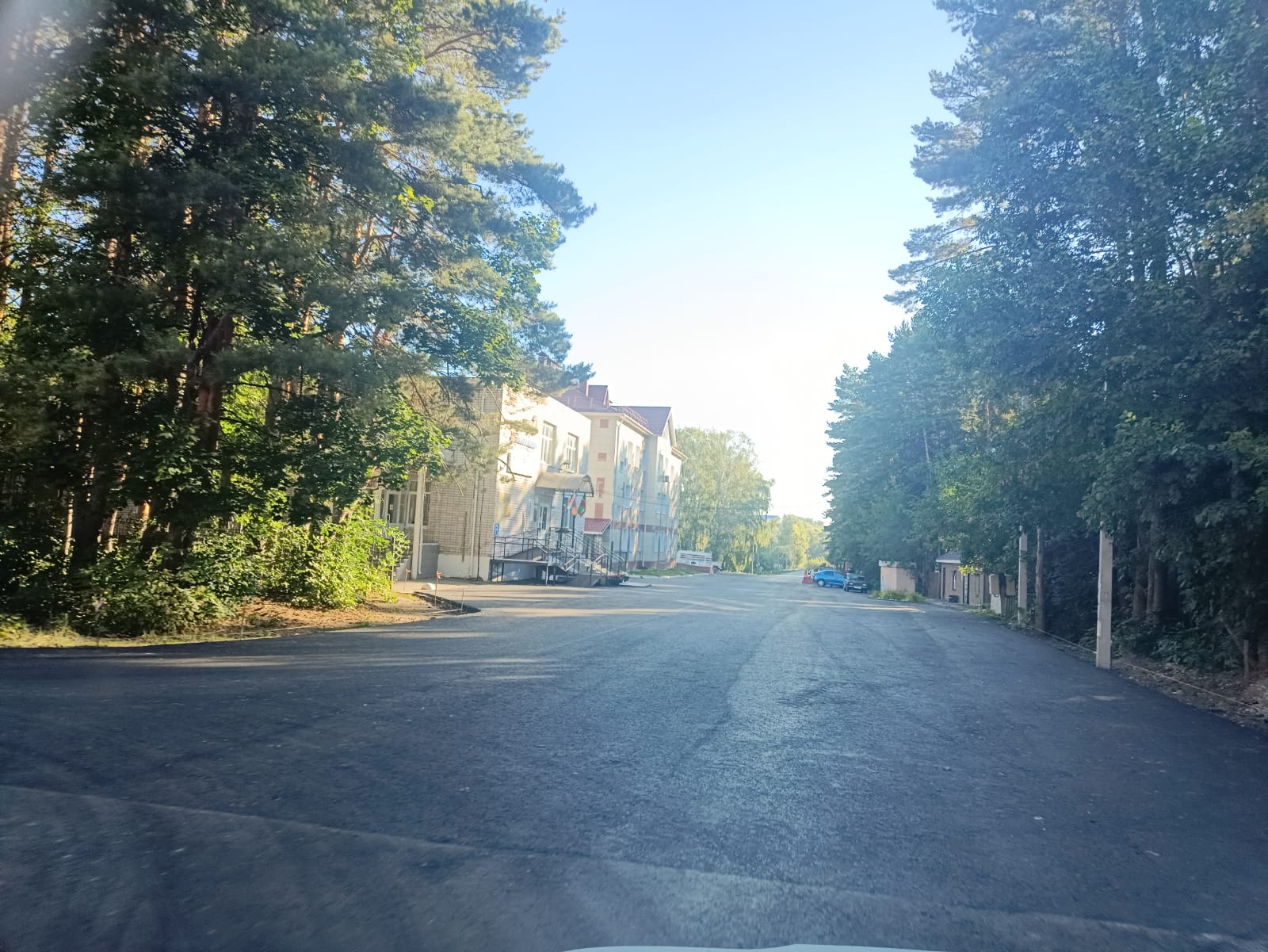 «Приведение в нормативное состояние дорожно-уличной сети в населенных пунктах, 
за счет средств дорожного фонда»
38 млн. Р
Республиканский бюджет
с.Верхний Услон
ул.Медгородок

с.Татарское Бурнашево
ул.Садовая
ул.Зеленая

с.Печищи
ул.Калинина

с.Нижний Услон
ул.Советская

с.Кильдеево
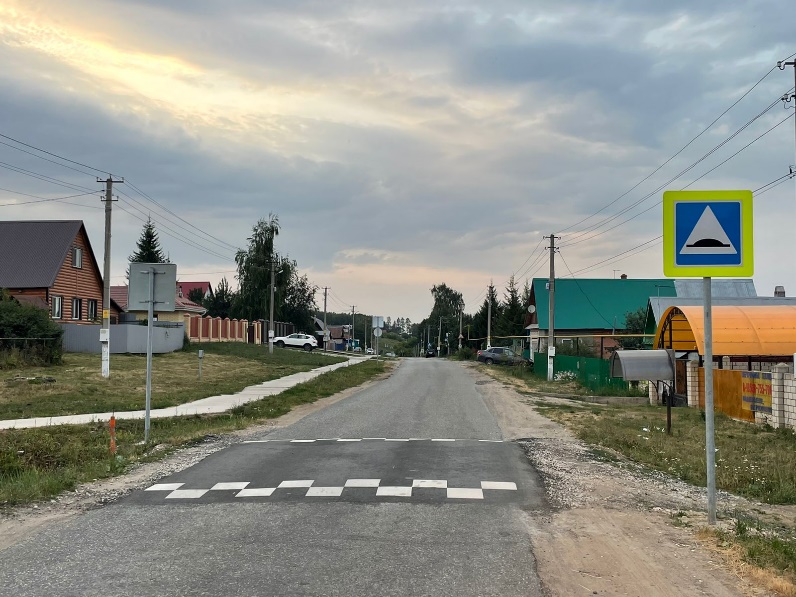 Безопасность
дорожного движения
13 неровностей:

с.Верхний Услон              с.Набережные Моркваши
д.Пятидворка
с.Нижний Услон
с.Печищи


Тротуар
с.Верхний Услон - 600м
77
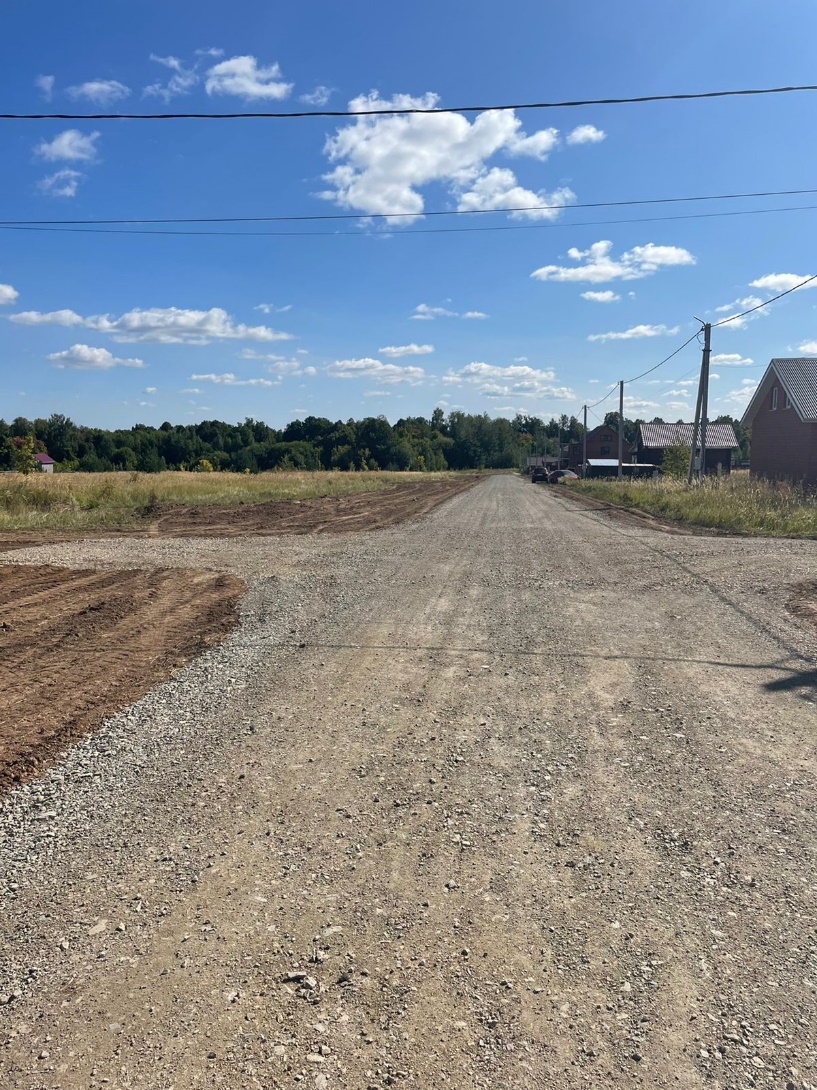 «Приведение в нормативное 
состояние дорожно-уличной сети 
в населенных пунктах»
20 млн. Р
Республиканский бюджет
с.Коргуза
ул.Садовая

с.Куралово
ул.Заречная

с.Верхний Услон
ул.Ореховая
1,6 км
протяженность
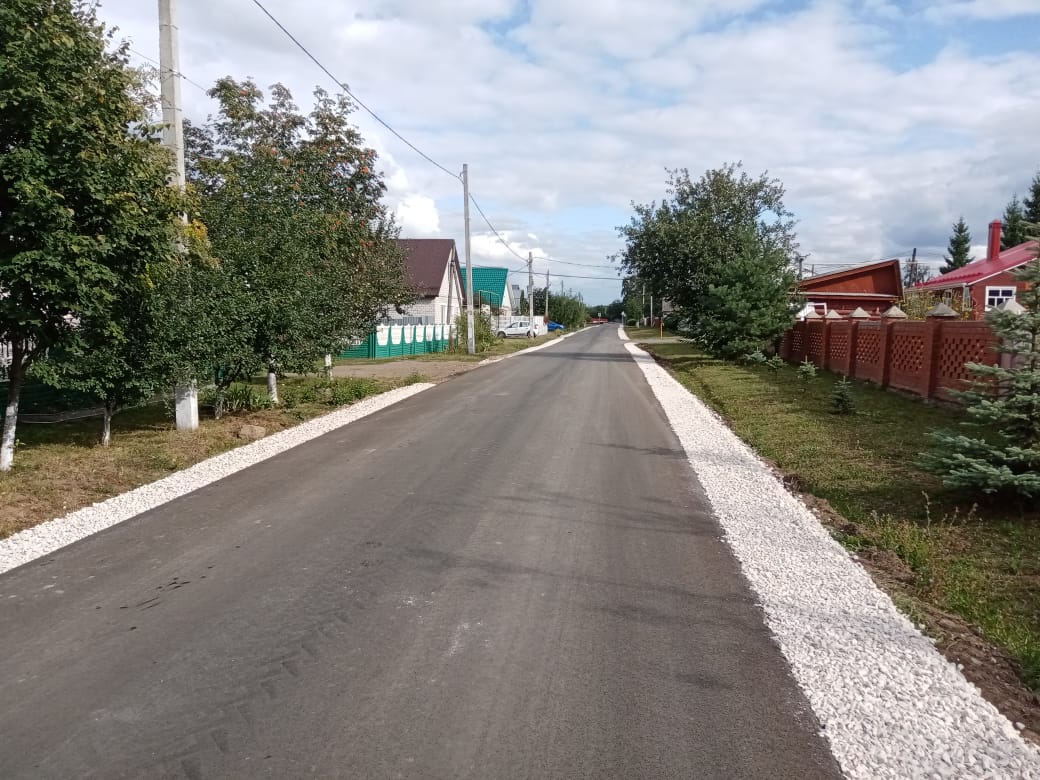 «Ремонт существующей 
дорожно-уличной сети 
с асфальтобетонным покрытием 
районных центров и городов РТ»
15 млн. Р
Республиканский бюджет
с.Верхний Услон 

с. Набережные Моркваши
1 км
протяженность
79
Ремонт
региональных дорог
68,6 млн. Р
Республиканский бюджет
2,9 км
Подъезд 
к с.Верхний Услон

Подъезд 
к с.Ямбулатово
80
Программа
поддержки
садоводов
Строительство дорог
20 млн. Р
Республиканский бюджет
Водоснабжение
20 млн. Р
Республиканский бюджет
Строительство
Контейнерных
площадок
15,7 млн. Р
Республиканский бюджет
81
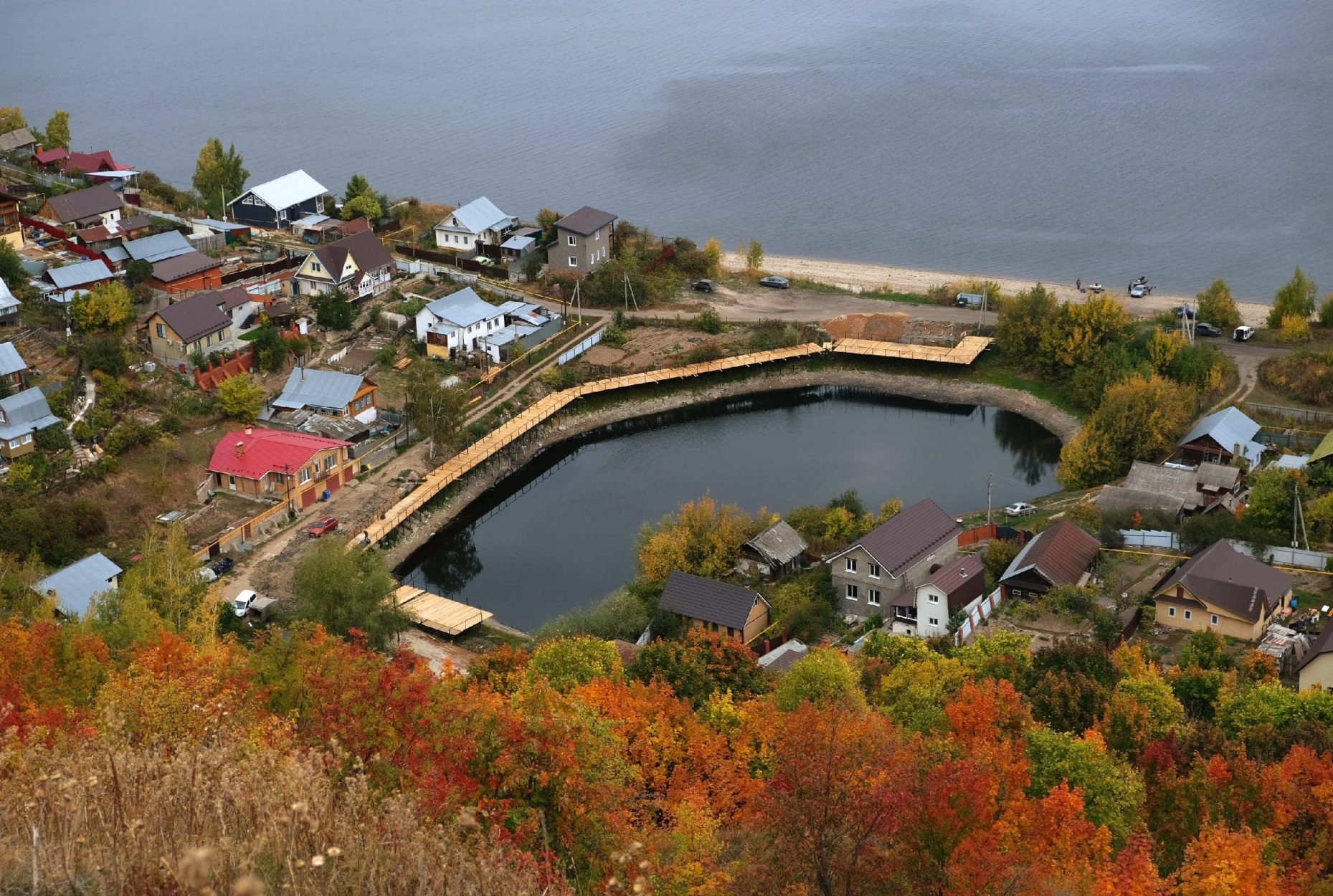 Благоустройство
карстового озера
10 млн. Р
Республиканский бюджет
82
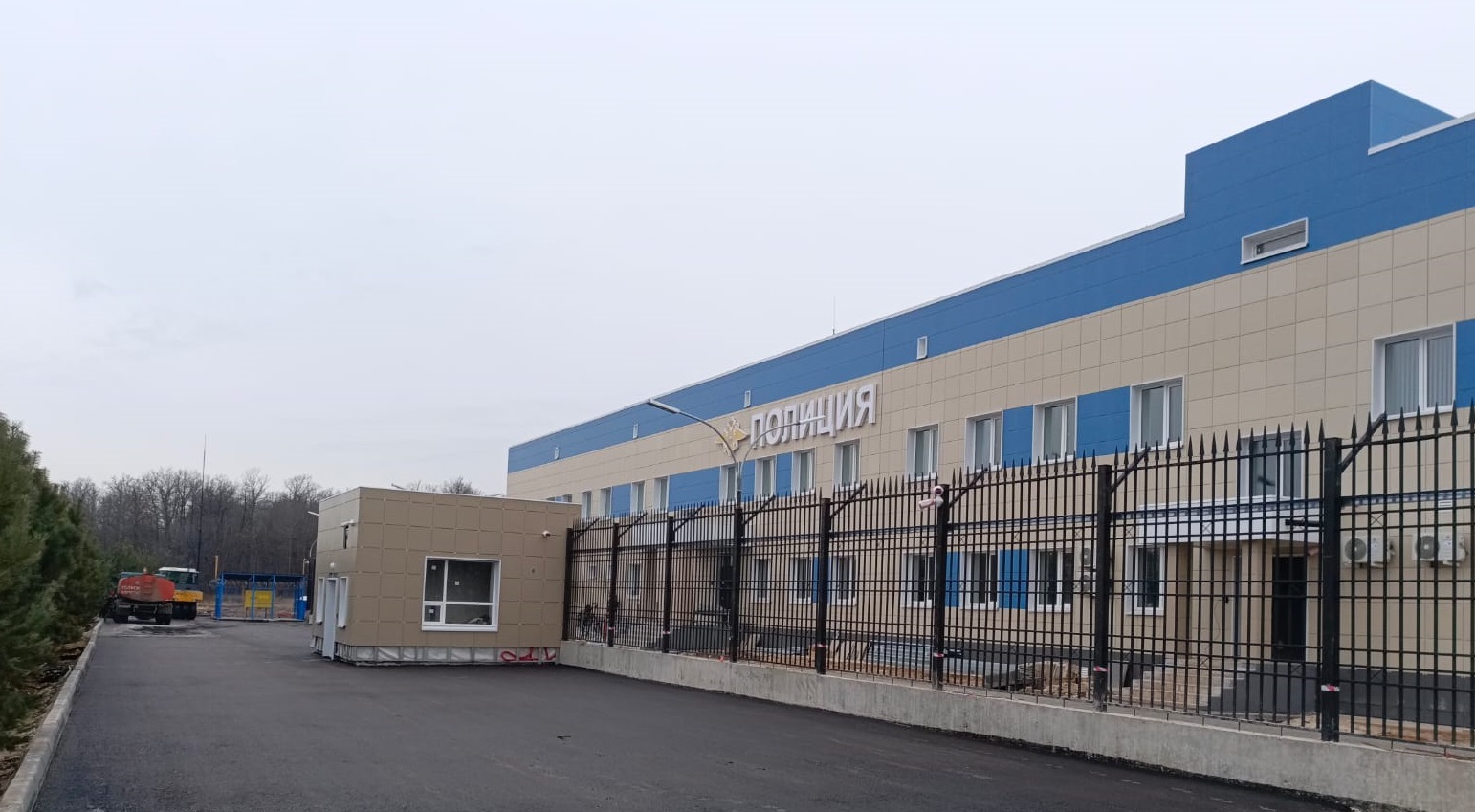 Строительство 
административного здания 
с изолятором
временного содержания 
МО МВД России 
«Верхнеуслонский»
83
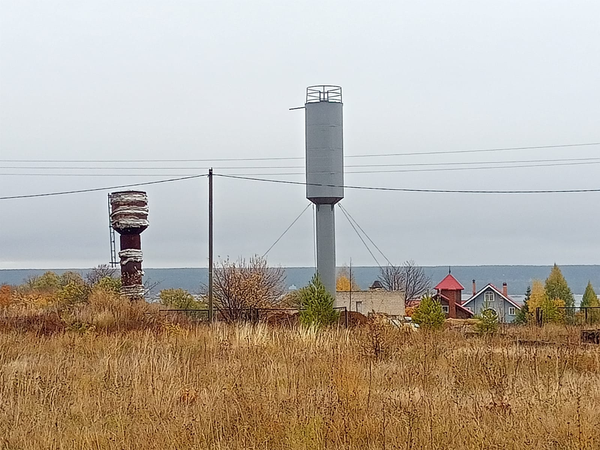 Грантовая
поддержка
по 2 млн. Р
Республиканский бюджет
Майданское СП

Вахитовское СП

Введенско-
Слободское СП

Октябрьское СП
84
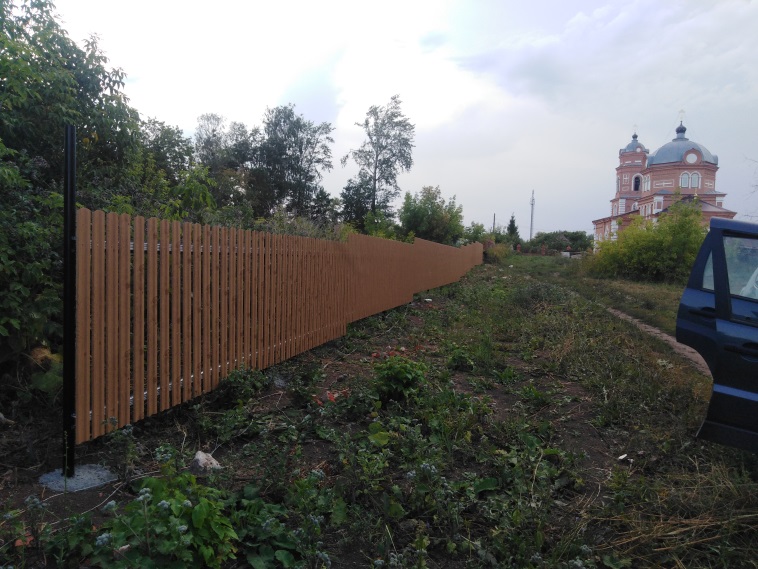 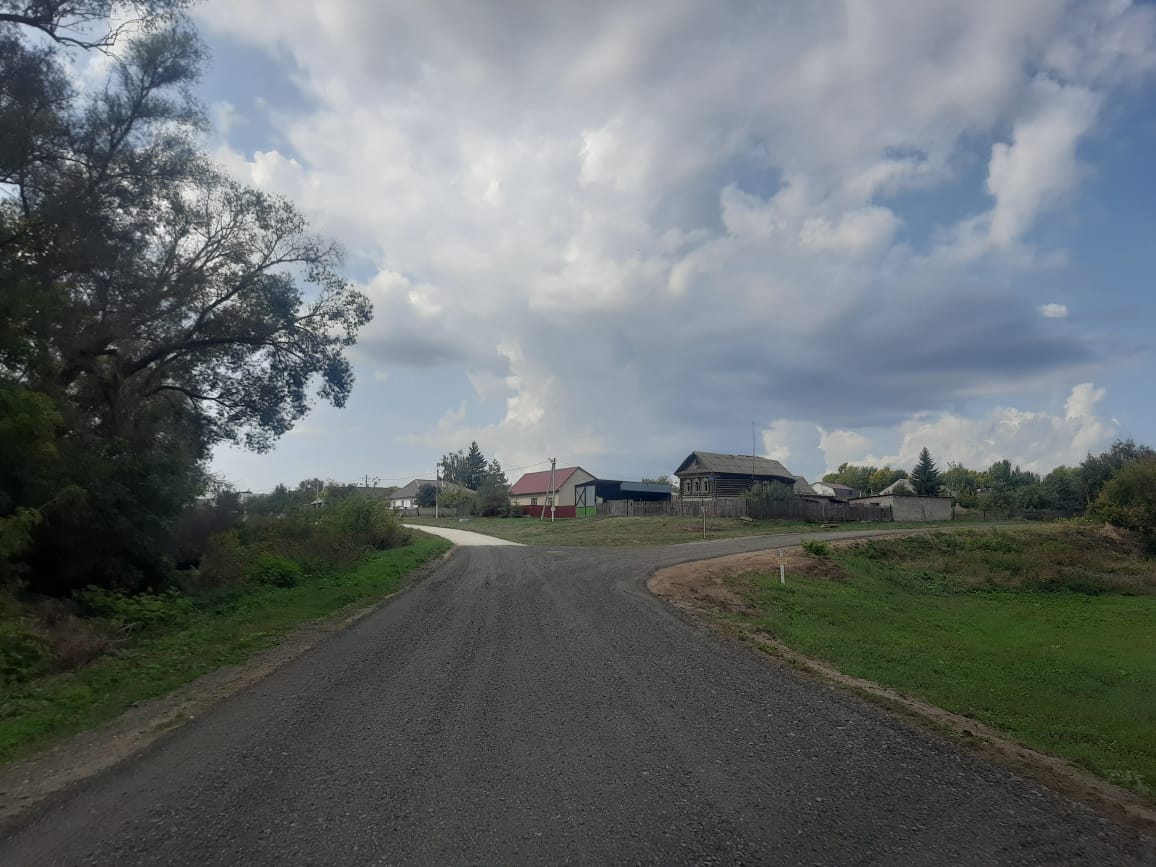 Средства 
самообложения
20,9 млн. Р
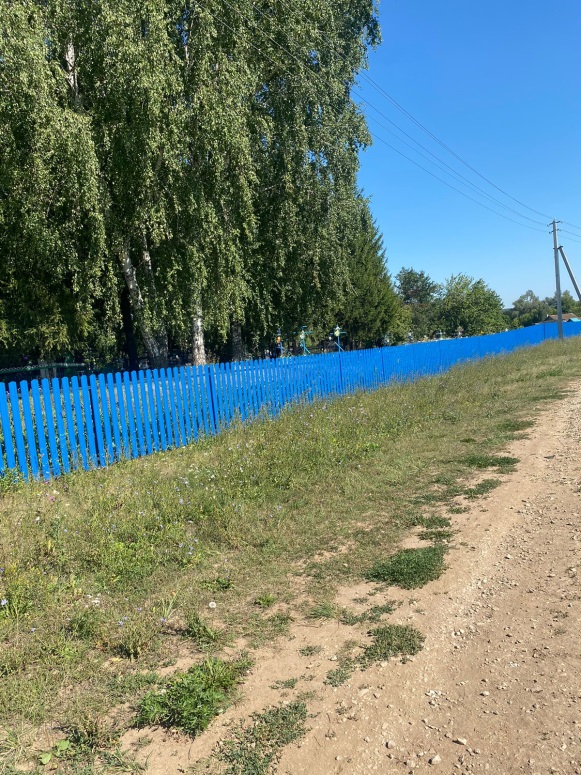 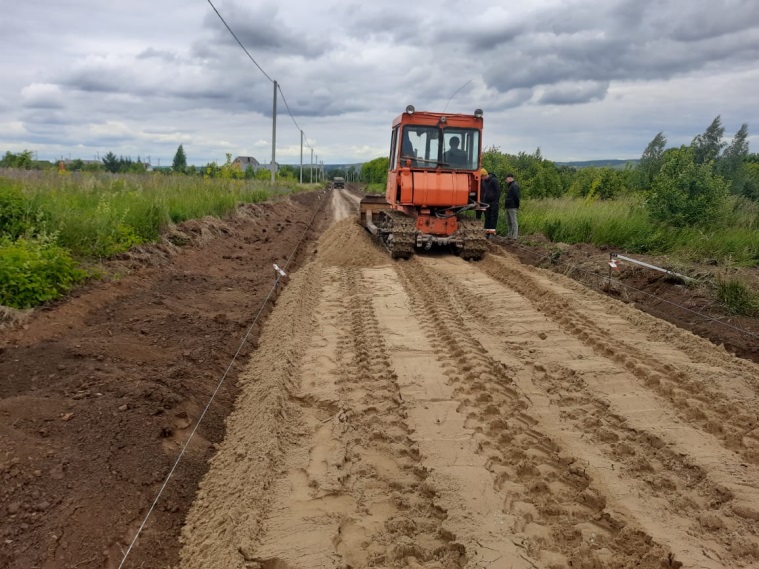 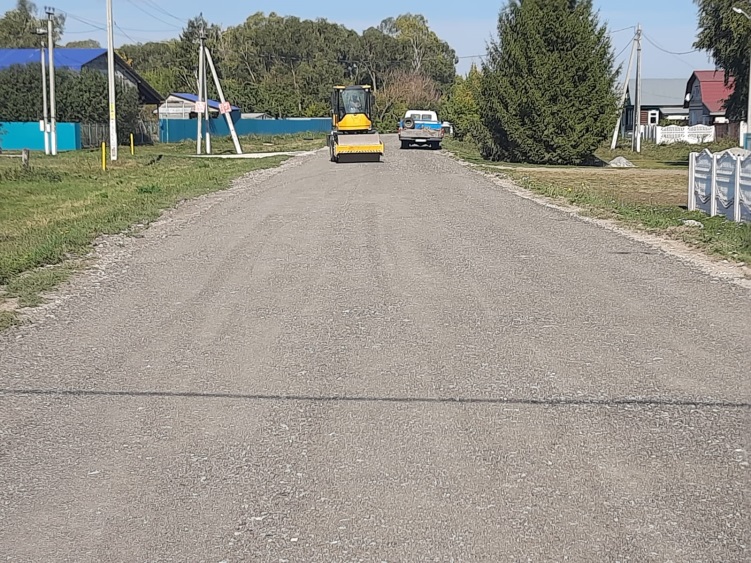 85
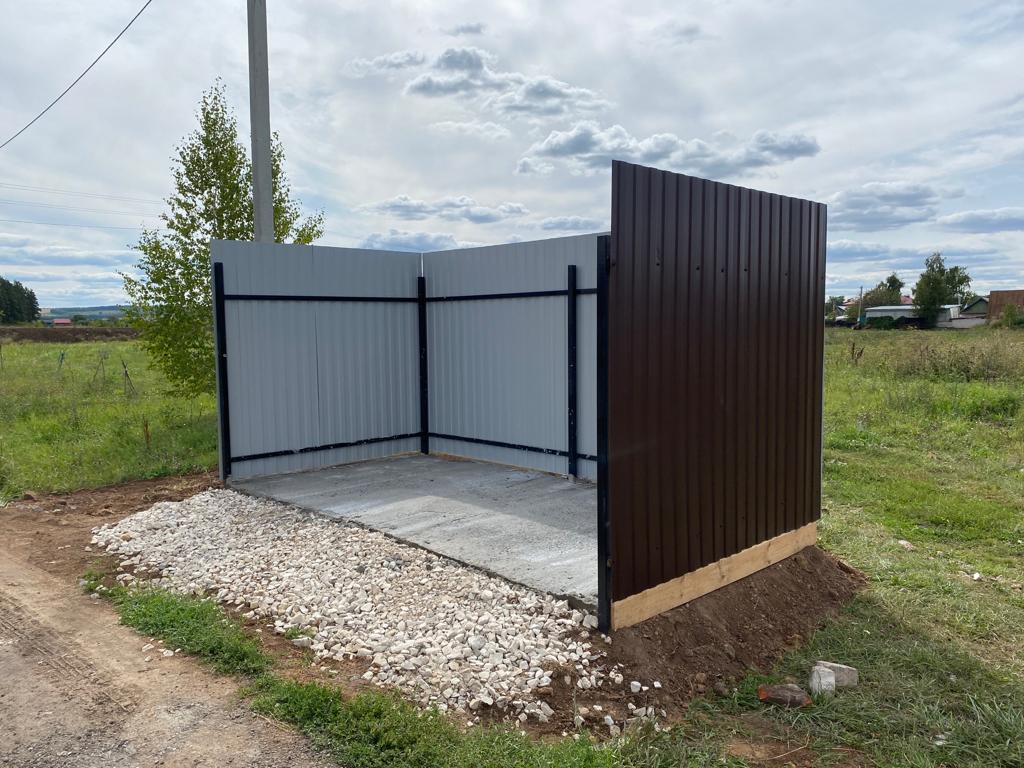 Региональный
проект 
«Комплексная
система
обращения с ТКО»
с.Нижний Услон
пос.Октябрьский
с.Куралово
с.Печищи
1,2 млн. Р
86
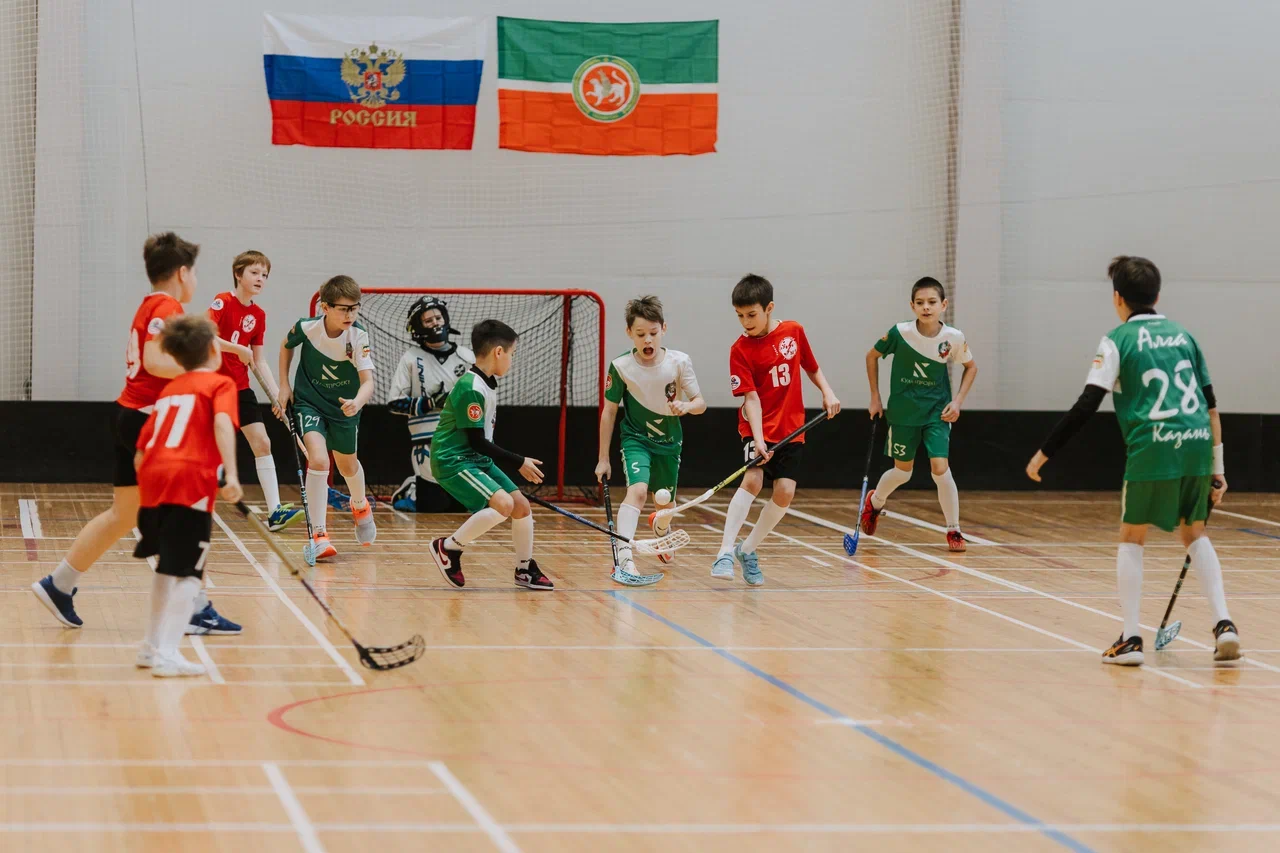 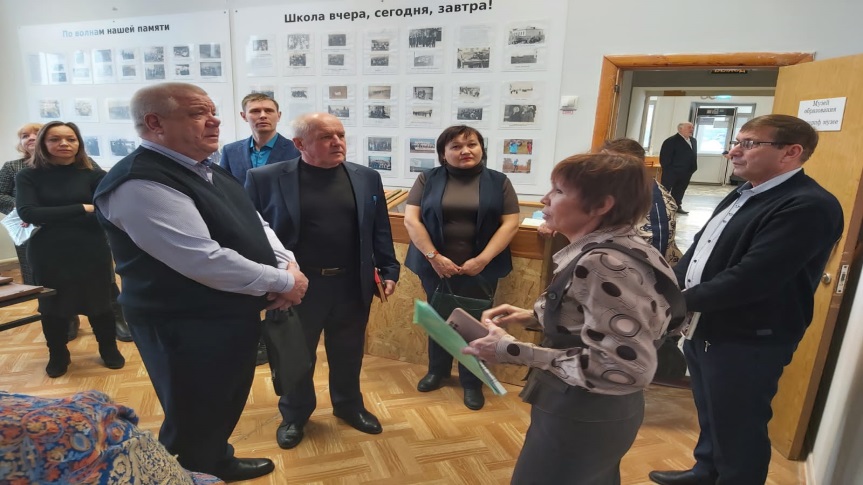 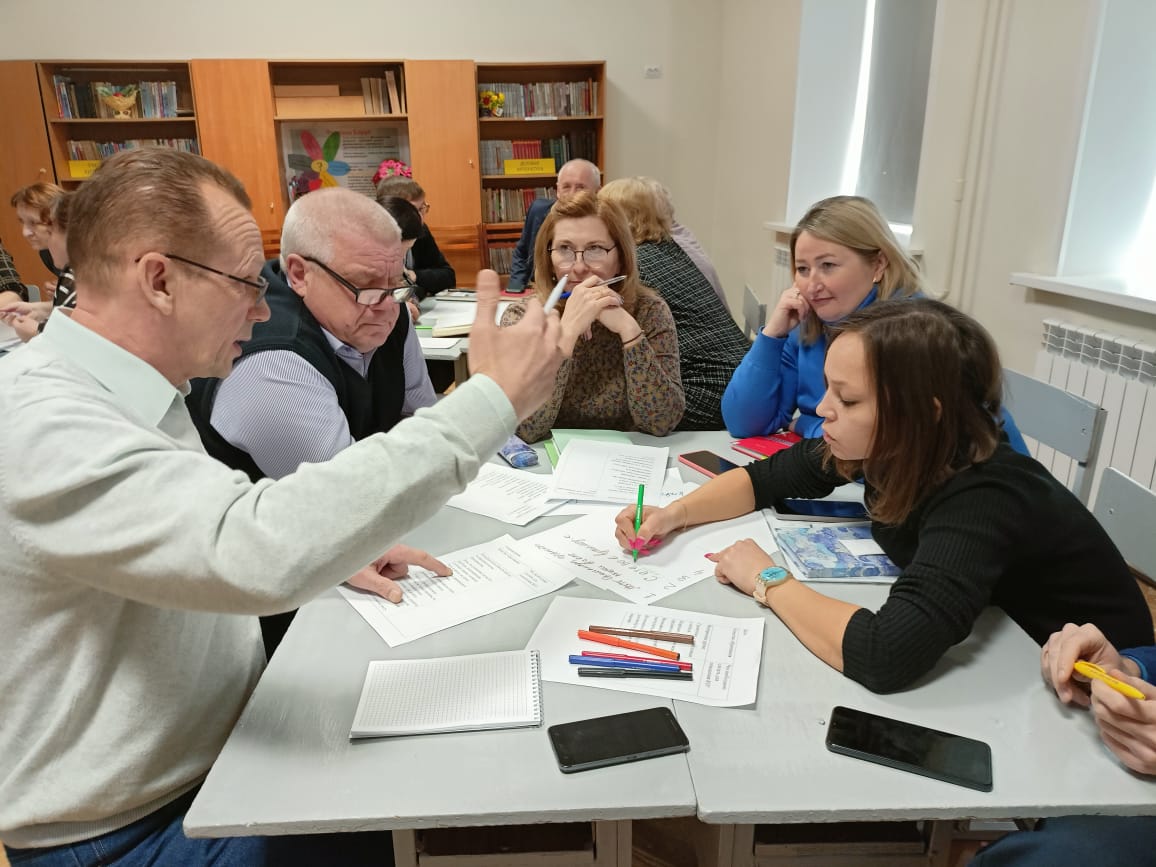 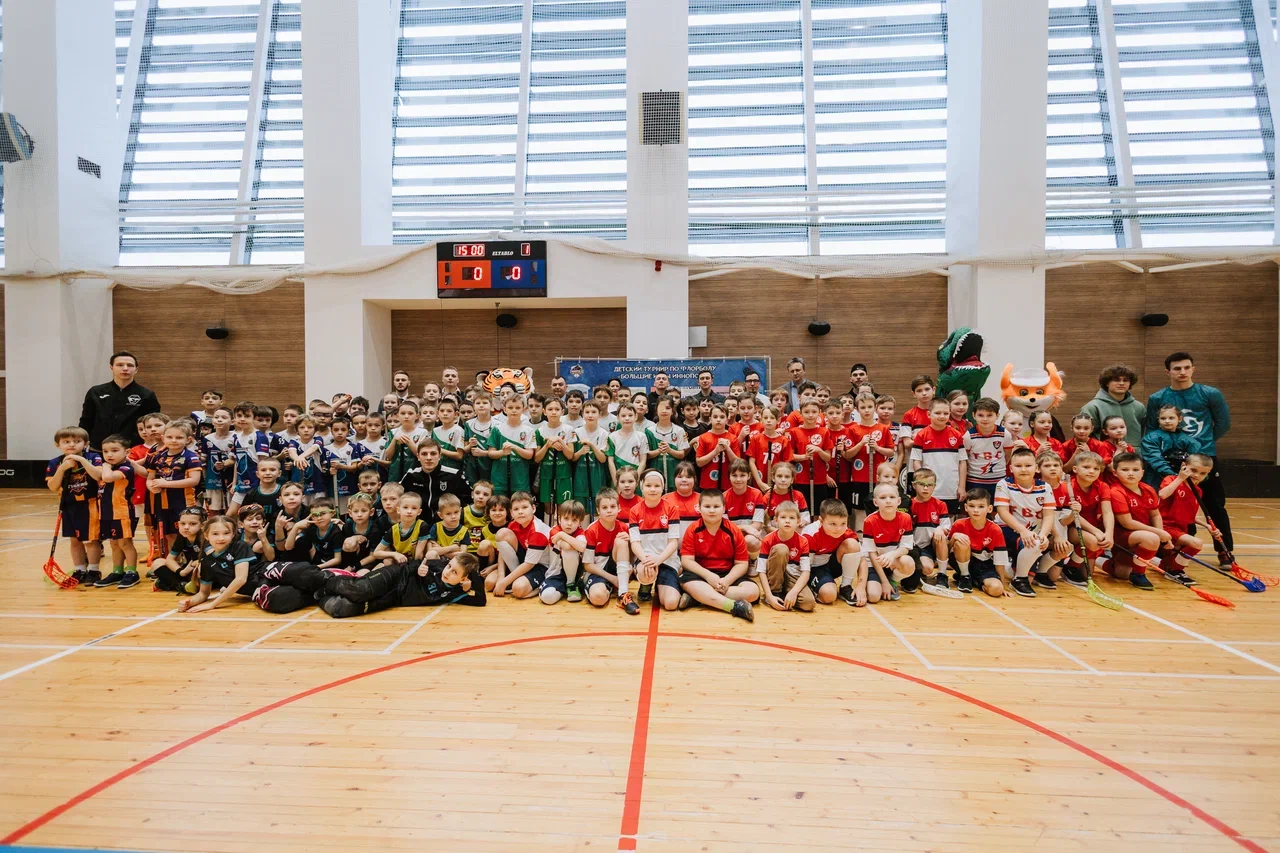 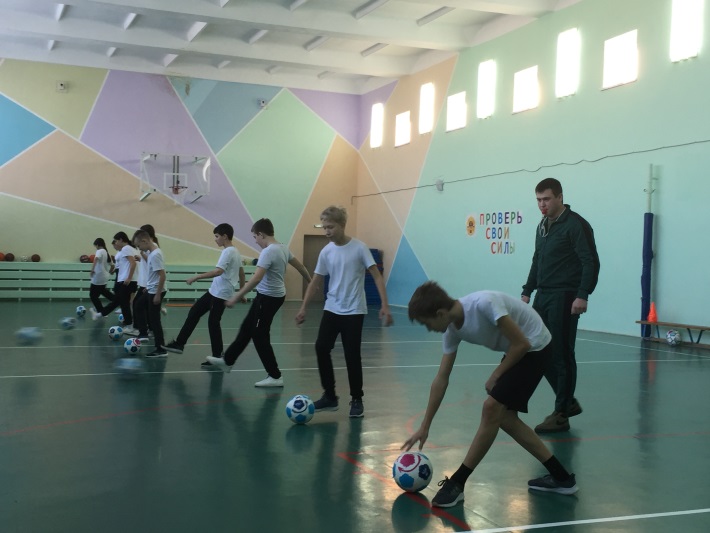 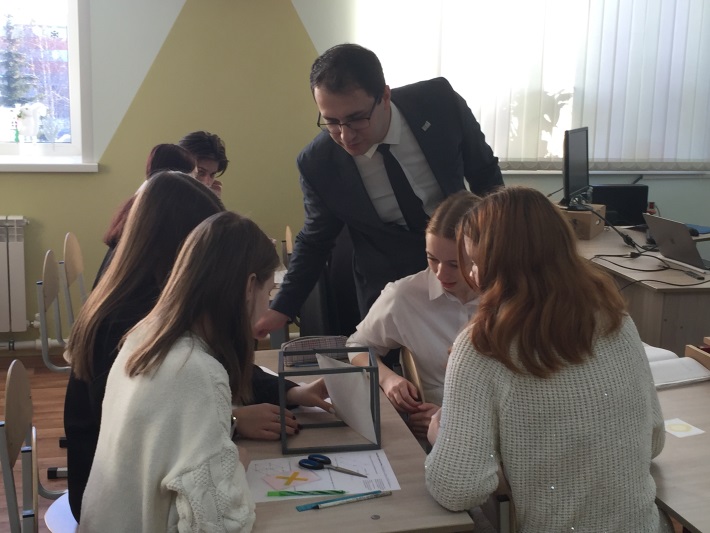 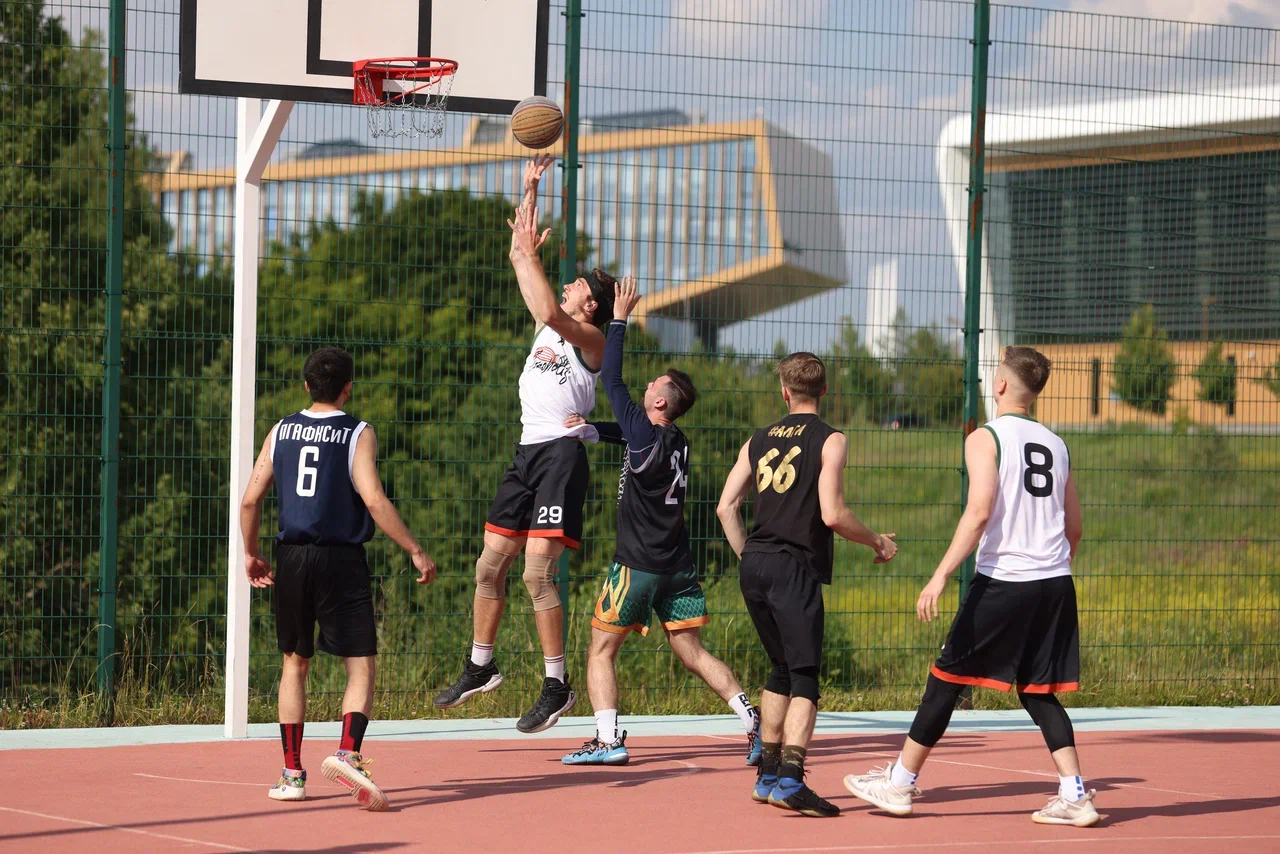 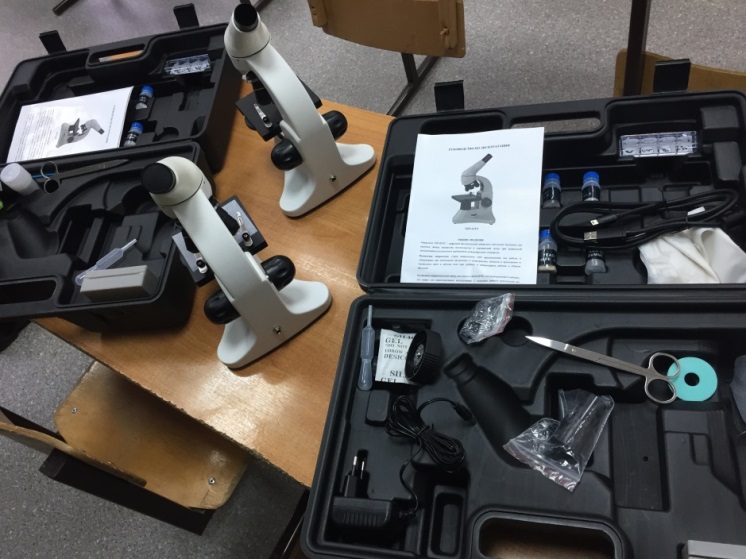 2020 г. – МБОУ «Верхнеуслонская гимназия»
2021 г. – МБОУ «Н.Морквашская СОШ»
2022 г. – МБОУ «Шеланговская СОШ» 
2023 г. – МБОУ «Макуловская  СОШ»
               МБОУ «Кураловская СОШ»
2024 г. – МБОУ «Верхнеуслонская  СОШ»
               МБОУ «Т.Бурнашевская СОШ»
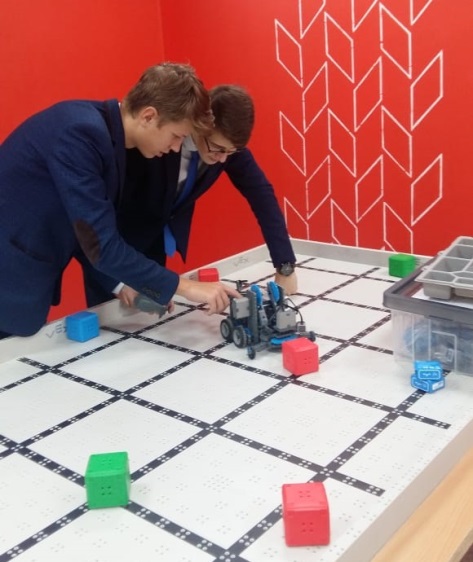 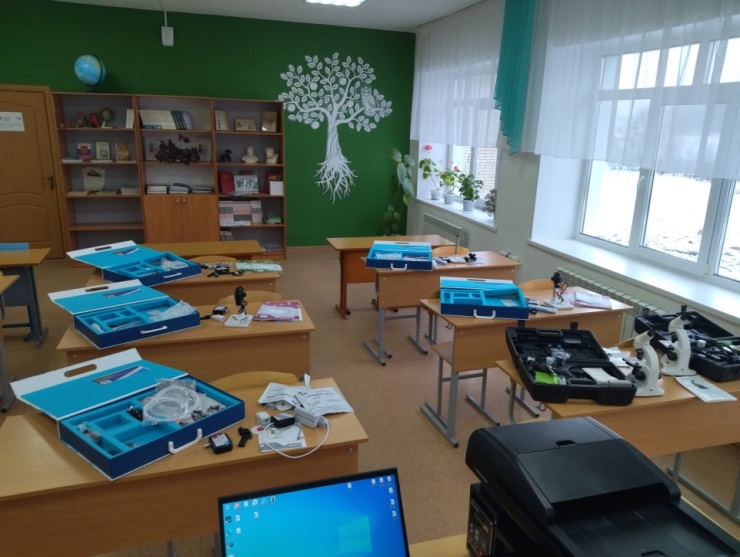 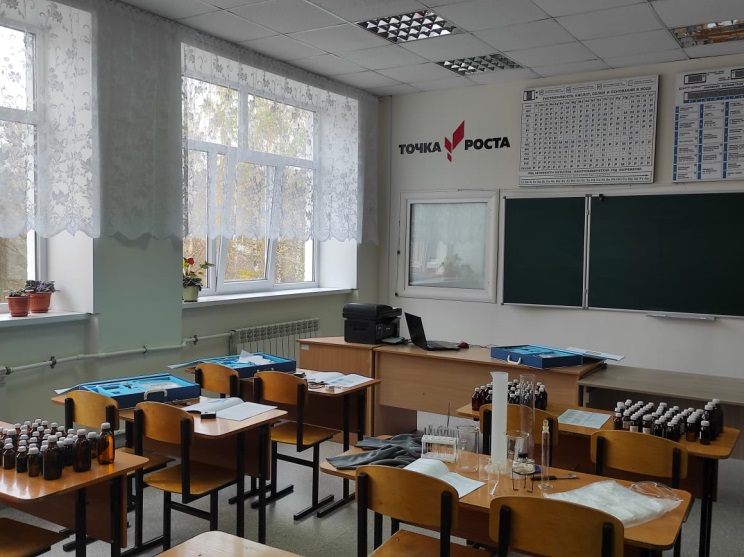 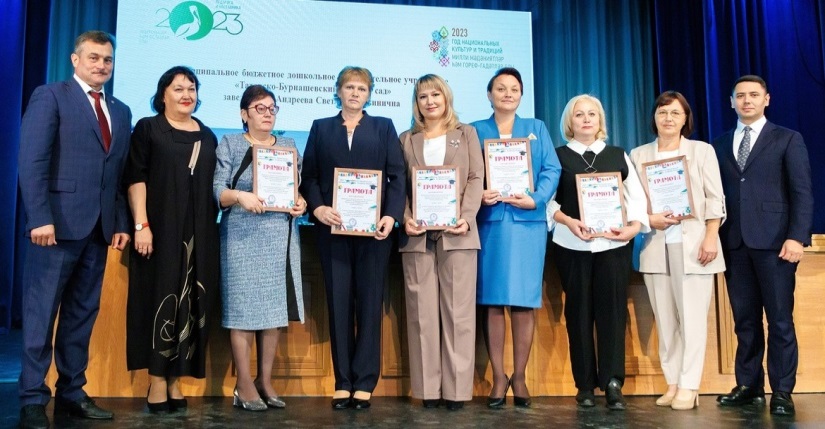 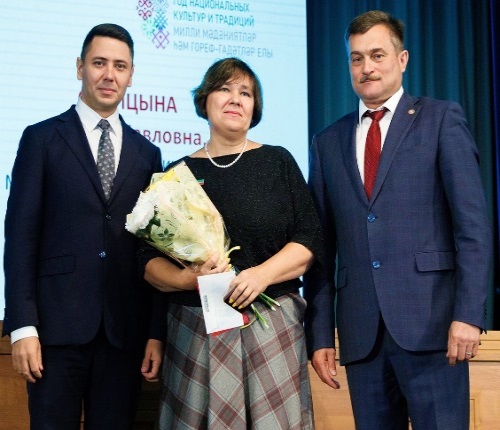 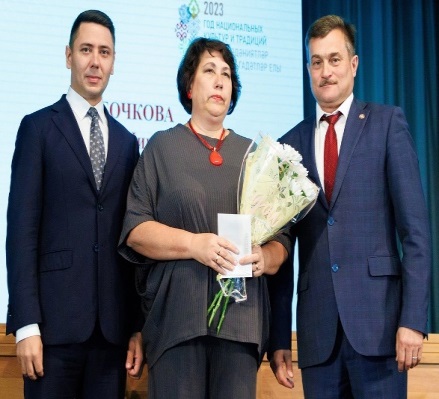 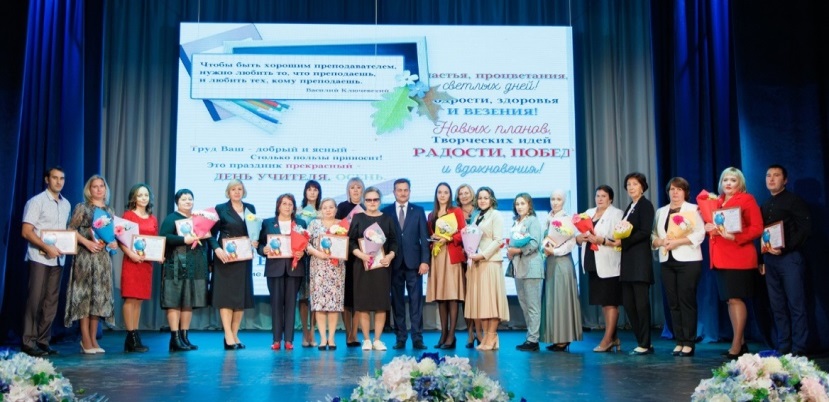 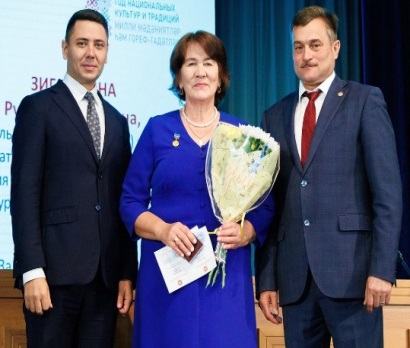 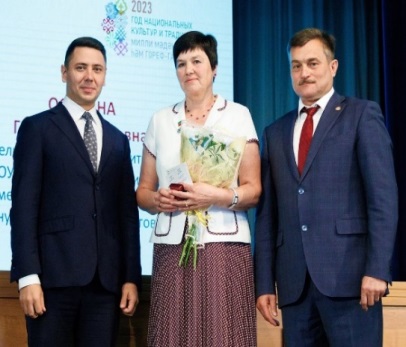 «Земский учитель»
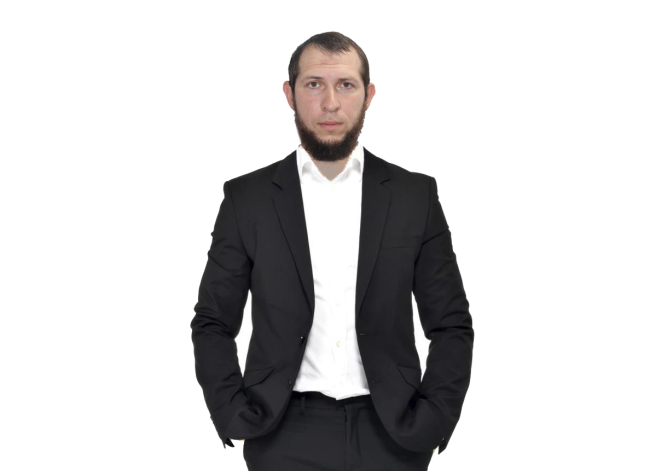 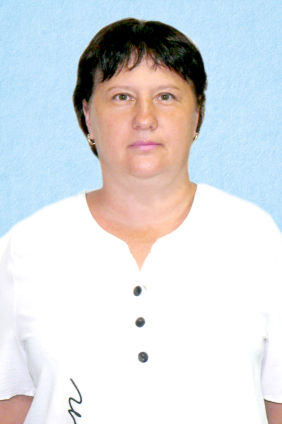 Гасанбеков Мурад Абзутдинович
учитель физической культуры
МБОУ «Верхнеуслонская гимназия 
им. Зиннурова Н.Ш.»
Деменкова Лариса Юрьевна
учитель русского языка и 
литературы 
МБОУ «Шеланговская СОШ»
ПРИЗЕР 
заключительного этапа Всероссийского конкурса 
«Учитель года России 2023»
Лауреат Всероссийского 
Конкурса
 «Мой первый учитель 2023»
Финалист Всероссийского конкурса профессионального мастерства педагогов 
«Мой лучший урок 2023»
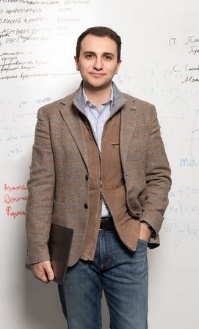 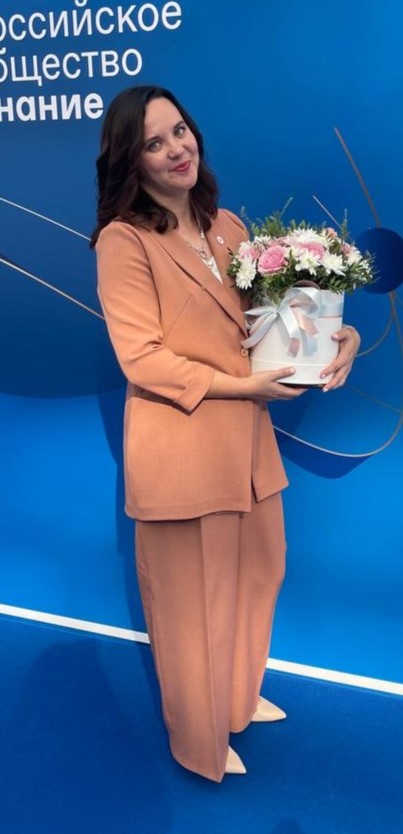 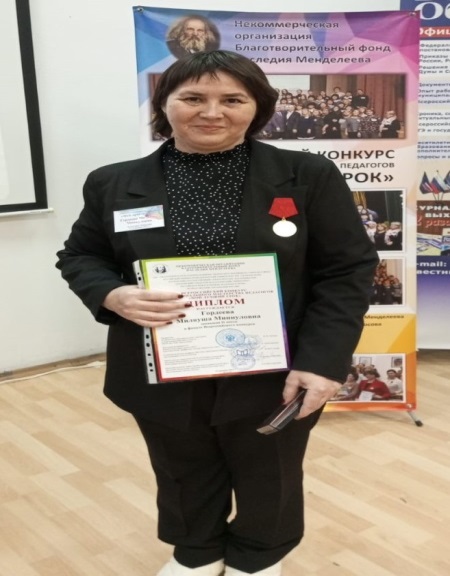 Арман Артурович
Костанян
учитель математики 
ГАОУ «Лицей Иннополис»
Юлия Андреевна 
Тихонова
учитель начальных классов ГАОУ «Школа Иннополис»
Миляуша Миннулловна
Гордеева 
учитель родного (татарского) языка 
МБОУ «Макуловская СОШ»
Средний балл по результатам  ЕГЭ за 2021, 2022, 2023 г.г.
Средний балл по выборным предметам – 70б. (РТ -  64,41б)
ГАПОУ 
«Апастовский
аграрный
колледж»
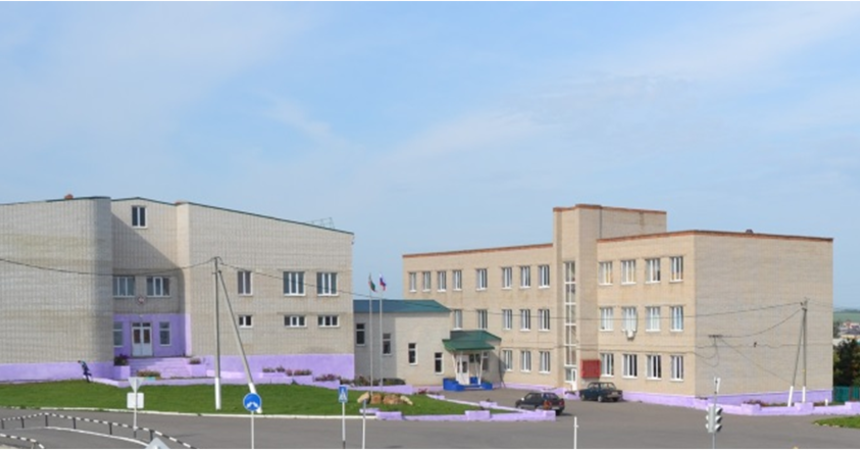 «Механизация сельского хозяйства» 

«Экономика и бухгалтерский учет»

«Тракторист-машинист сельскохозяйственного производства»

«Повар, кондитер»

«Электромонтер по ремонту и обслуживанию электрооборудования»
93
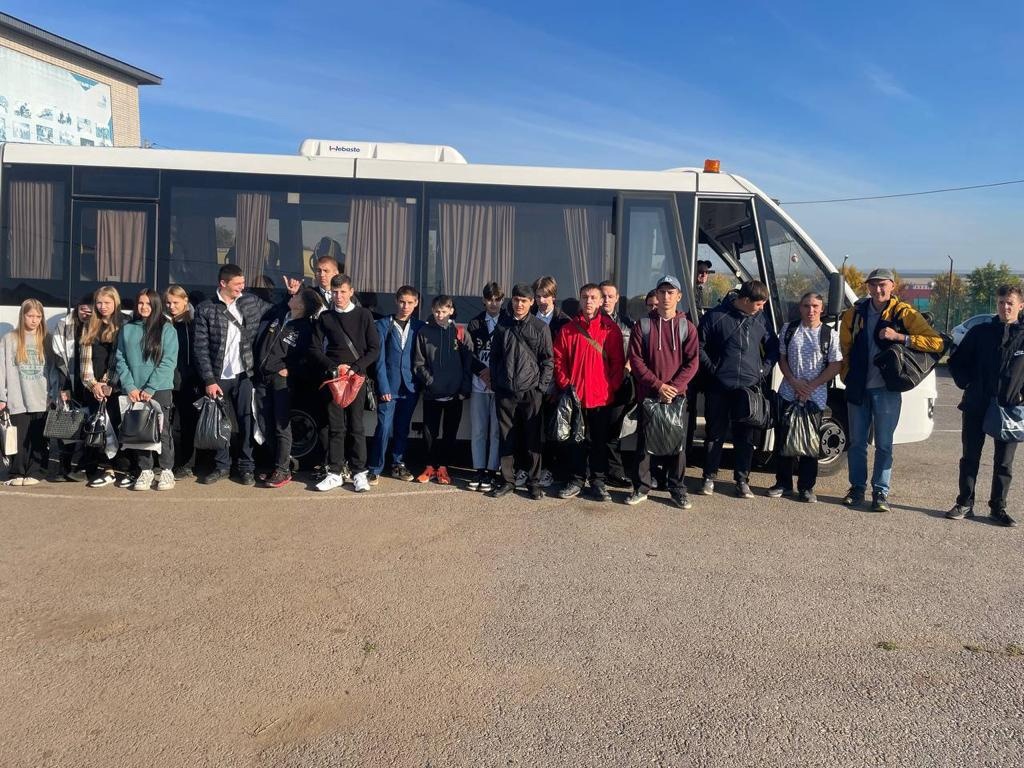 ГАПОУ 
«Апастовский
аграрный
колледж»
94
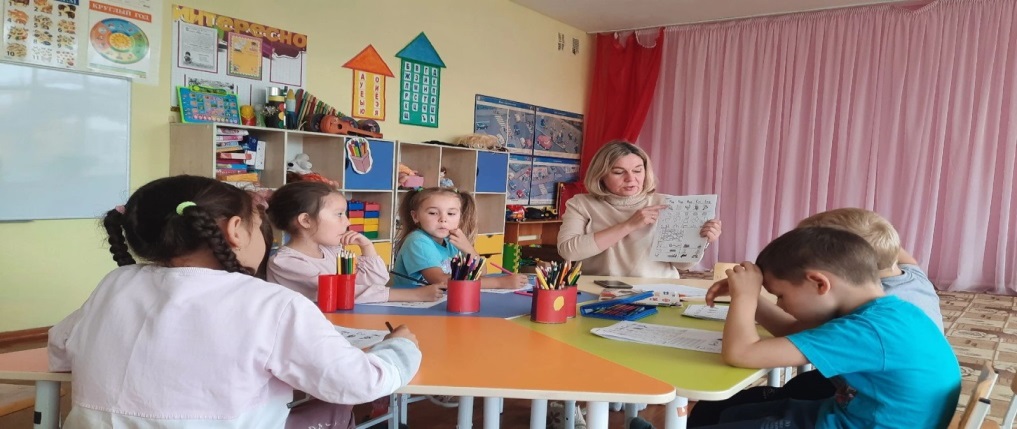 Психолого-педагогической служба
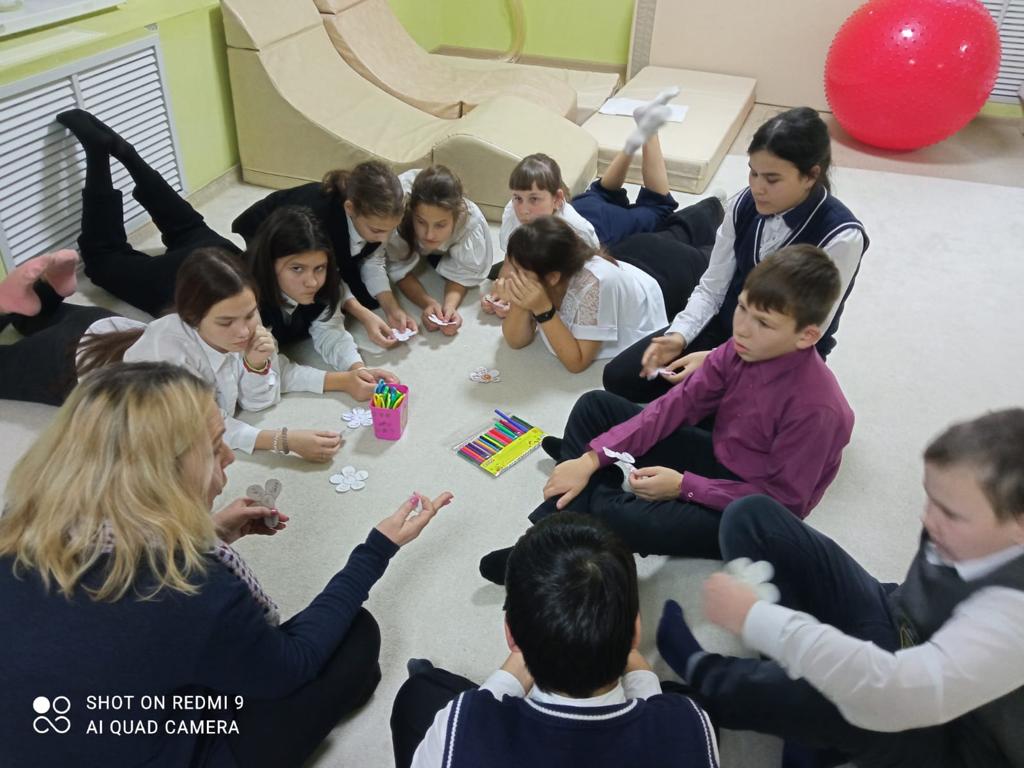 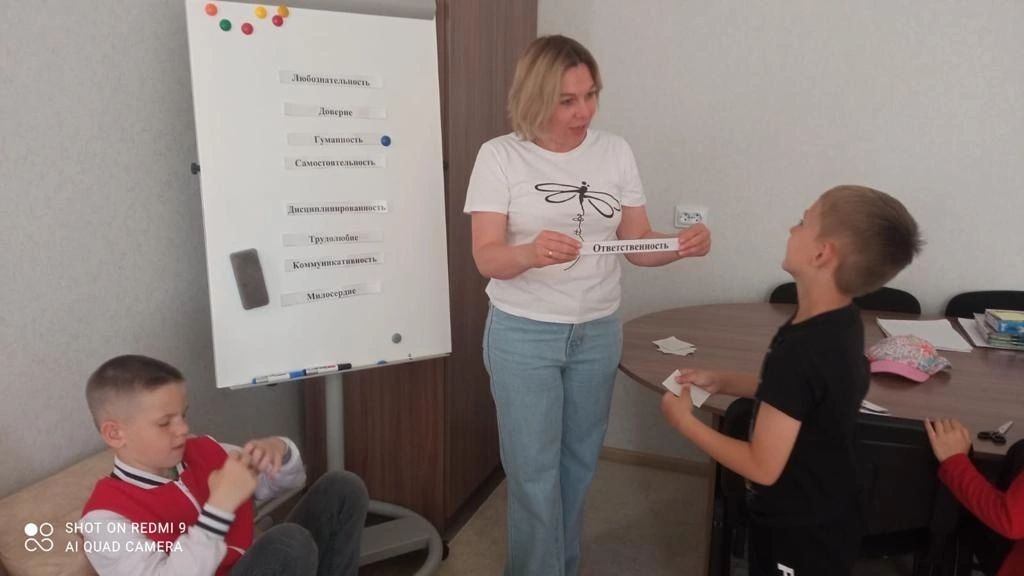 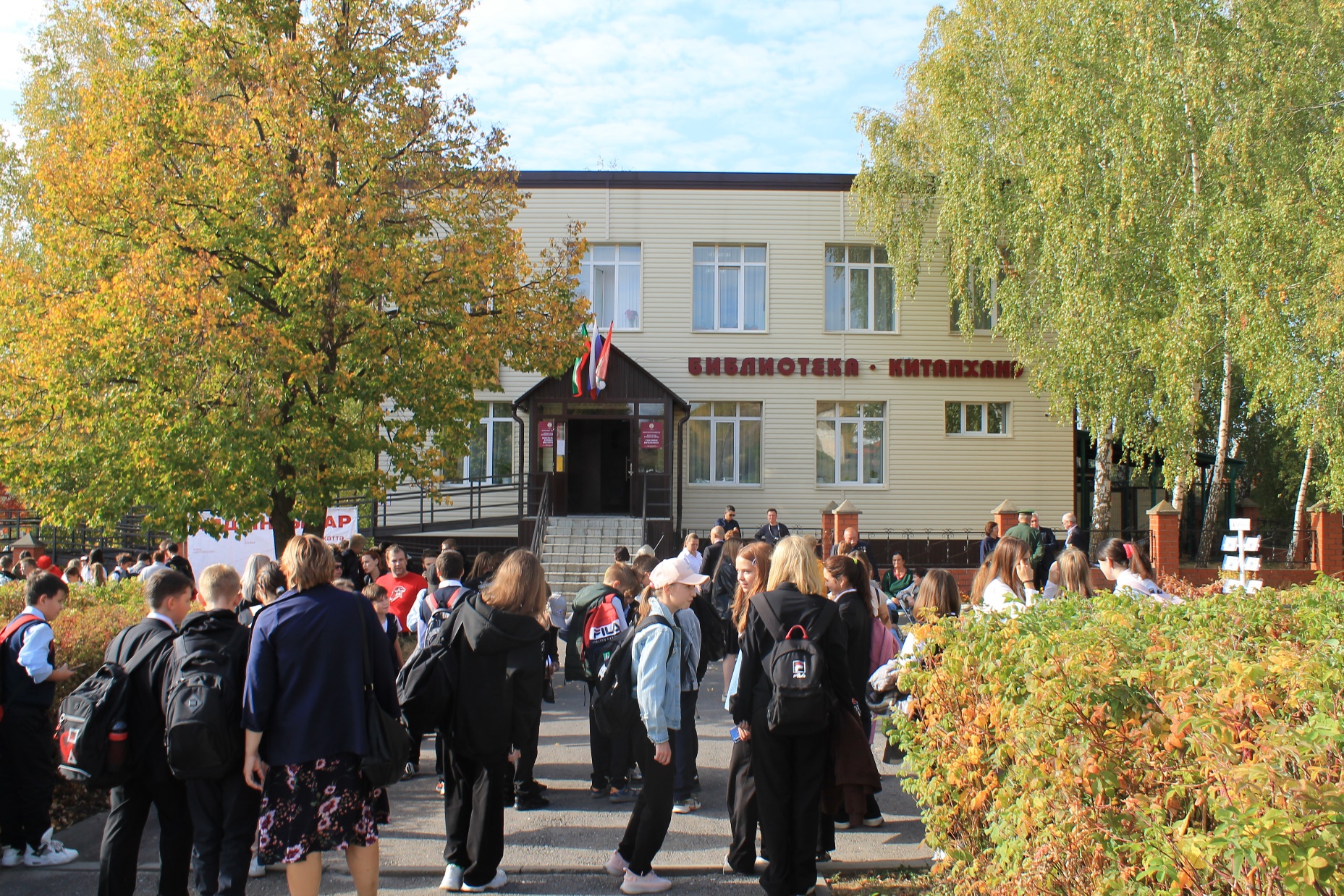 ЦБС
96
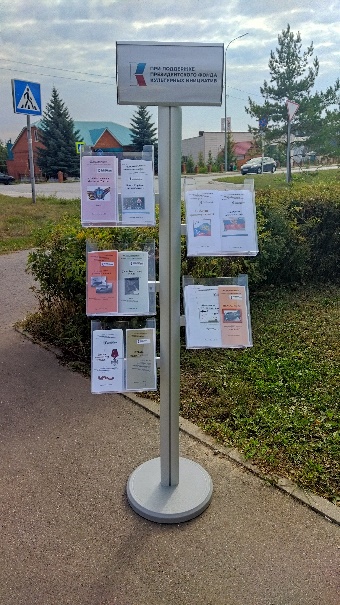 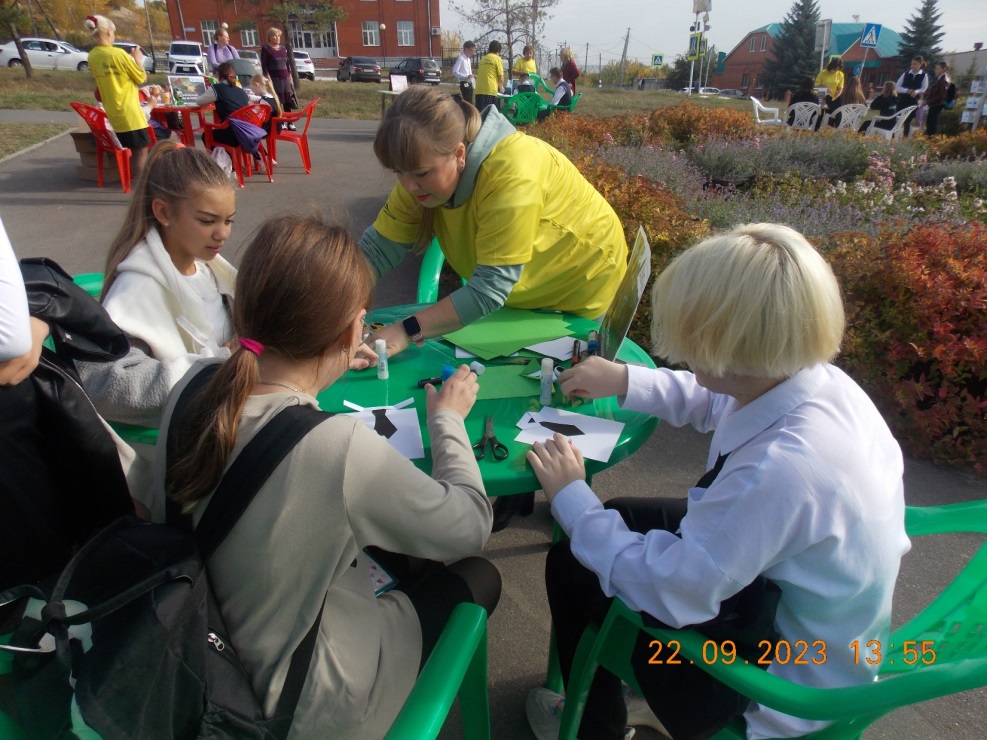 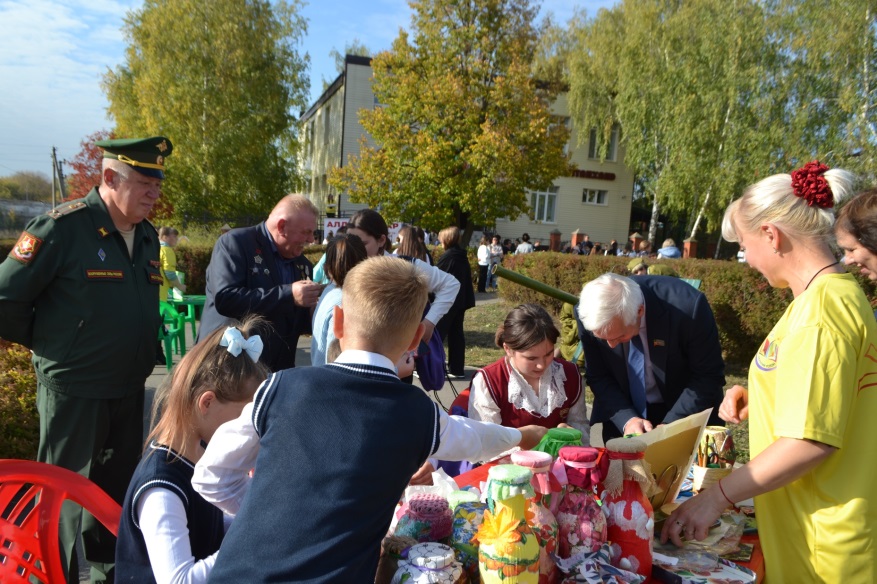 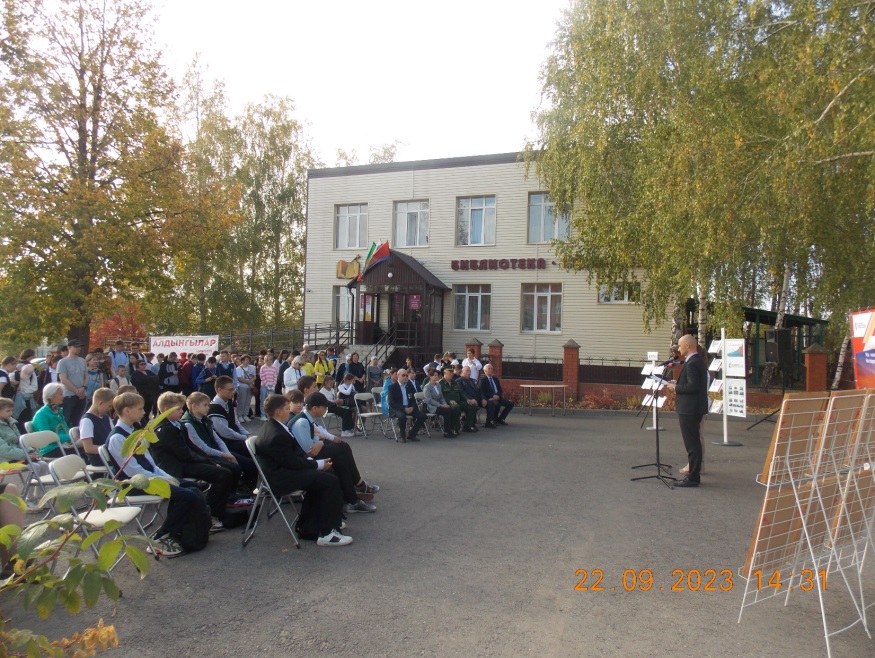 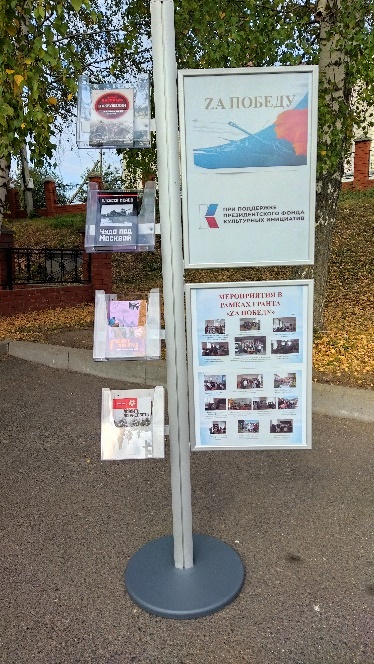 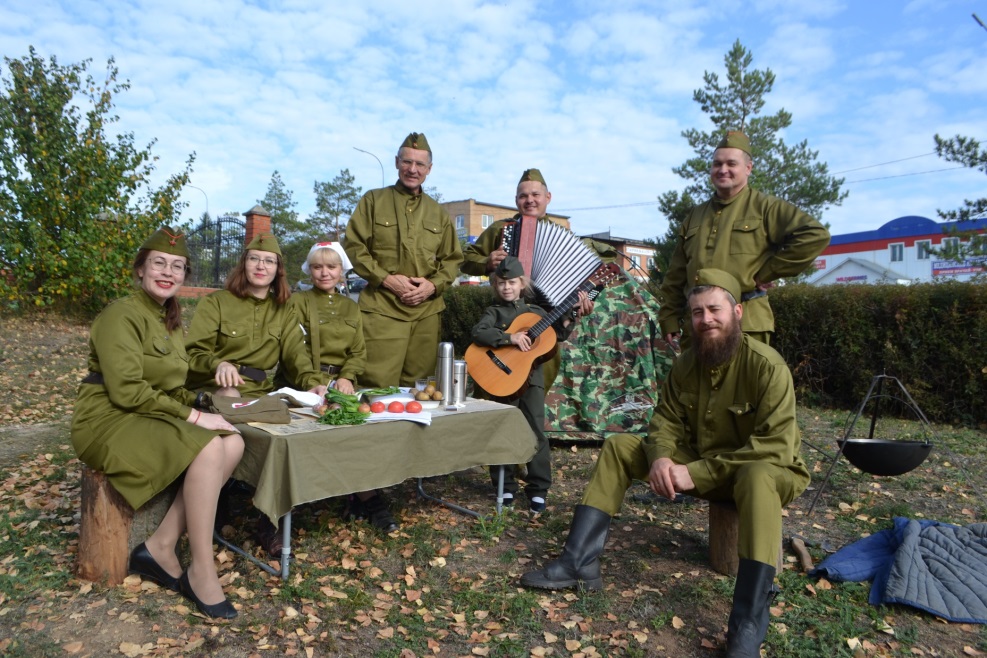 97
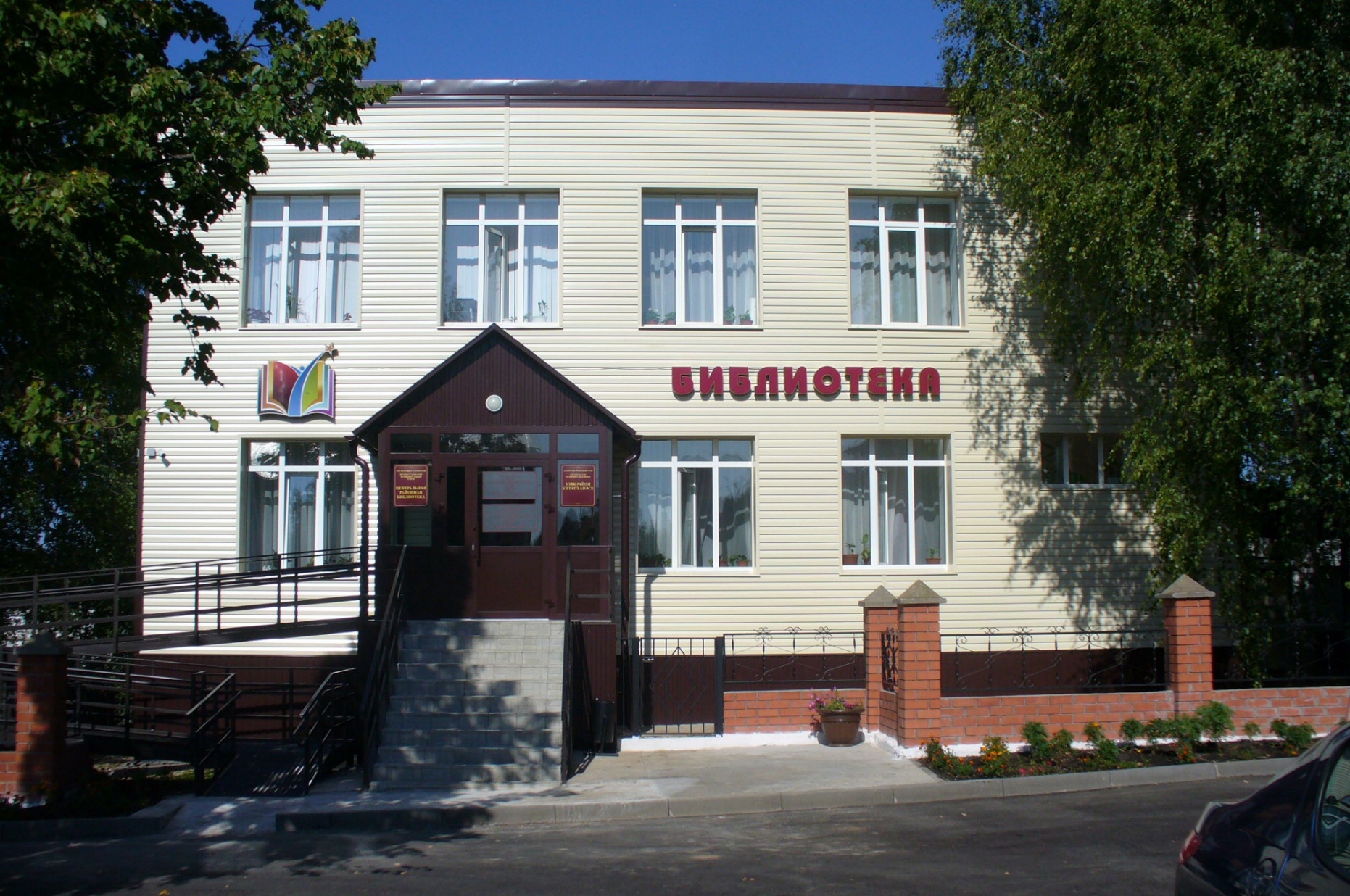 «Лучшая библиотека, находящаяся на территории сельского поселения Республики Татарстан»
98
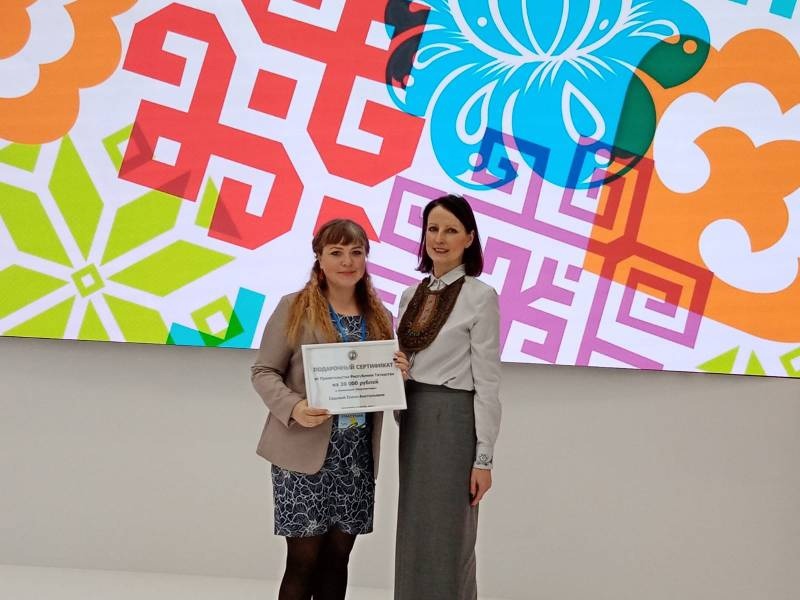 Заведующая
Маматкозинской
сельской
библиотекой
Елена Седова
99
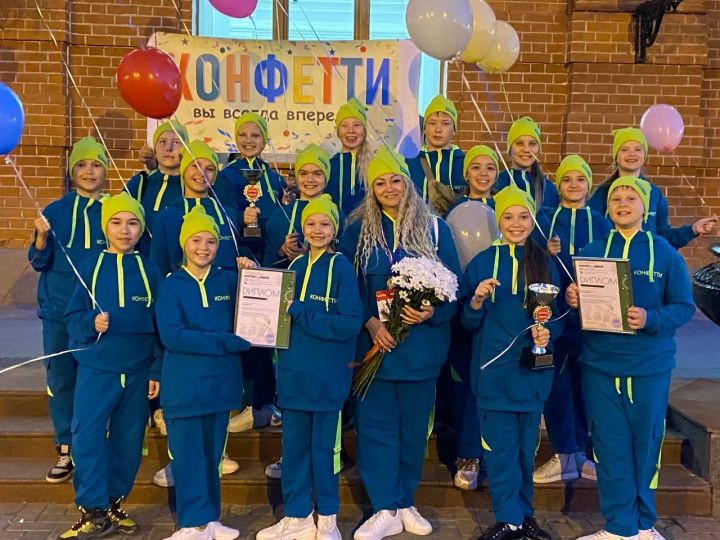 Международный конкурс хореографического искусства "Мосты над Невой"Лауреат I степени
100
Праздник национальной культуры
«Татар халык җәүһәрләре» -«Жемчужины татарского народа»
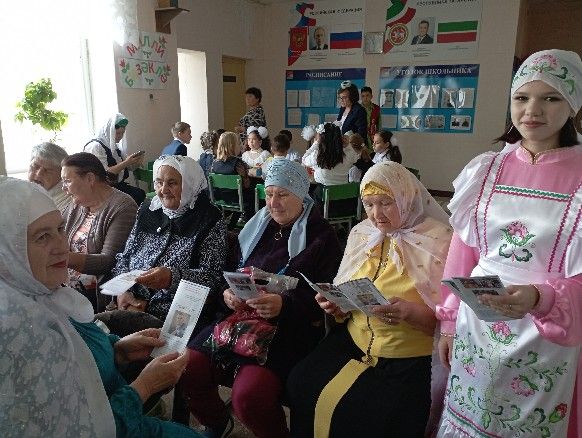 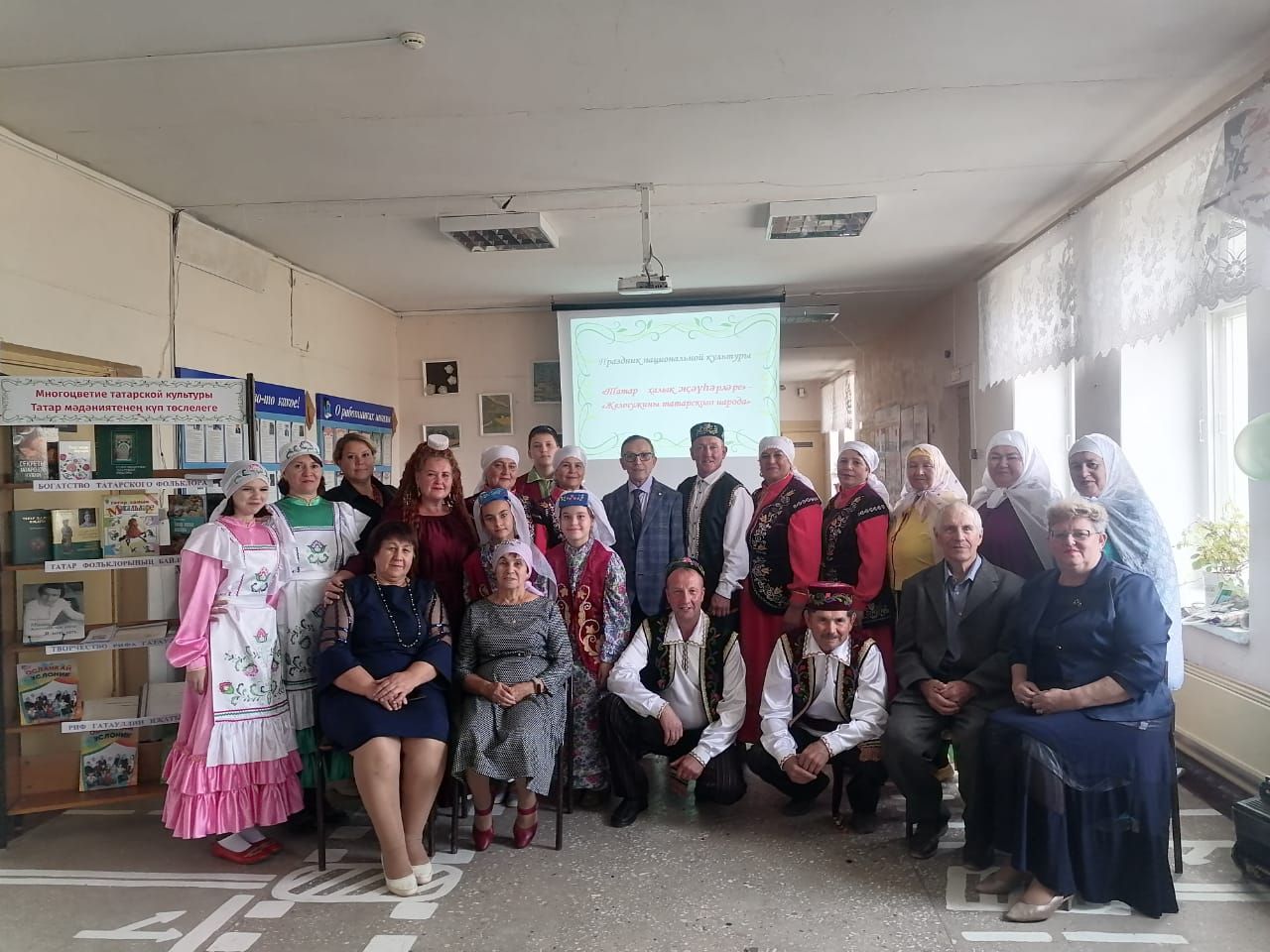 101
Фестиваль  Сайдашстан  2023
д.Кзыл-Байрак
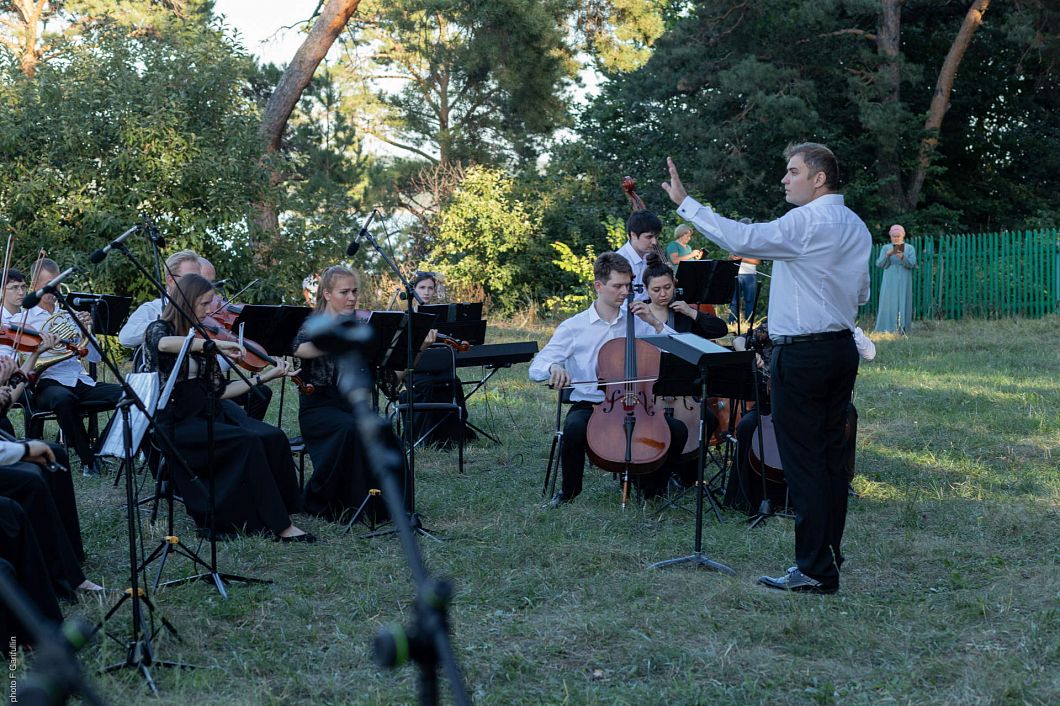 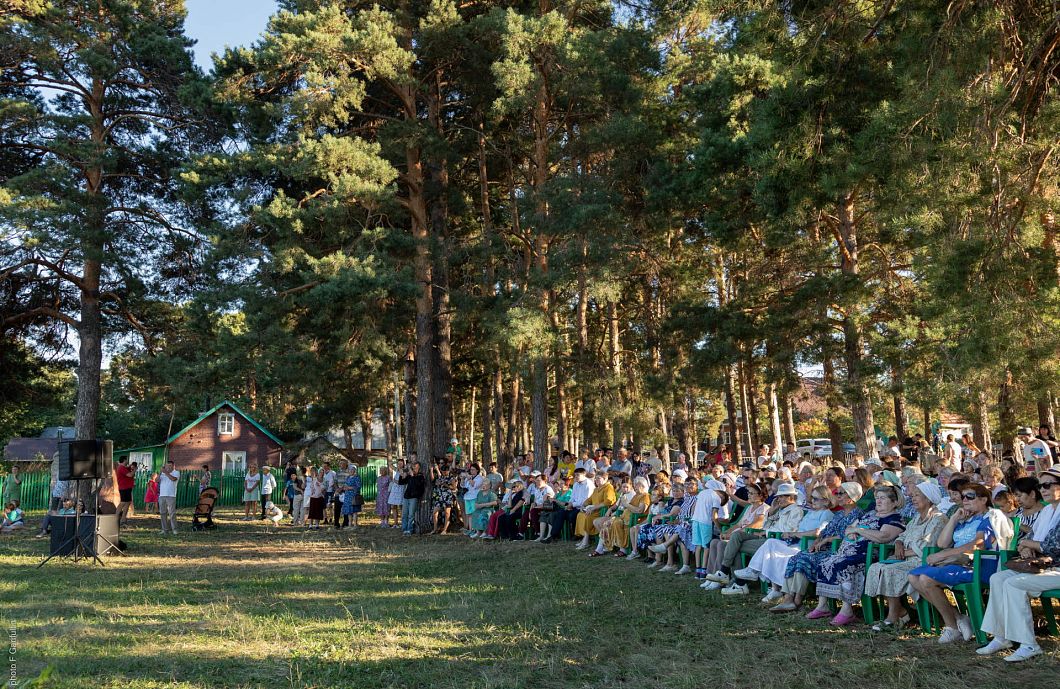 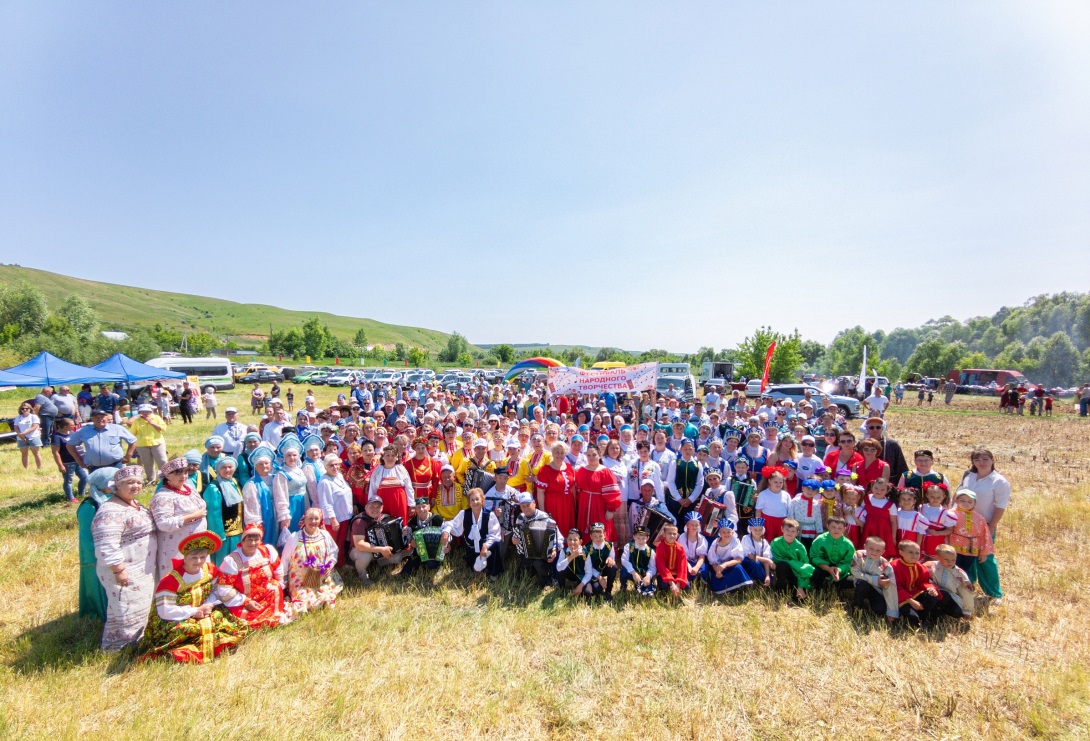 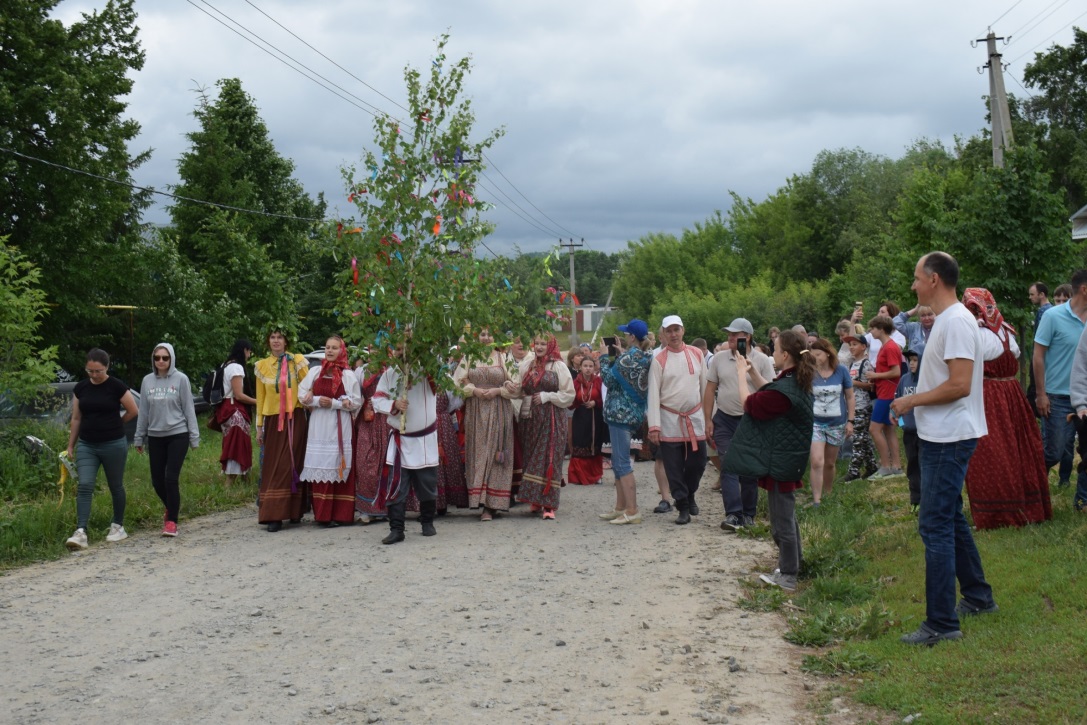 Играй Гармонь  в Соболевском                                        Троица с. Матюшино
Военно-историческая 
реконструкция 
«Рождение 
непобедимой 
и легендарной»


Более 2000 чел.
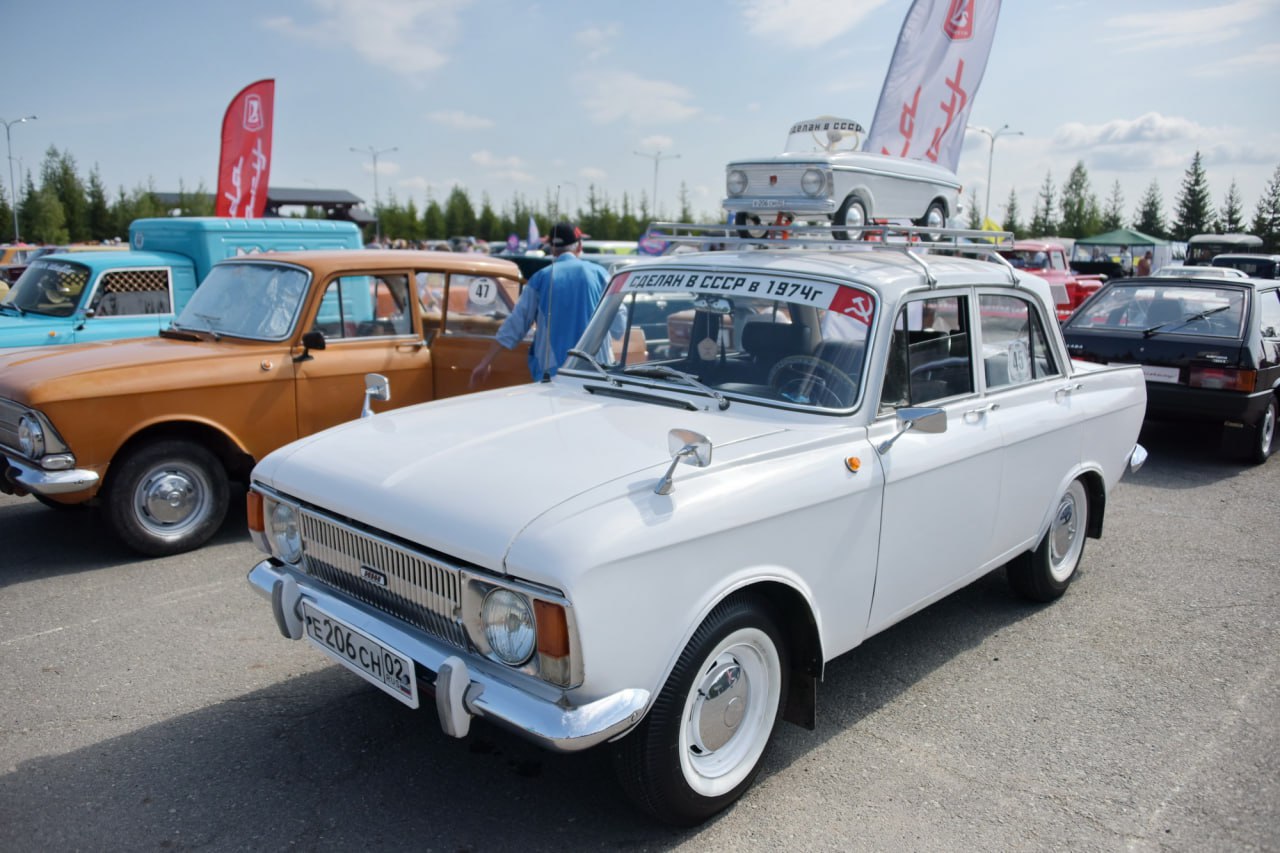 Авто-ретро
Фестиваль
«Свияжские холмы»
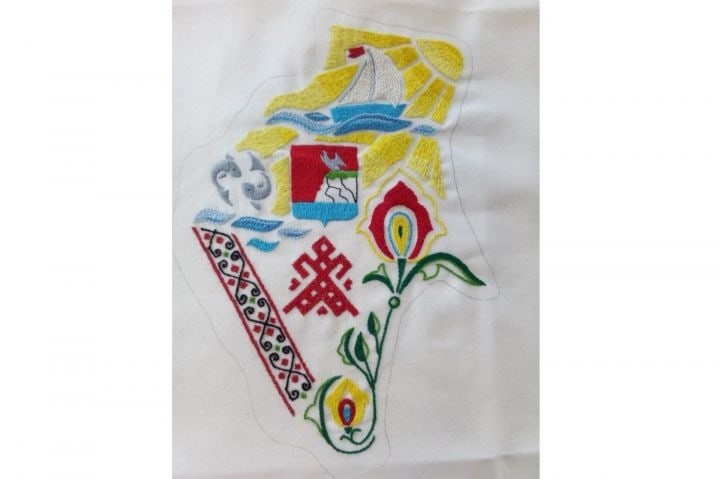 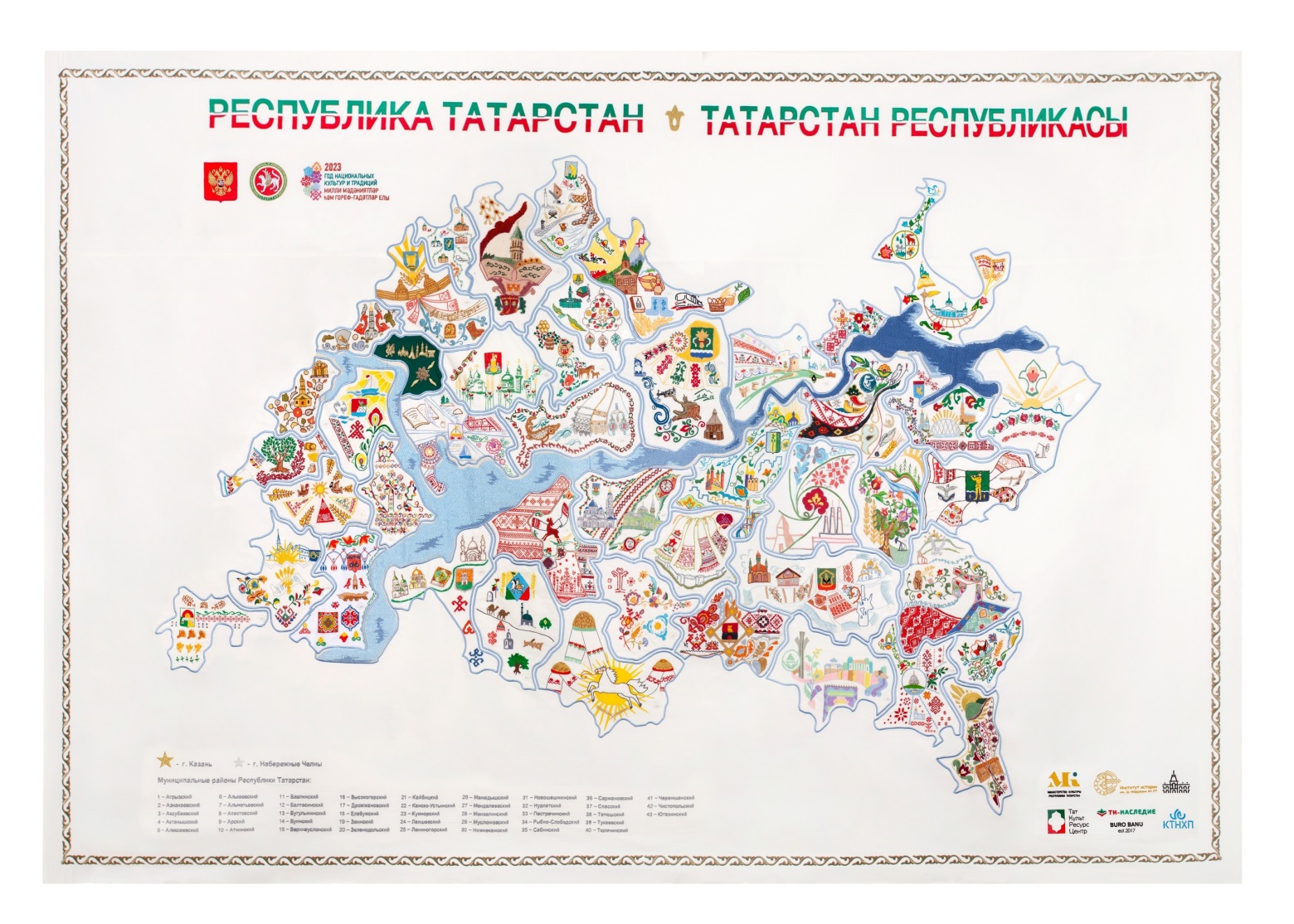 106
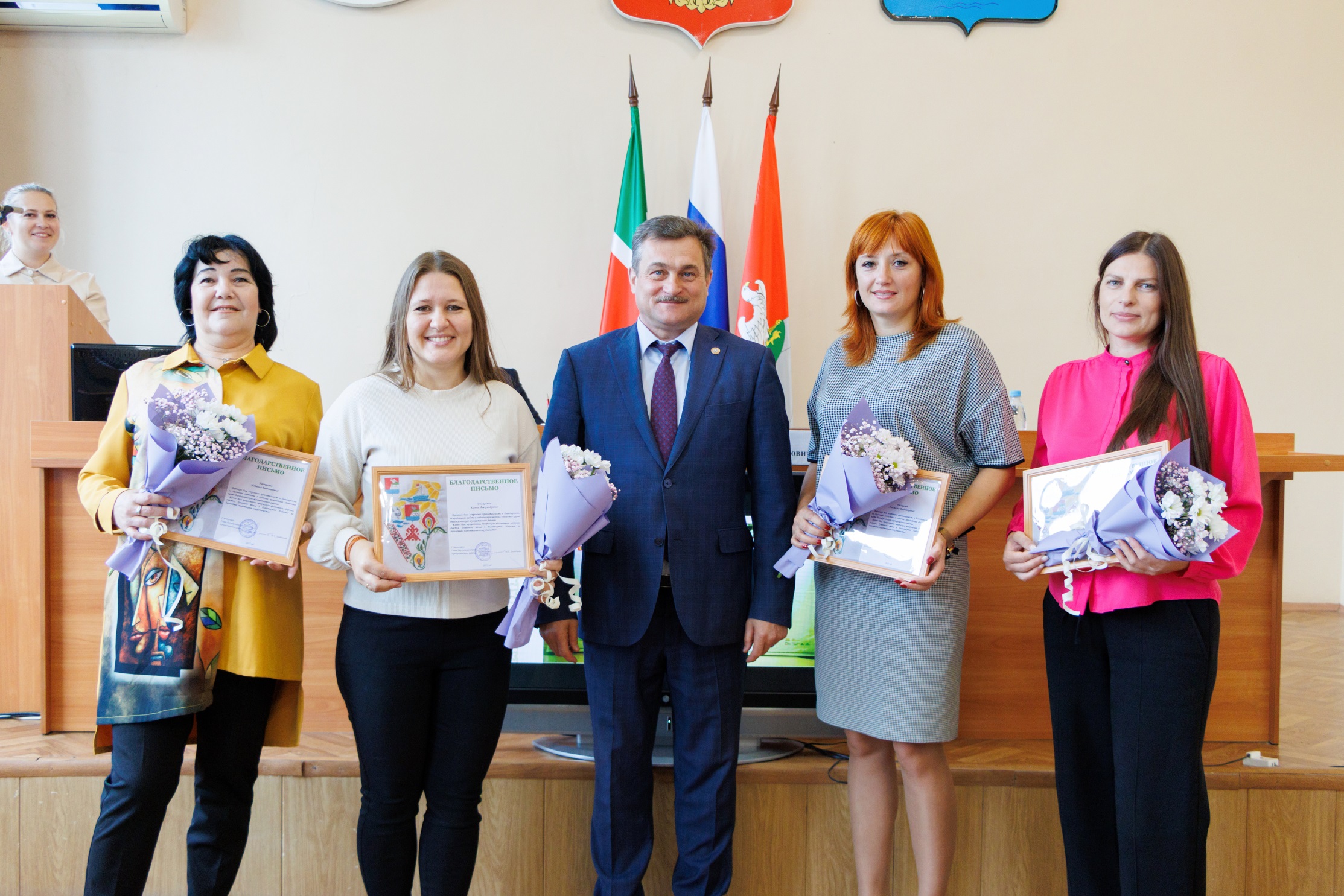 107
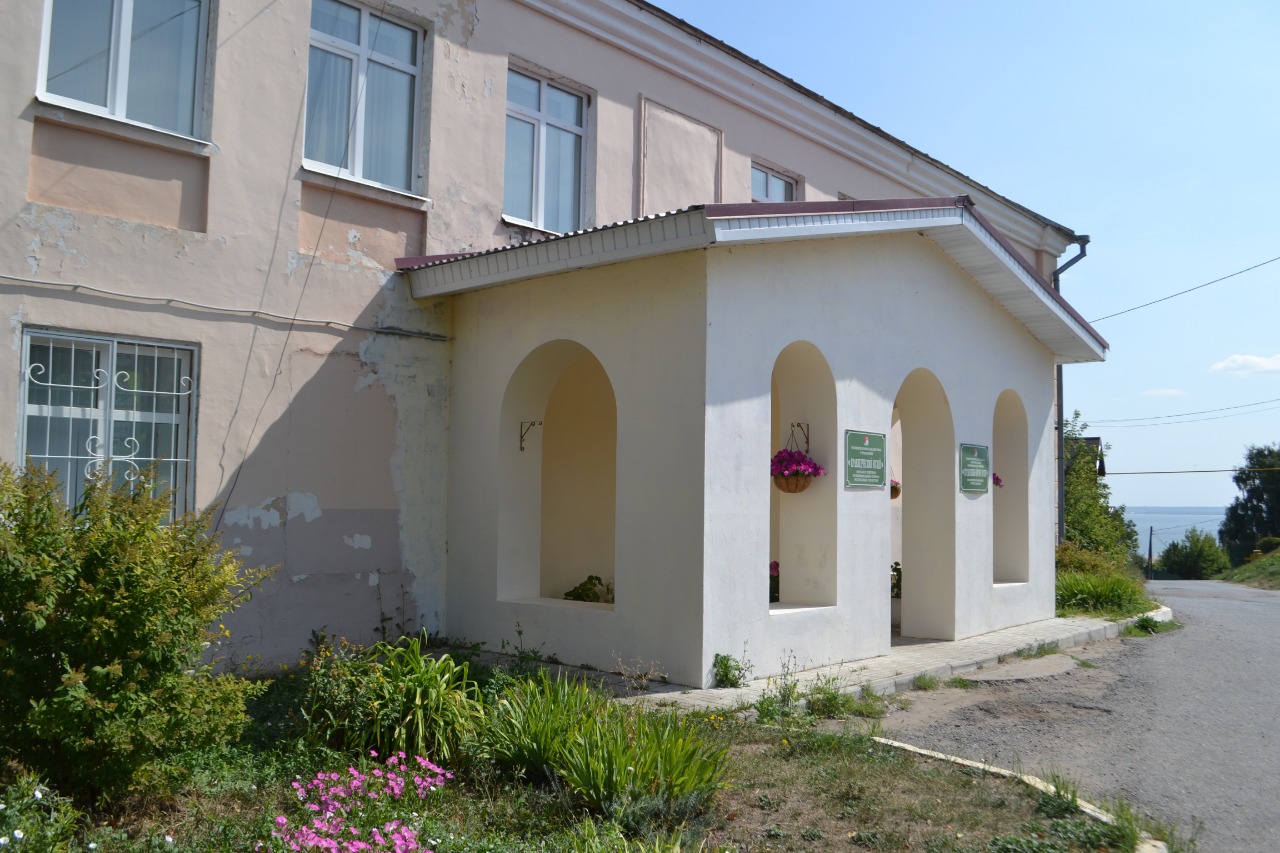 МБУ «Краеведческий музей»
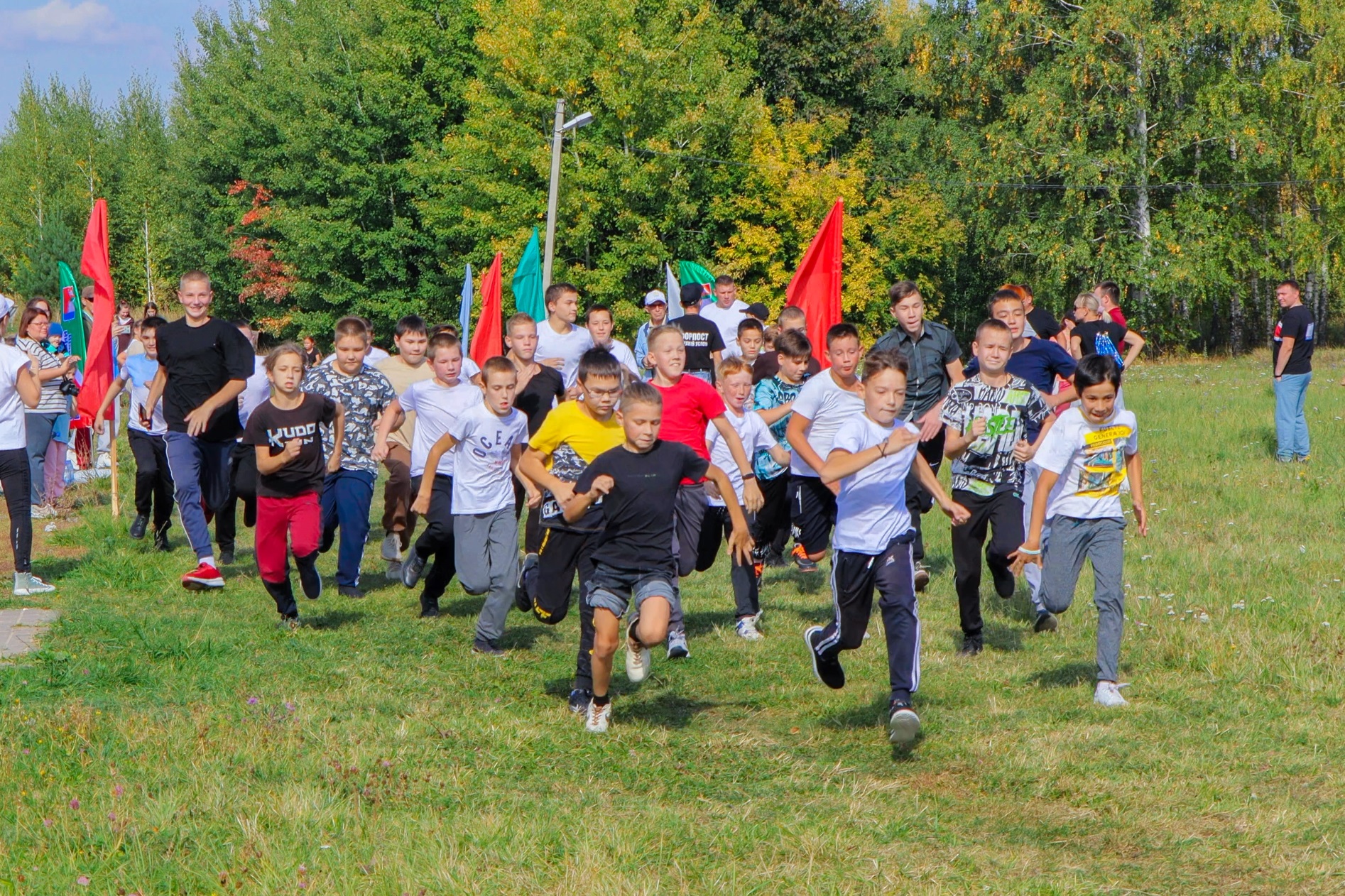 58%
доля вовлечения 
граждан 
в занятия спортом
109
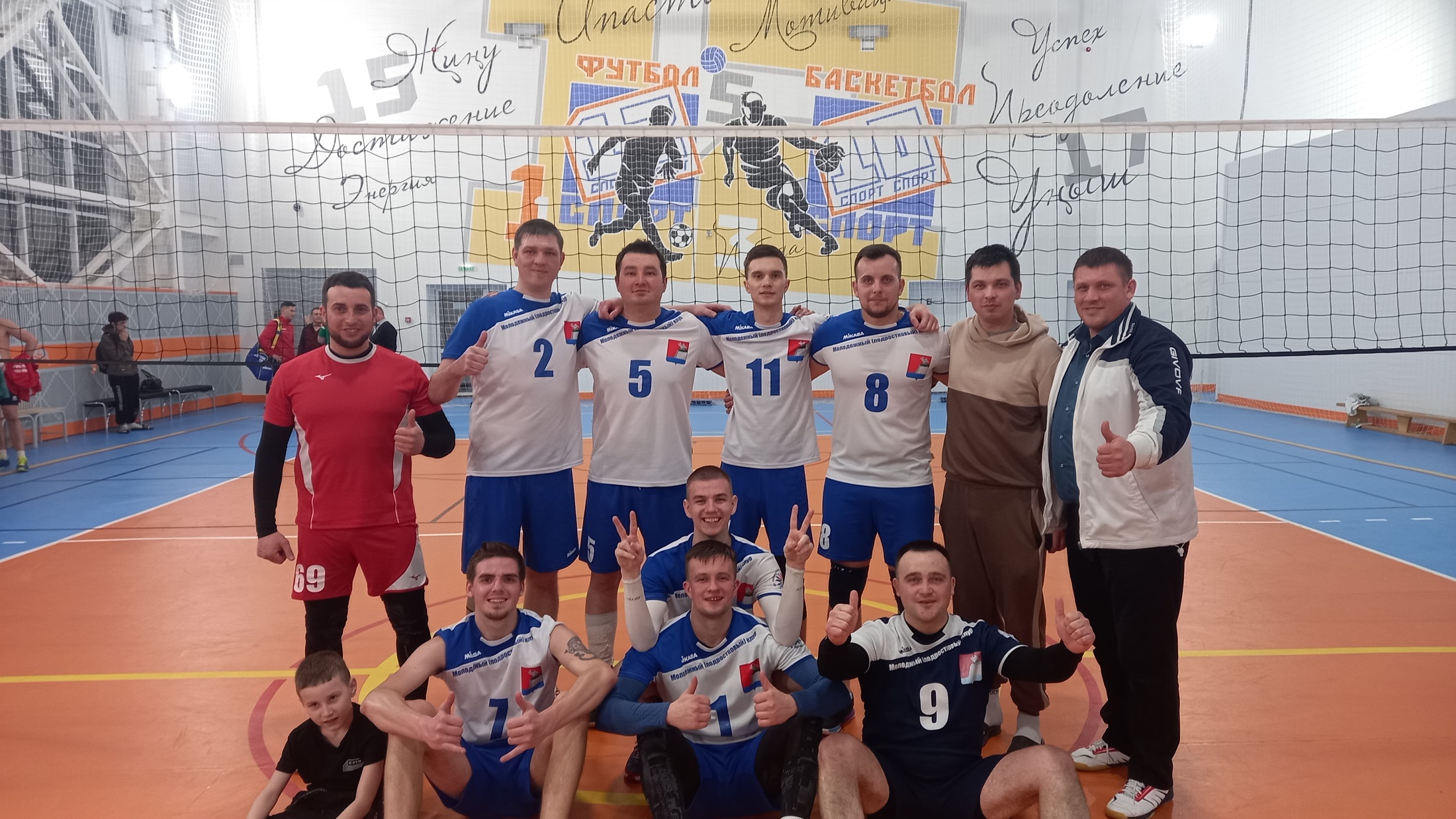 Республиканские
соревнования
по волейболу 
на кубок ТНВ
110
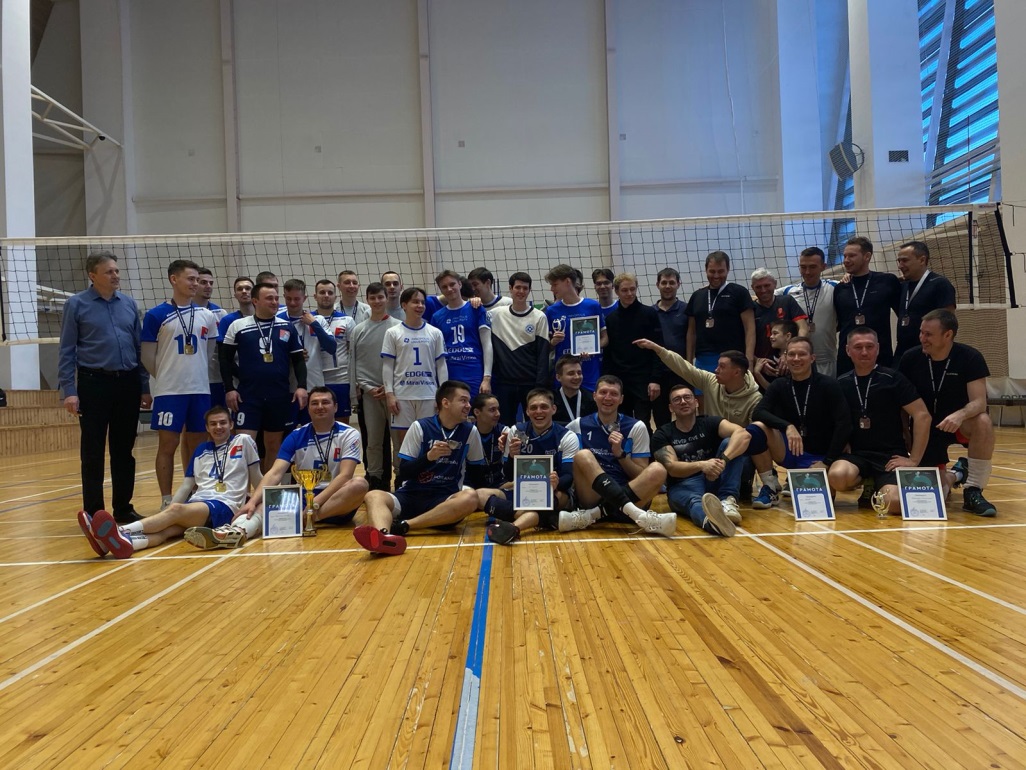 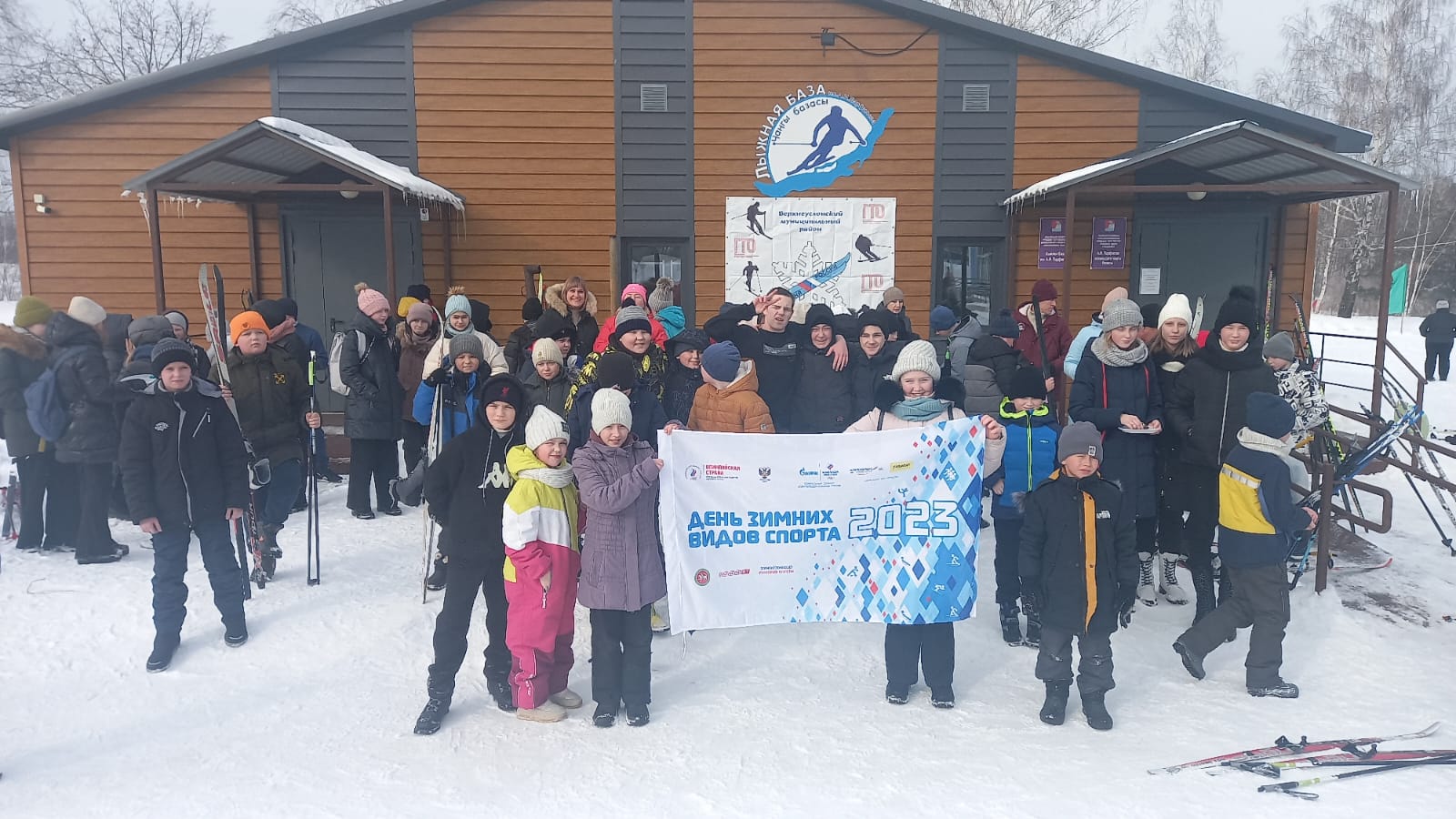 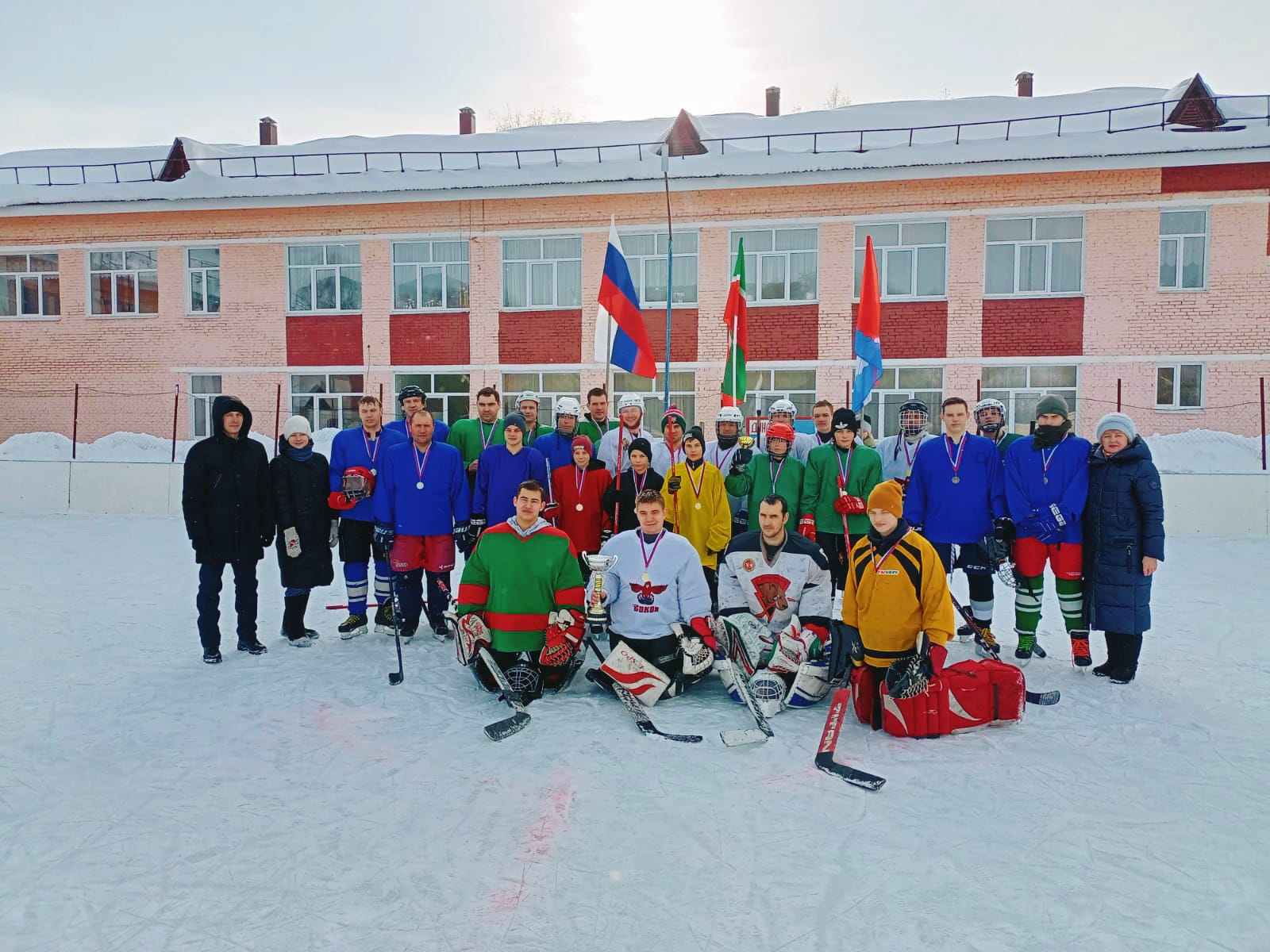 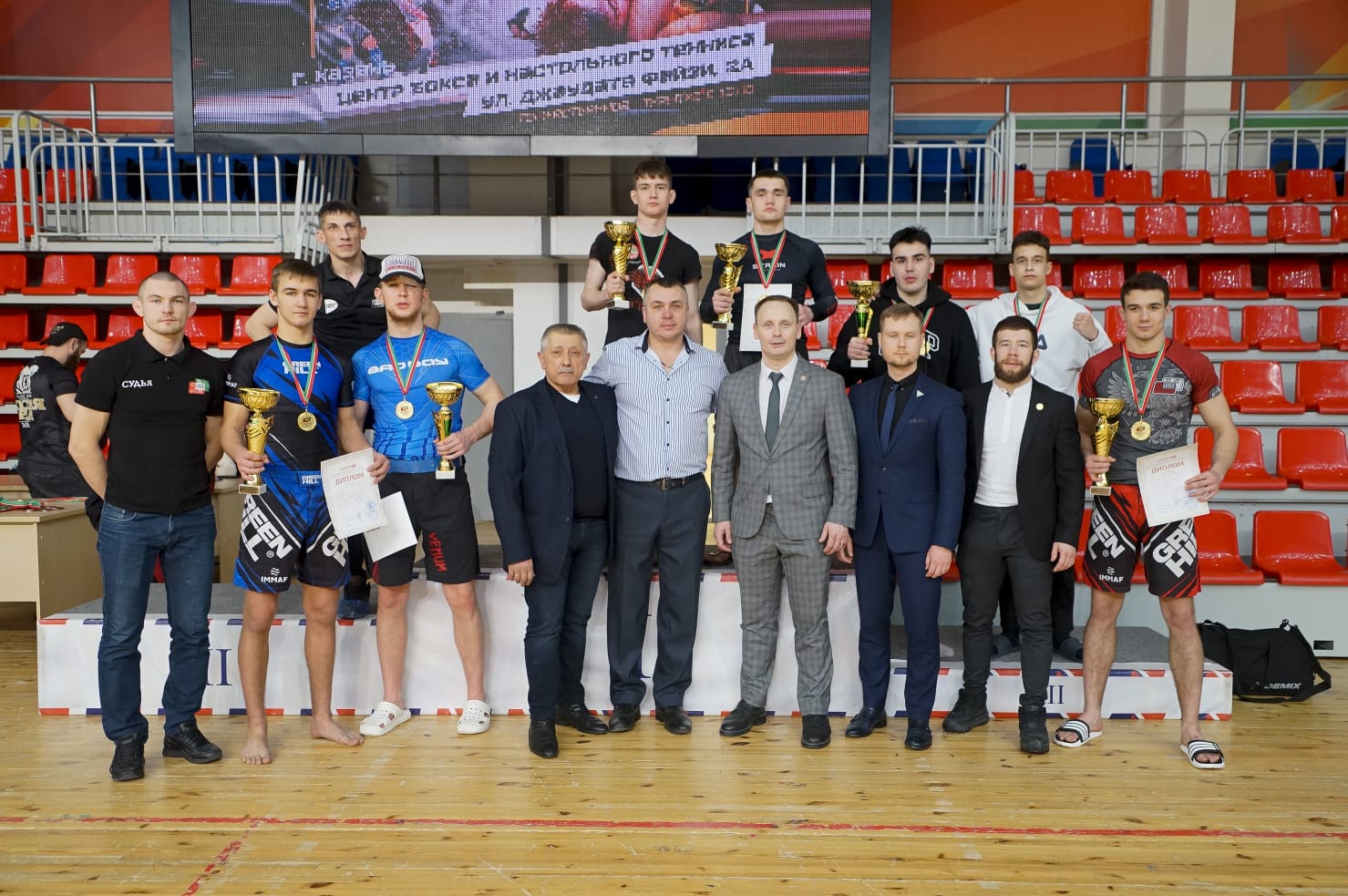 111
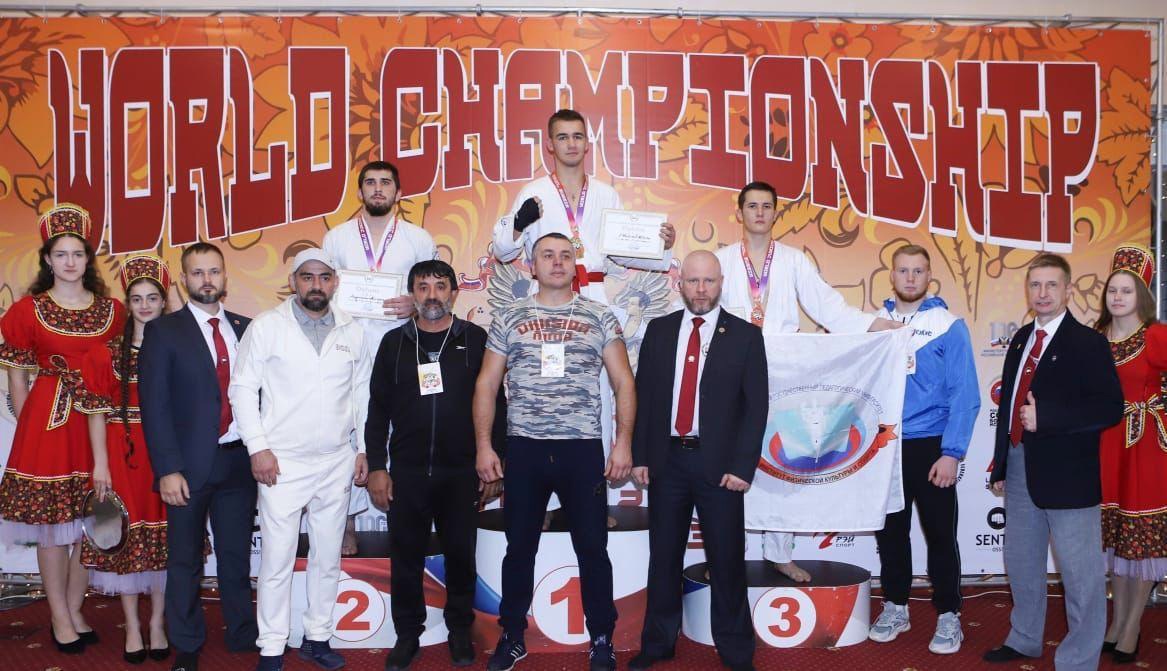 112
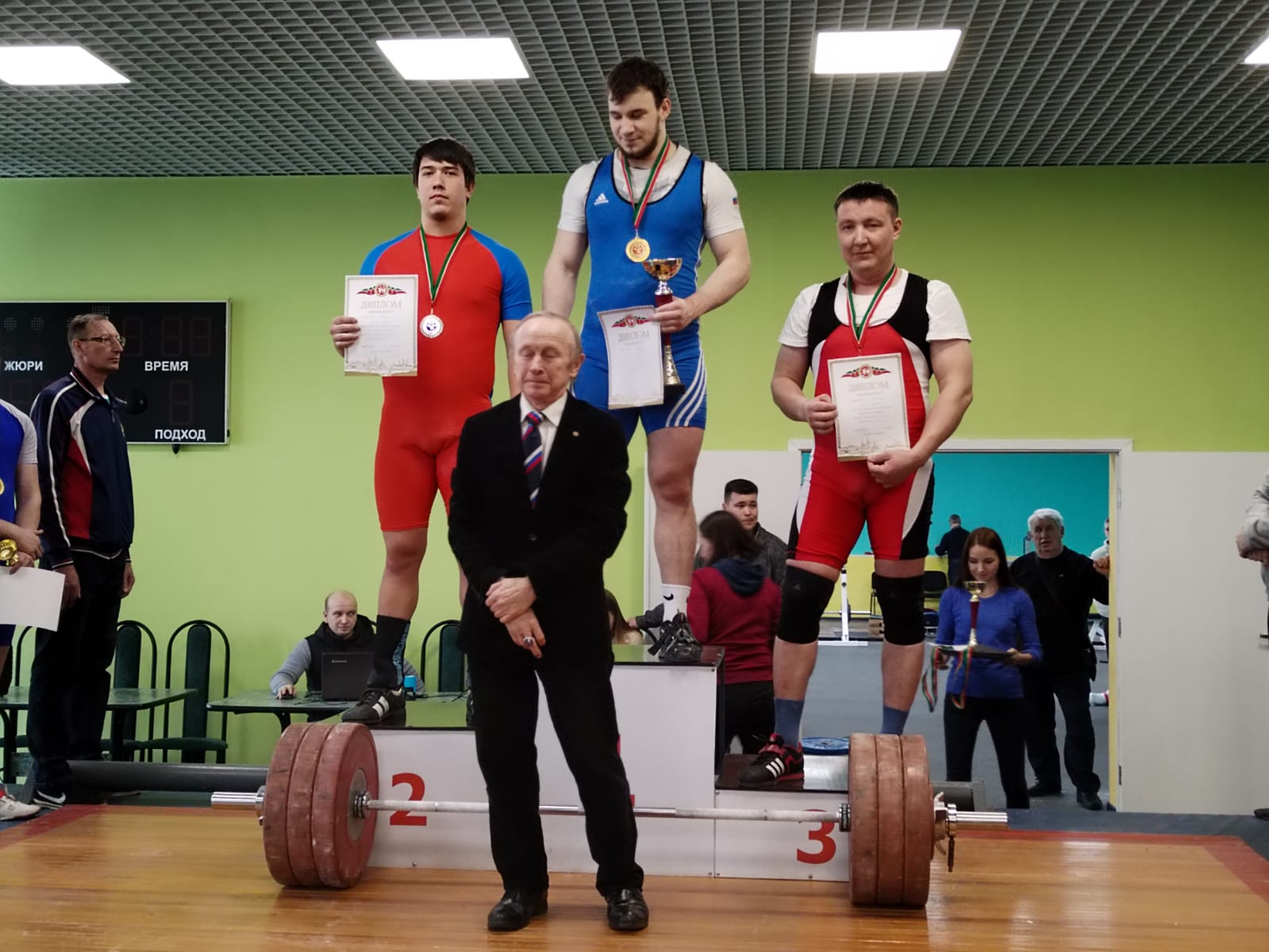 Кузмичев Даниэль
113
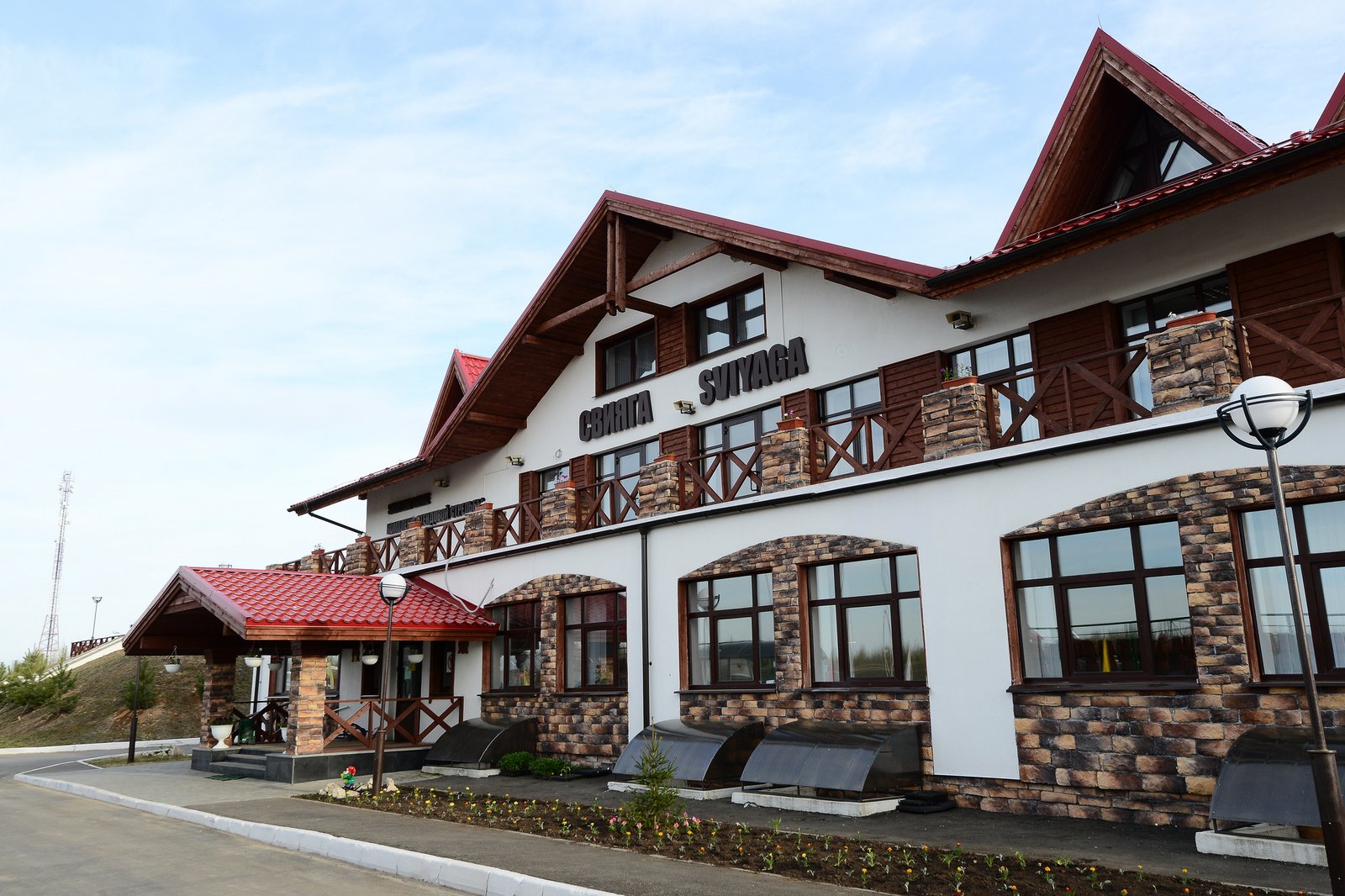 Республиканская детско-юношеская спортивная школа стендовой стрельбы «Свияга»
114
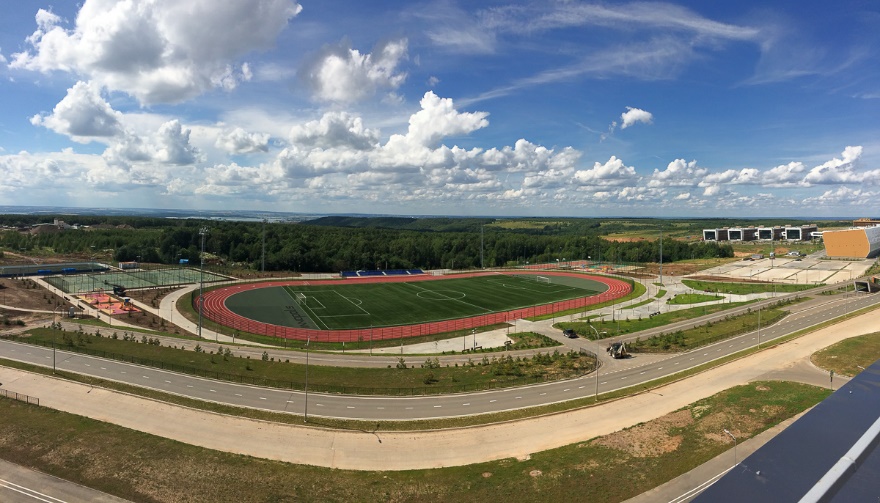 115
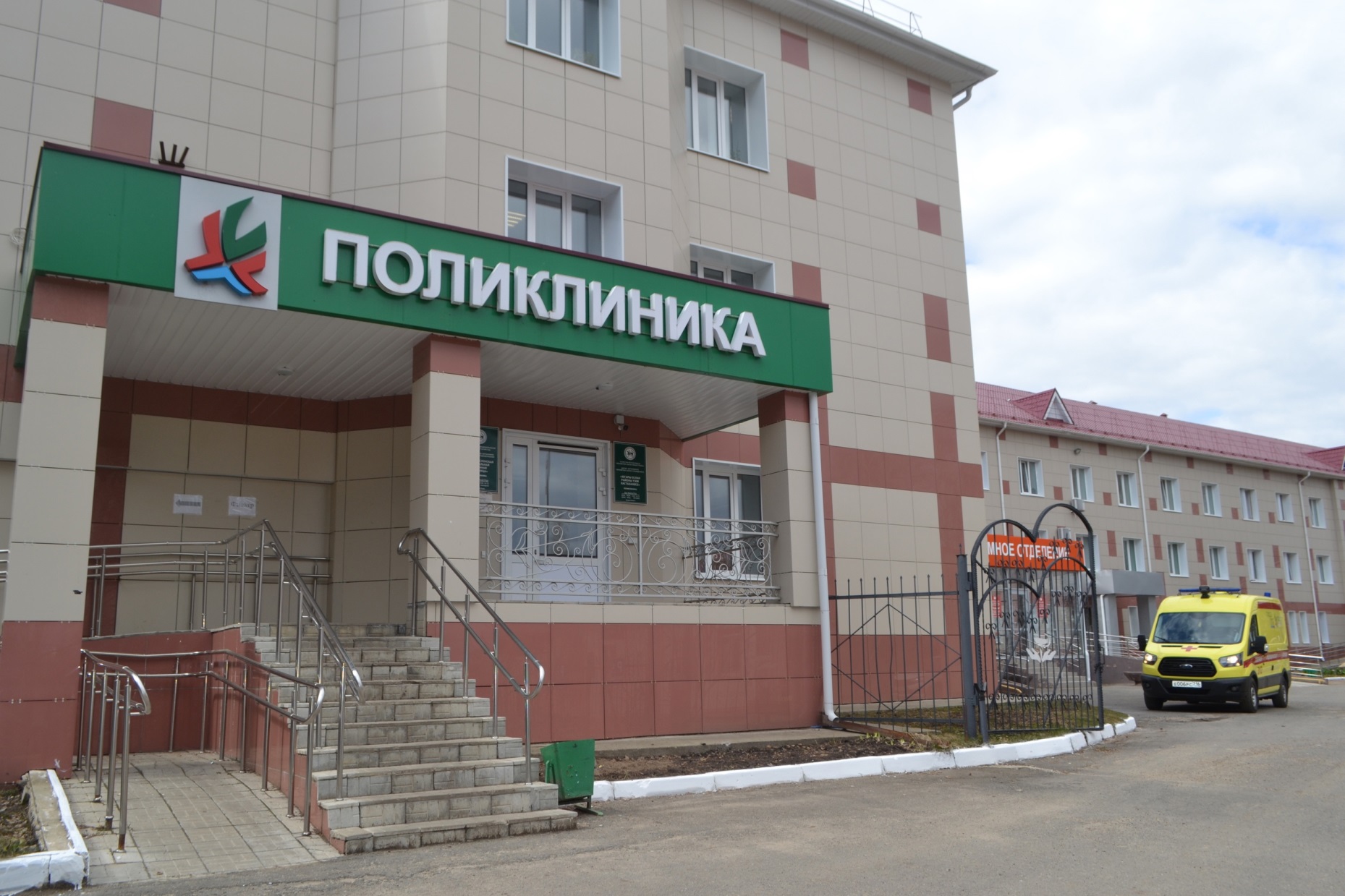 Здравоохранение
116
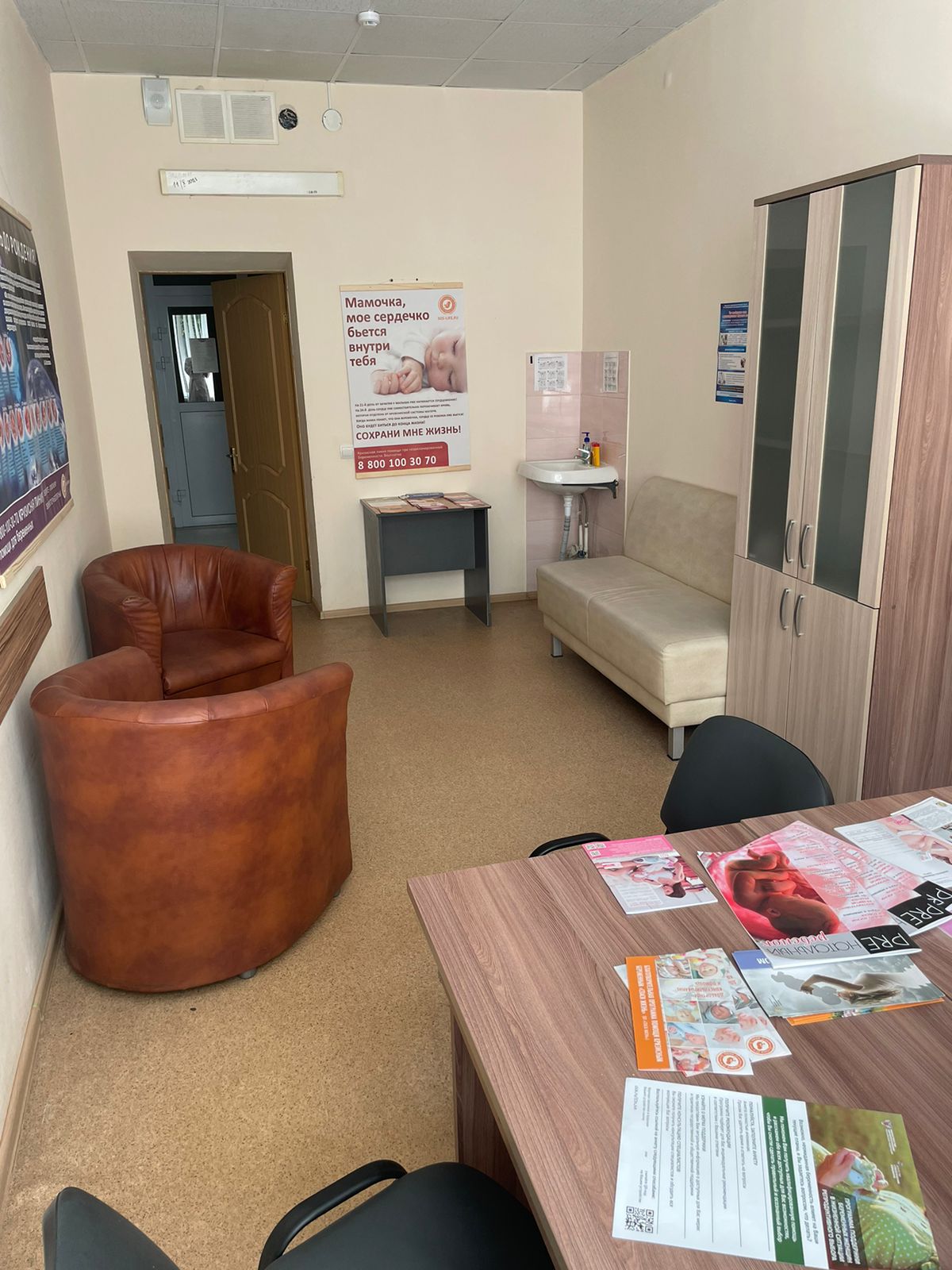 Кабинет Психологического консультирования
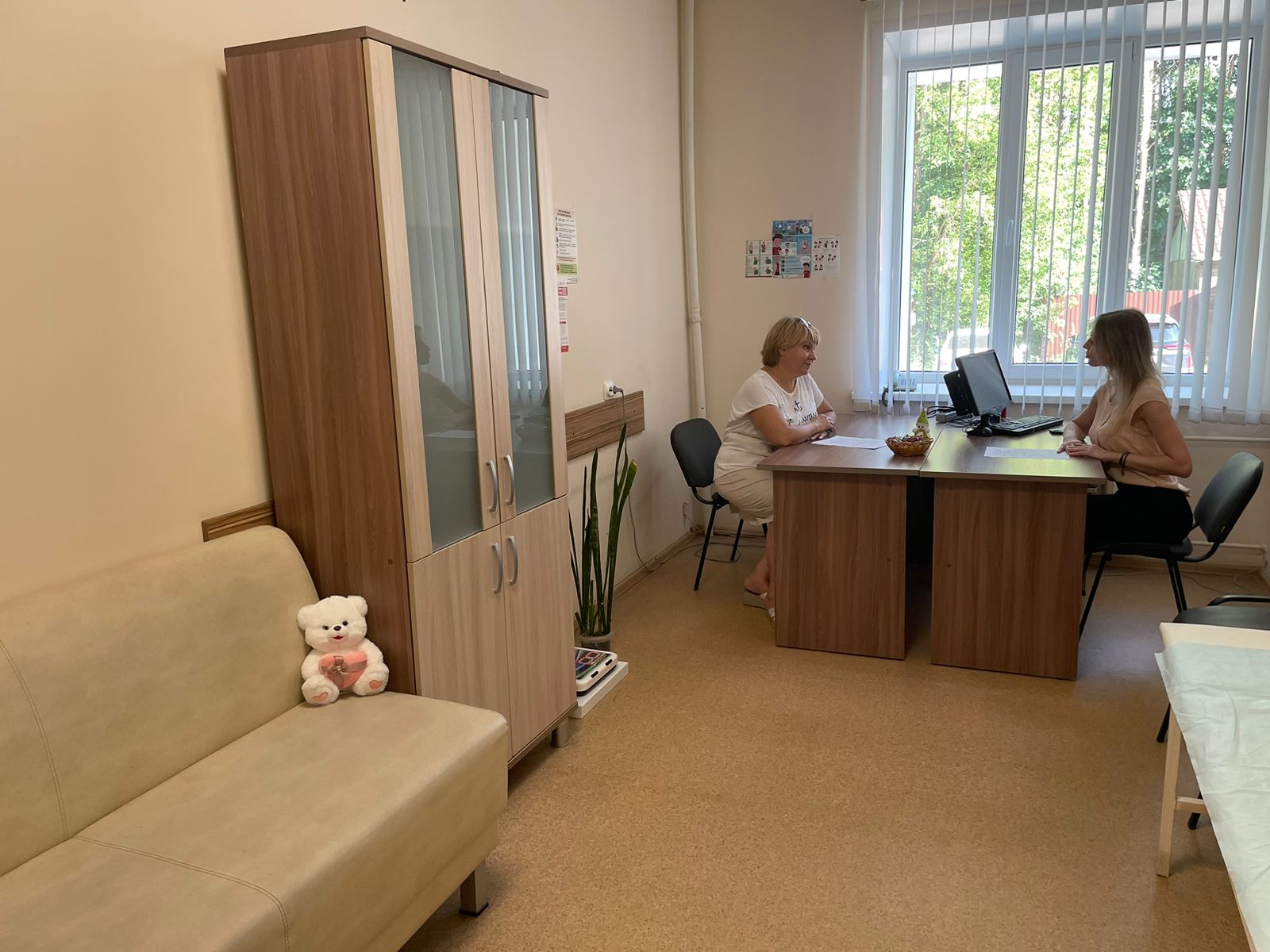 117
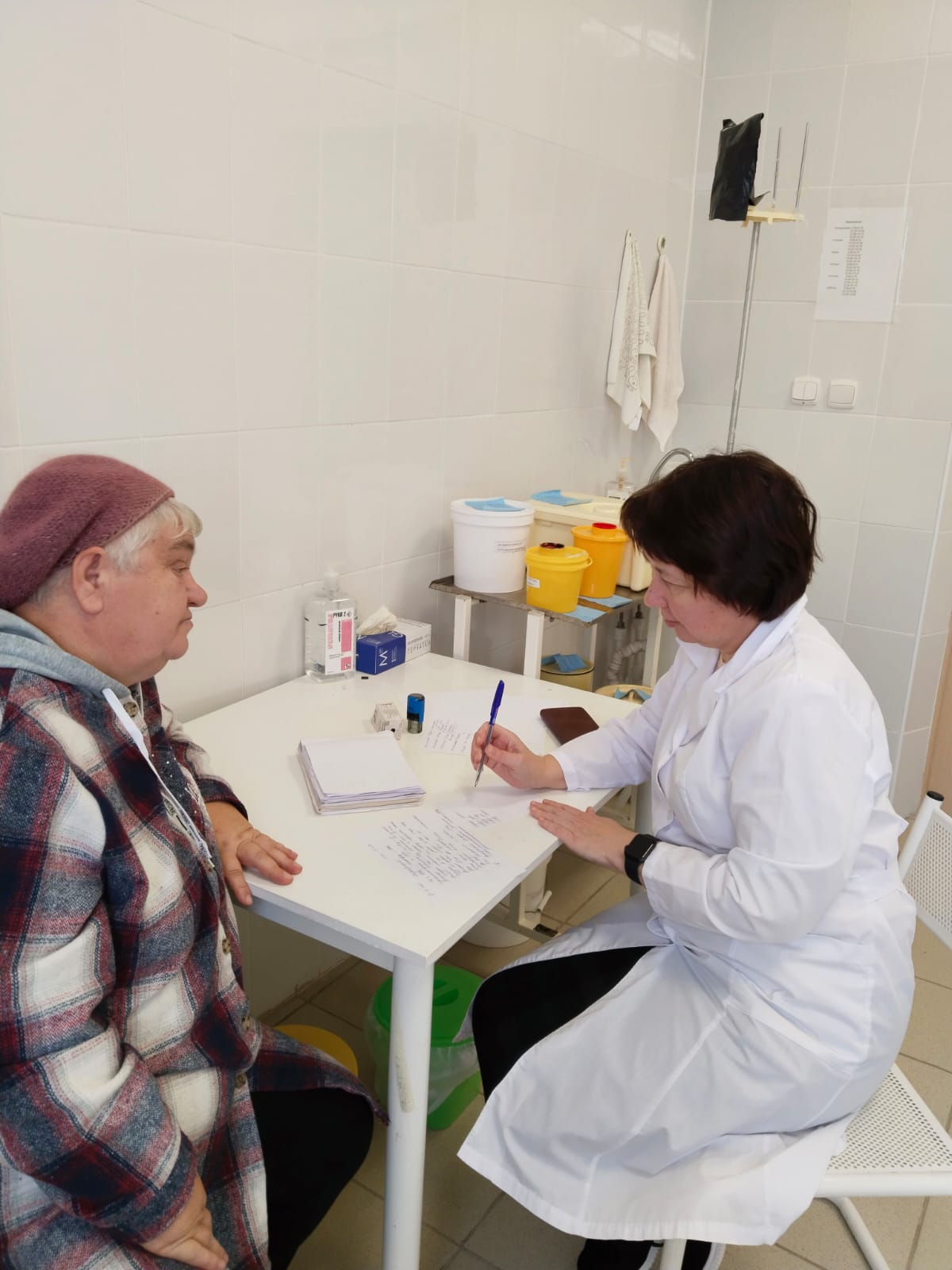 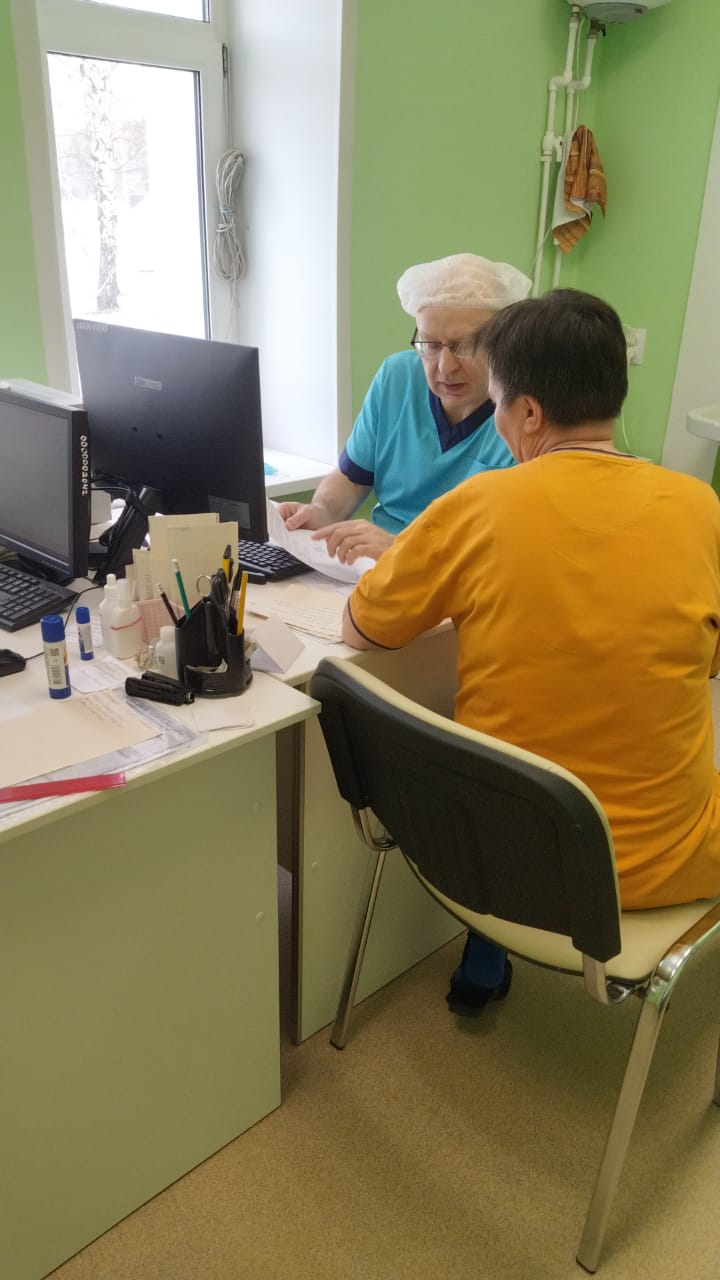 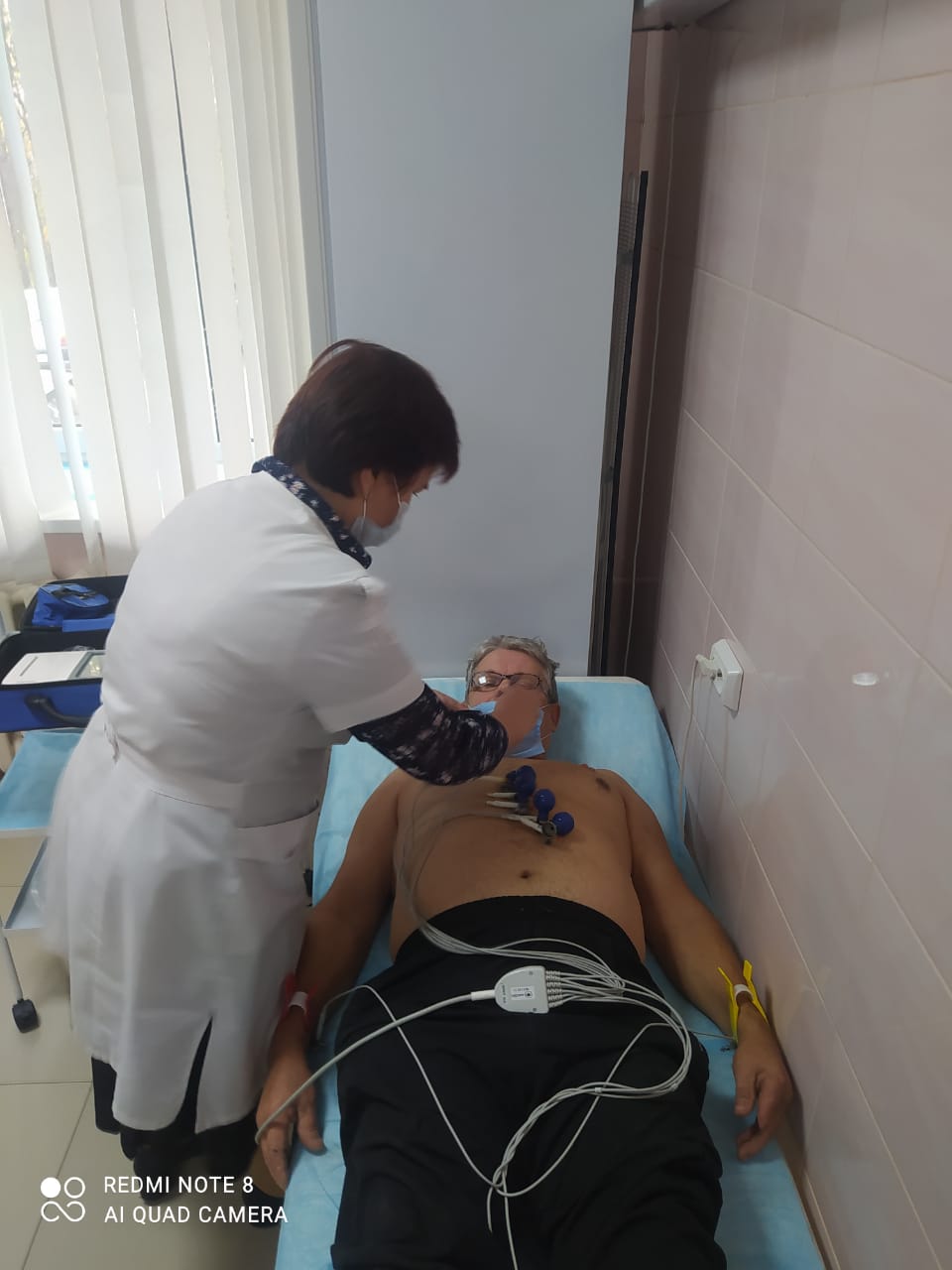 118
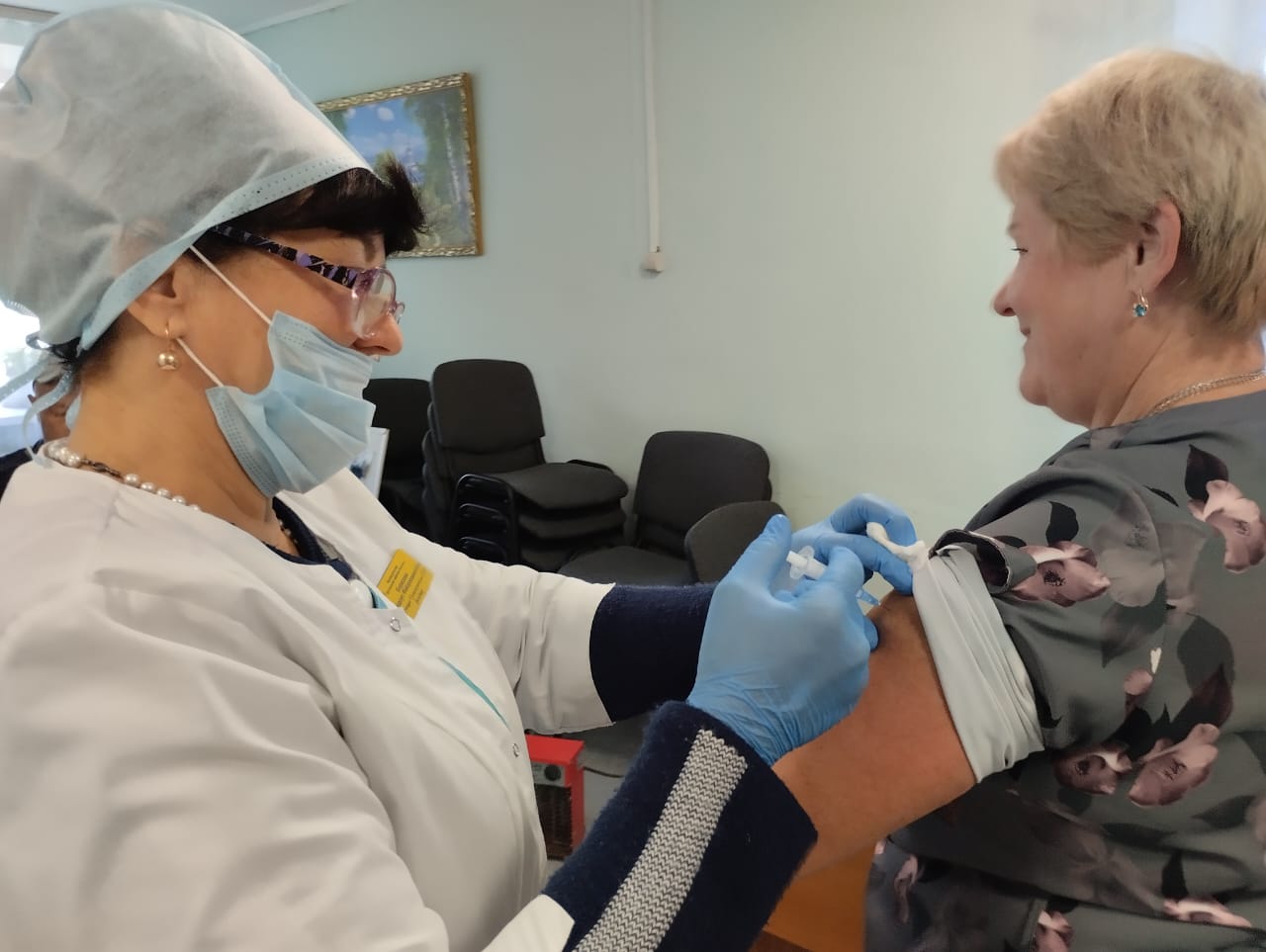 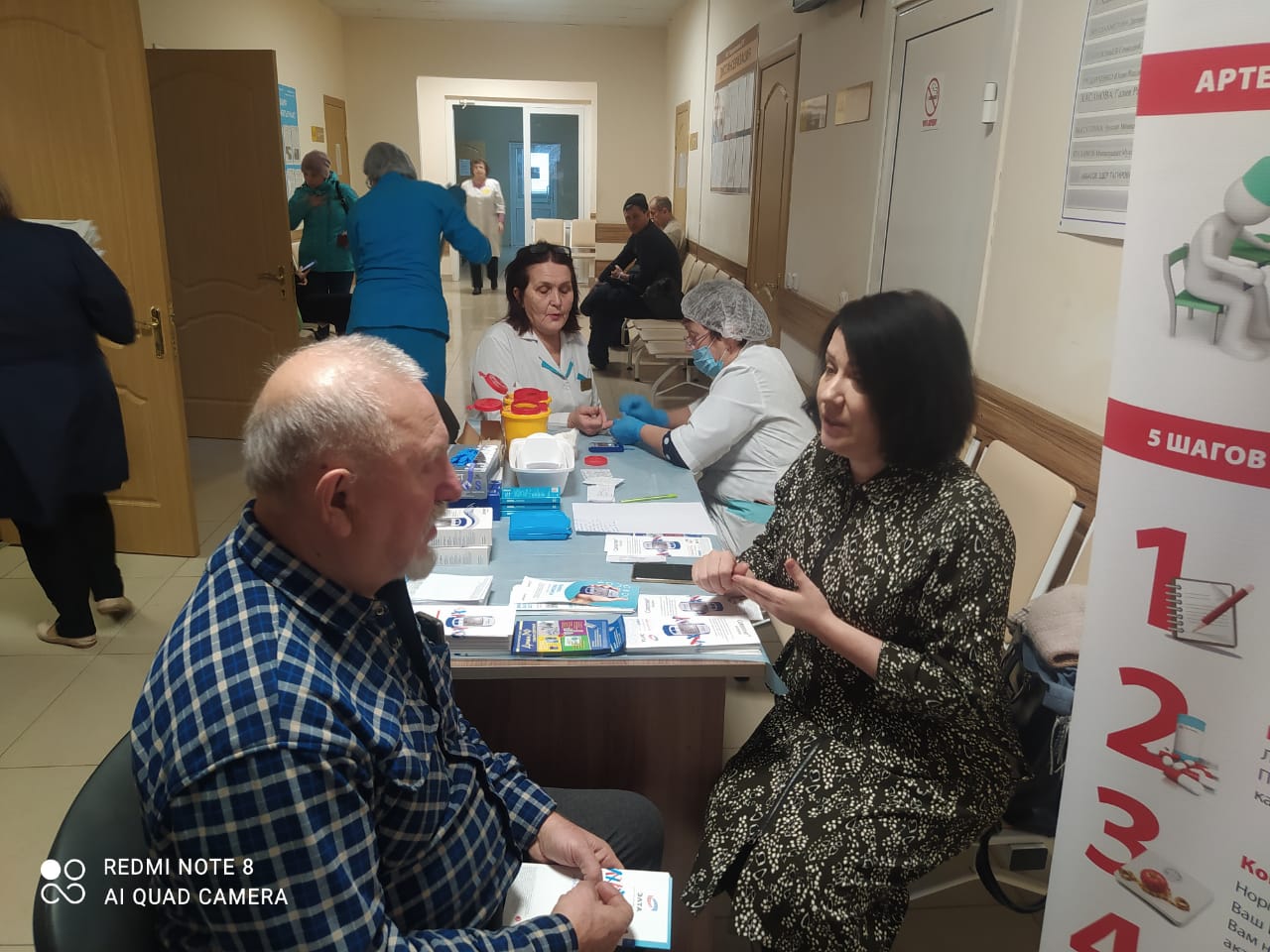 119
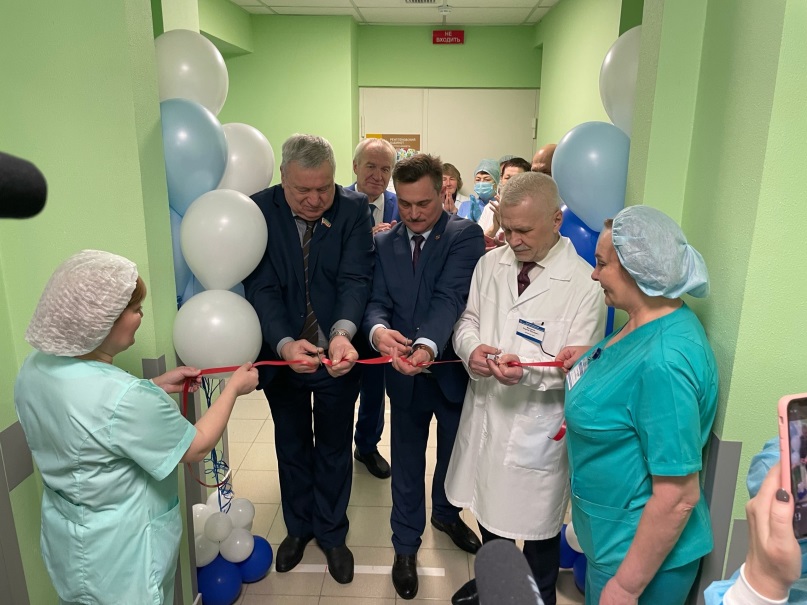 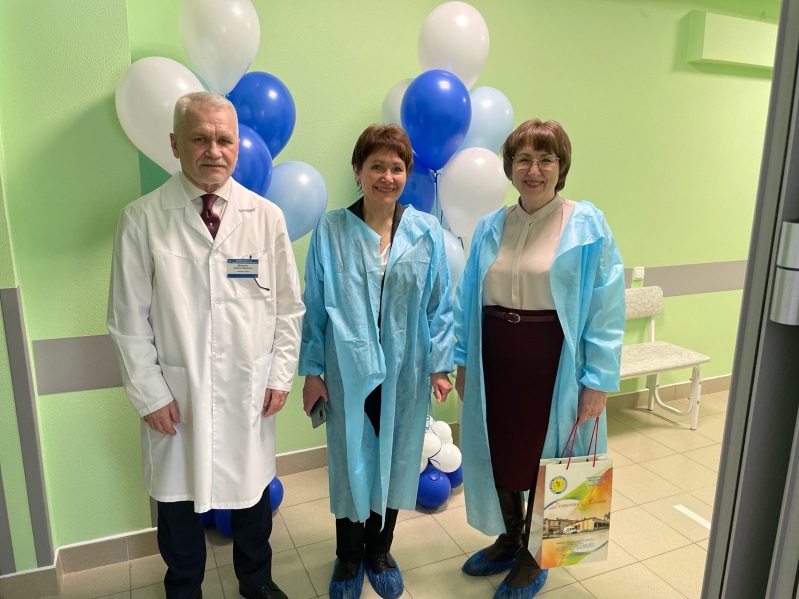 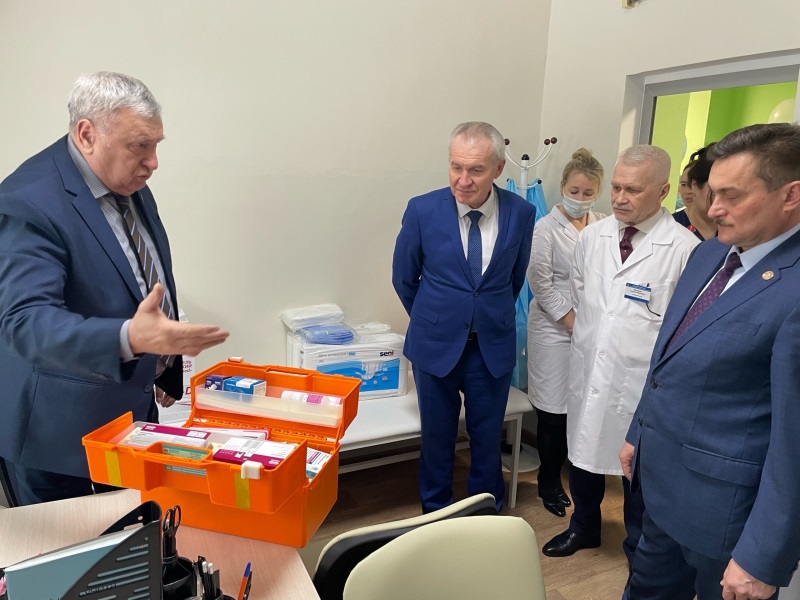 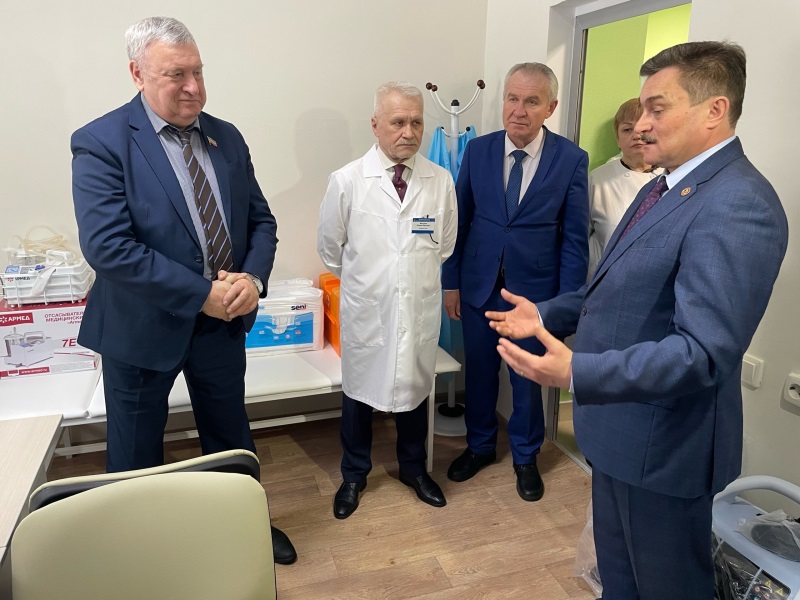 120
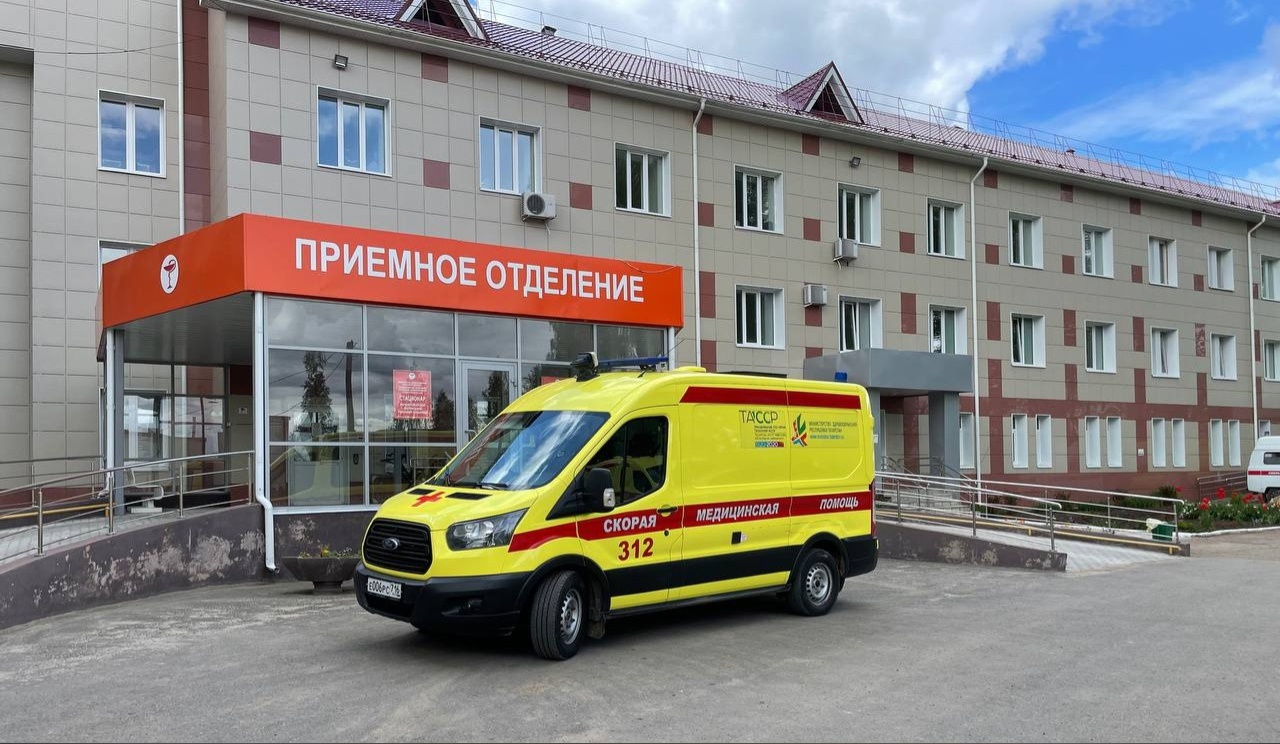 Служба скорой медицинской помощи
121
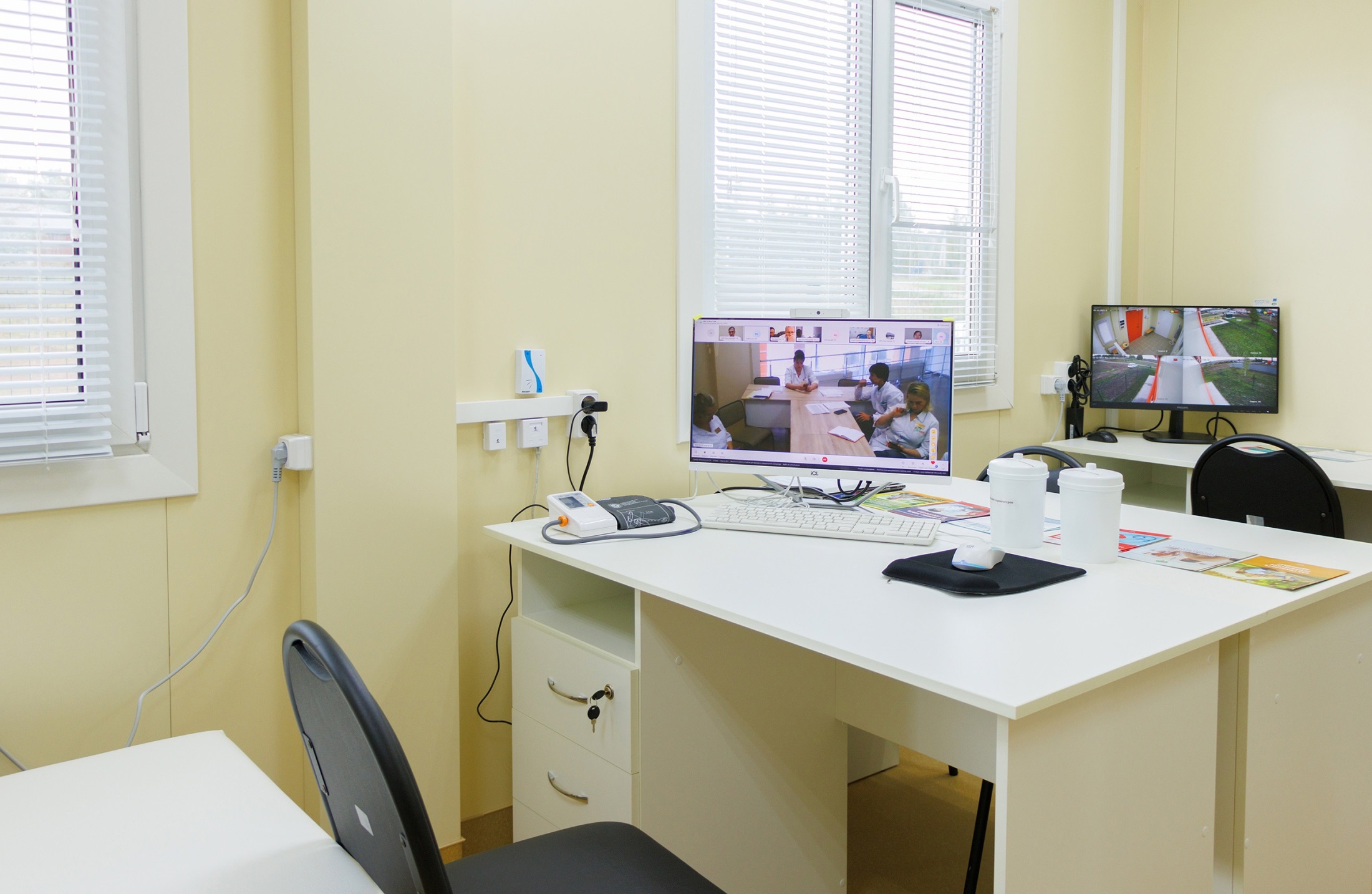 122
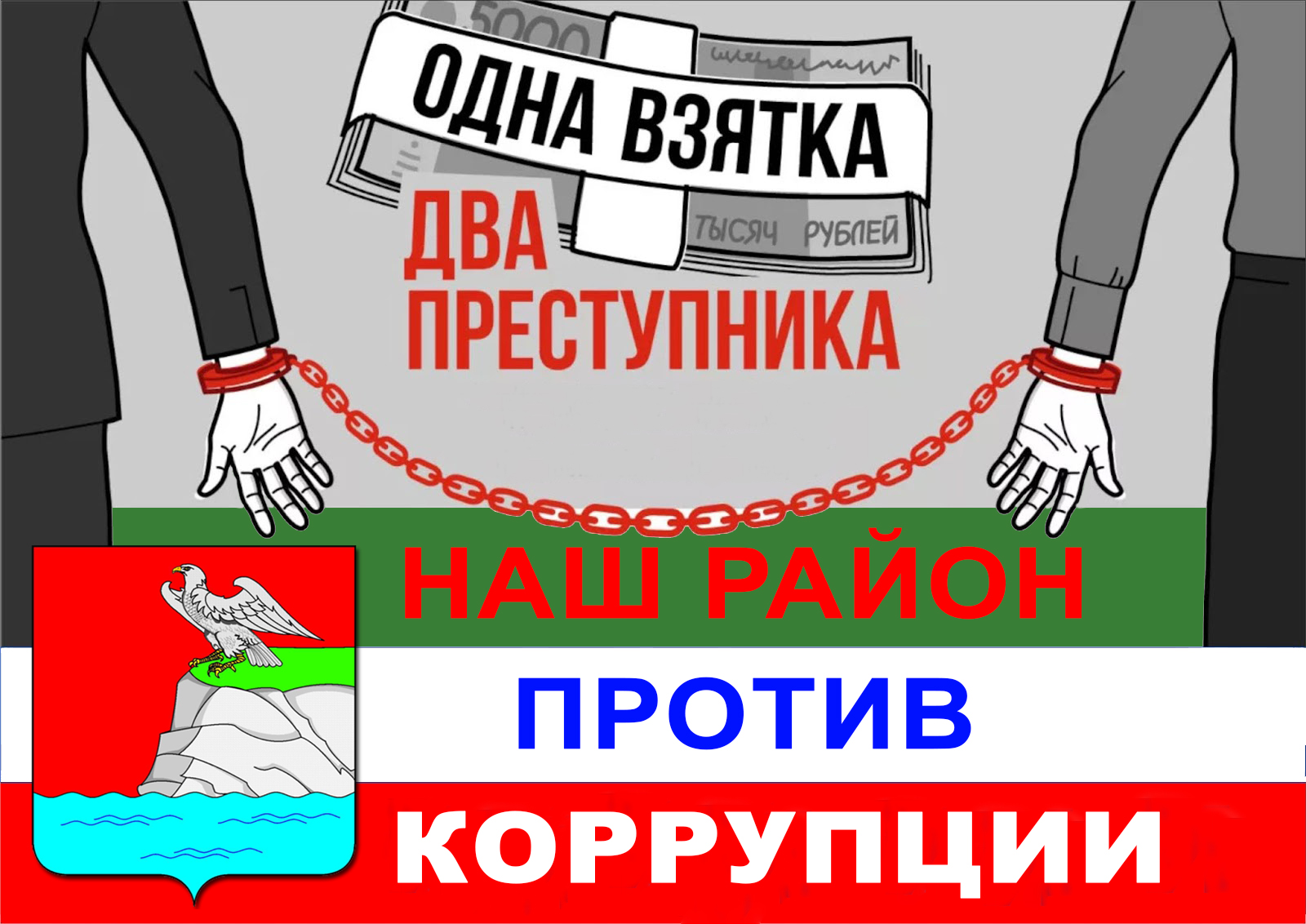 4
преступления 
коррупционной 
направленности зарегистрировано правоохранительными 
органами района
98
нарушений 
законодательства 
в сфере противодействия 
коррупции выявлено 
органами прокуратуры
123
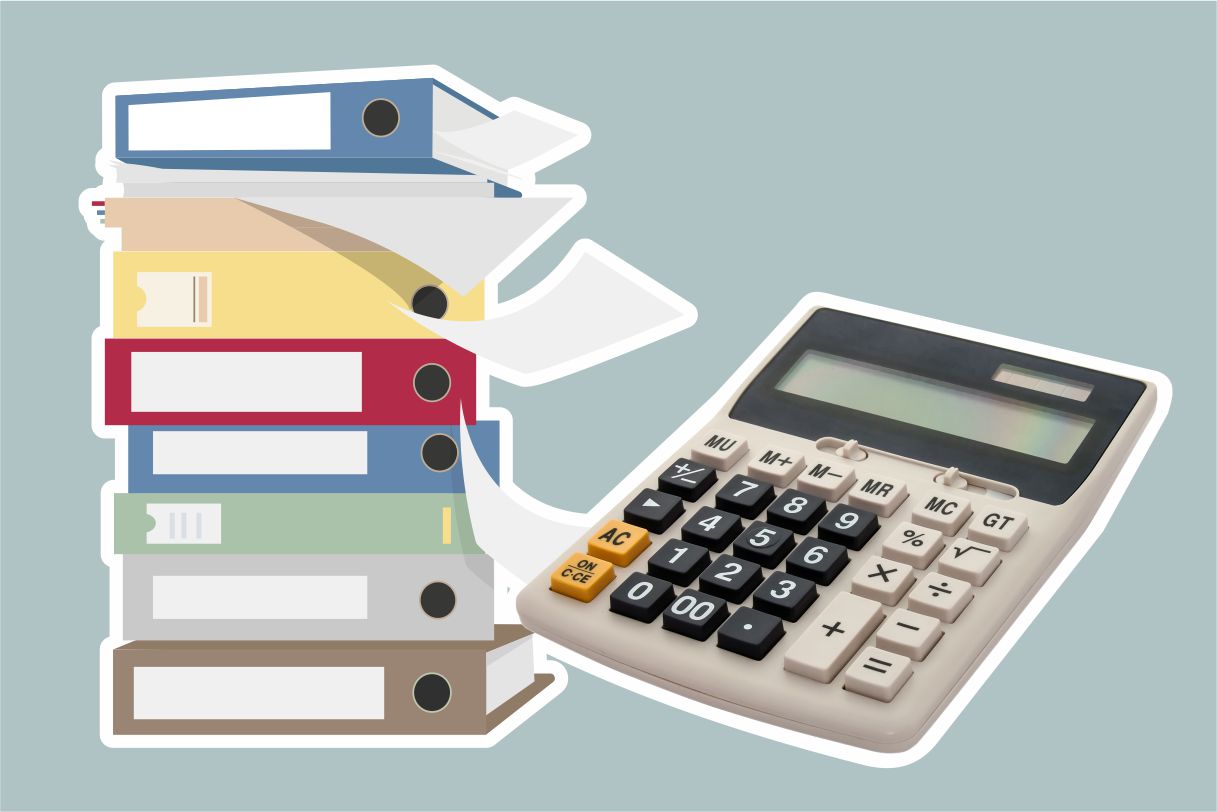 Контрольно-счетная Палата

Проведено 
59 мероприятий

Общий объем выявленных нарушений более 25,1 млн. рублей.

Устранено нарушений на общую сумму 
22,8 млн. рублей.
124
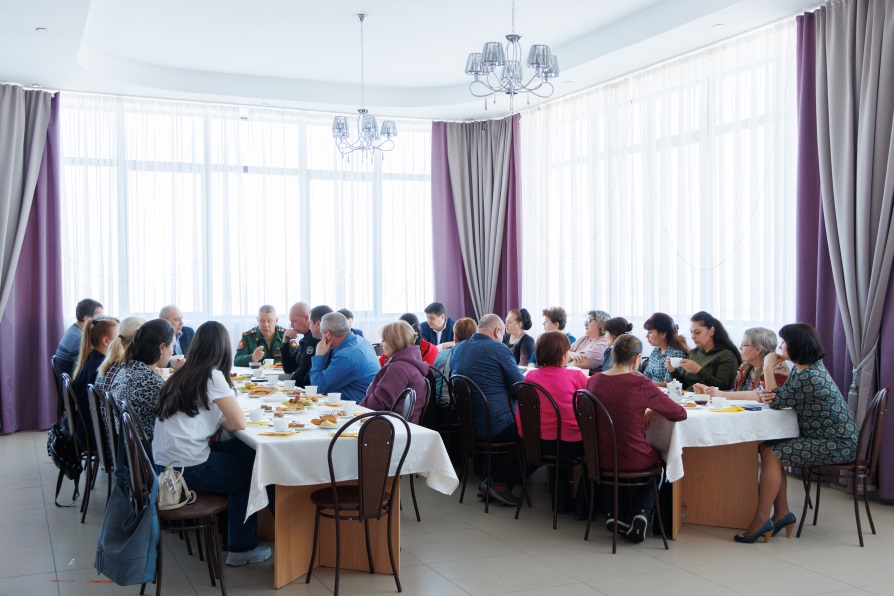 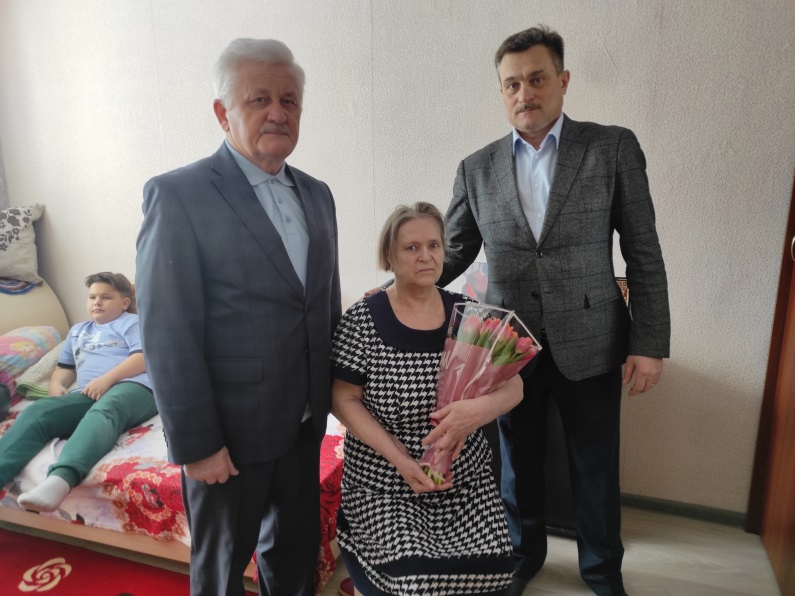 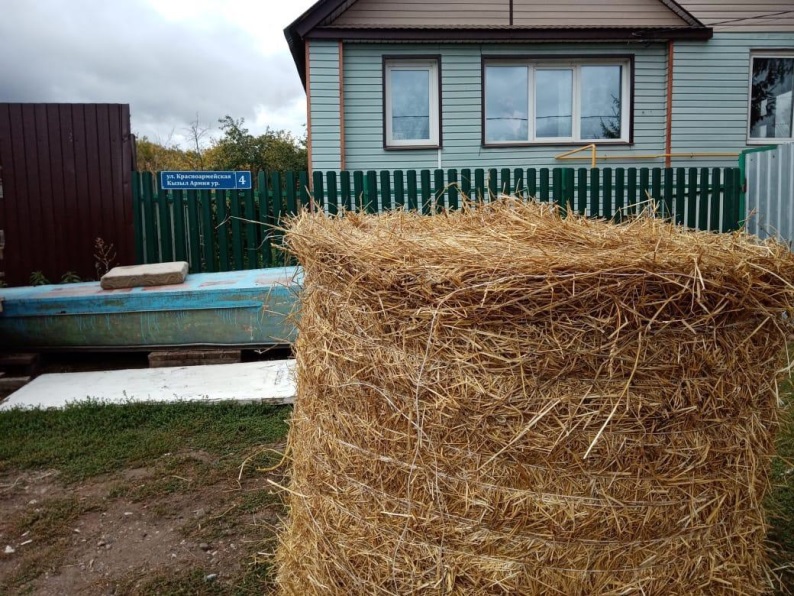 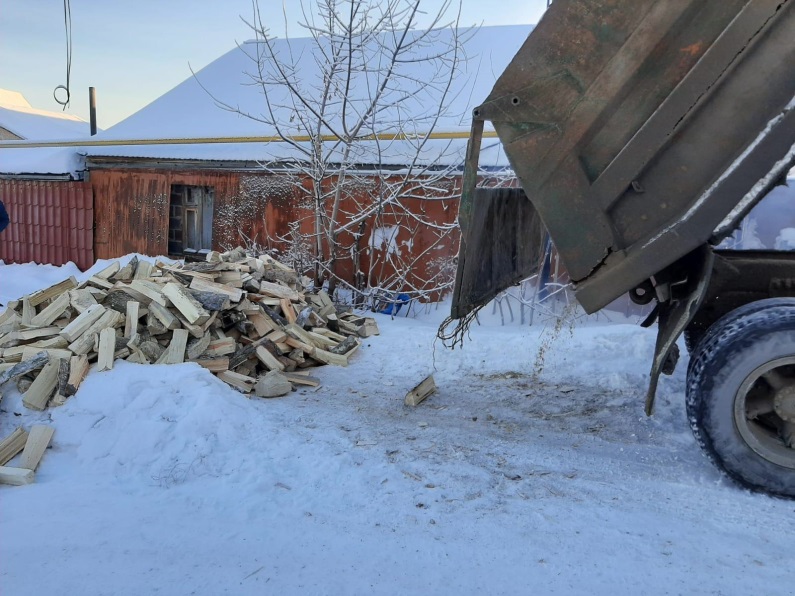 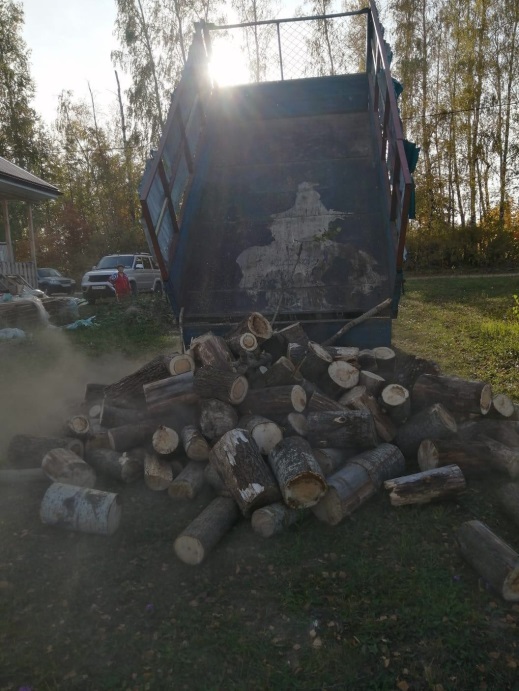 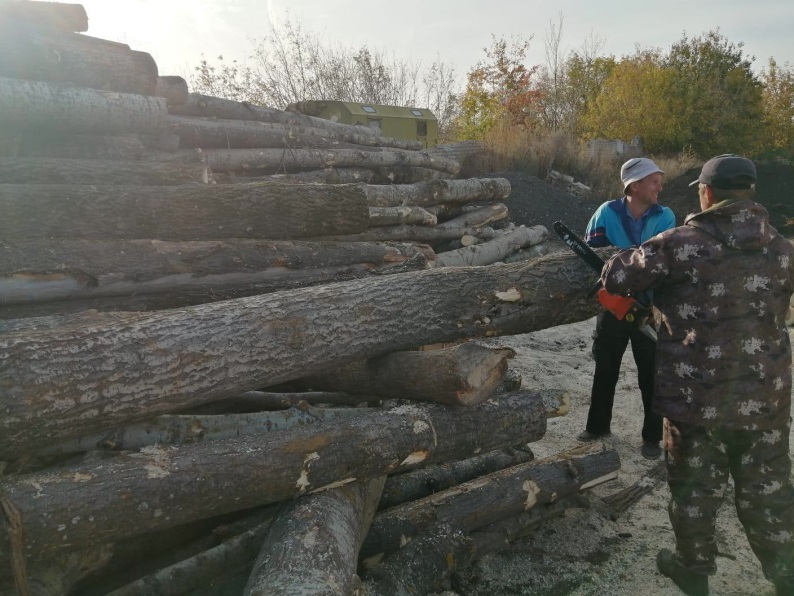 125
Выборы 
президента России 
17 марта 2024 года

Голосование продлится три дня: 15, 16 и 17 марта
126
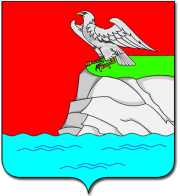 ВЕРХНЕУСЛОНСКИЙ МУНИЦИПАЛЬНЫЙ РАЙОН
Итоги социально-экономического развития 
Верхнеуслонского муниципального района за 2023 год
Доклад 
М.Г.Зиатдинова - 
Главы Верхнеуслонского муниципального района
Спасибо 
за внимание